Con người 
và sức khỏe
Con người 
và sức khỏe
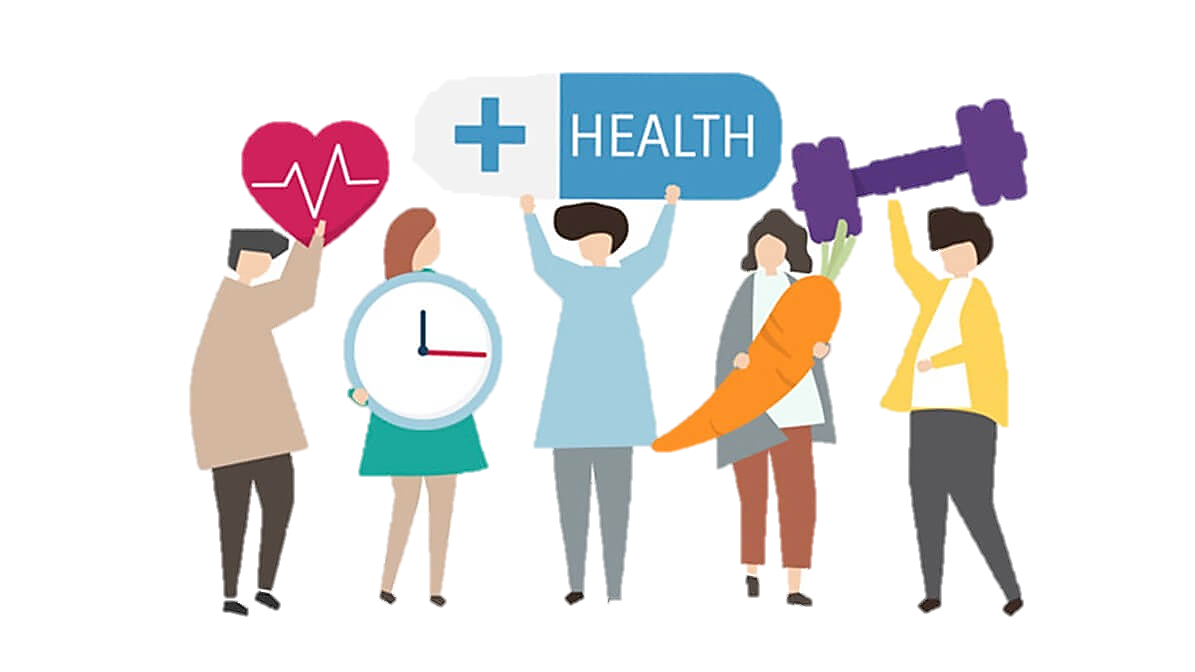 Tự nhiên và Xã hội
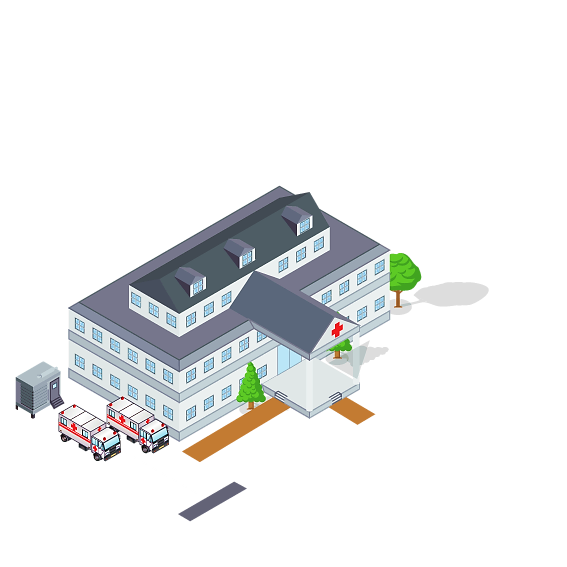 Chủ đề:
Con người 
và sức khỏe
Con người 
và sức khỏe
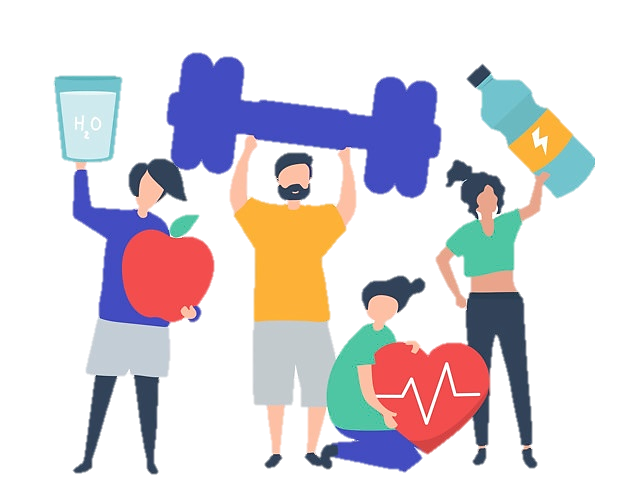 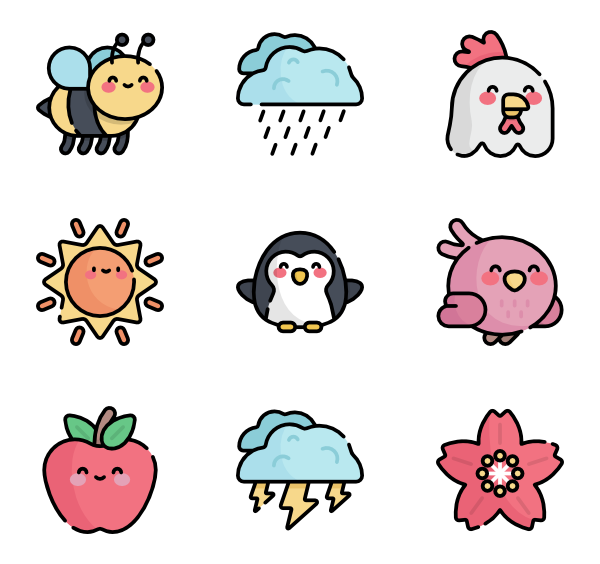 Thứ … ngày … tháng … năm …
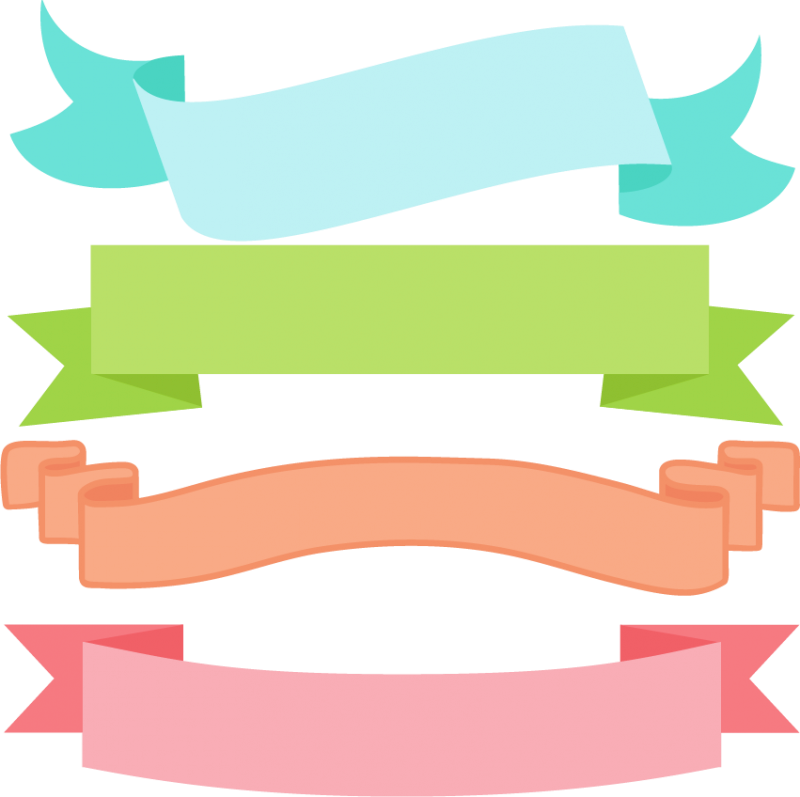 Tự nhiên và Xã hội
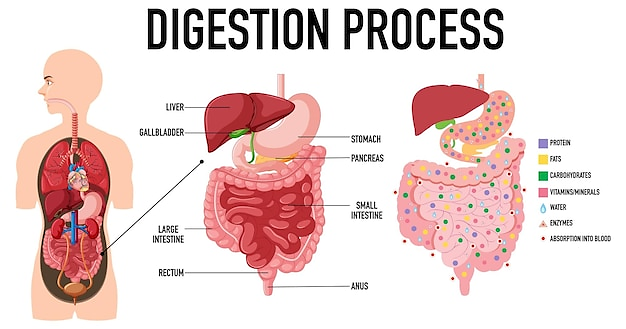 Bài 20 - tiết 2
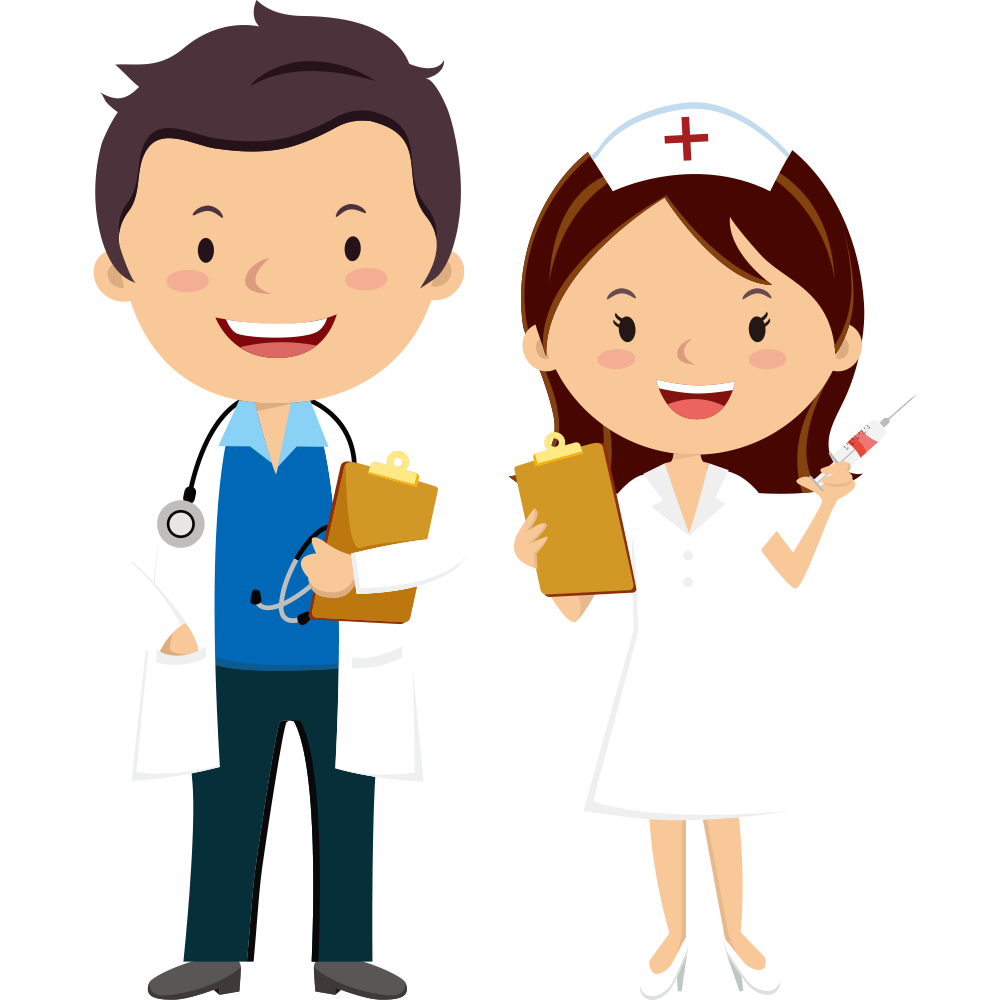 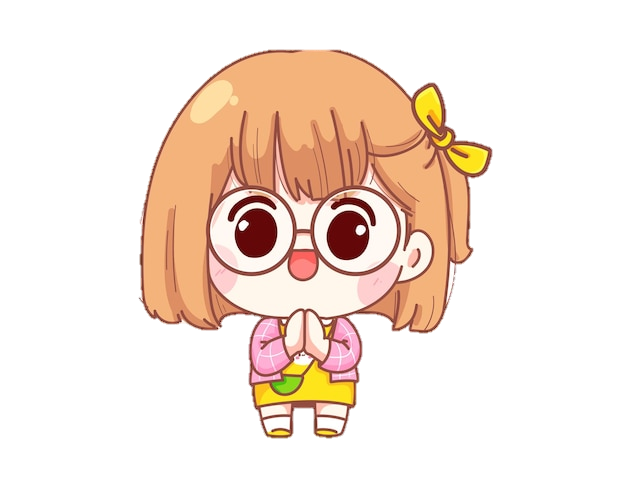 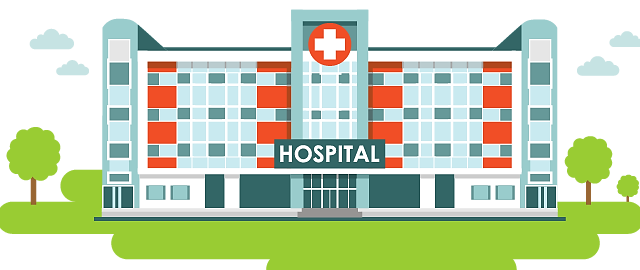 Cơ quan tiêu hóa
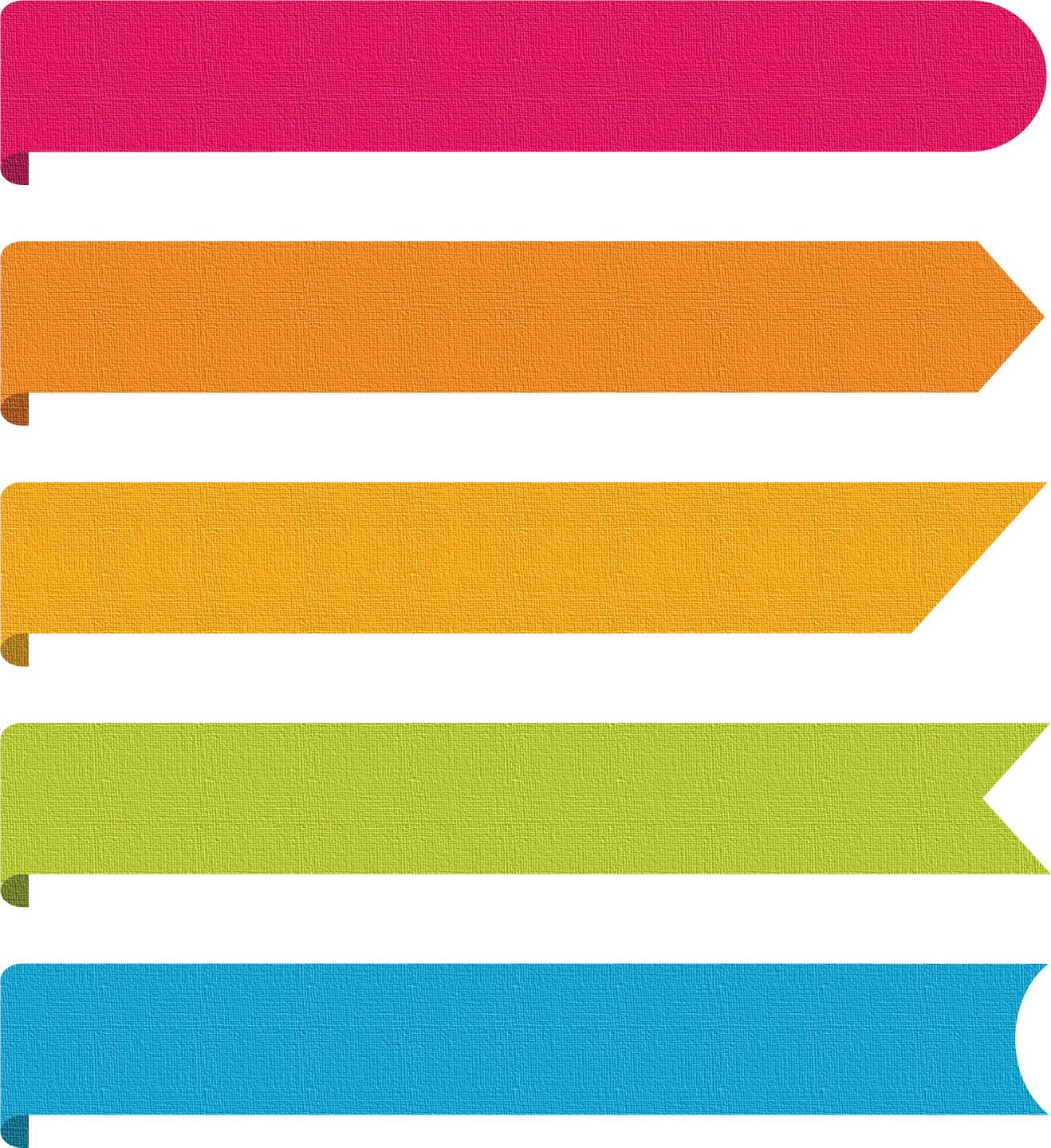 YÊU CẦU CẦN ĐẠT
Học sinh chỉ sơ đồ và nêu quá trình thức ăn được biến đổi, tiêu hóa trong cơ thể
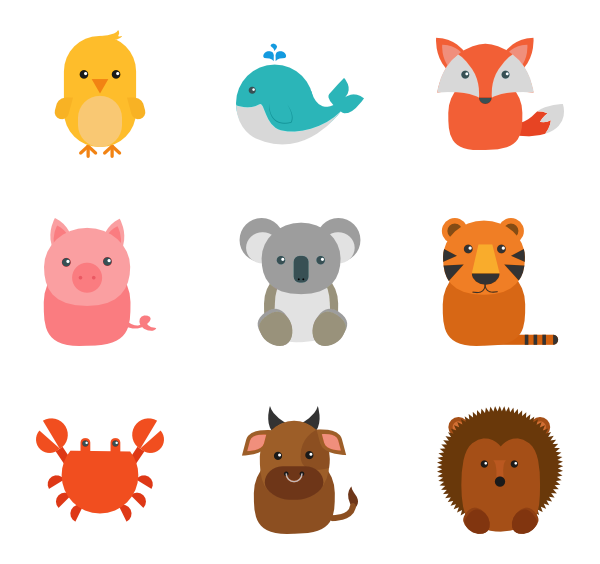 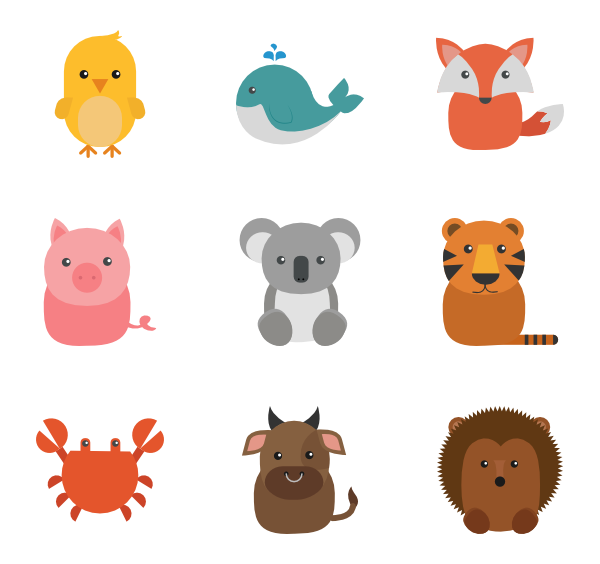 Học sinh vận dụng kiến thức đã học về các 
bộ phận của cơ quan tiêu hóa
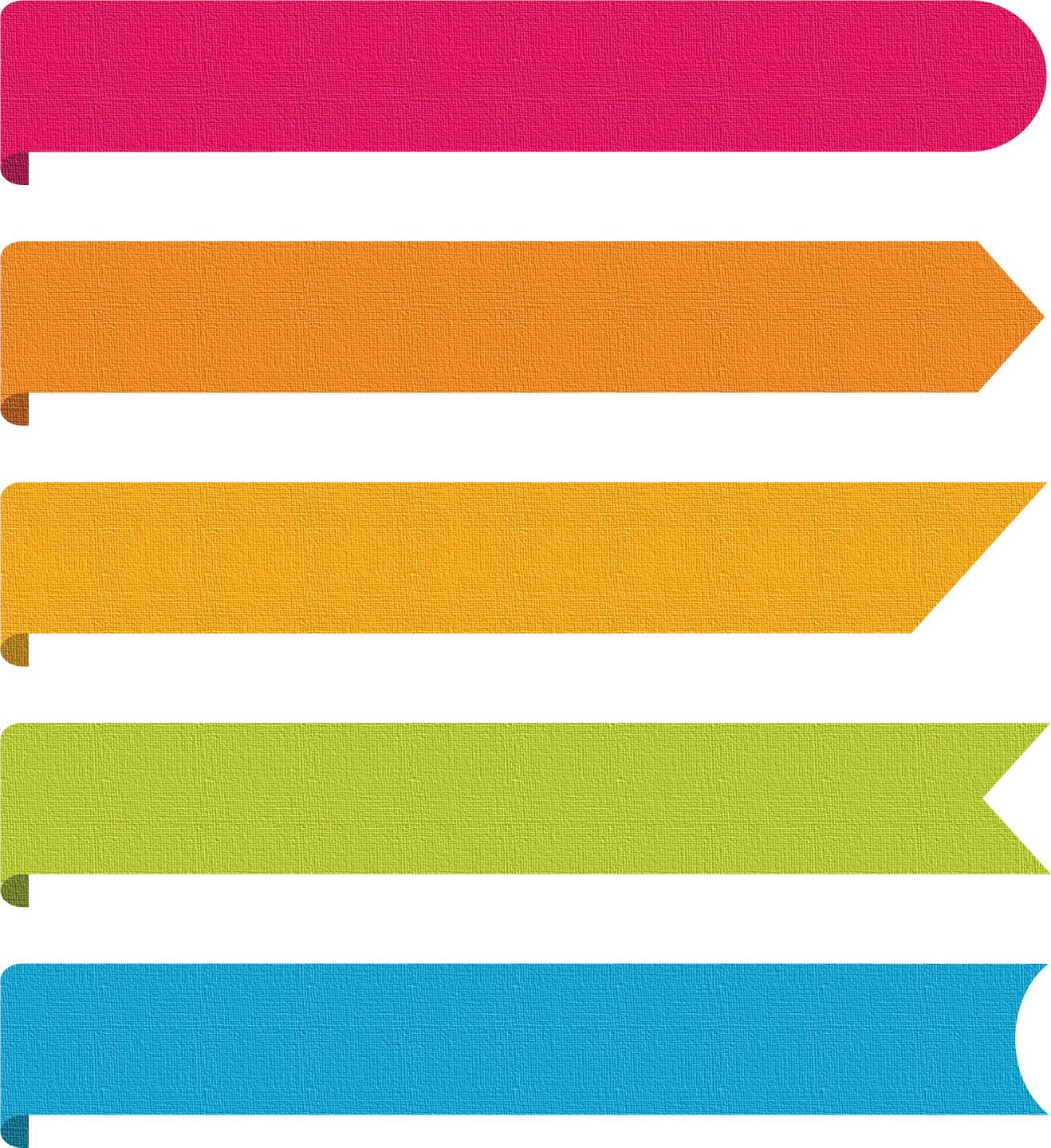 YÊU CẦU CẦN ĐẠT
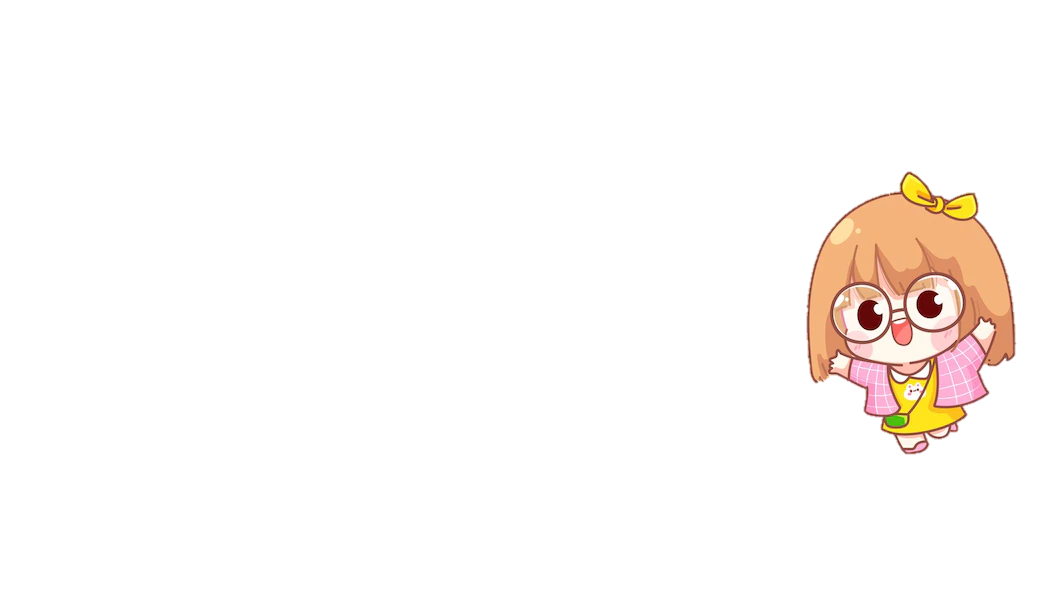 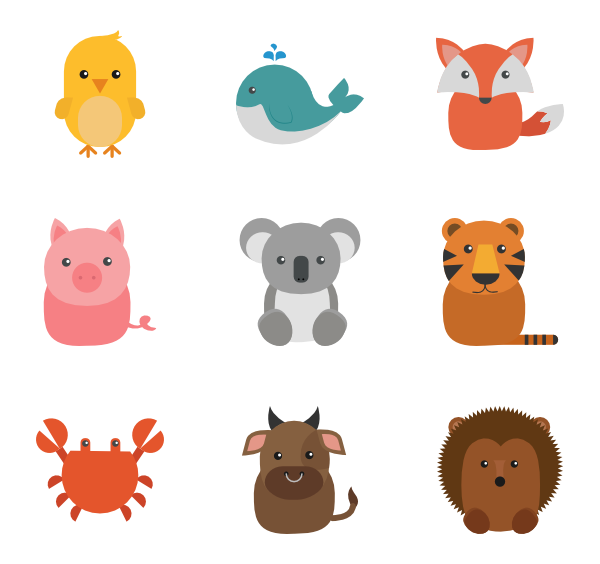 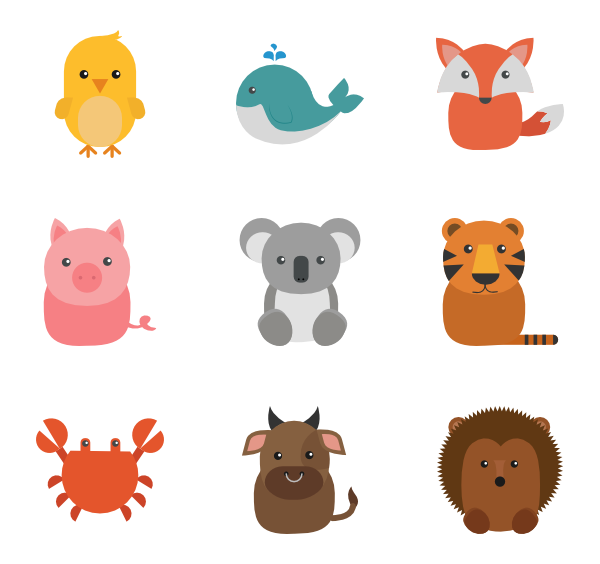 Học sinh nêu được hoạt động ăn uống và thải bã của bản thân theo bảng gợi ý
Học sinh nhận biết được dấu hiệu khi cơ quan tiêu hóa hoạt động bình thường
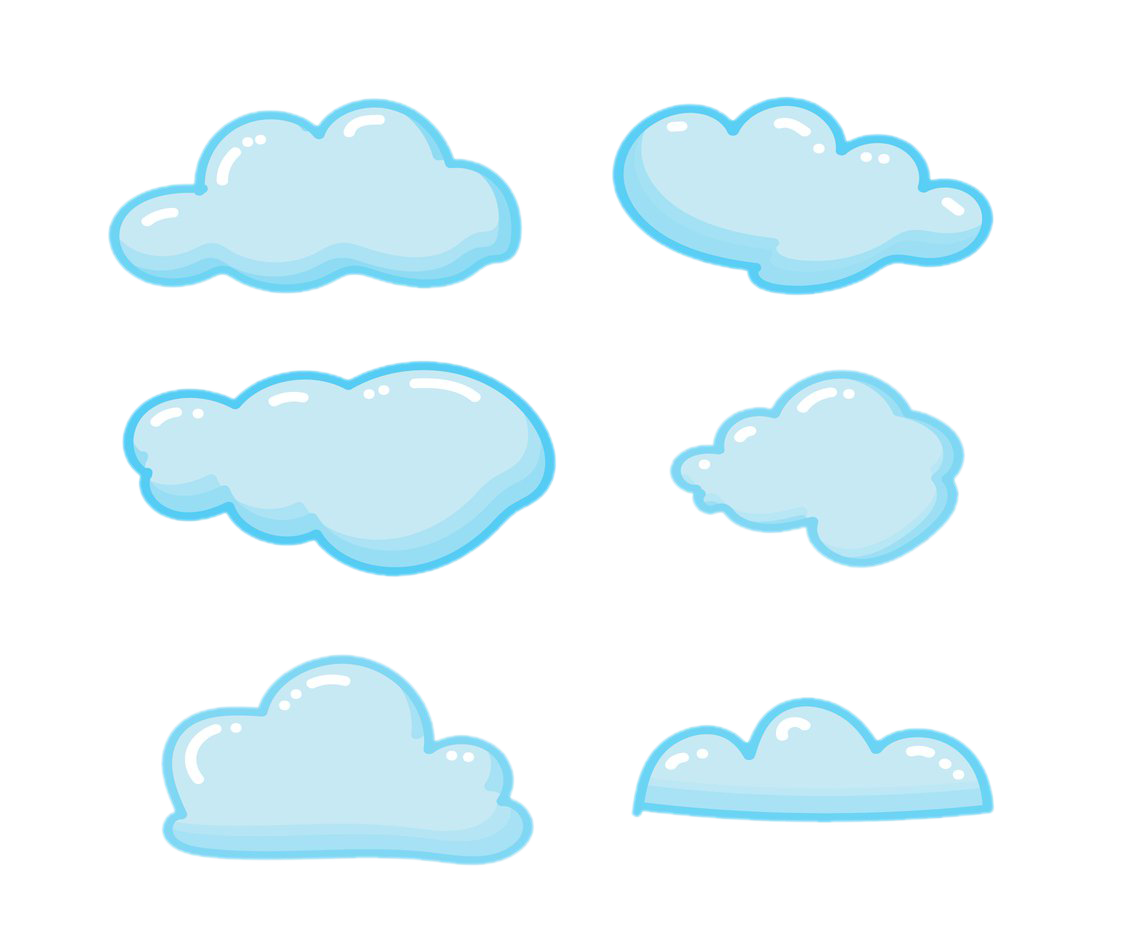 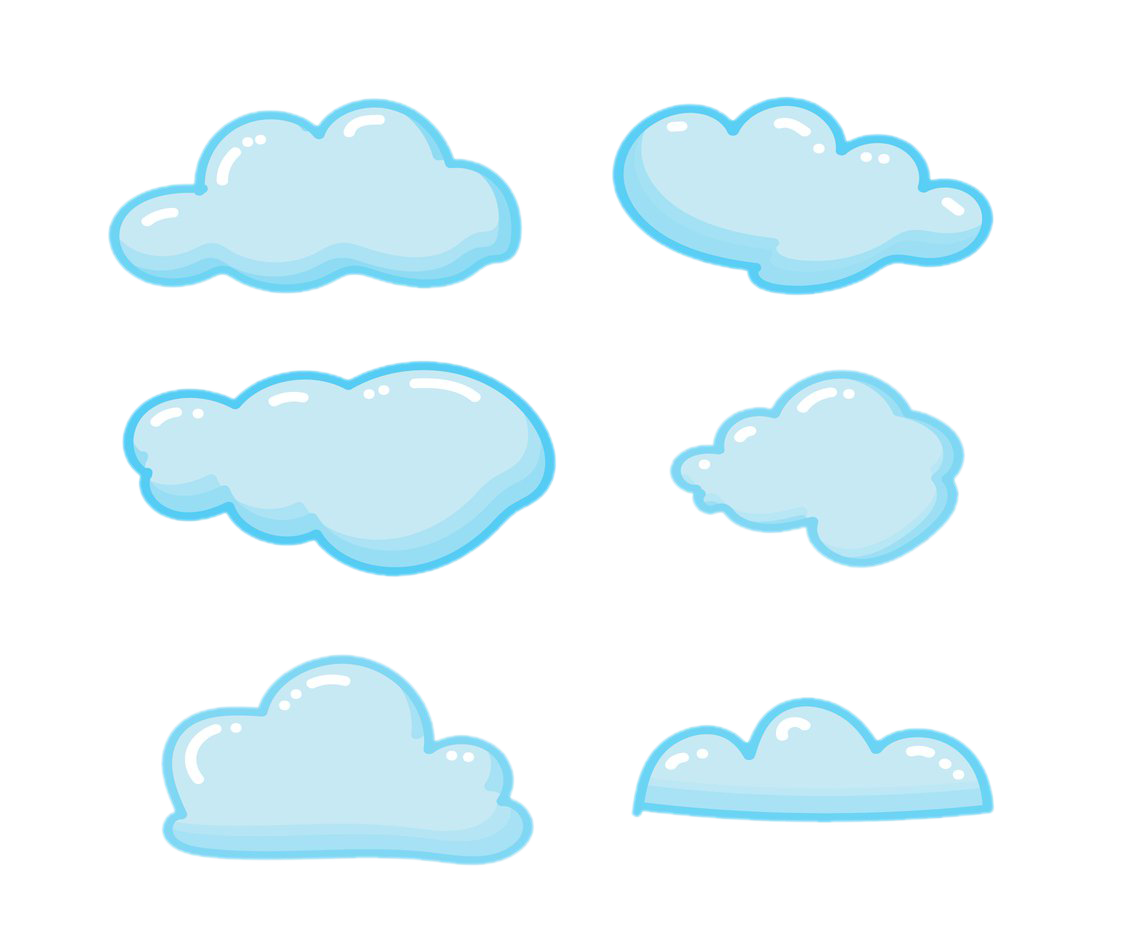 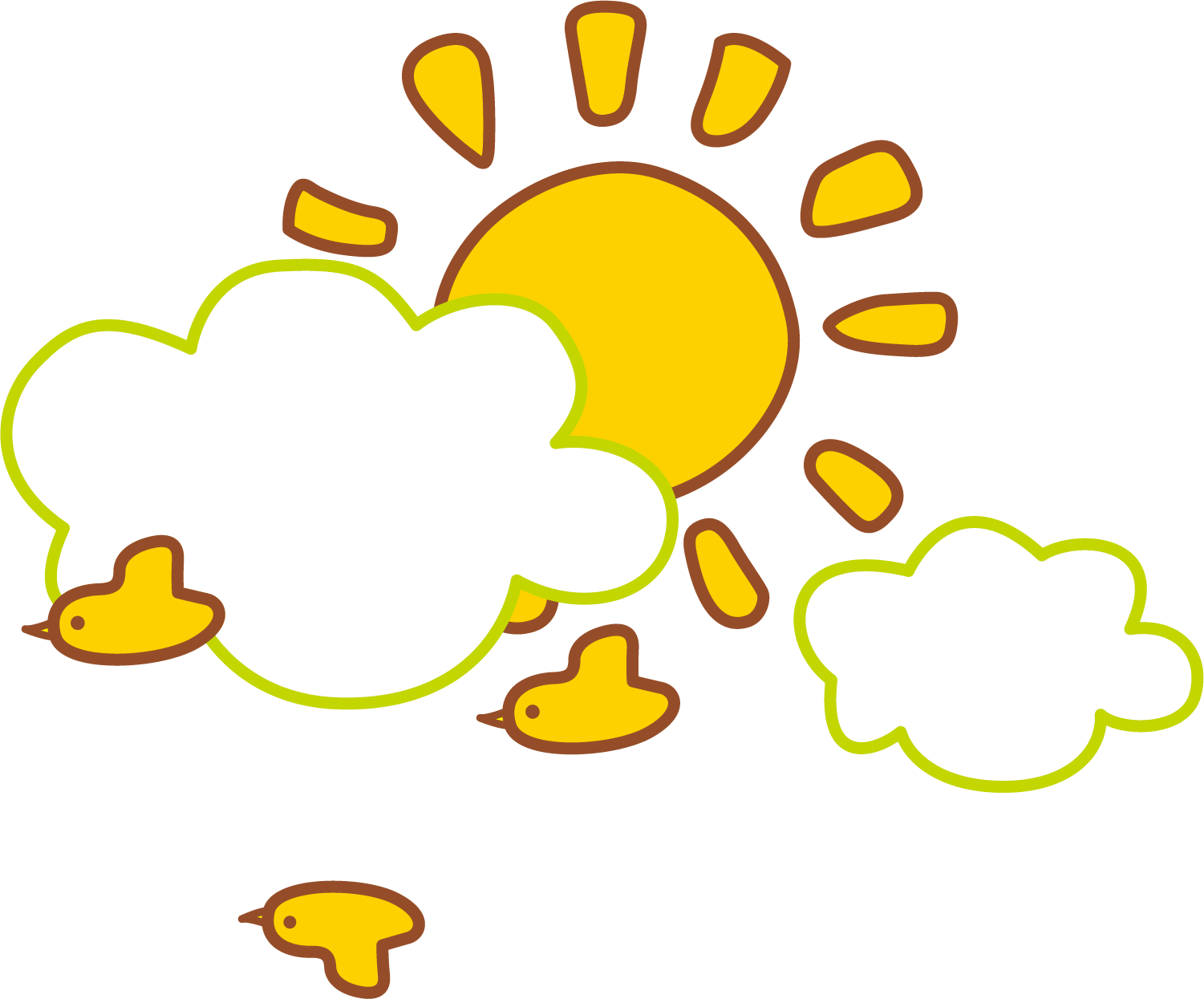 Trò chơi
“AI NHANH? AI ĐÚNG?”
Trò chơi
“AI NHANH? AI ĐÚNG?”
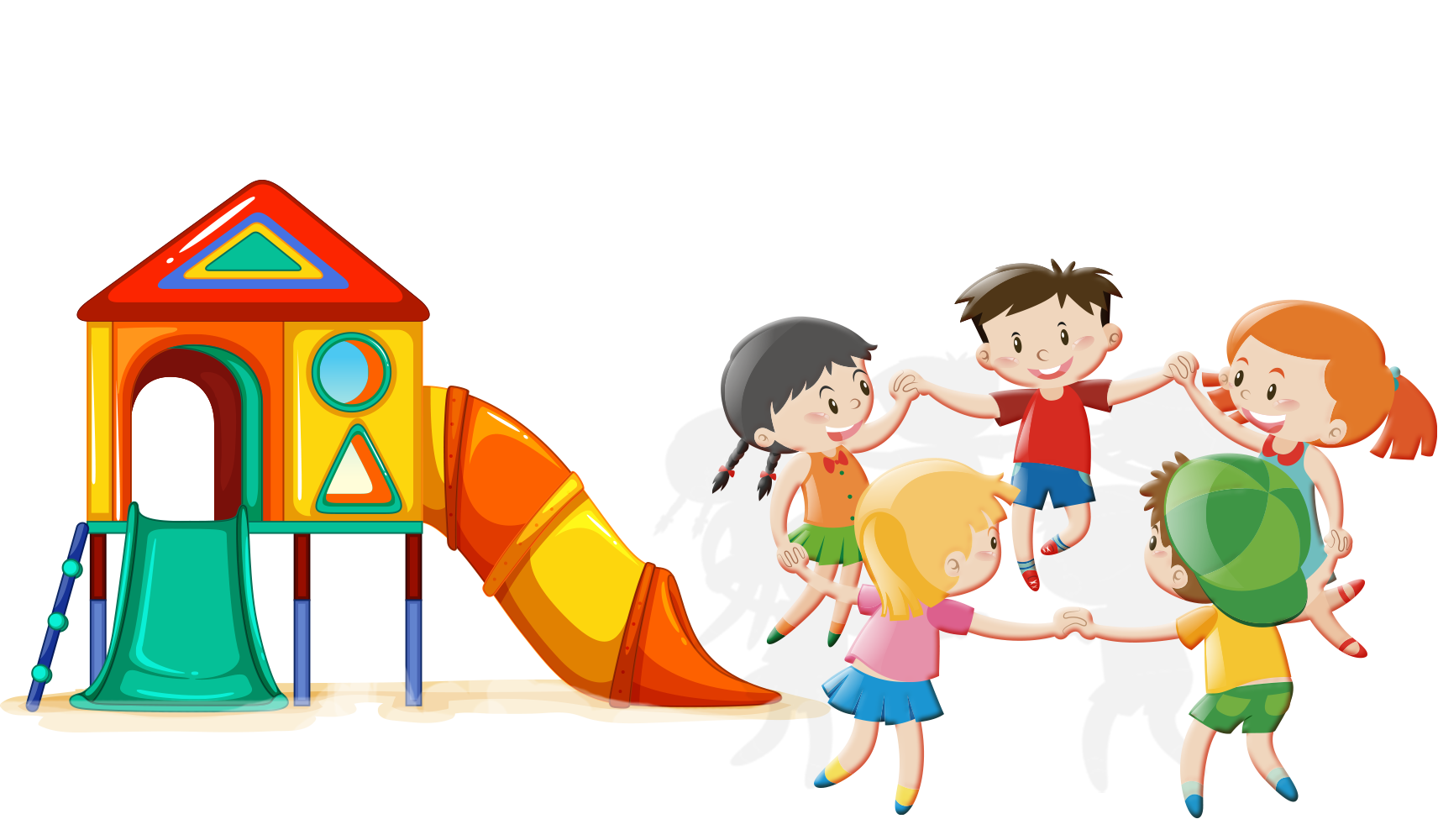 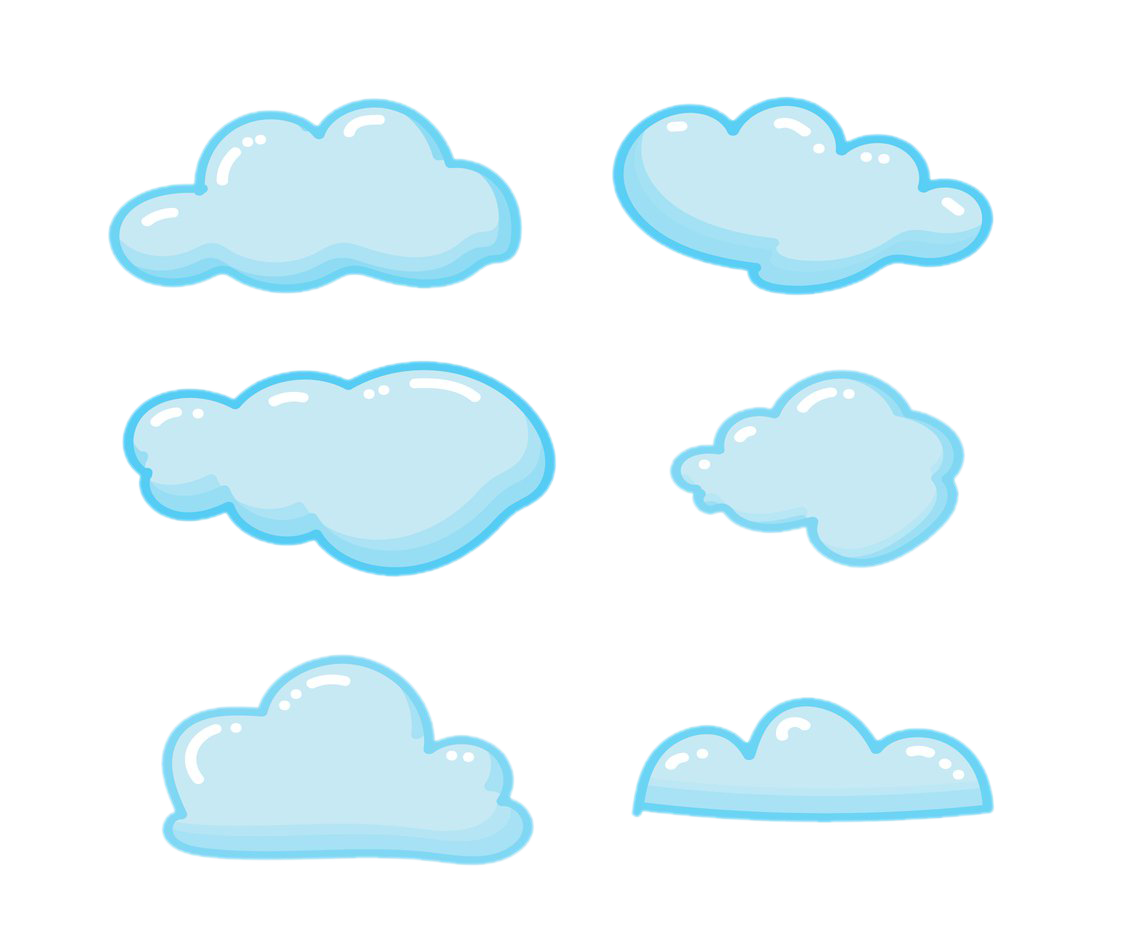 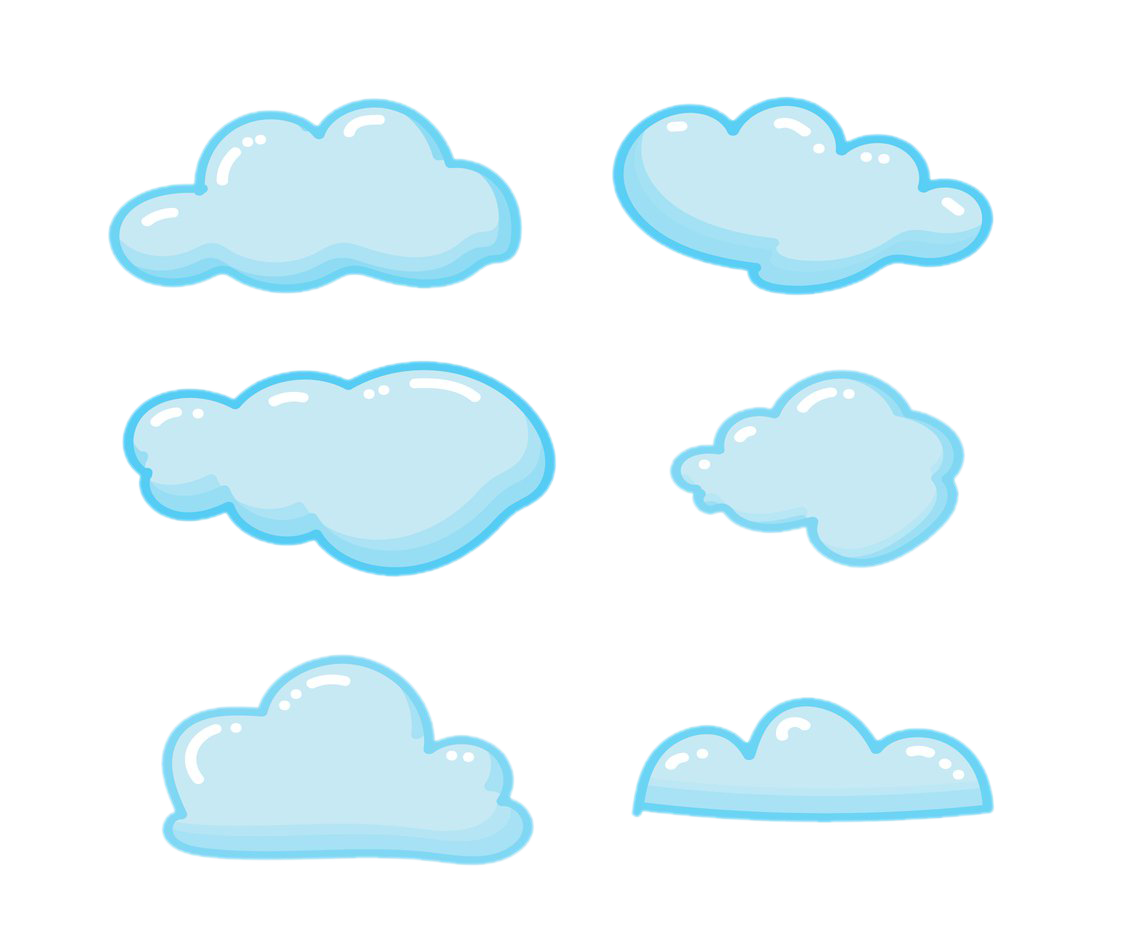 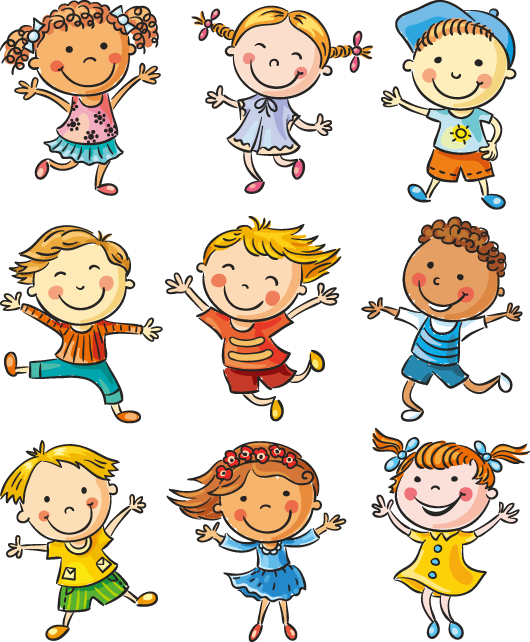 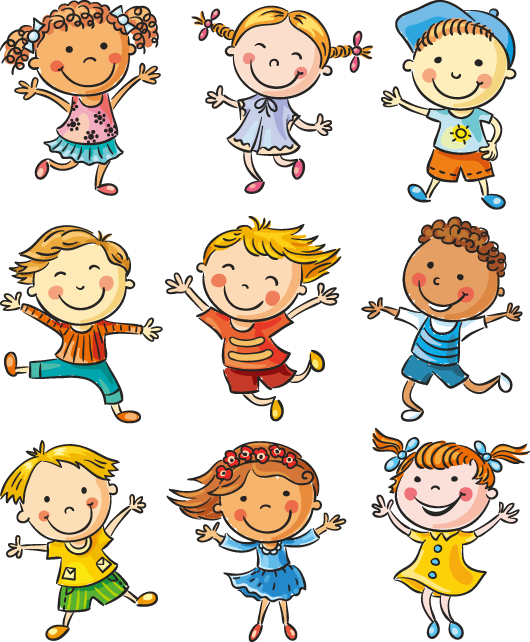 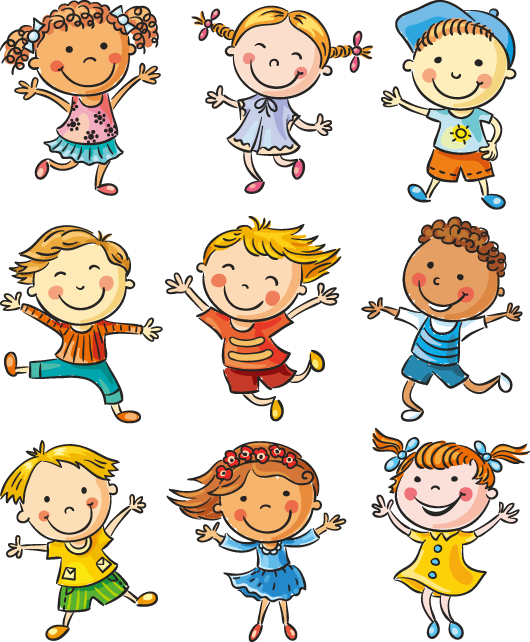 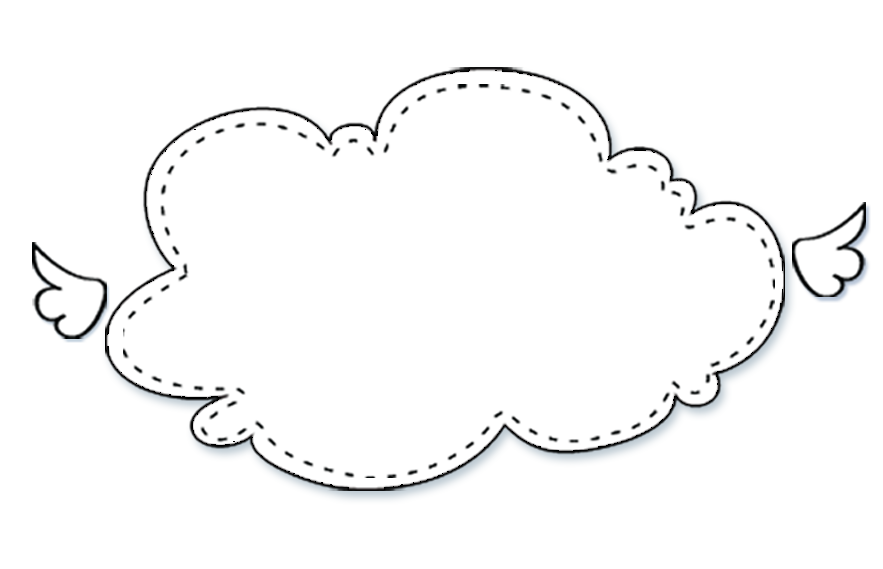 Đội 1:
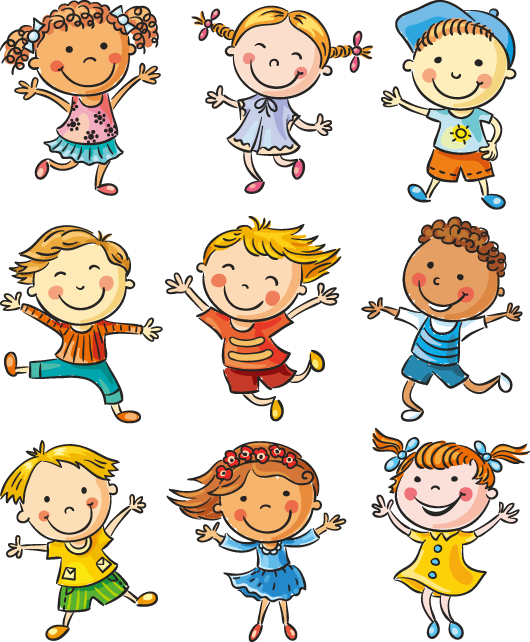 Chia đội
Đội 2:
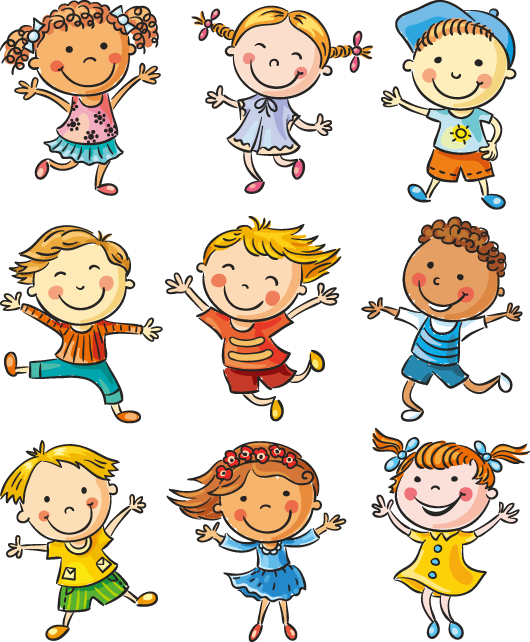 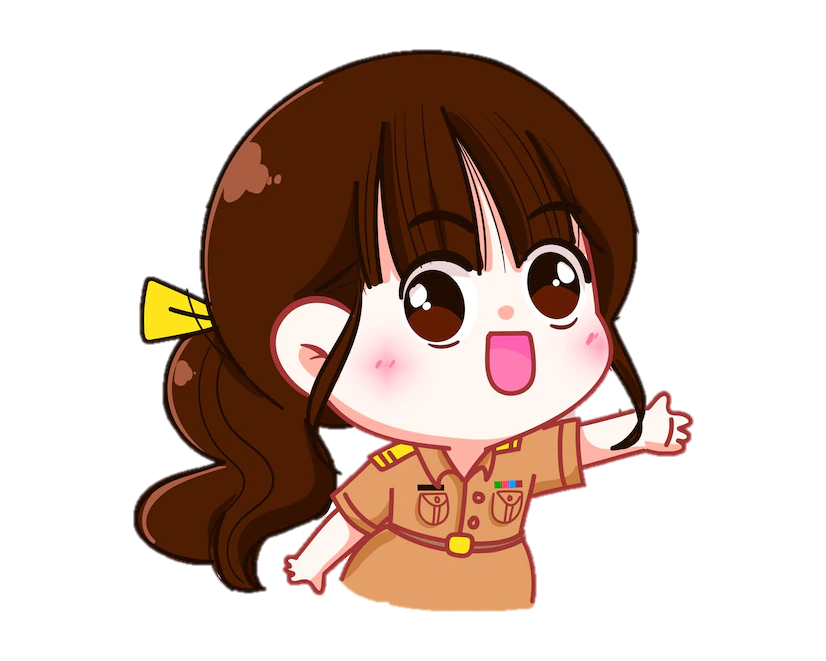 Đội 3:
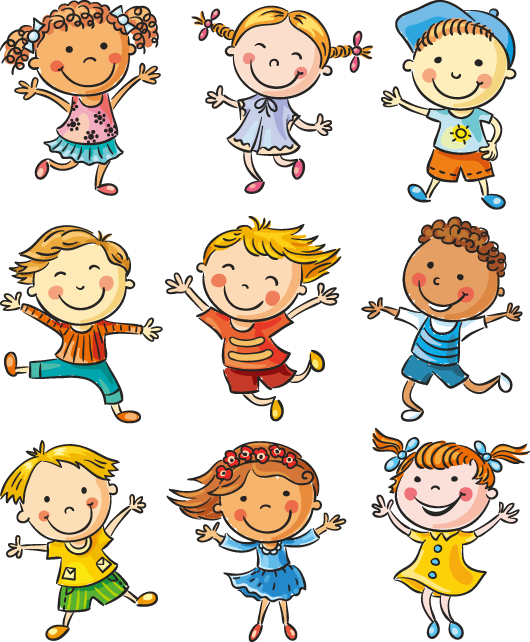 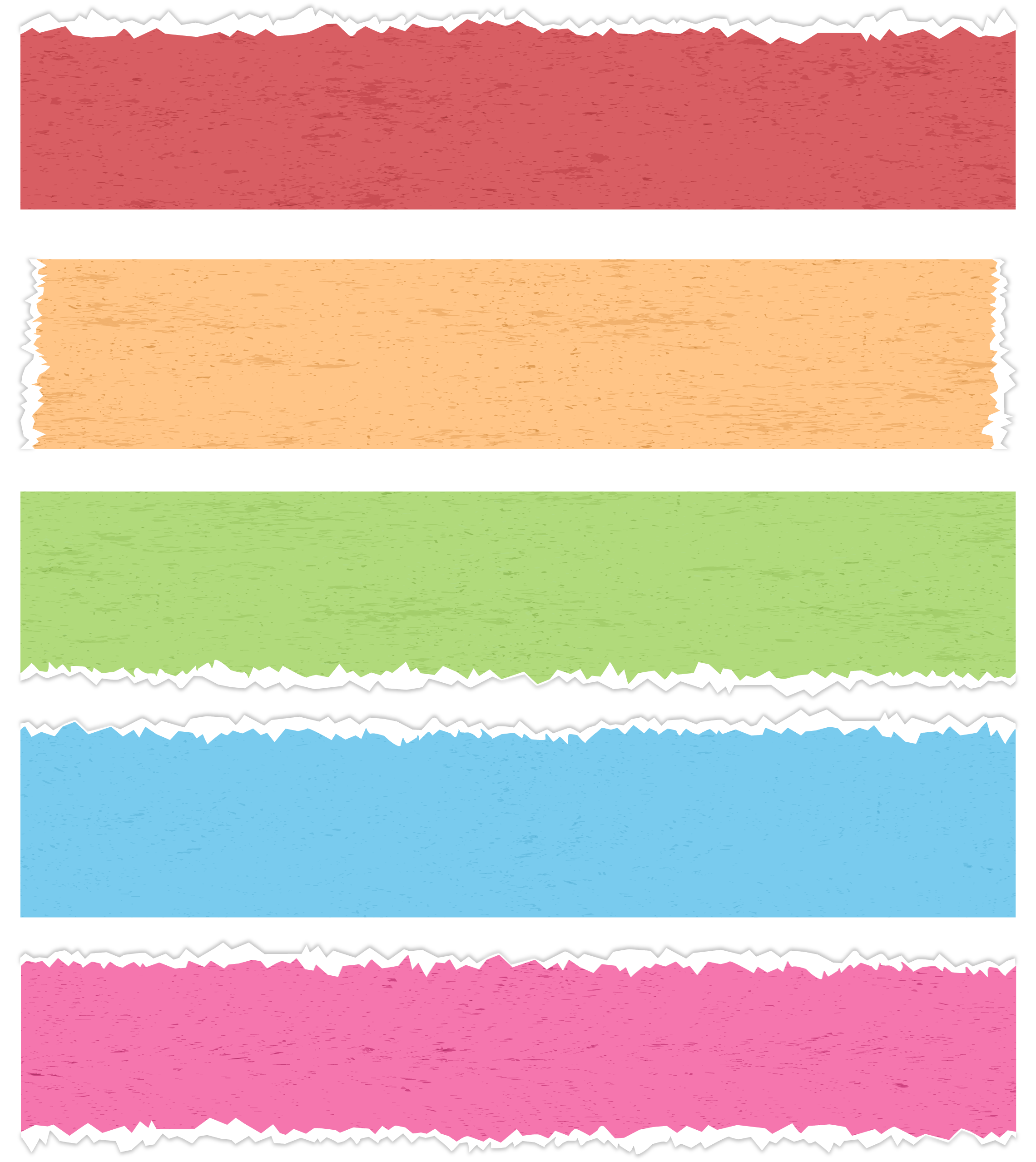 Mỗi đội nhận một bộ bảng tên và các bộ phận của cơ quan tiêu hóa
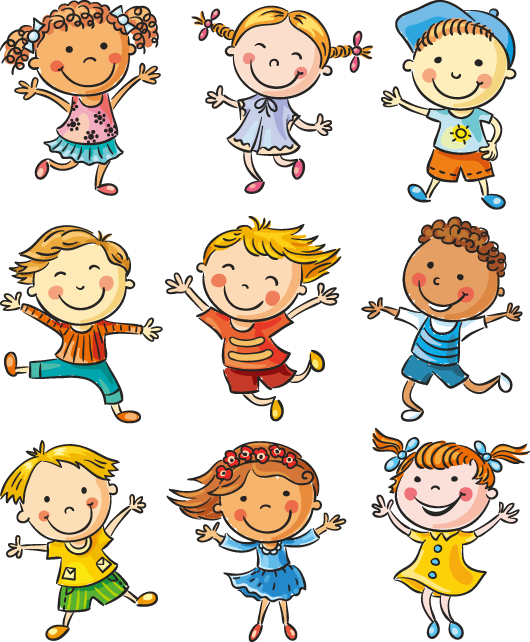 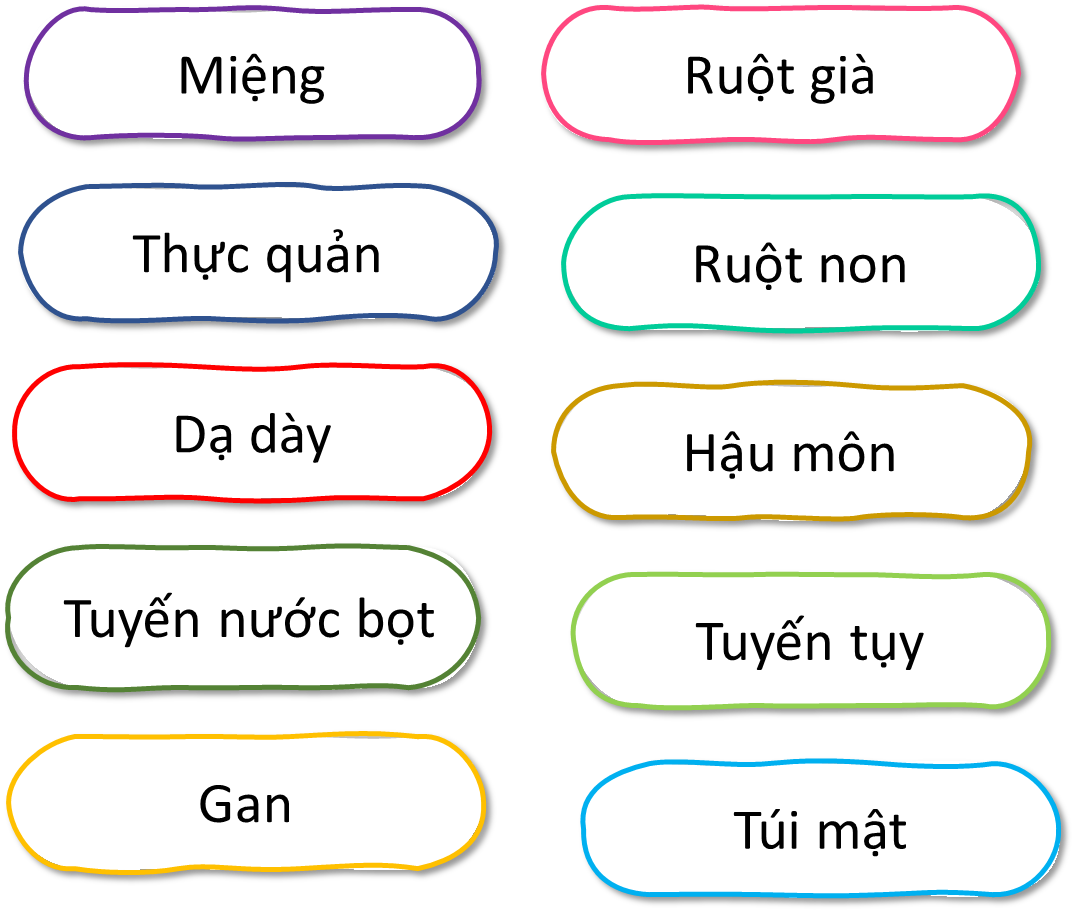 Đội 1:
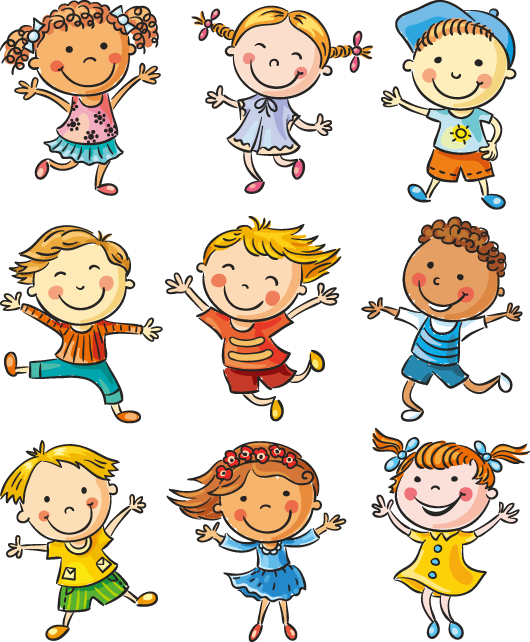 Đội 2:
Đội 3:
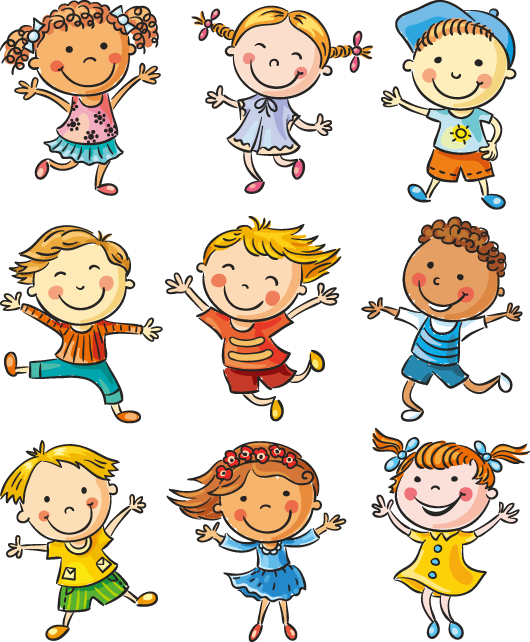 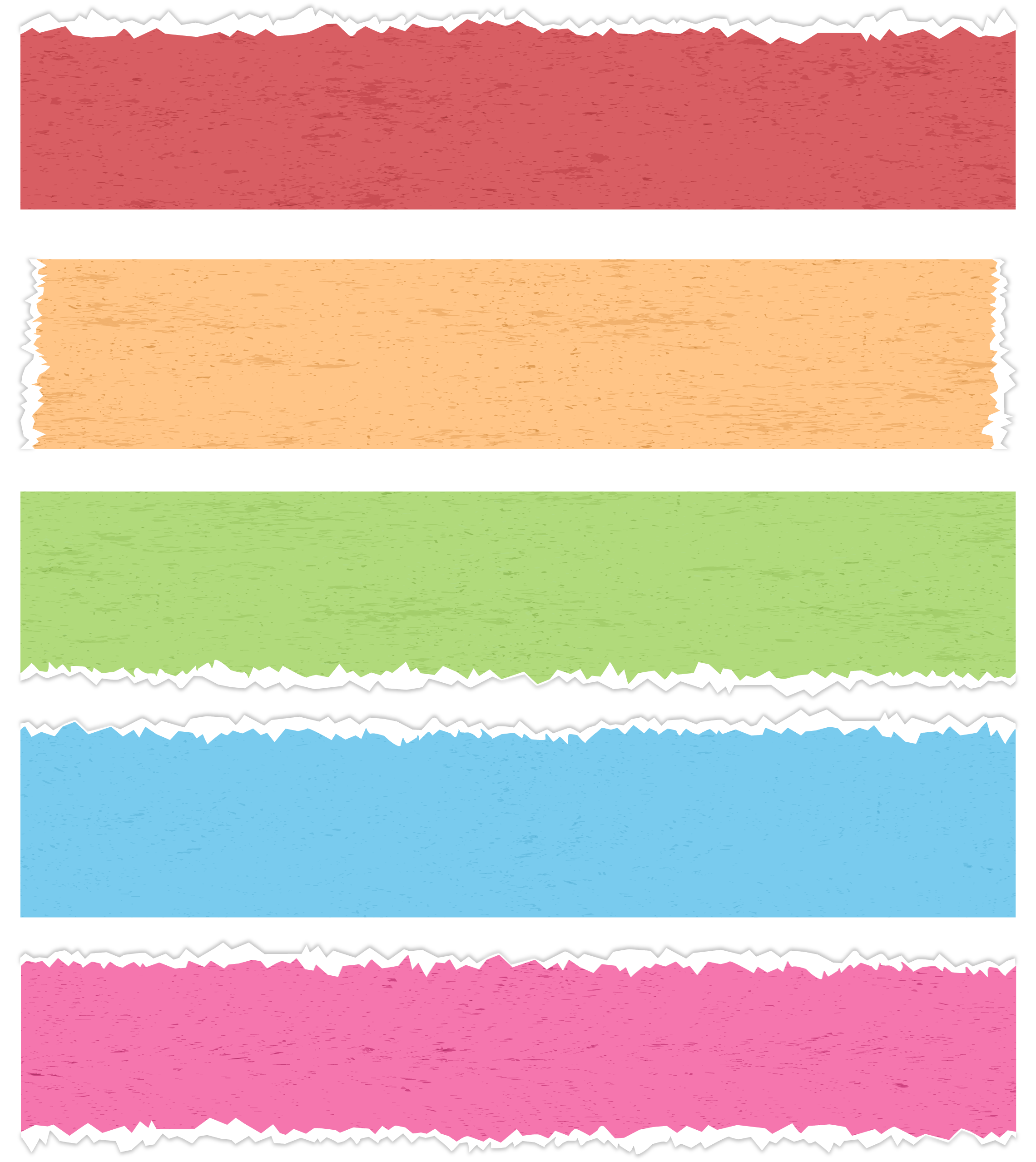 Mỗi đội nhận một bộ bảng tên và các bộ phận của cơ quan tiêu hóa
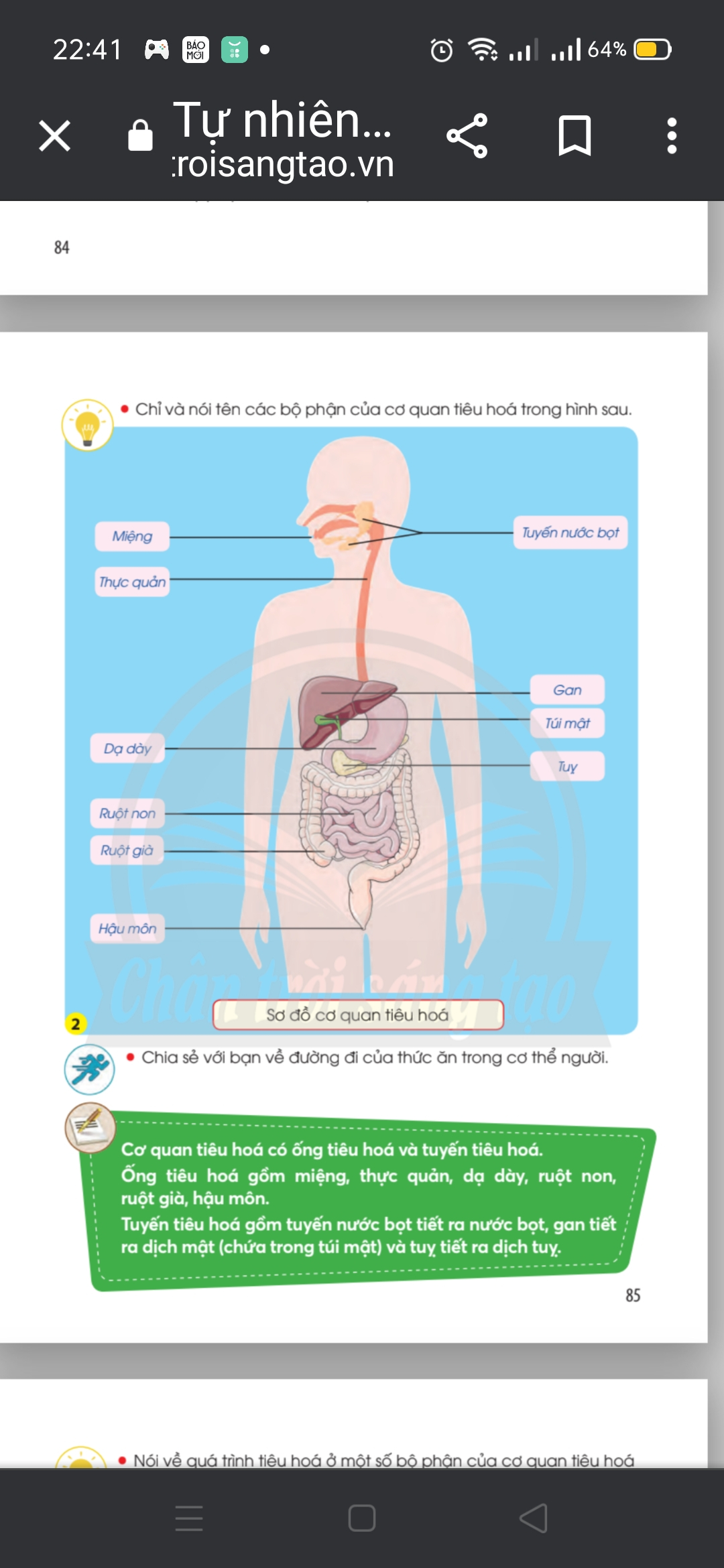 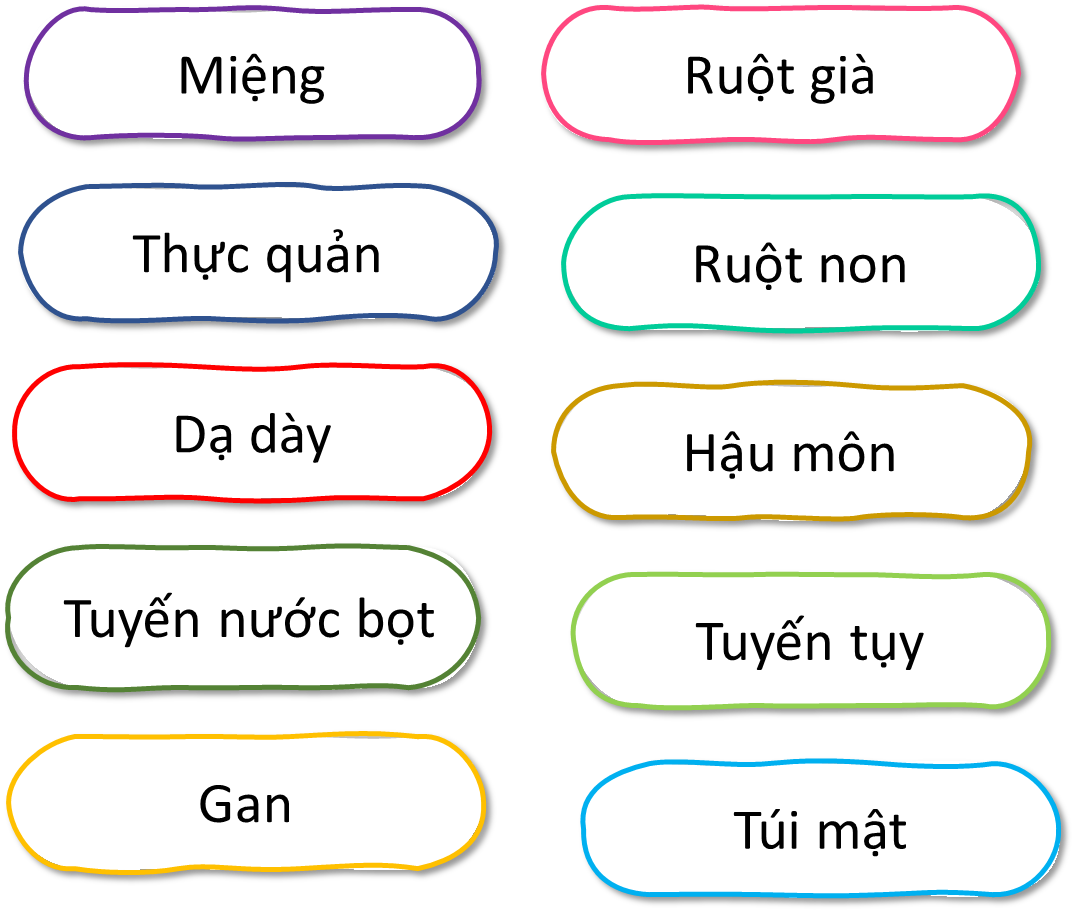 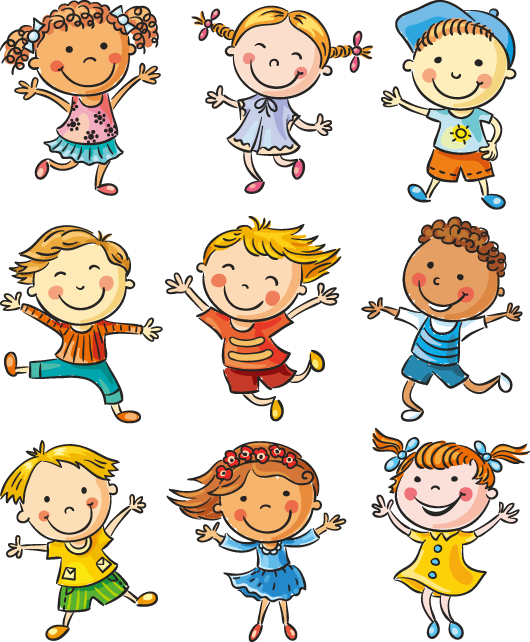 Đội 1:
Miệng
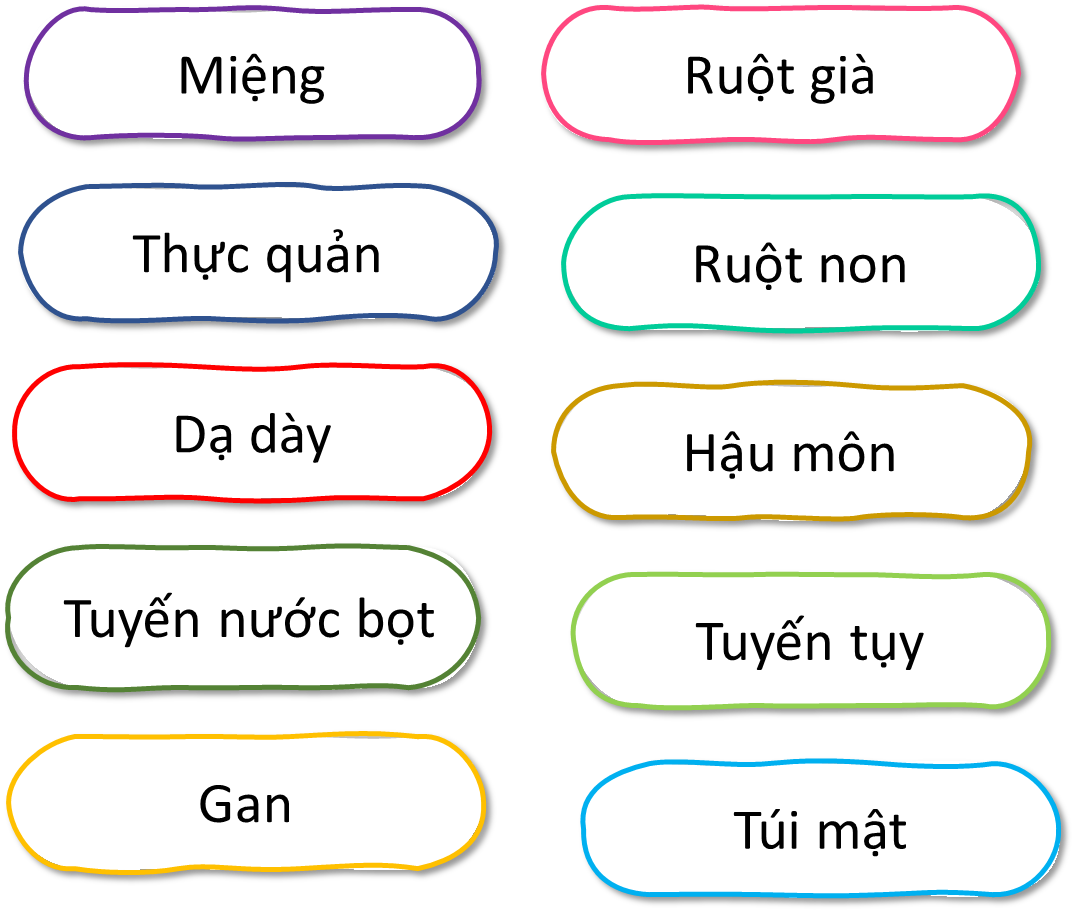 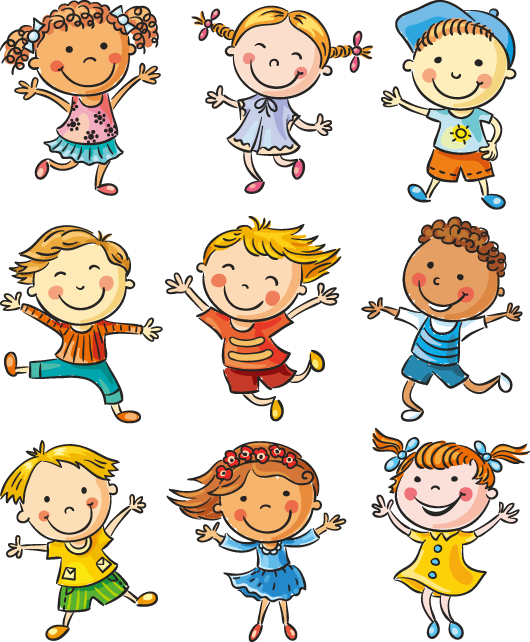 Đội 2:
Đội 3:
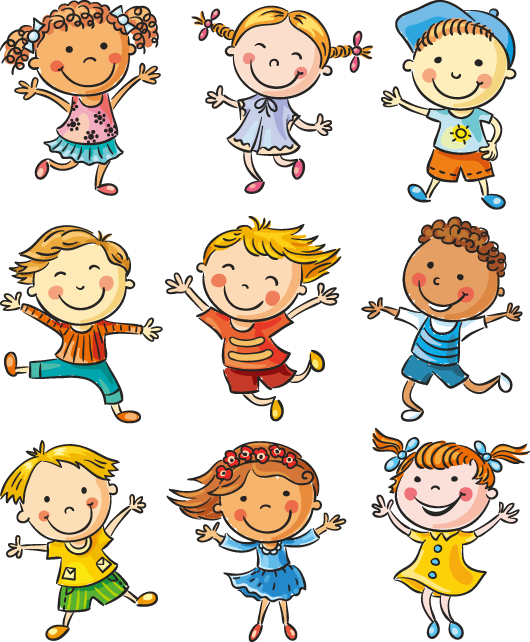 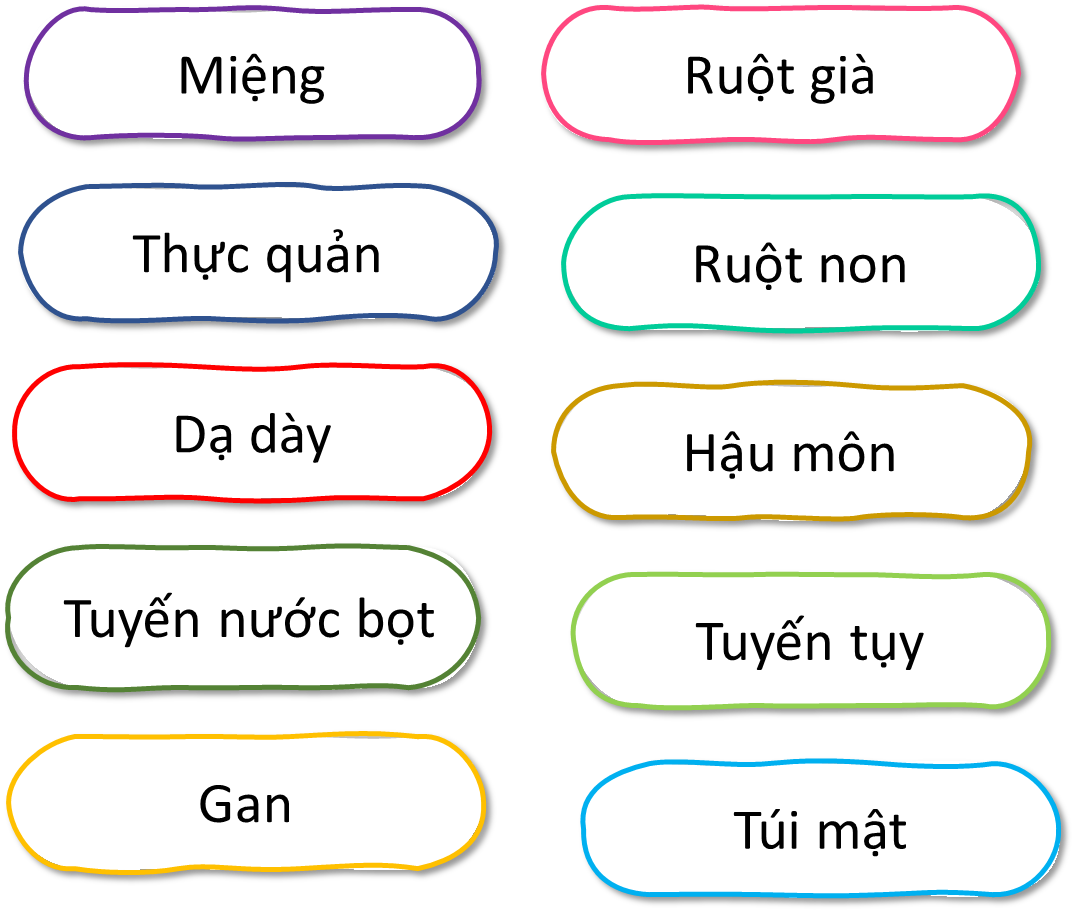 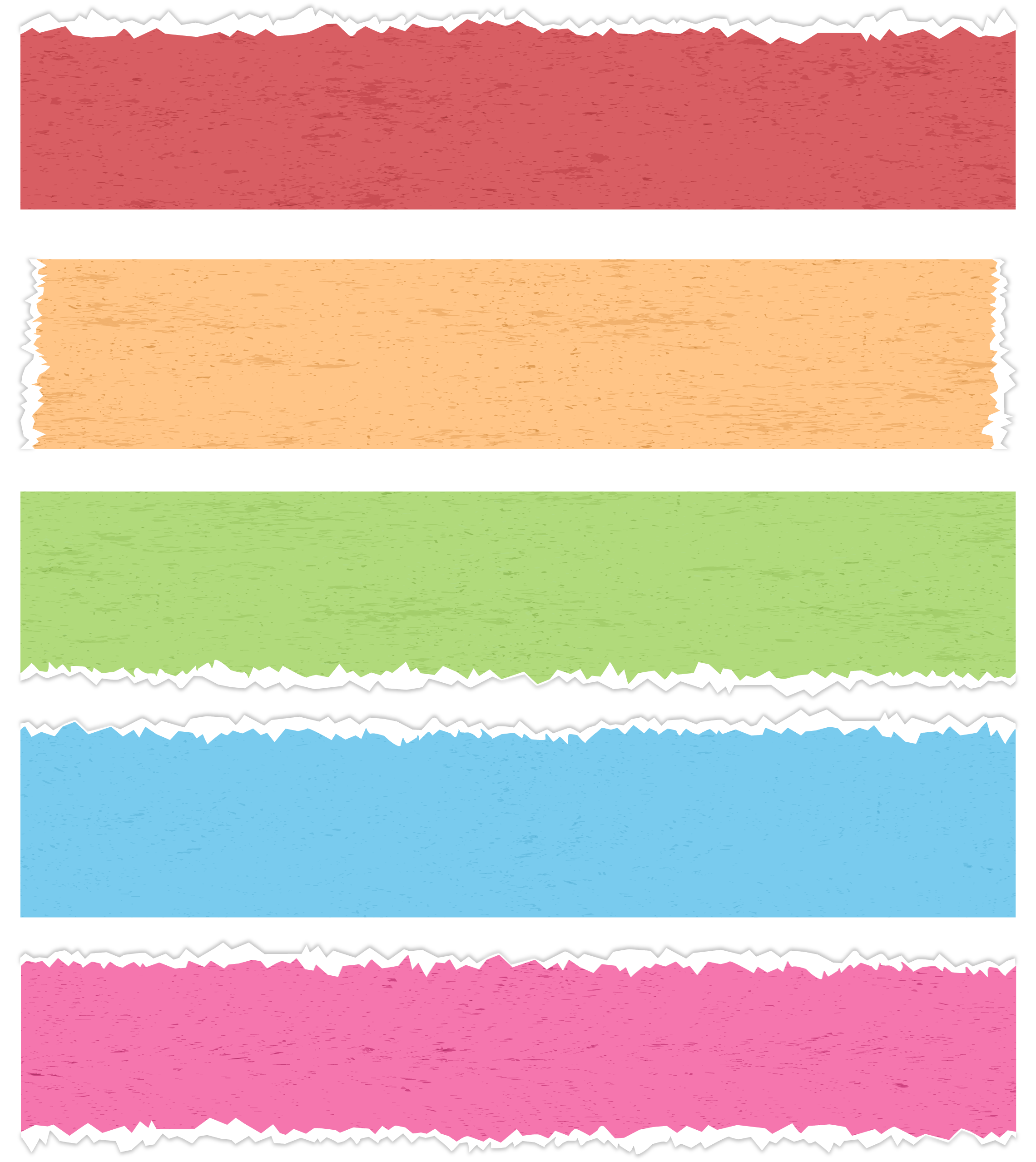 Mỗi đội nhận một bộ bảng tên và các bộ phận của cơ quan tiêu hóa
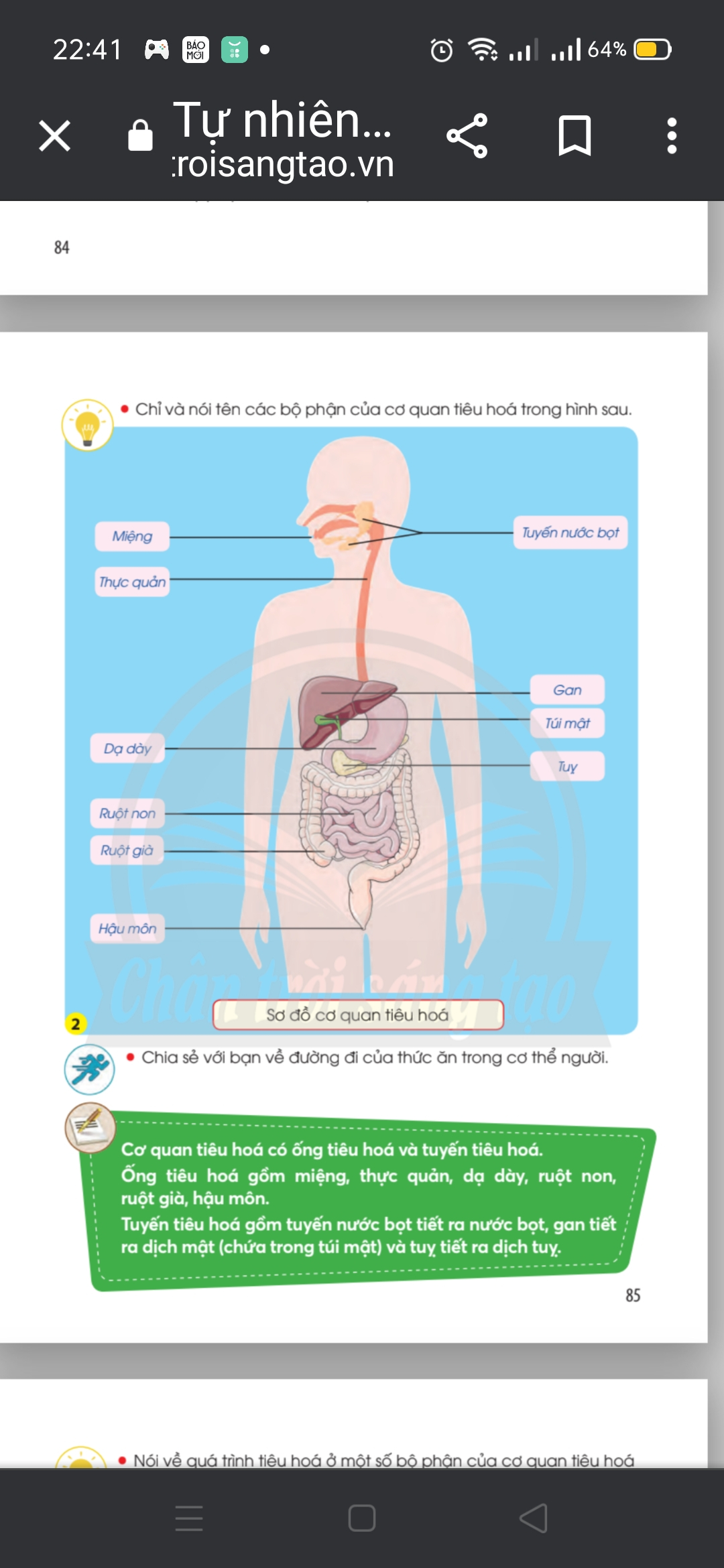 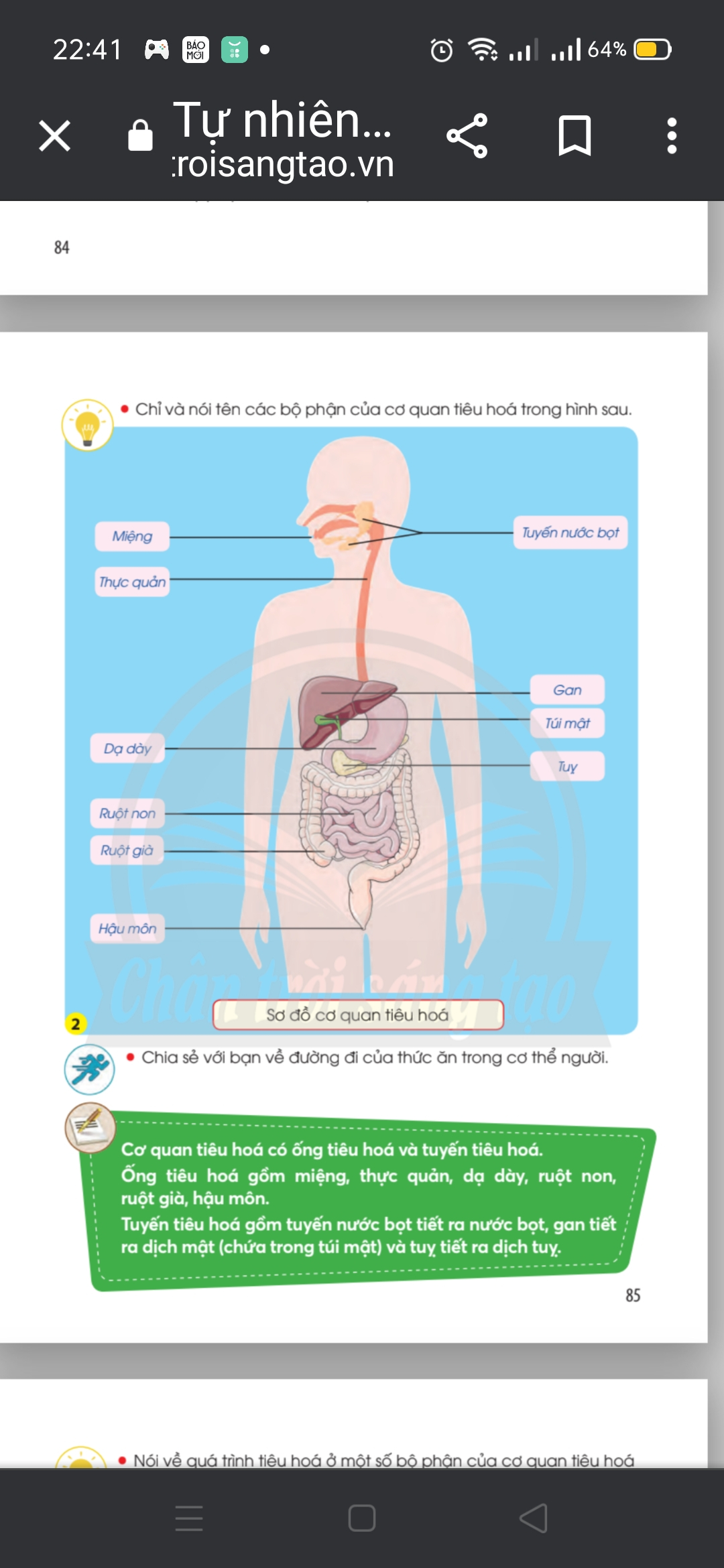 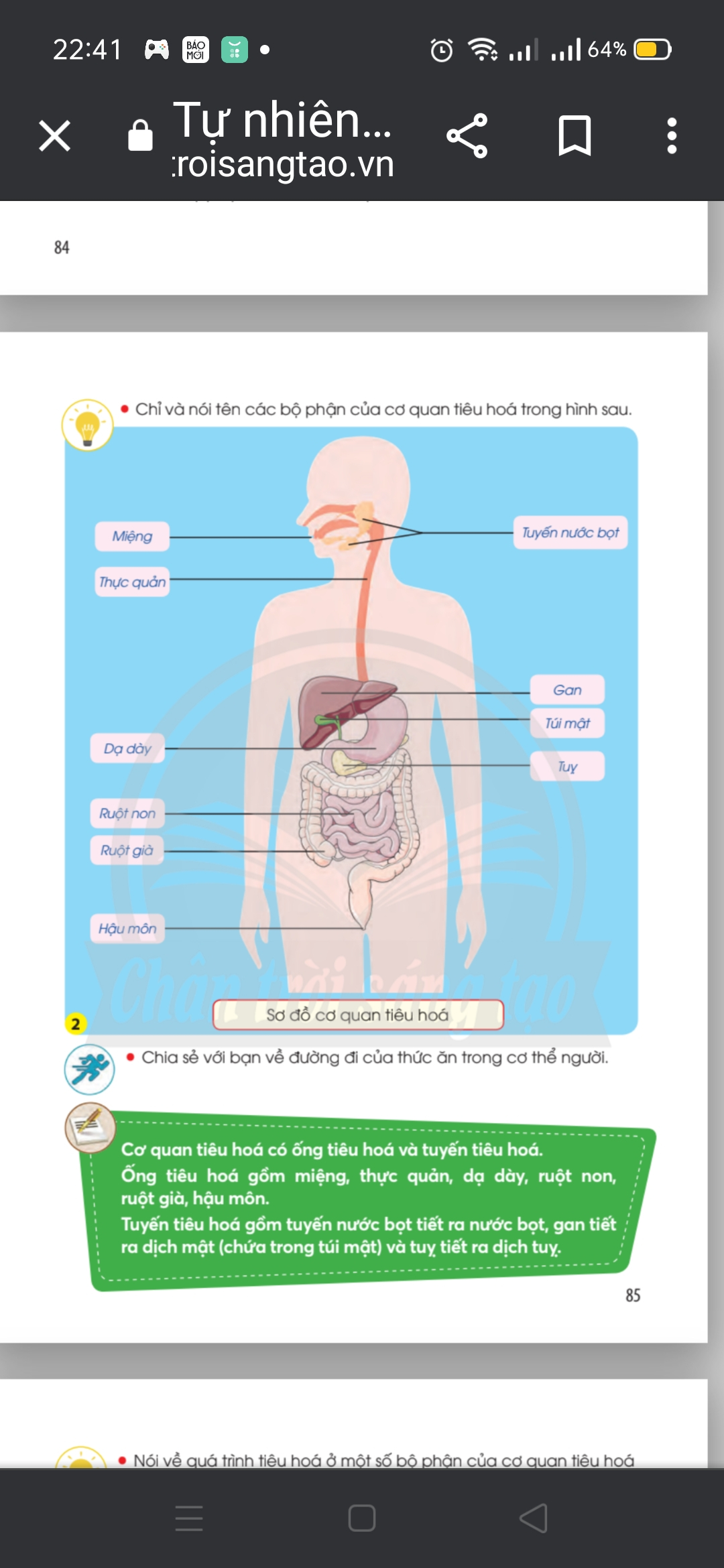 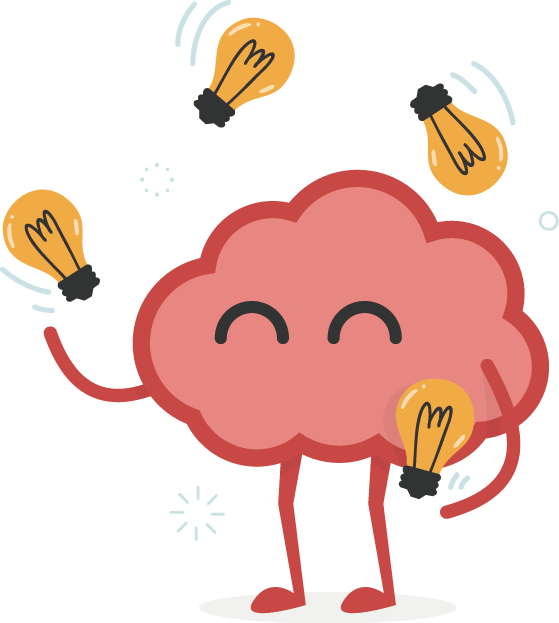 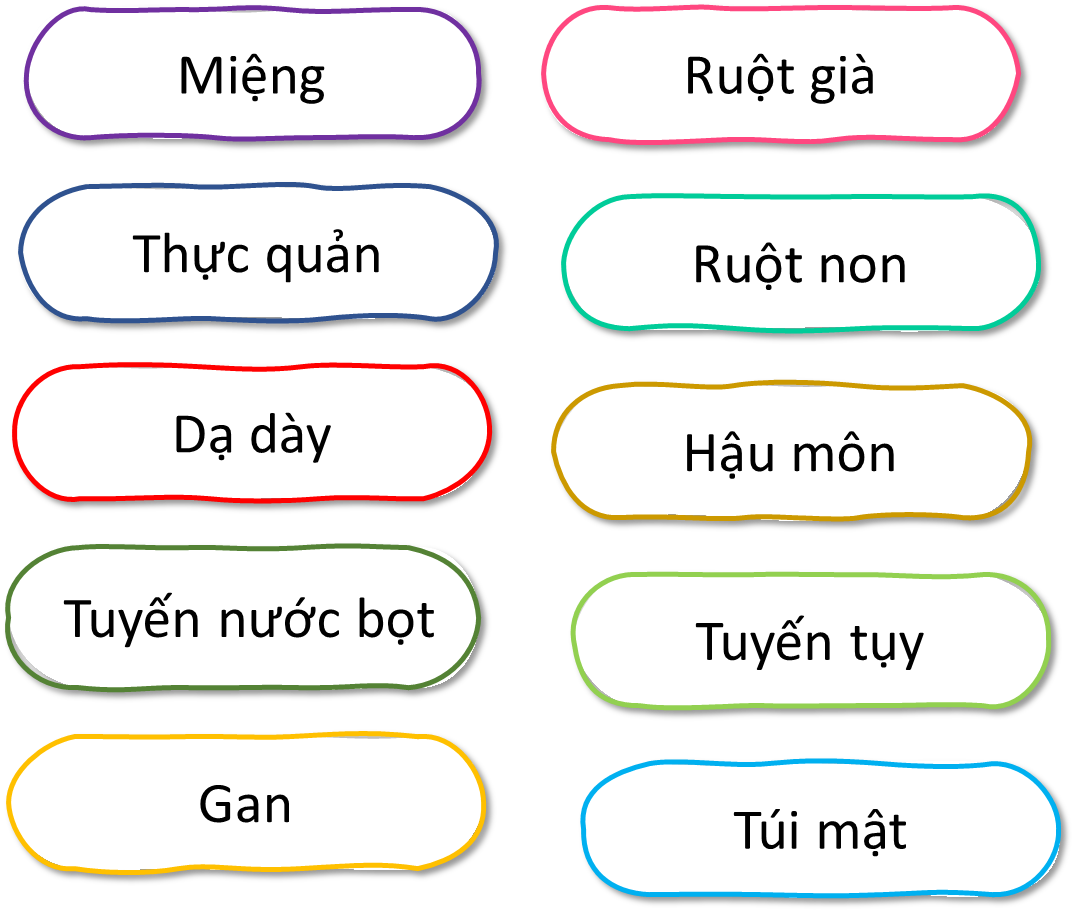 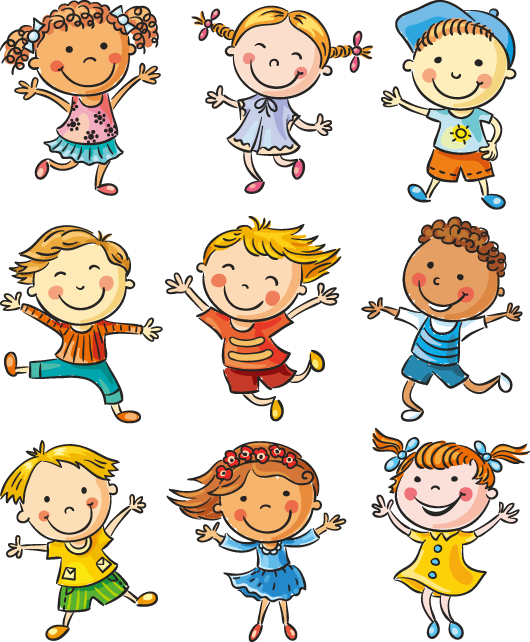 Đội 1:
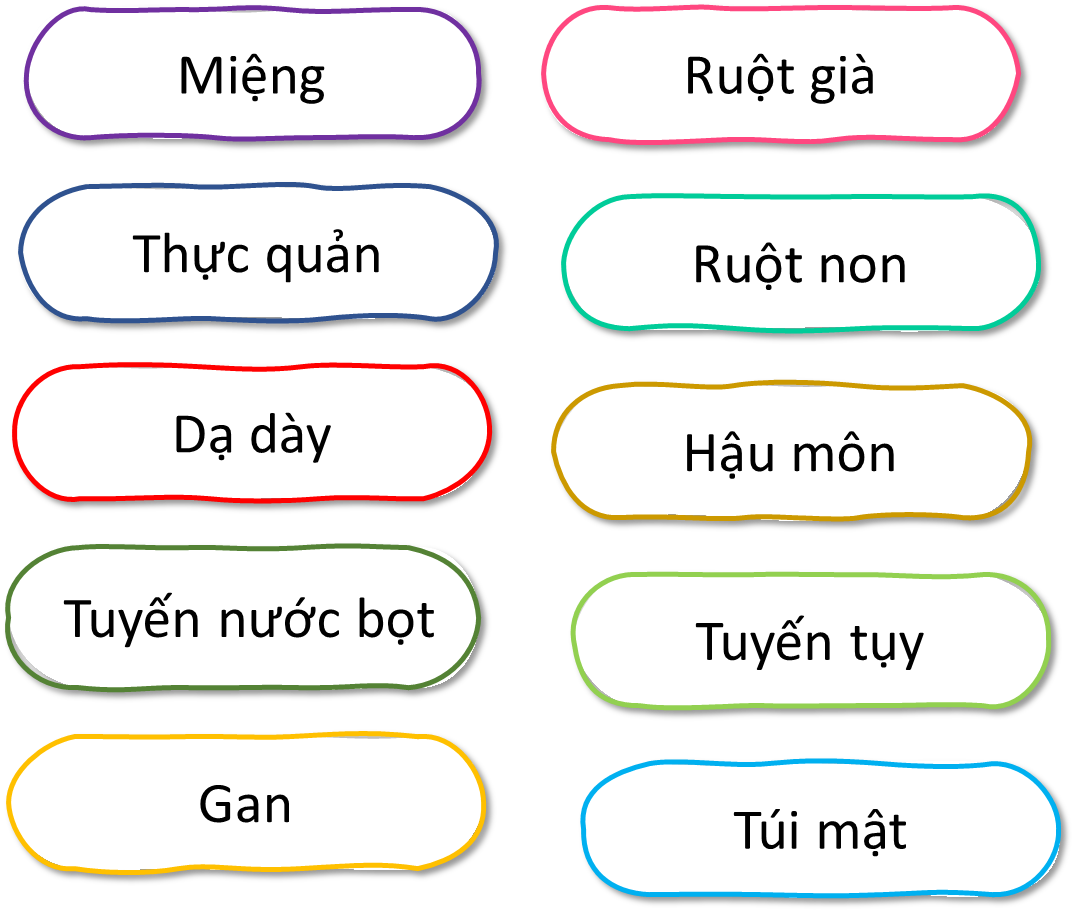 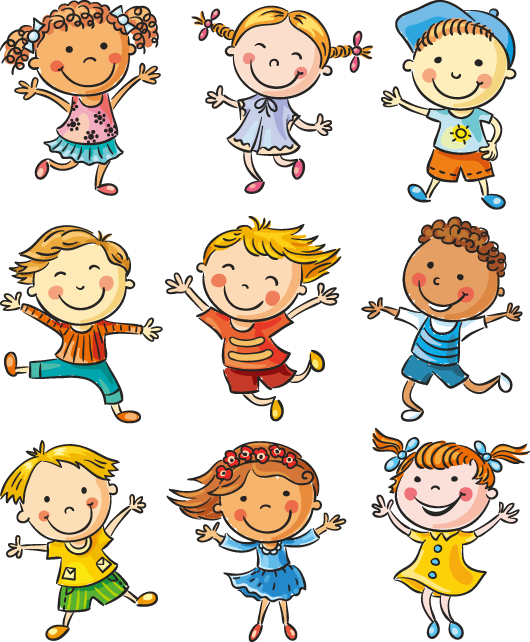 Đội 2:
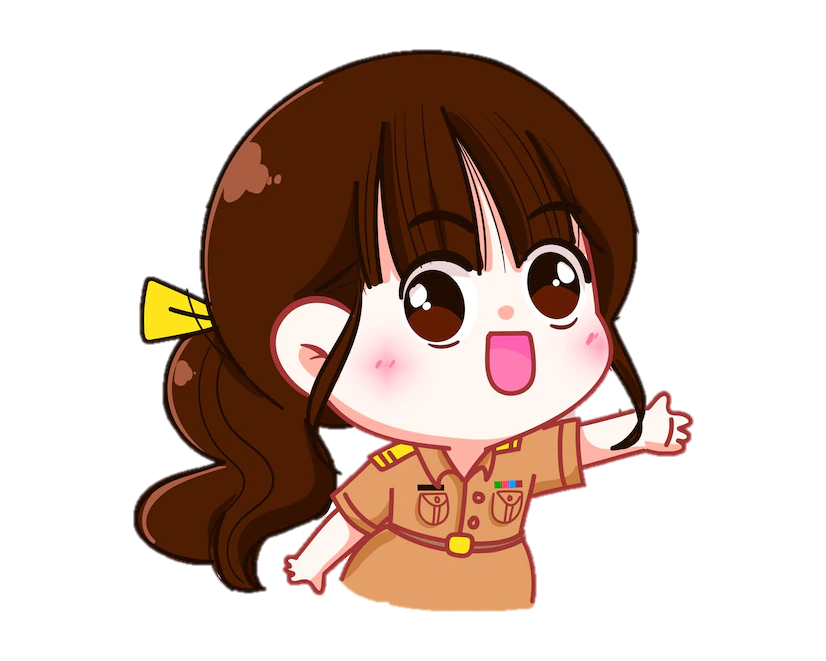 Đội 3:
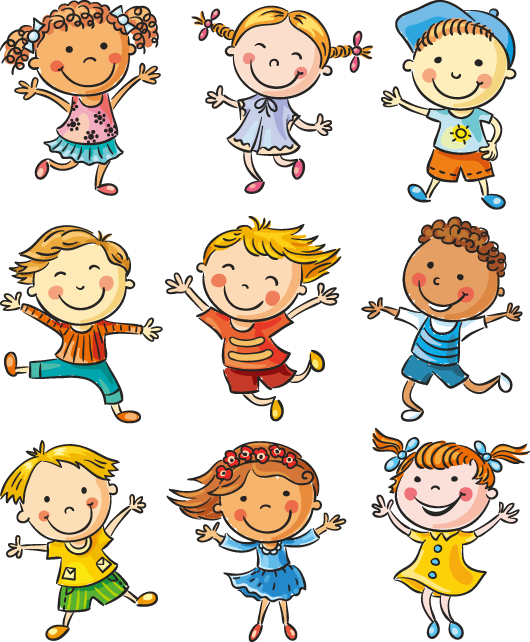 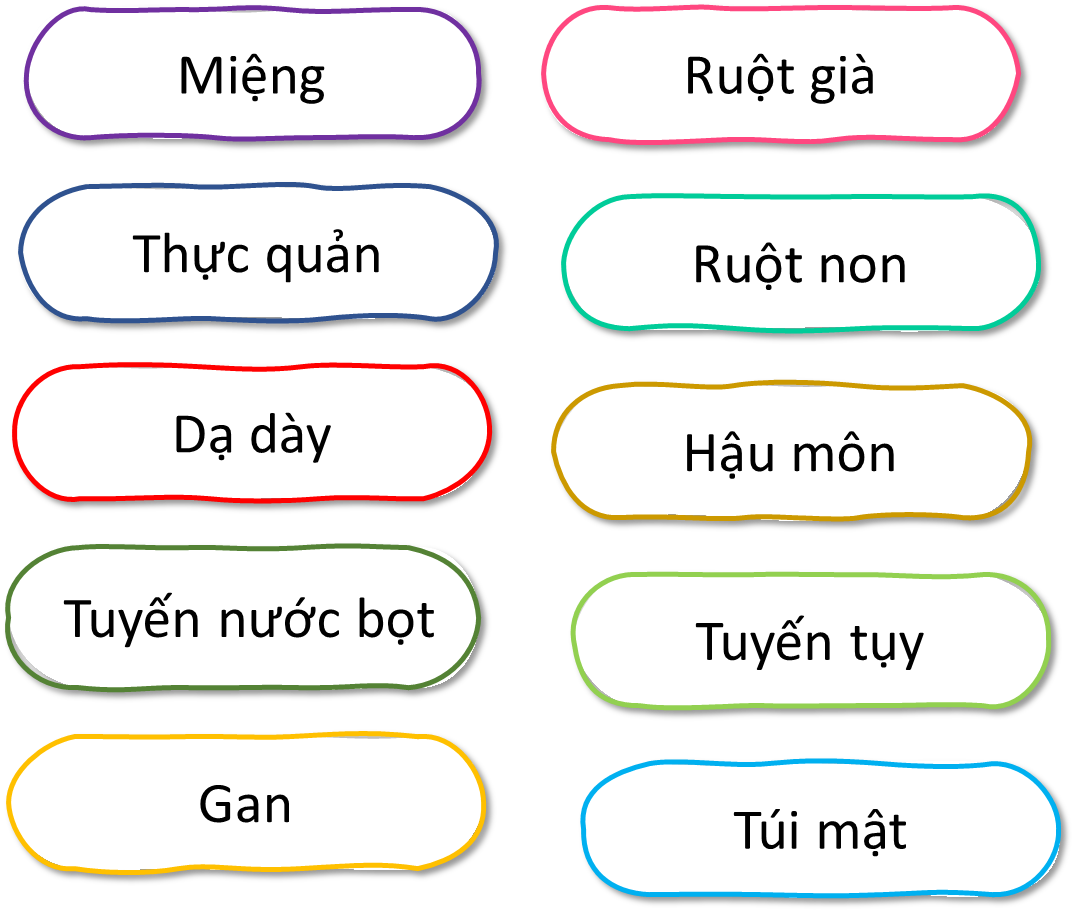 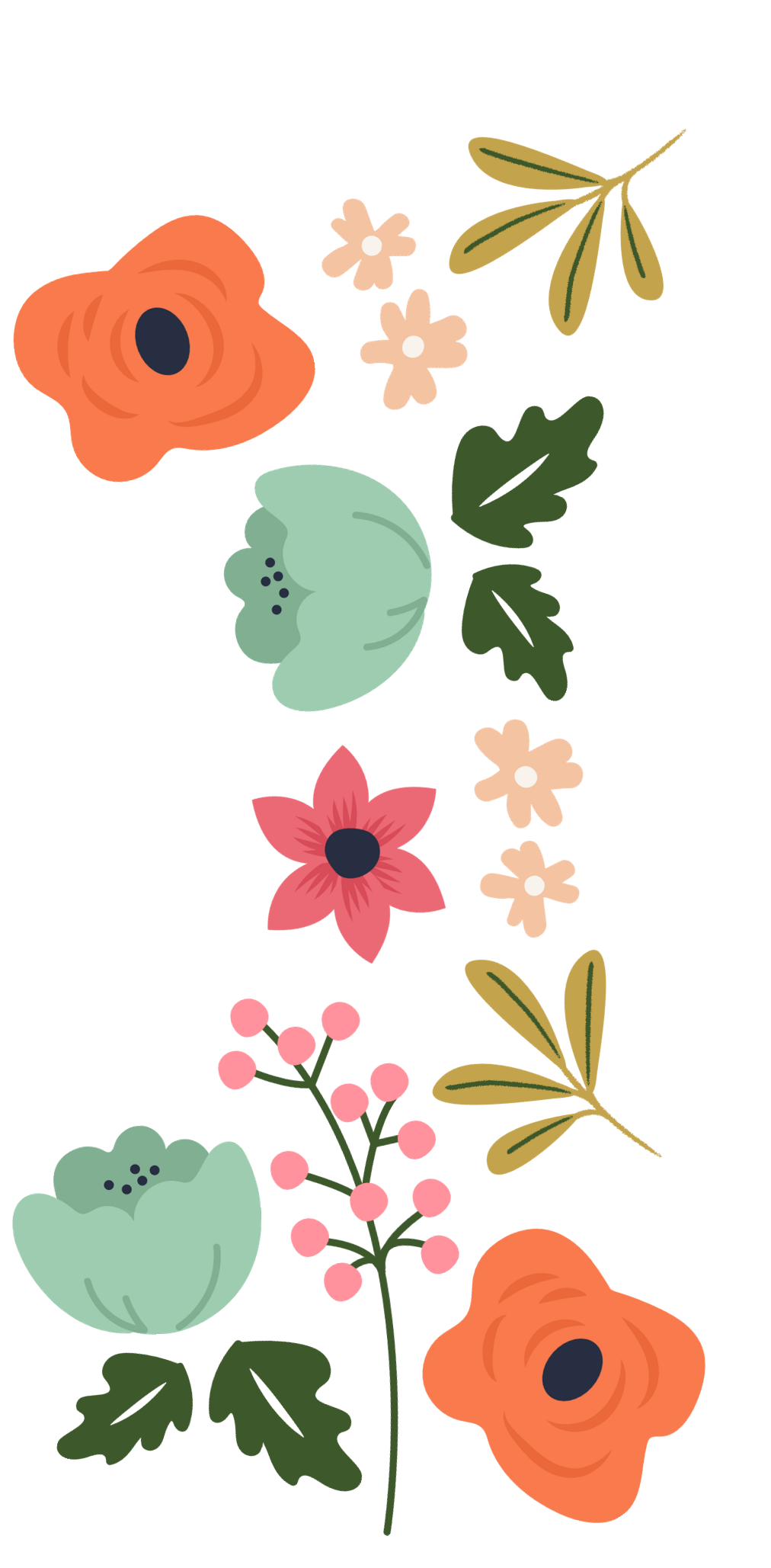 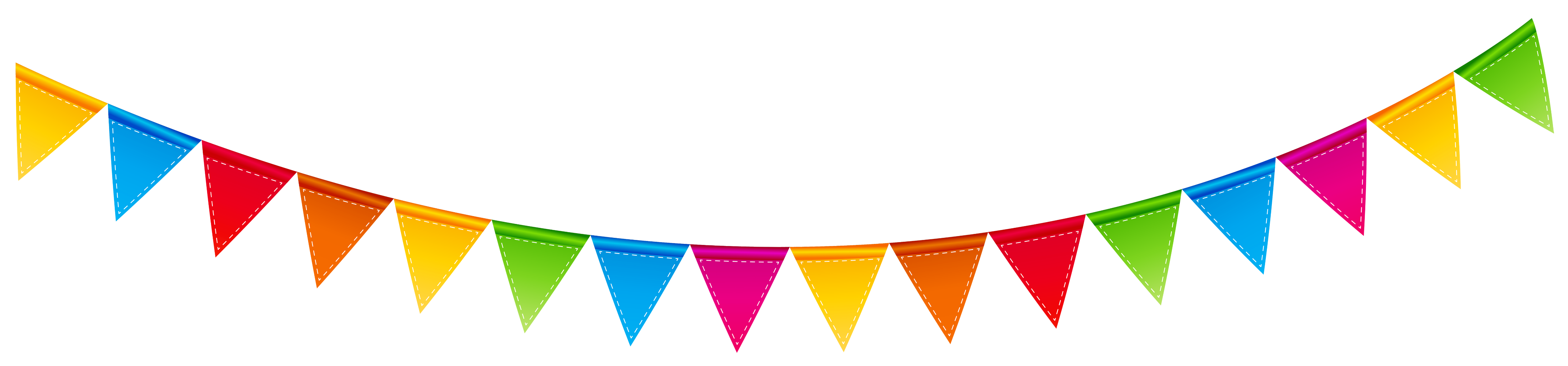 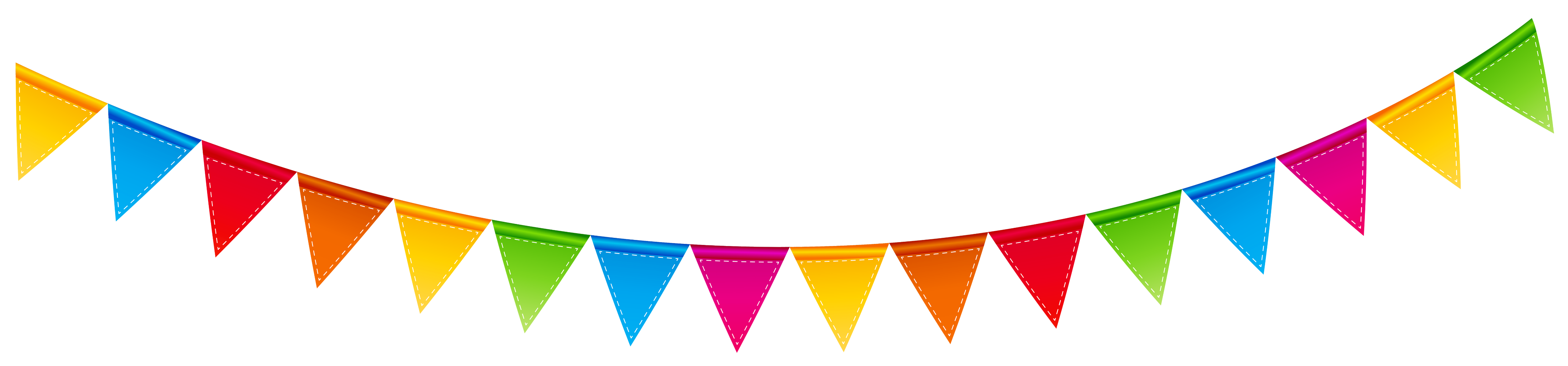 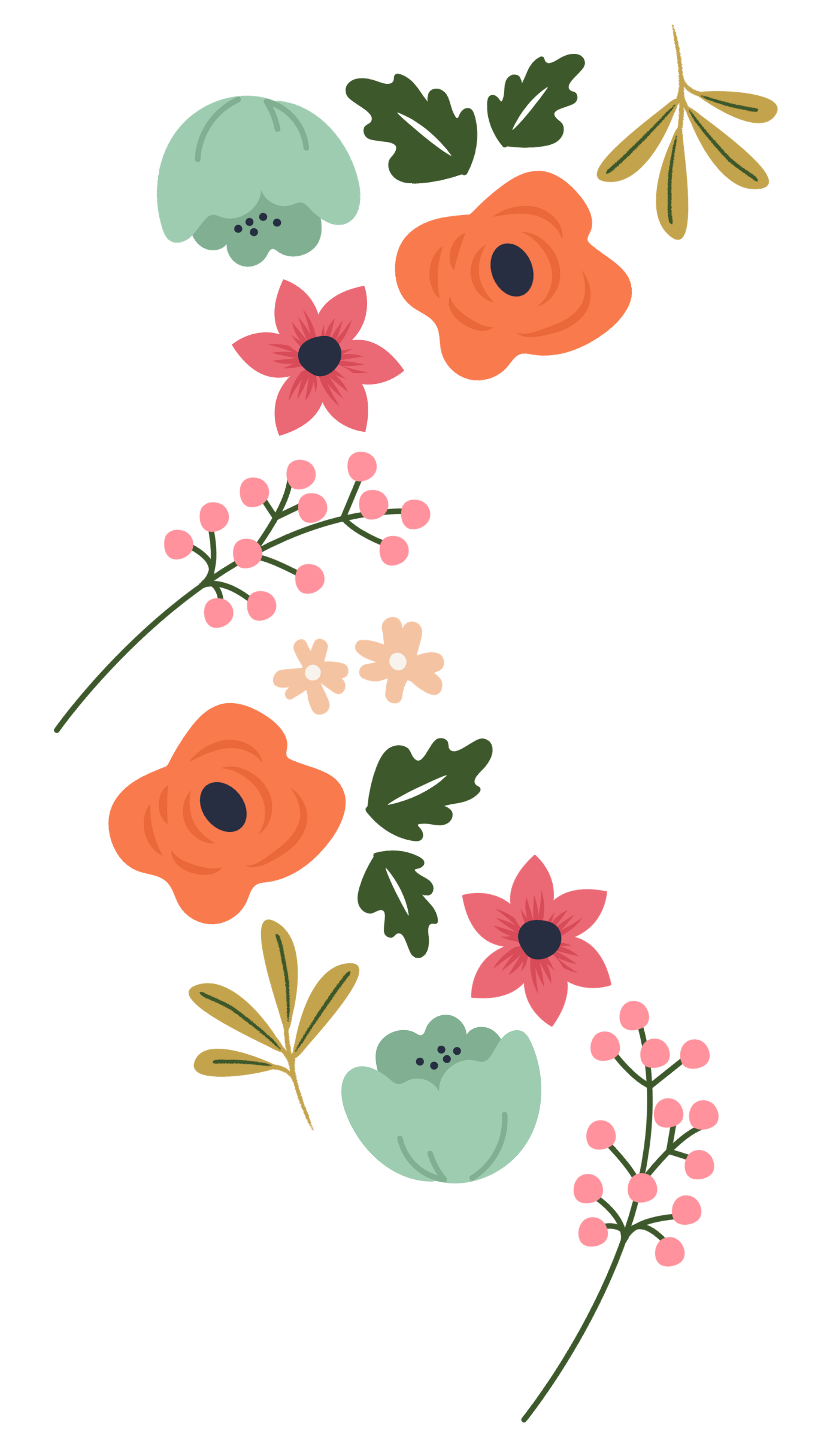 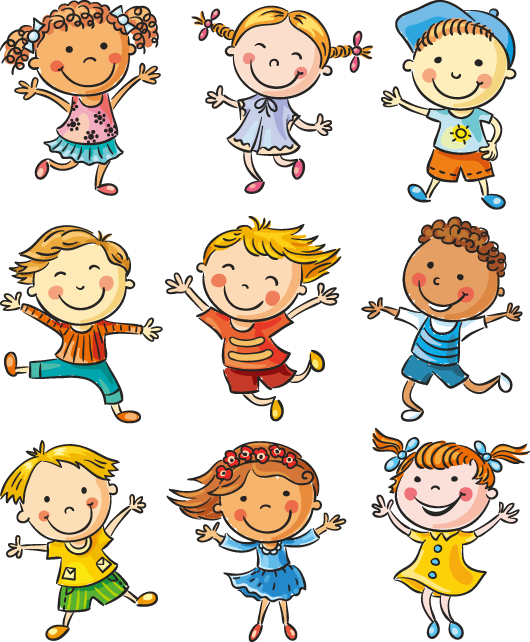 Luật chơi
Trong thời gian 2 phút, các đội cử lần lượt 
thành viên lên bảng để gắn tên một bộ phận vào vị trí thích hợp trên sơ đồ cơ quan tiêu hóa của nhóm mình. Đội nào gắn đúng và 
nhanh nhất sẽ là đội chiến thắng.
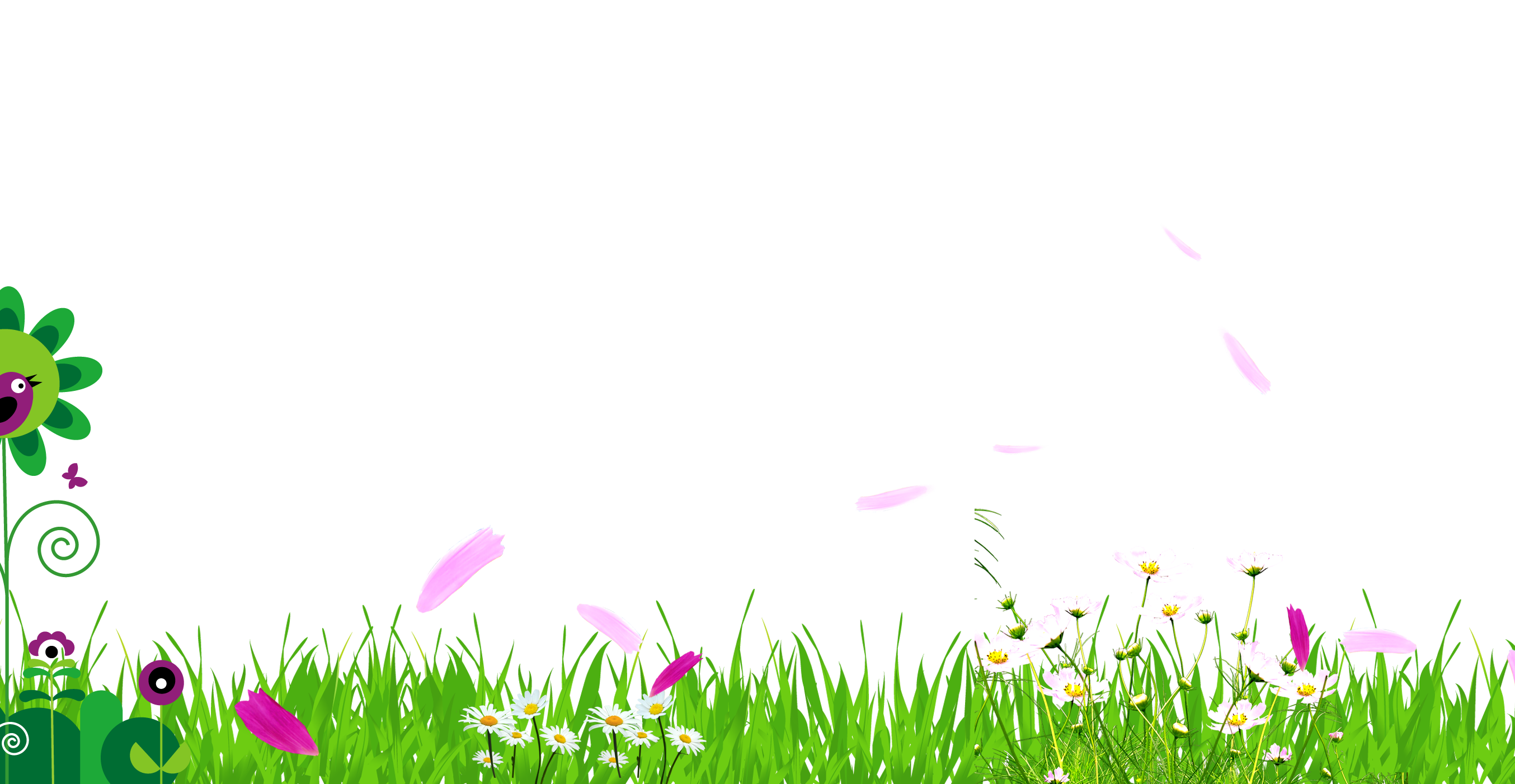 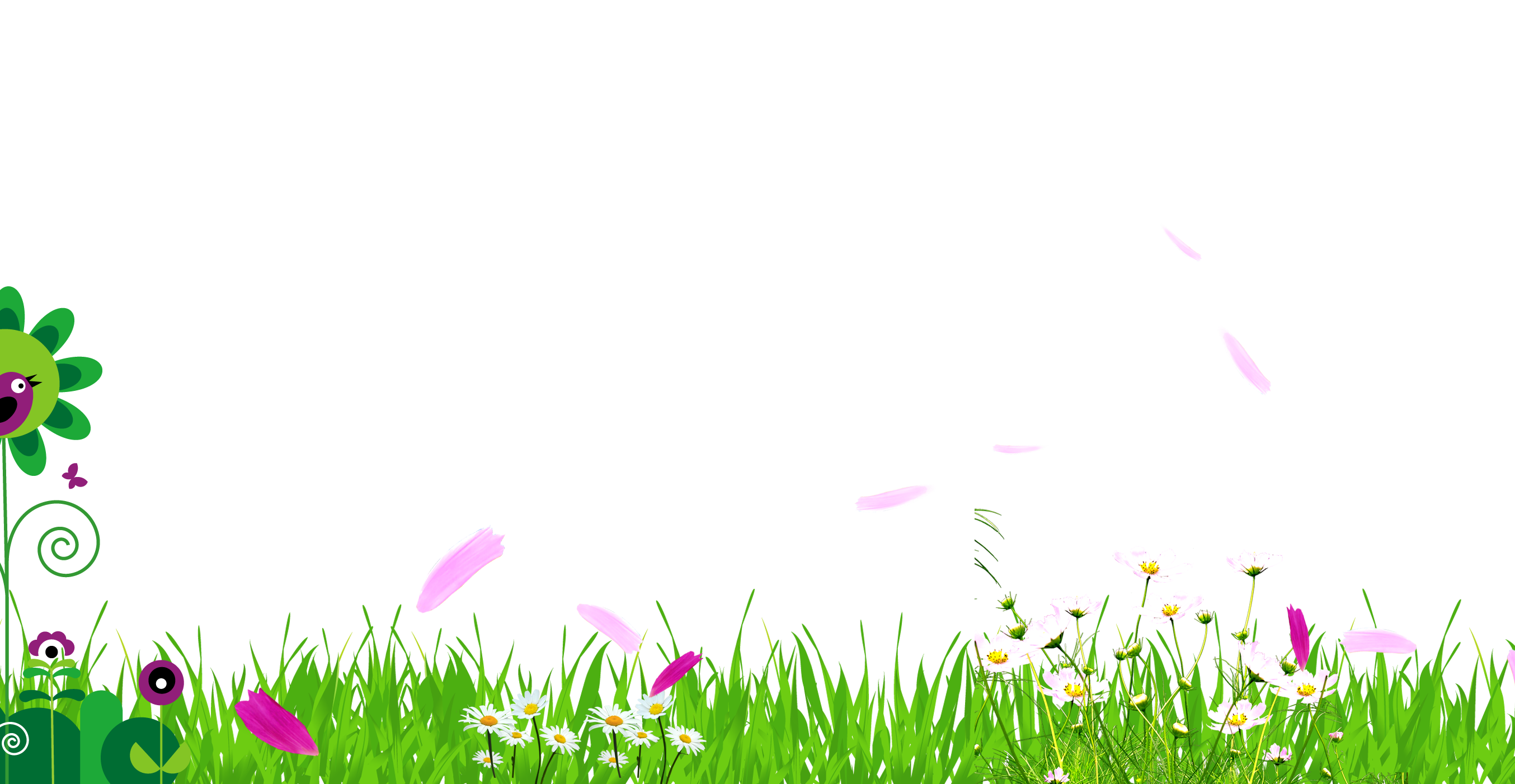 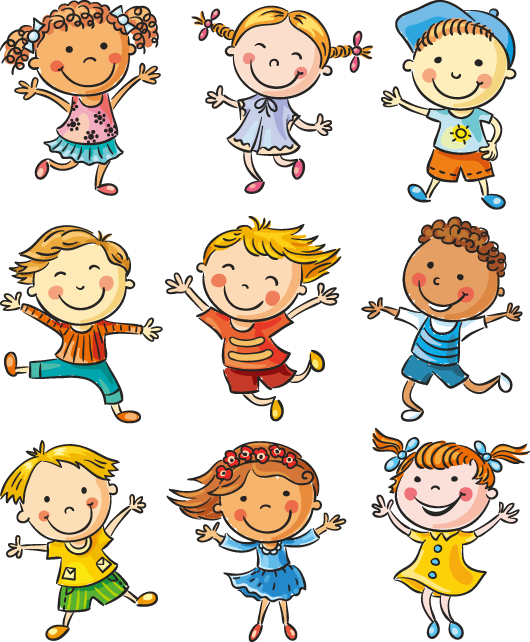 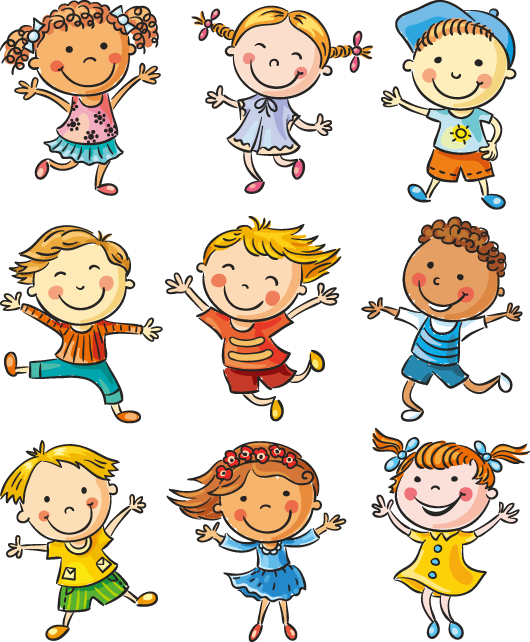 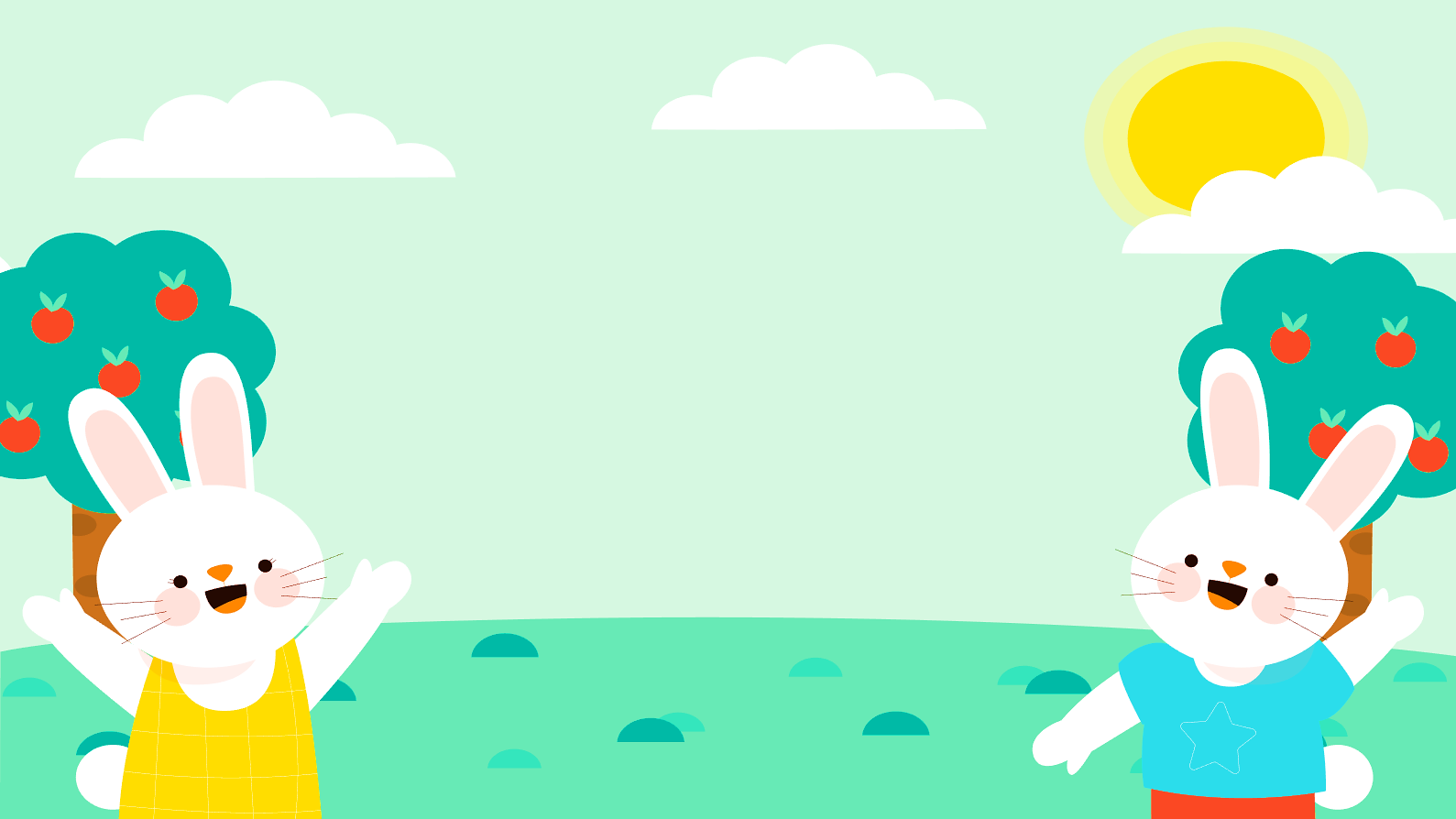 Nào cùng chơi
HẾT GIỜ
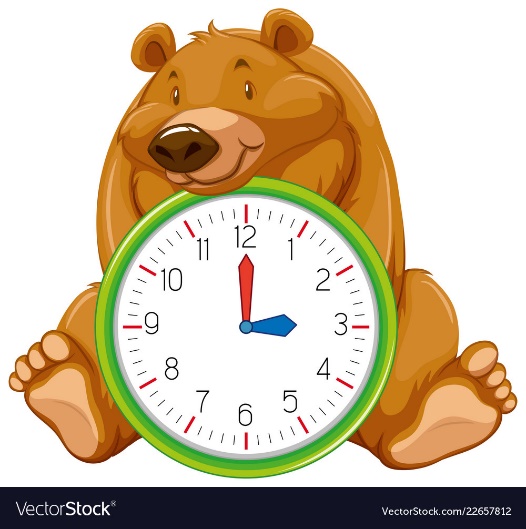 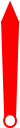 2p
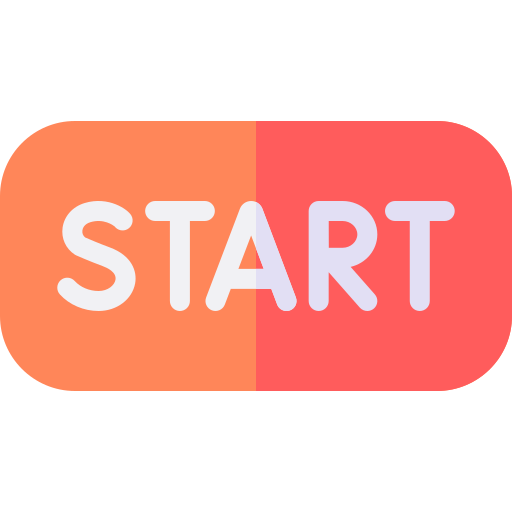 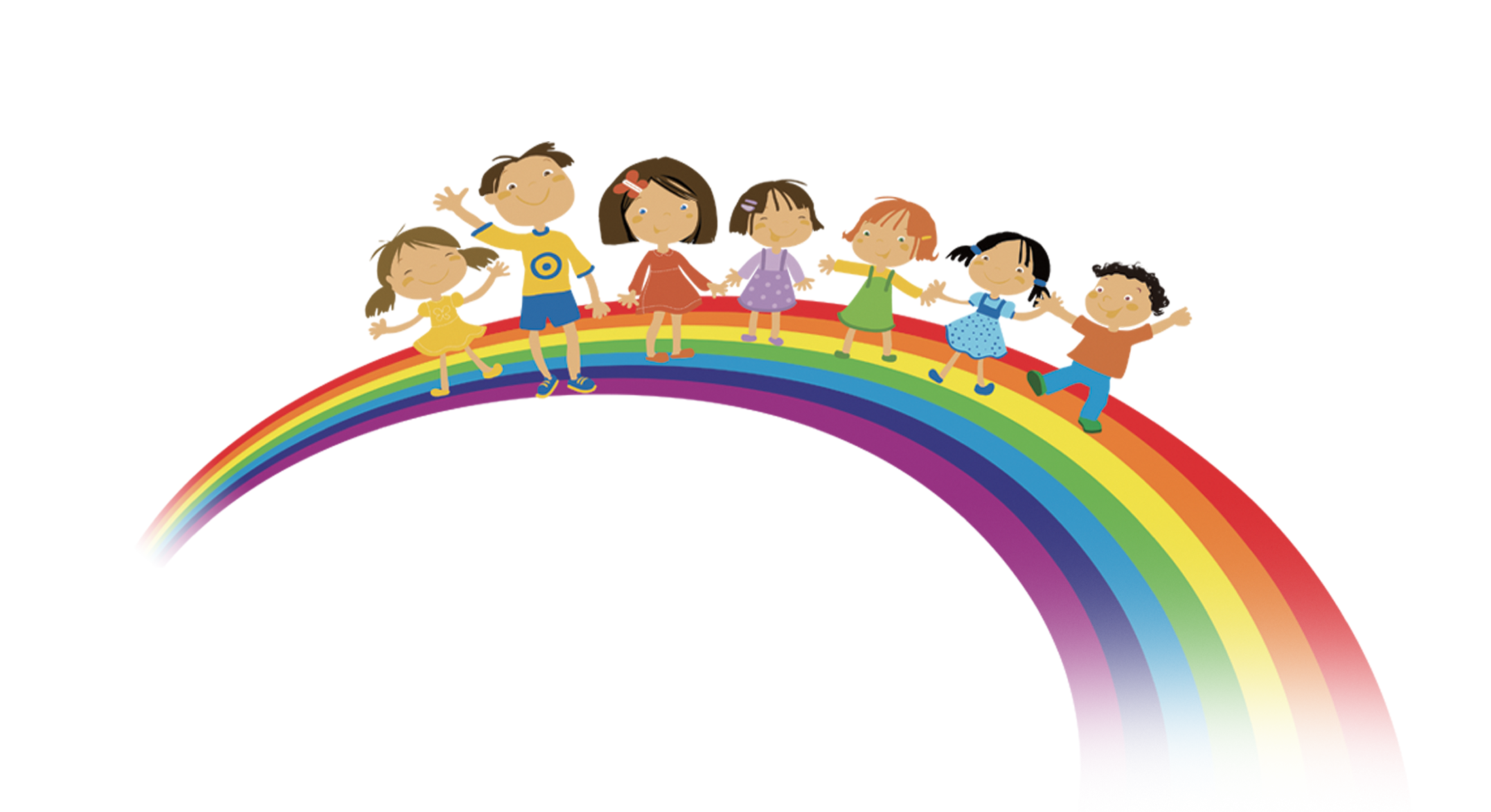 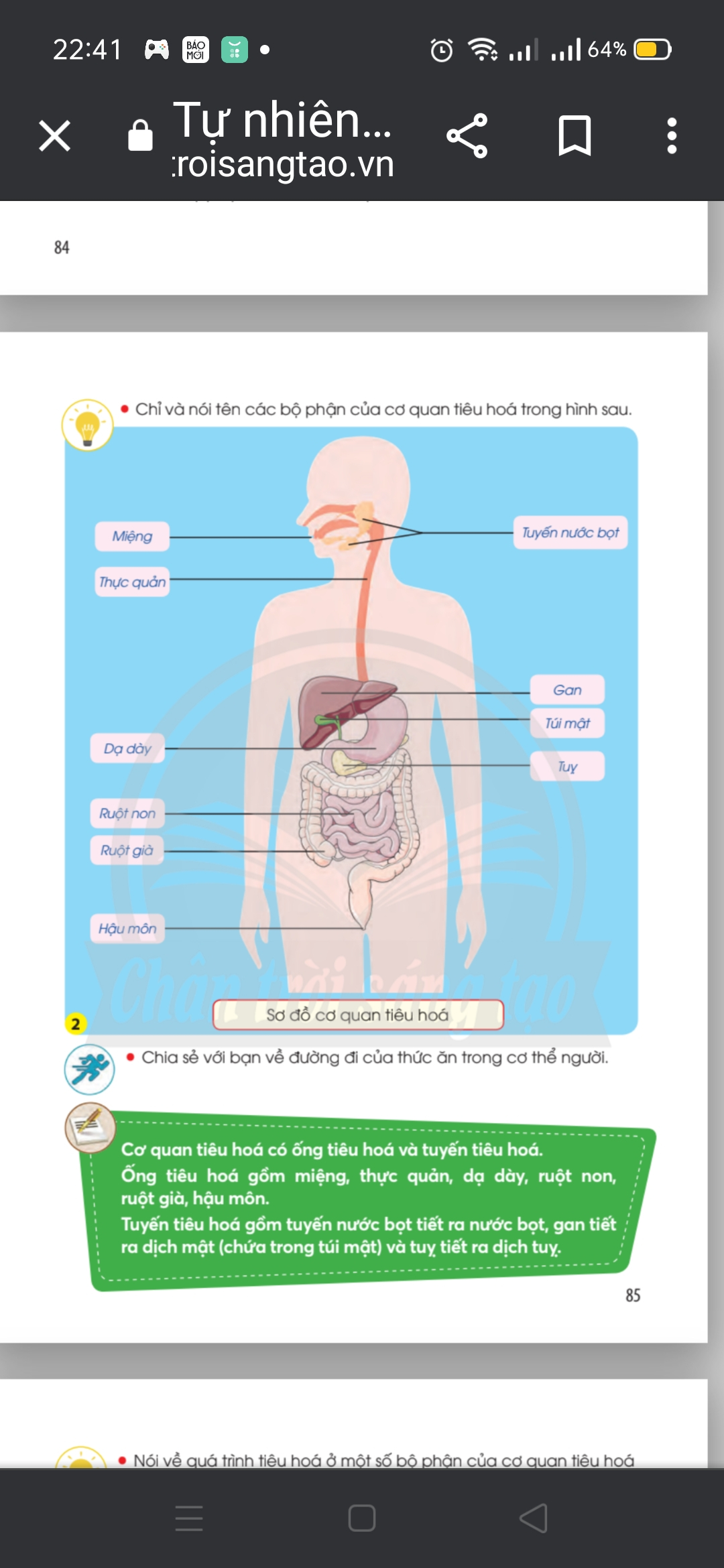 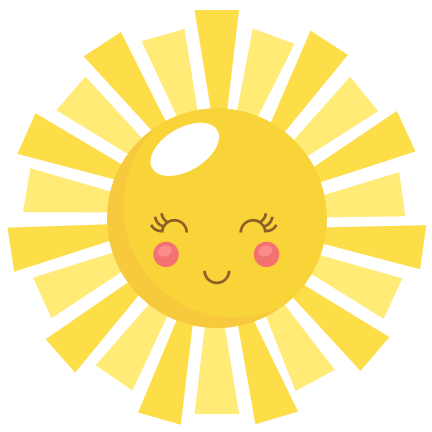 Ruột già
Miệng
Thực quản
Ruột non
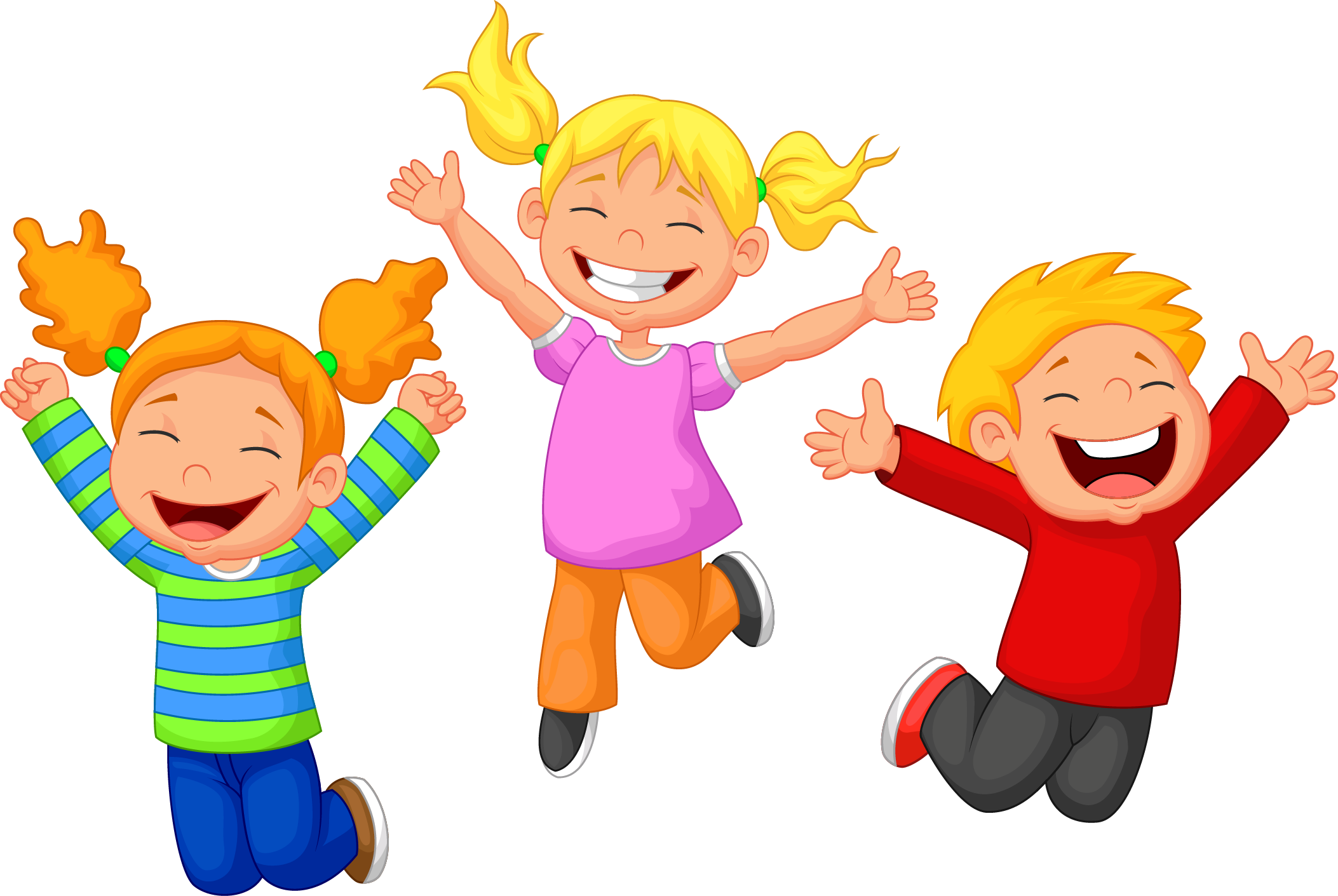 Dạ dày
Hậu môn
Tuyến nước bọt
Tuyến tụy
Gan
Túi mật
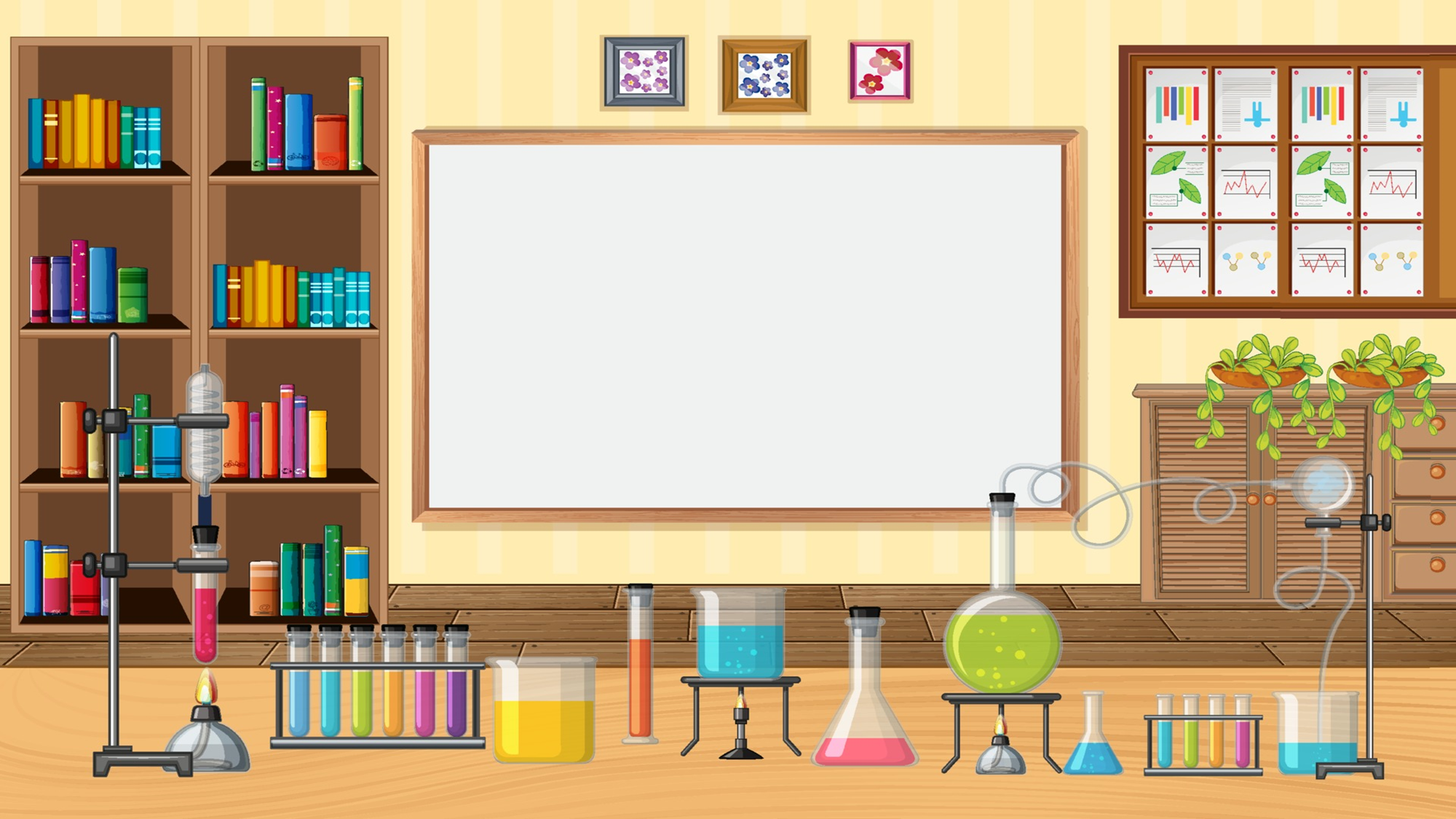 Hoạt động 1: 
Tìm hiểu 
quá trình tiêu hoá thức ăn trong cơ thể
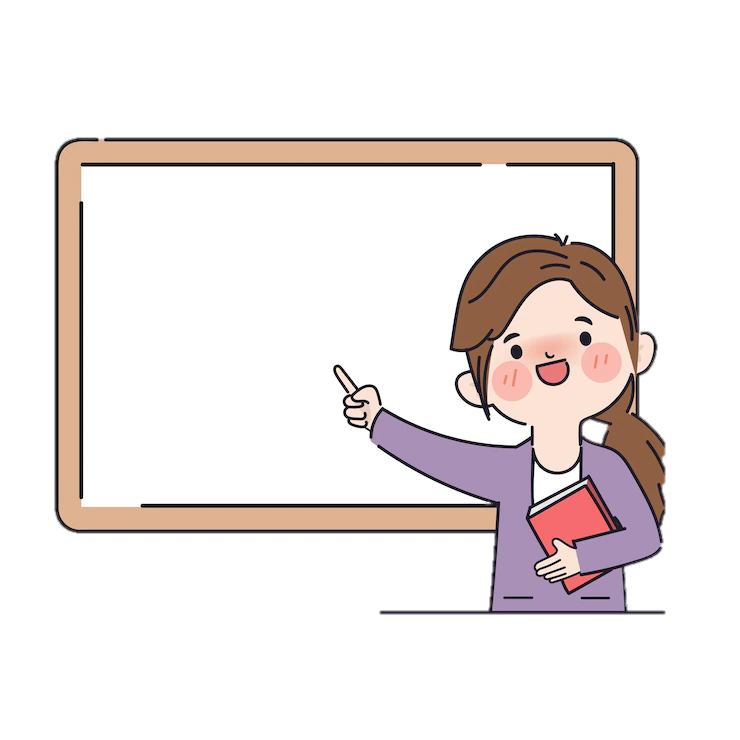 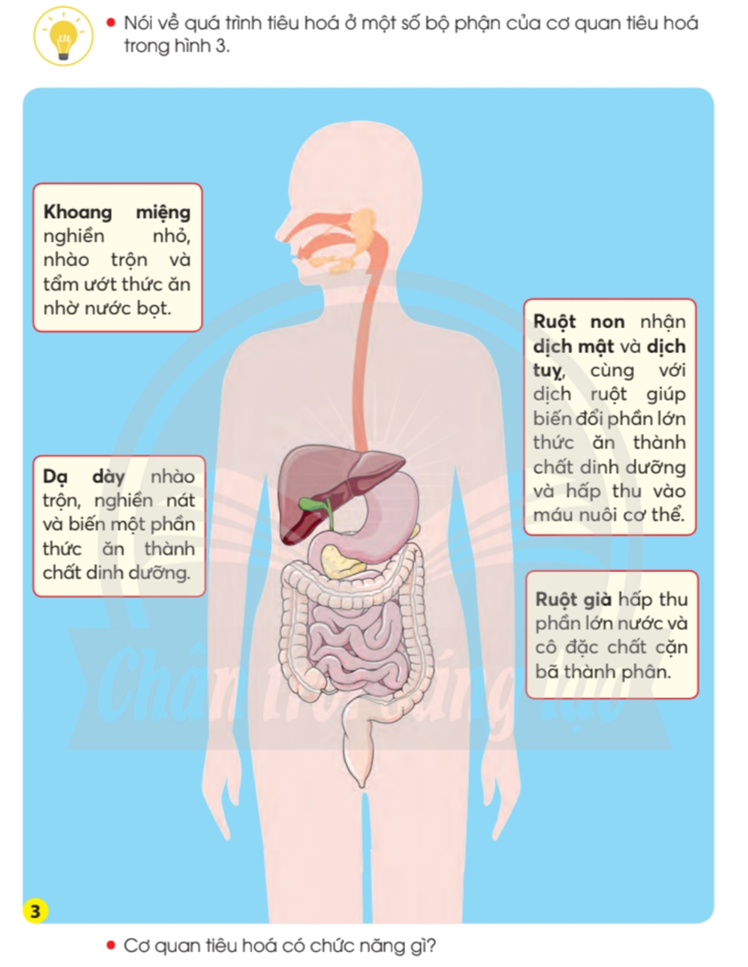 Nói về quá trình tiêu hóa 
ở một số bộ phận
của cơ quan tiêu hóa trong 
hình 3
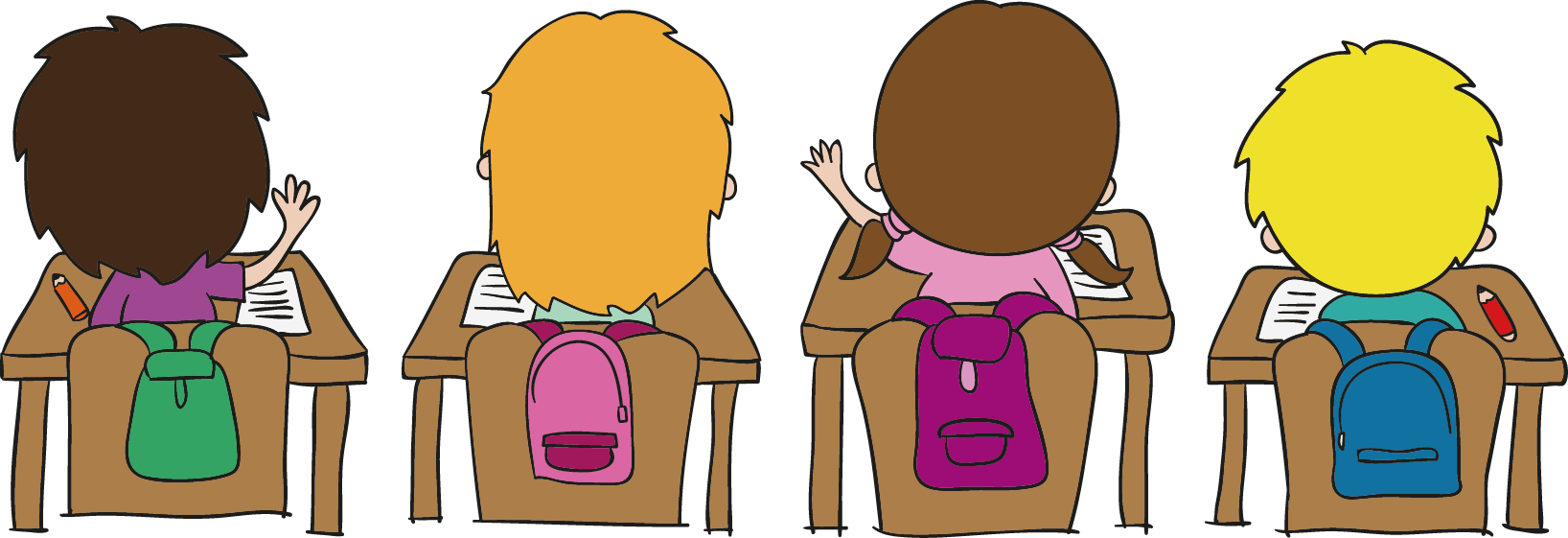 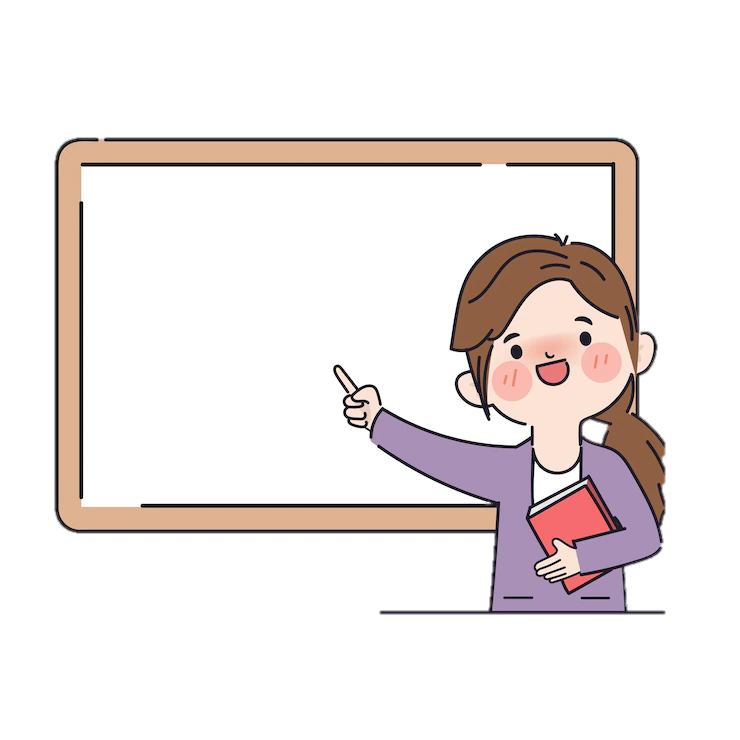 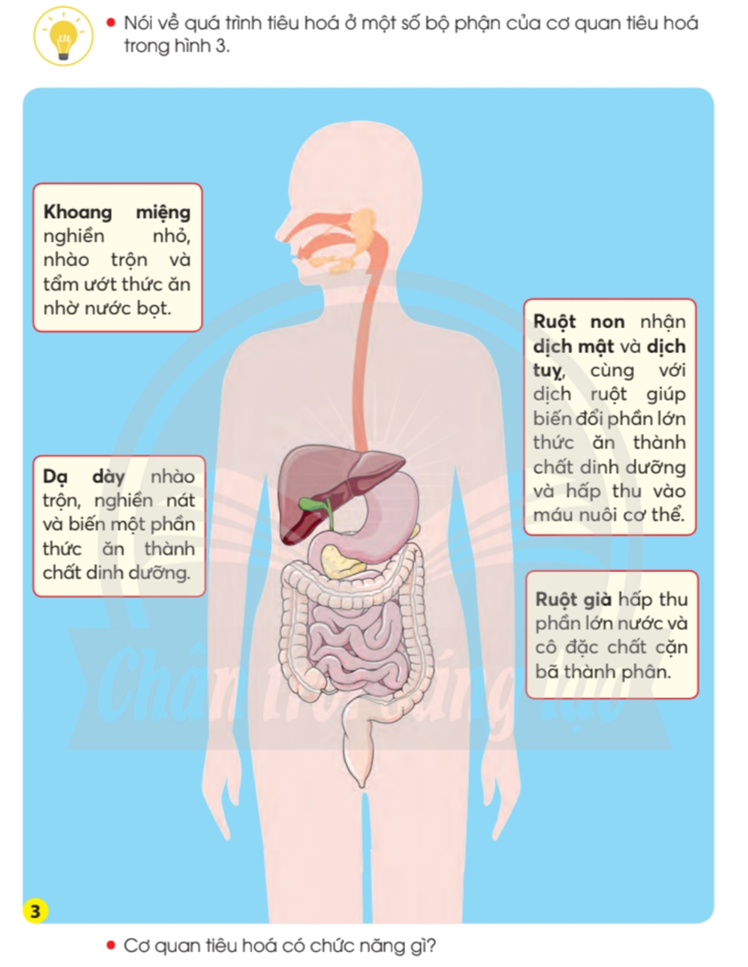 Cơ quan tiêu hóa 
có chức năng gì?
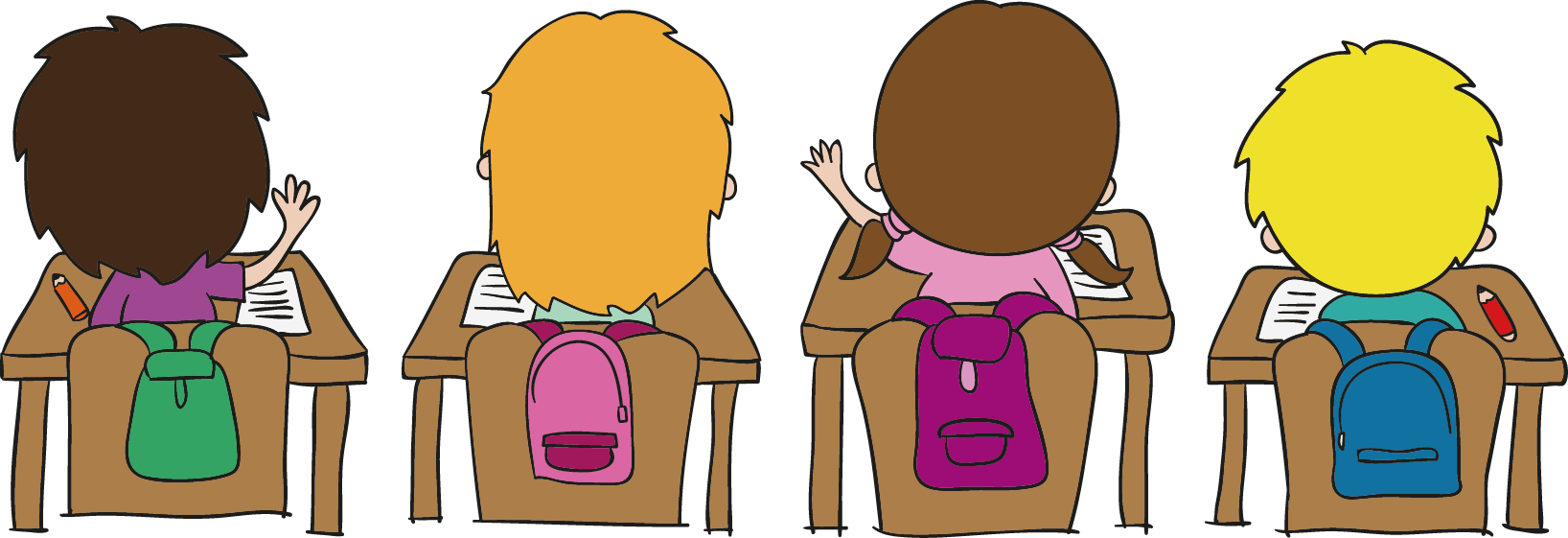 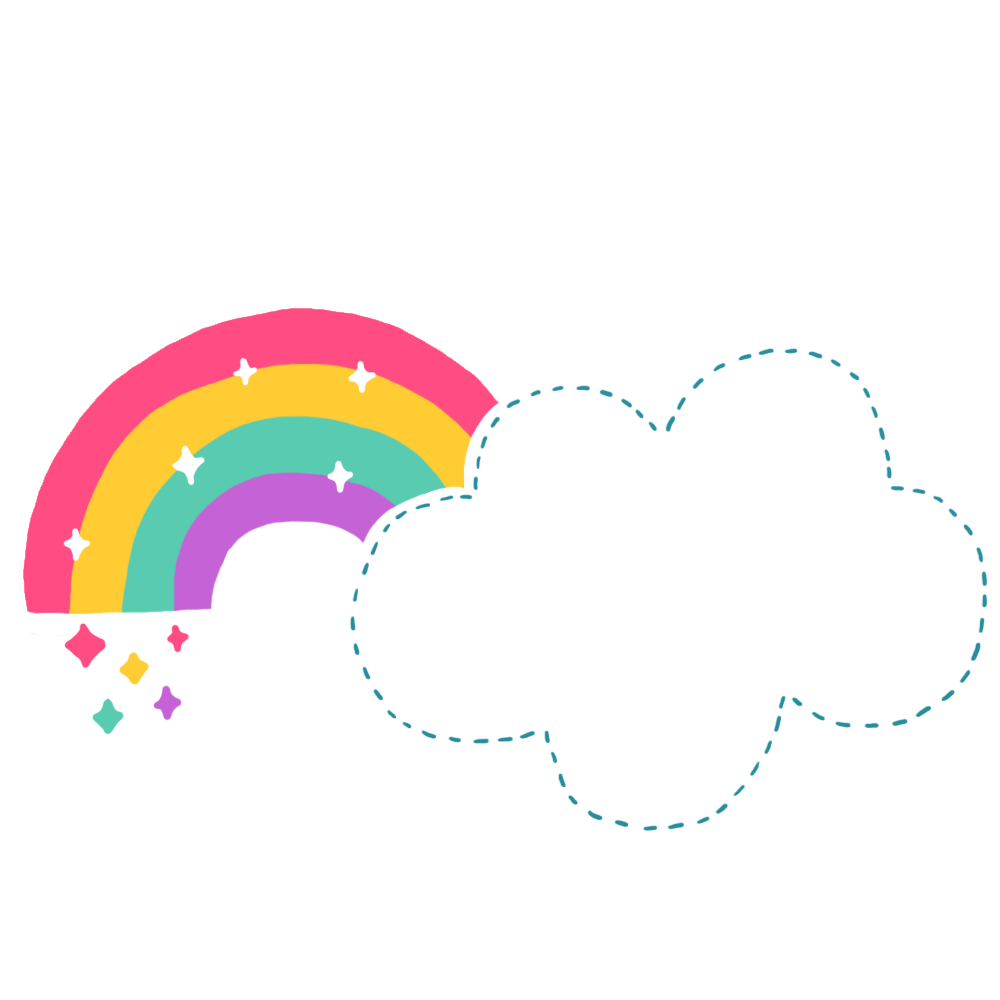 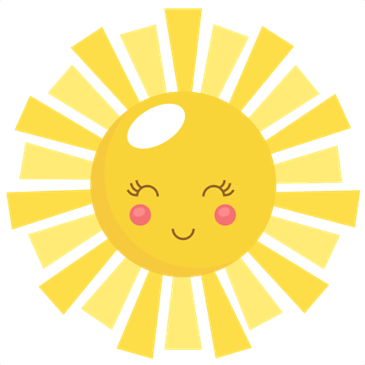 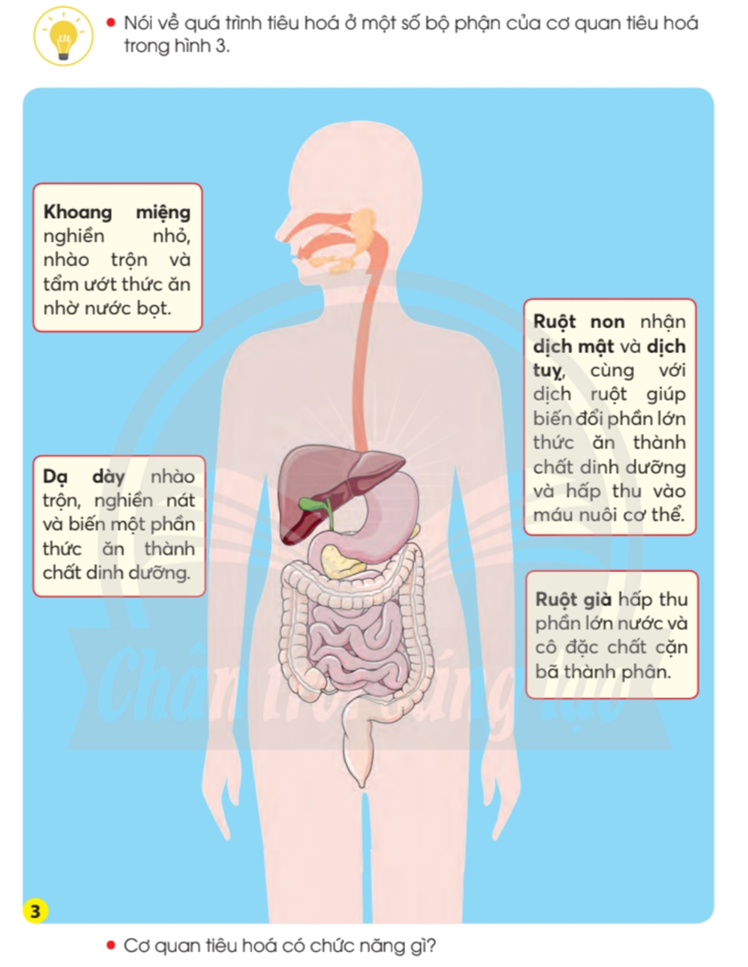 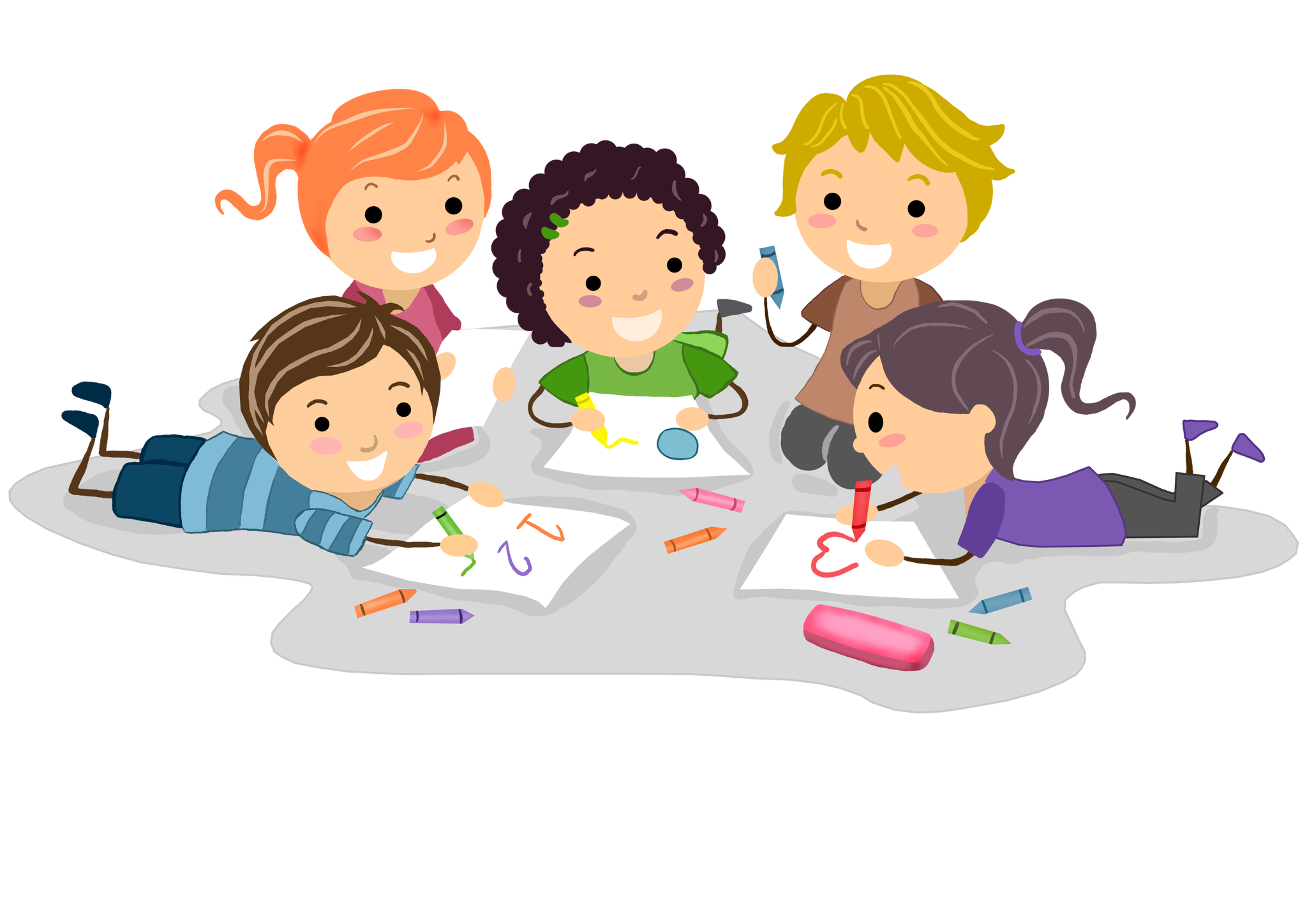 Thảo luận nhóm
Thảo luận nhóm
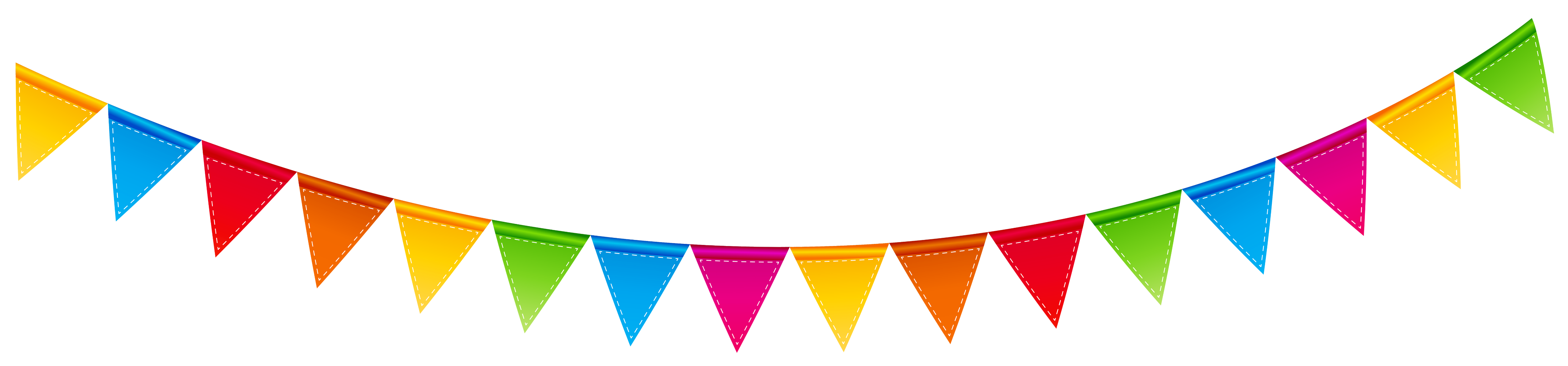 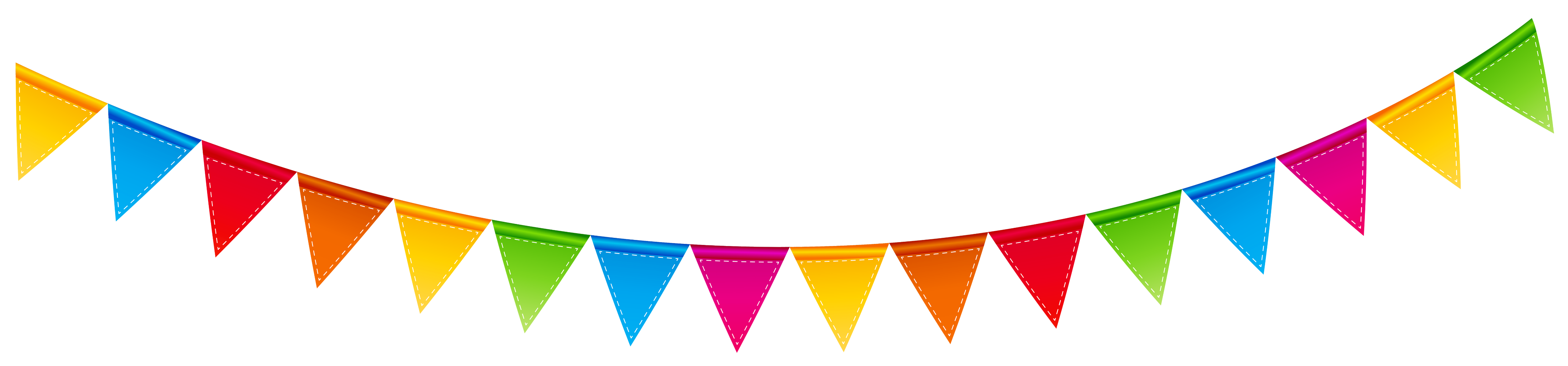 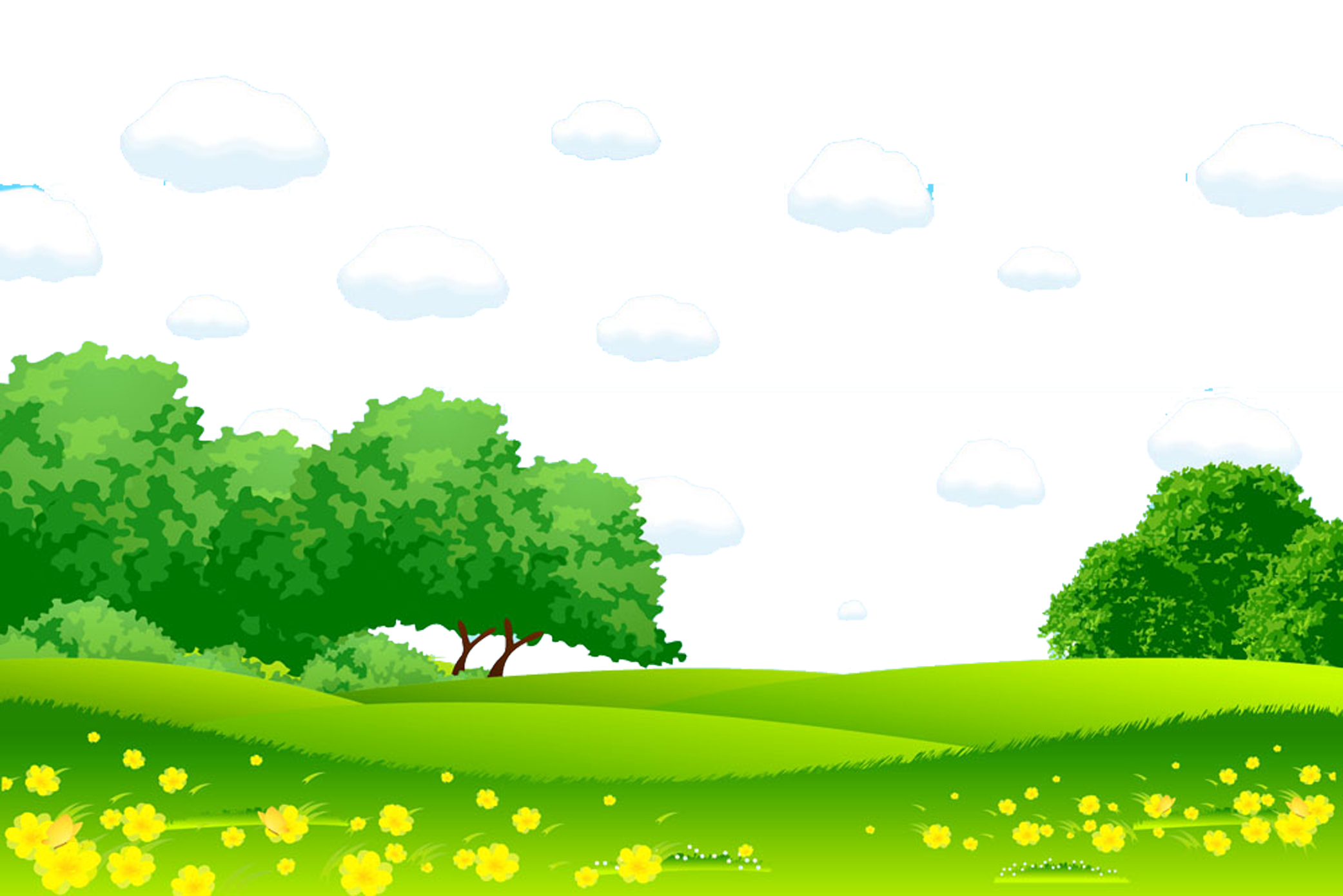 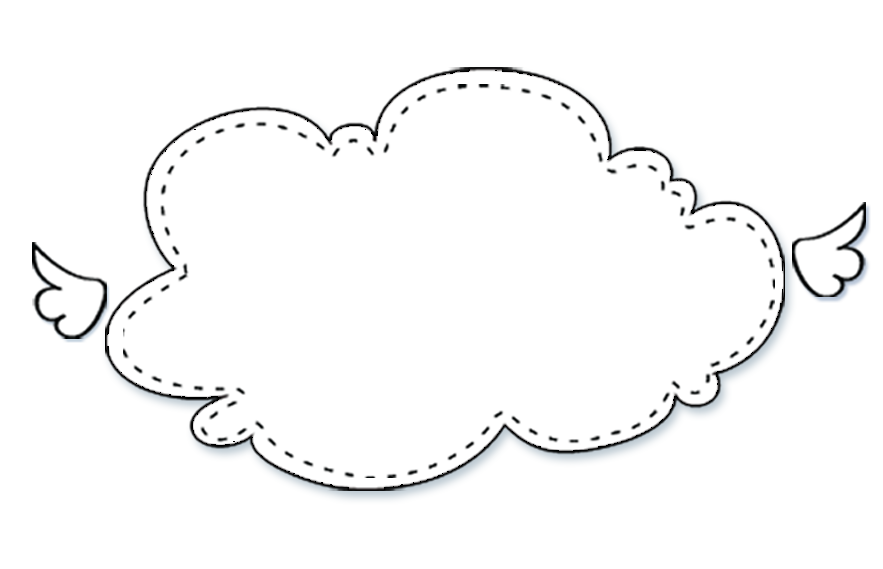 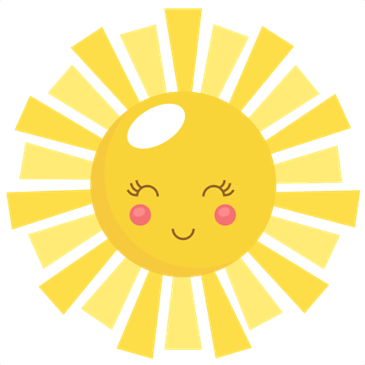 Trình bày
Nhận xét
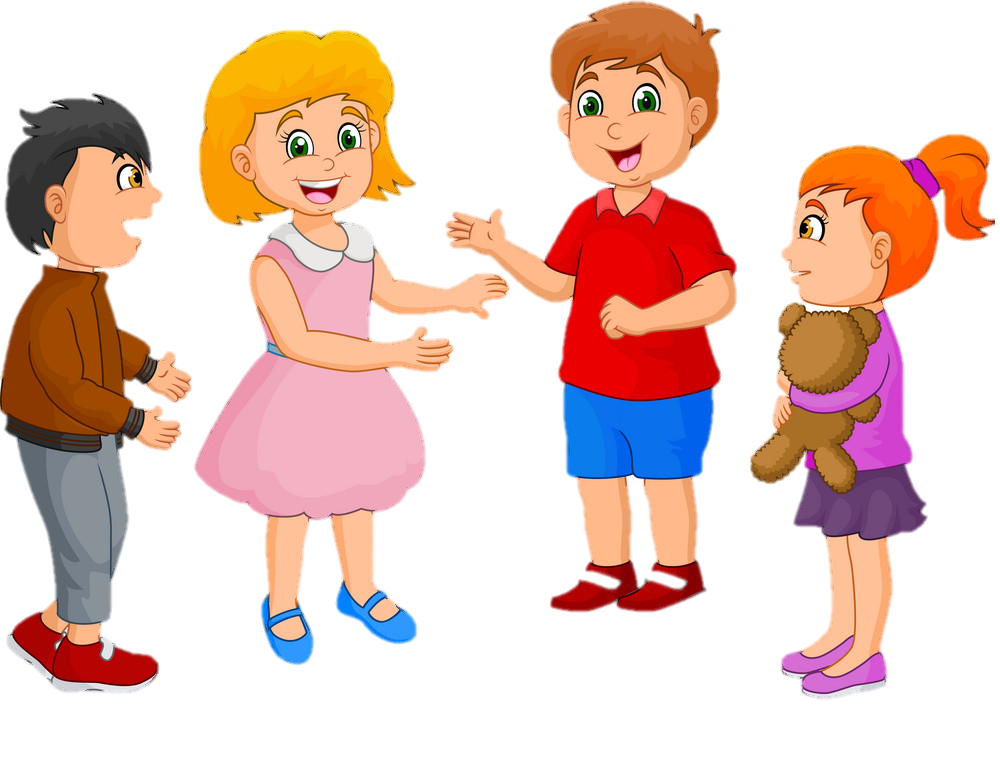 Trình bày trước lớp
Trinh bày trước lớp
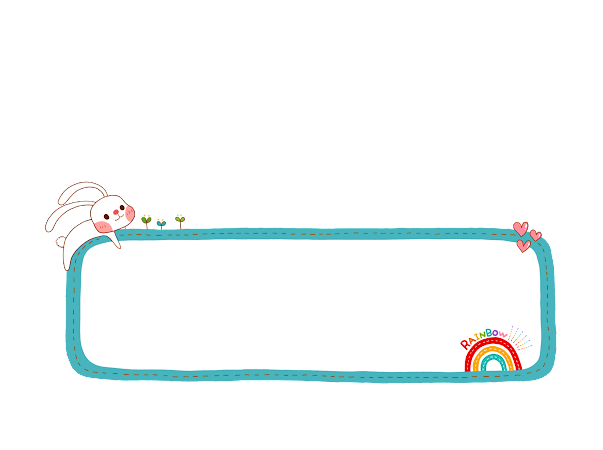 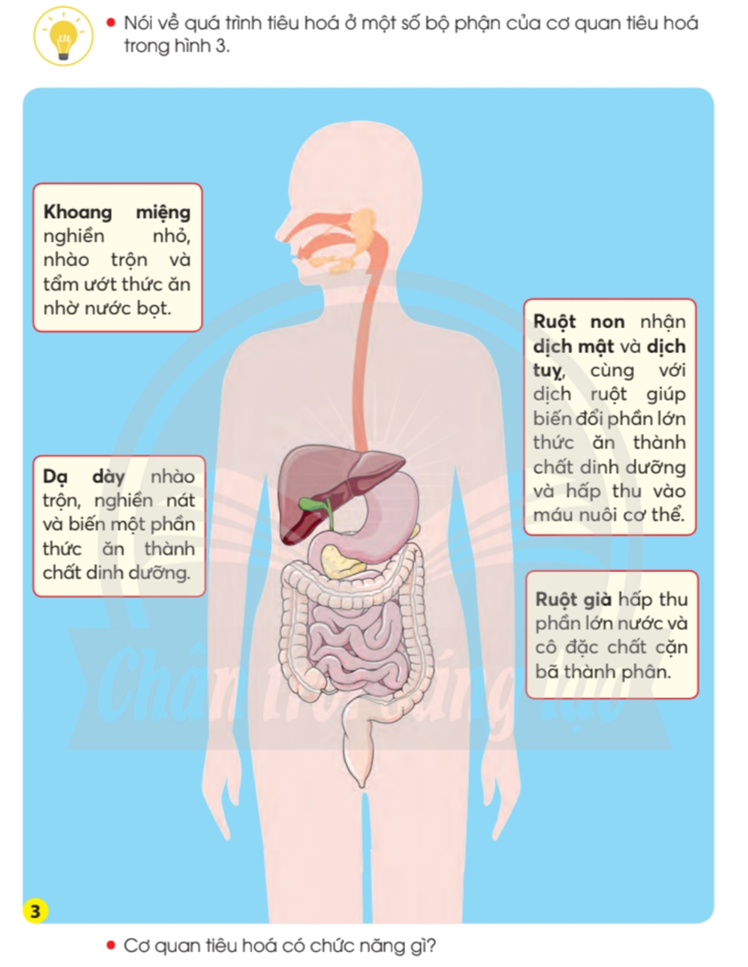 Quá trình tiêu hóa ở một số 
bộ phận của cơ quan tiêu hóa
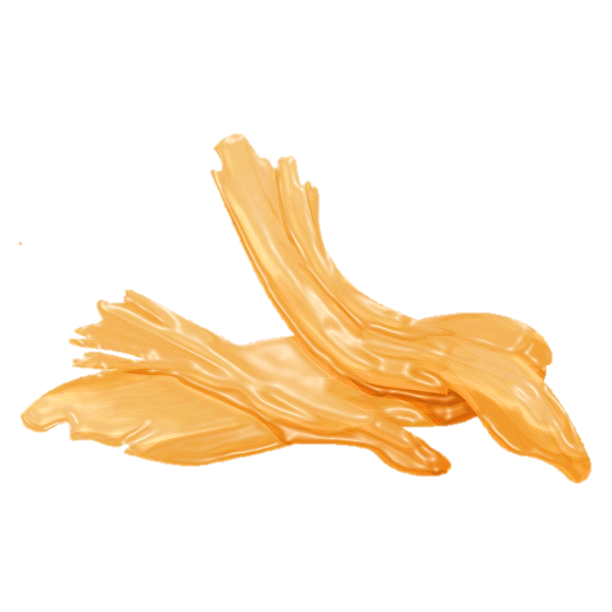 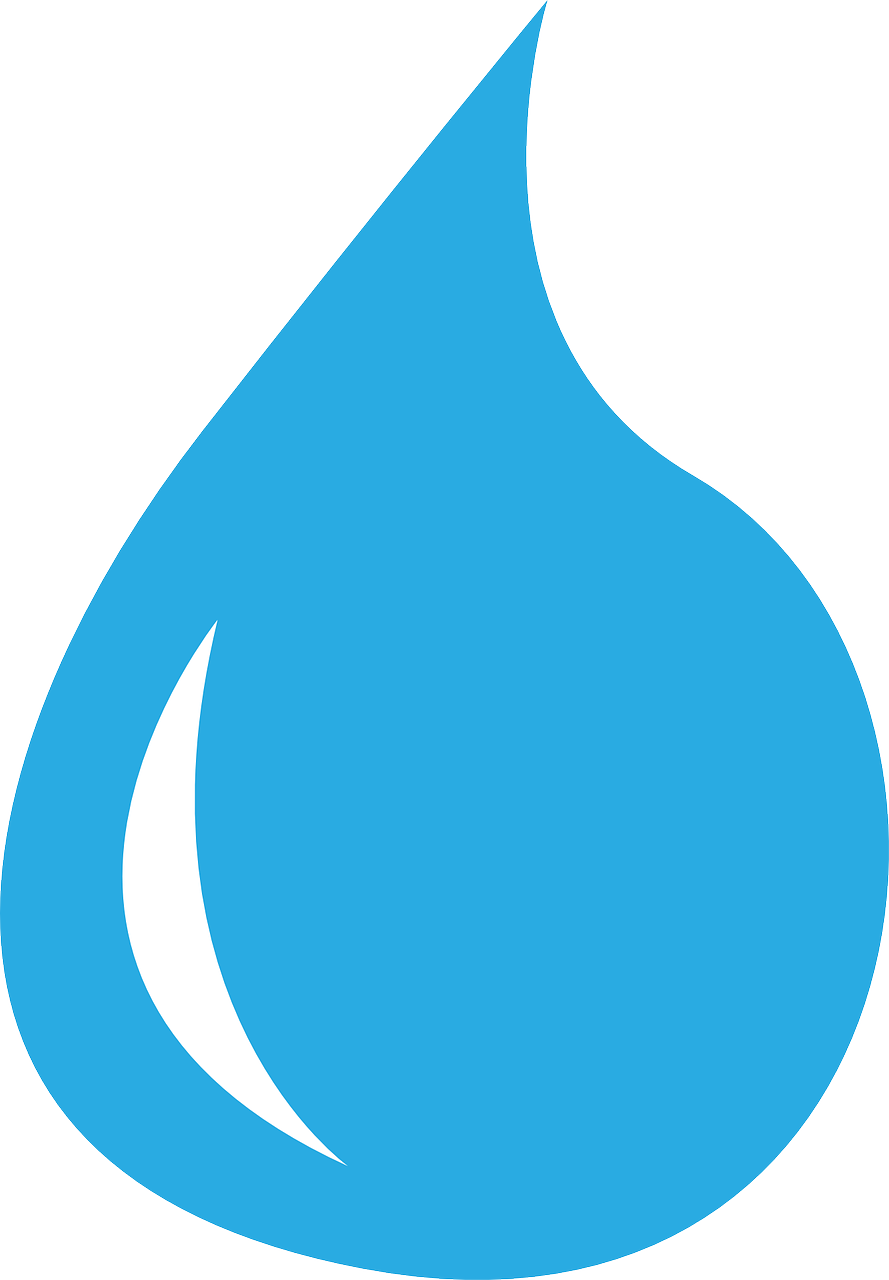 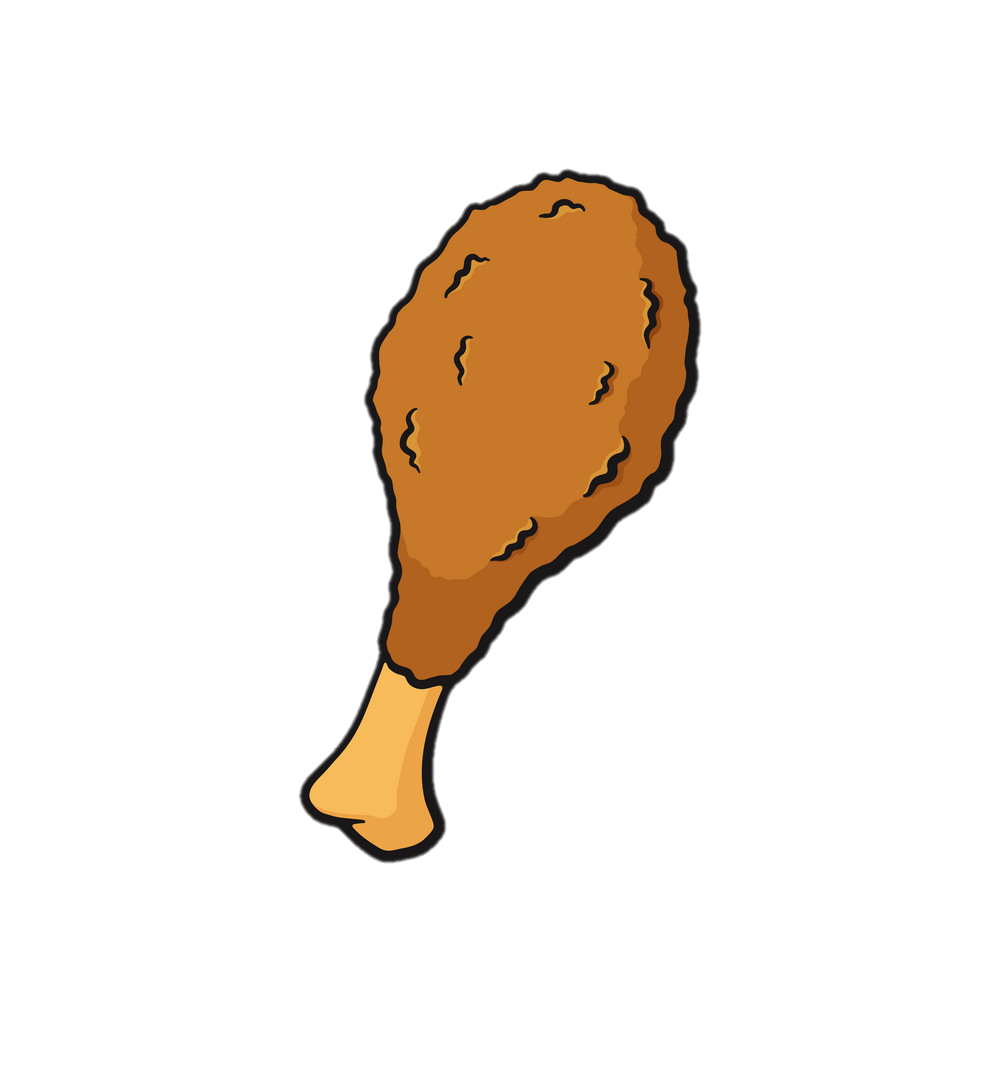 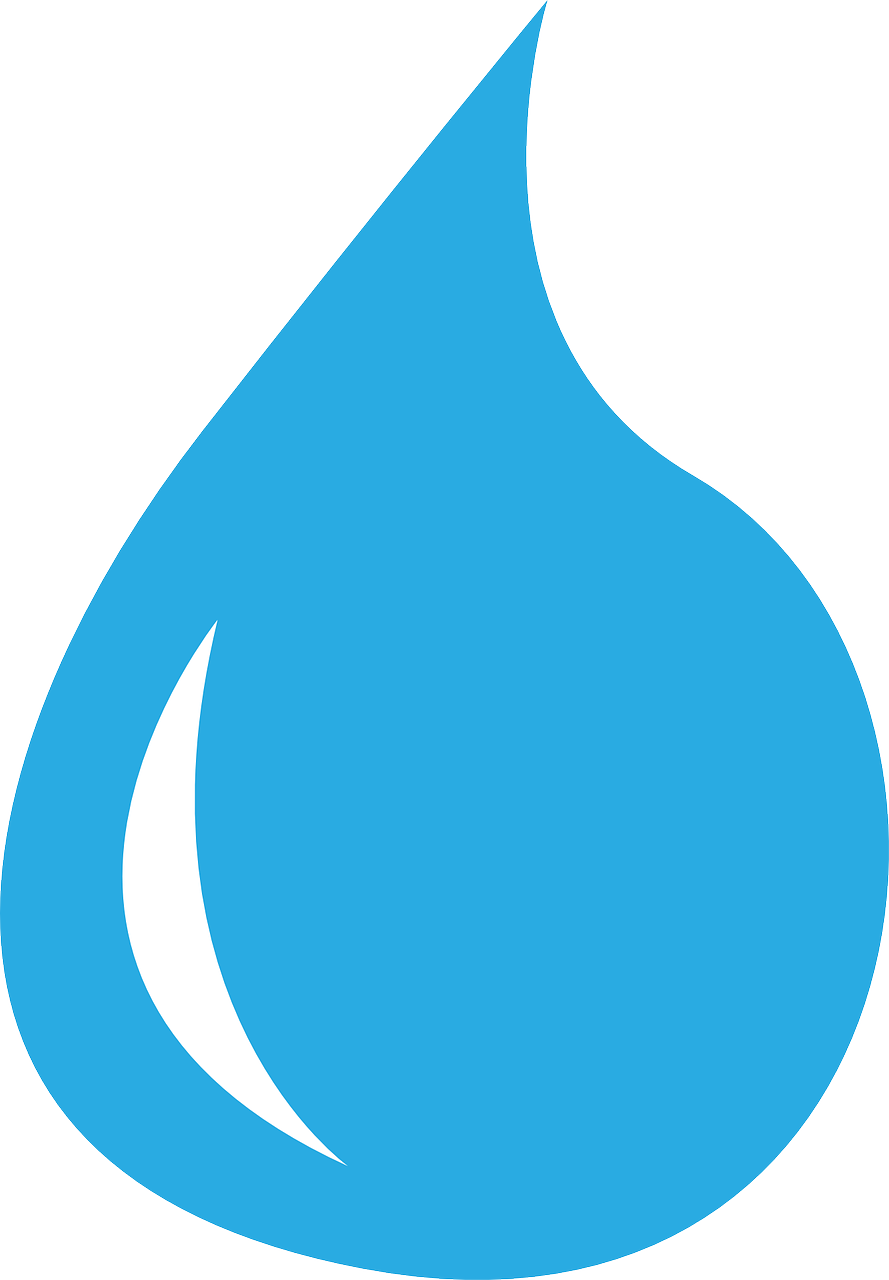 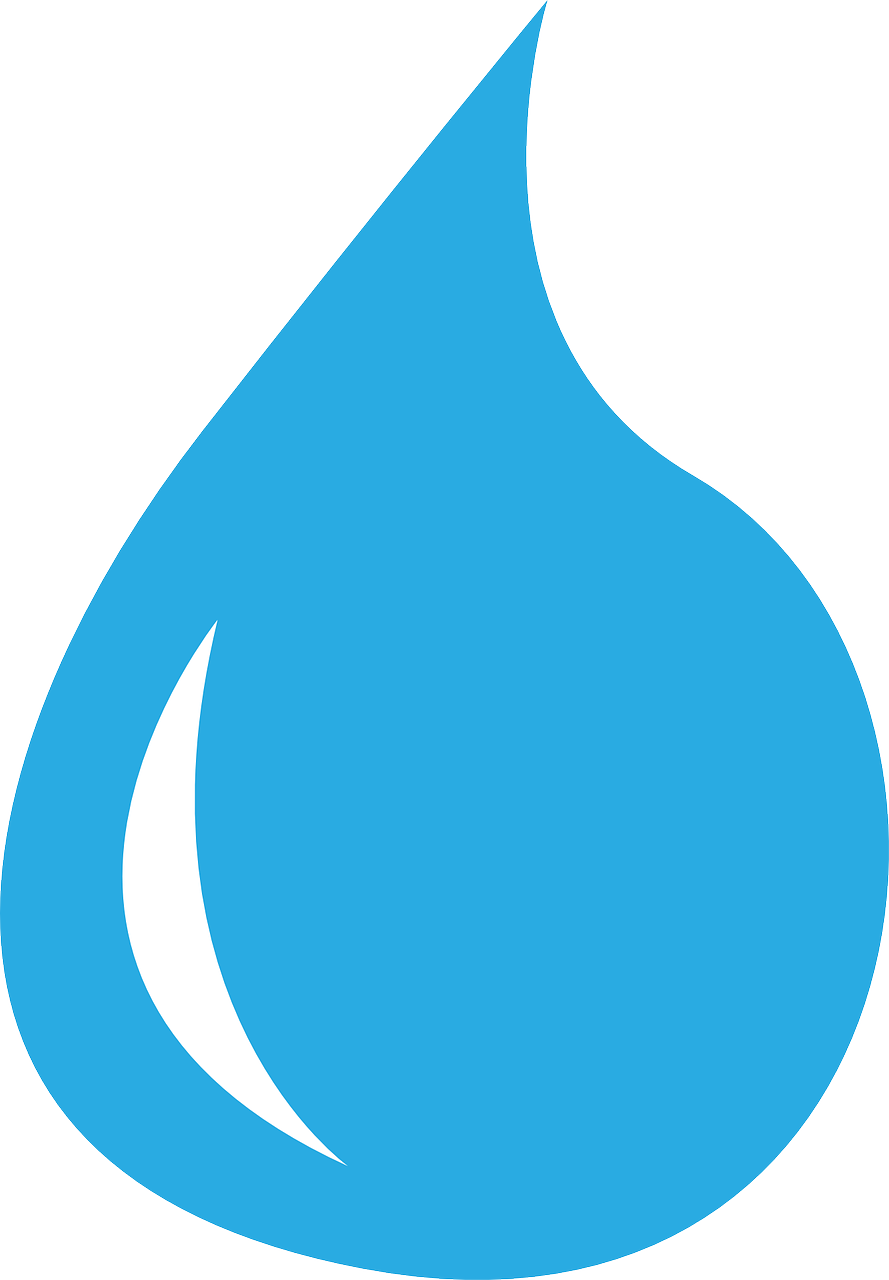 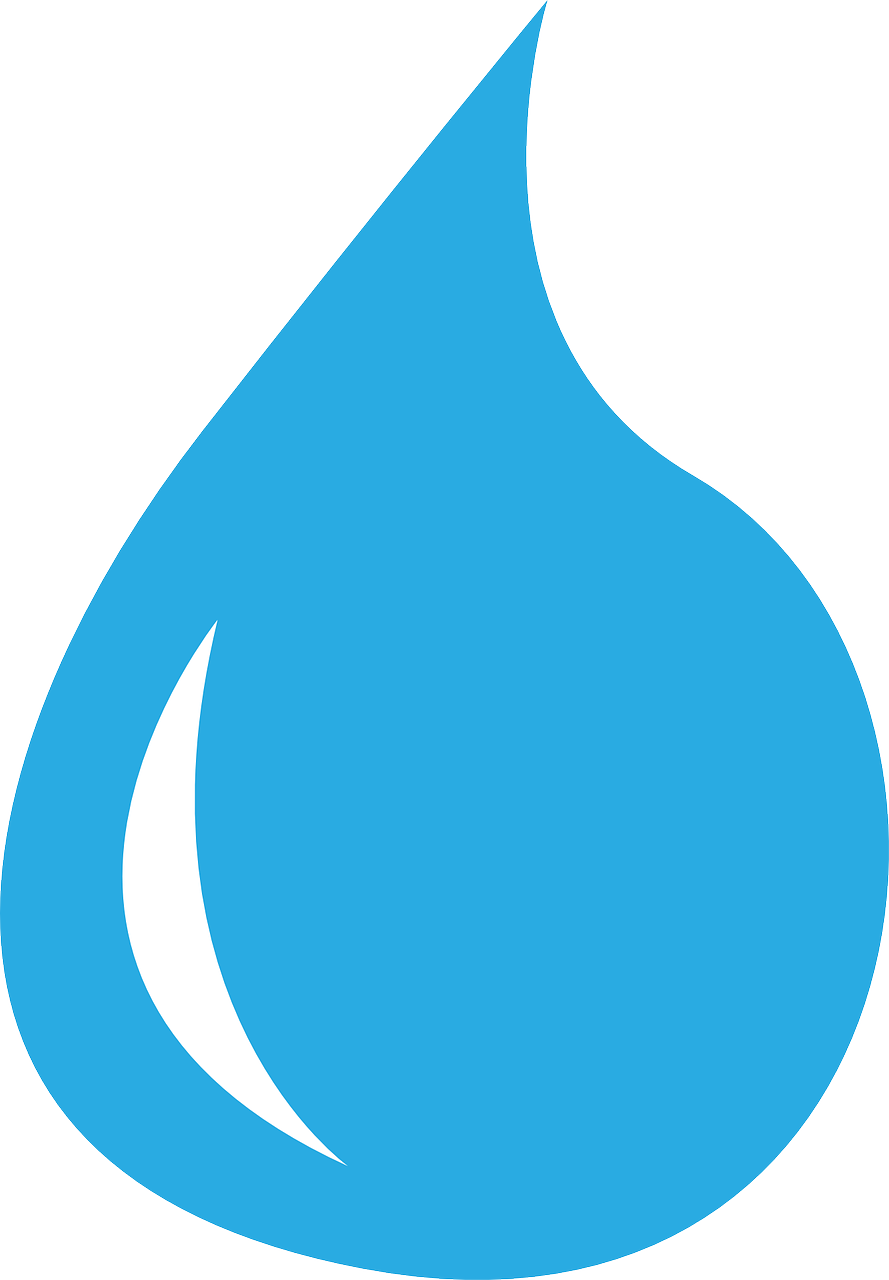 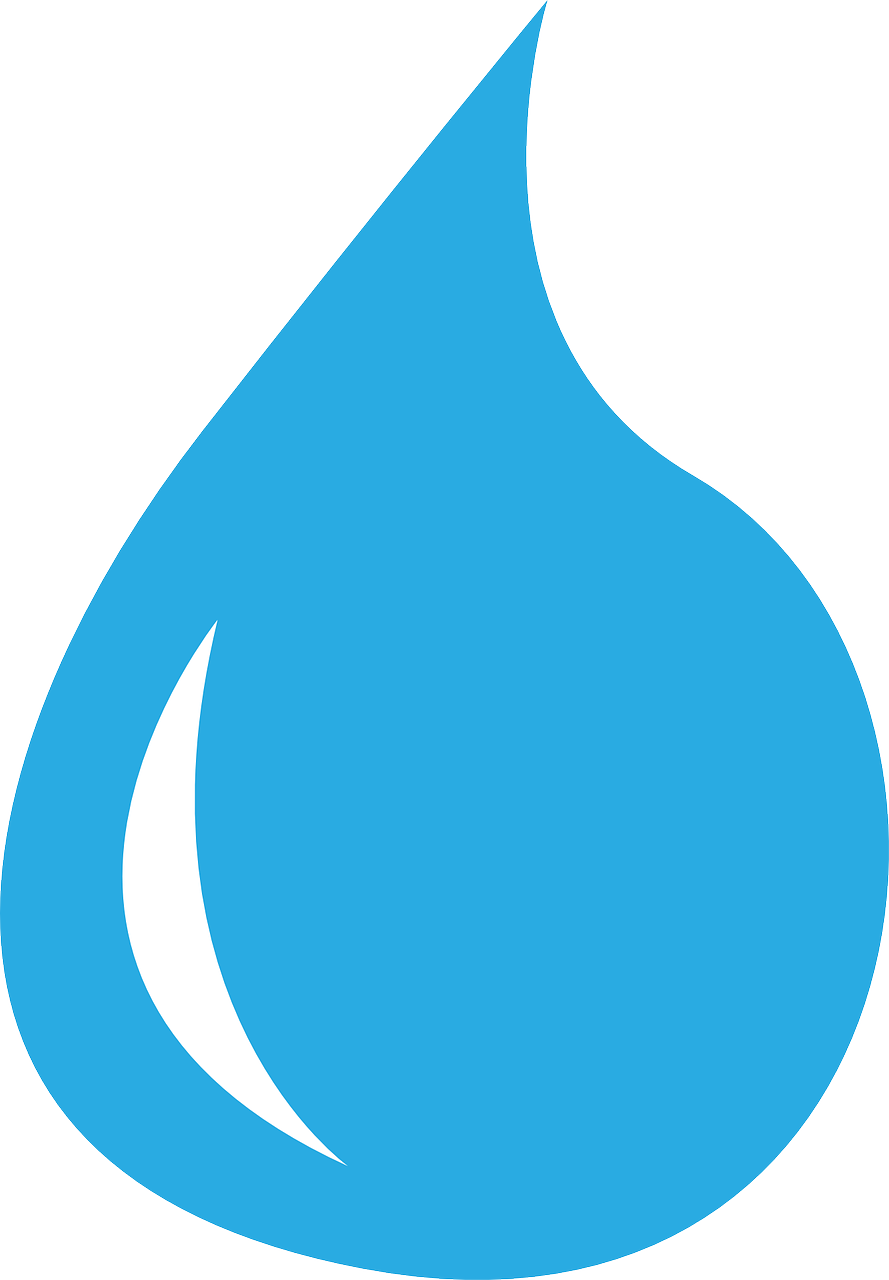 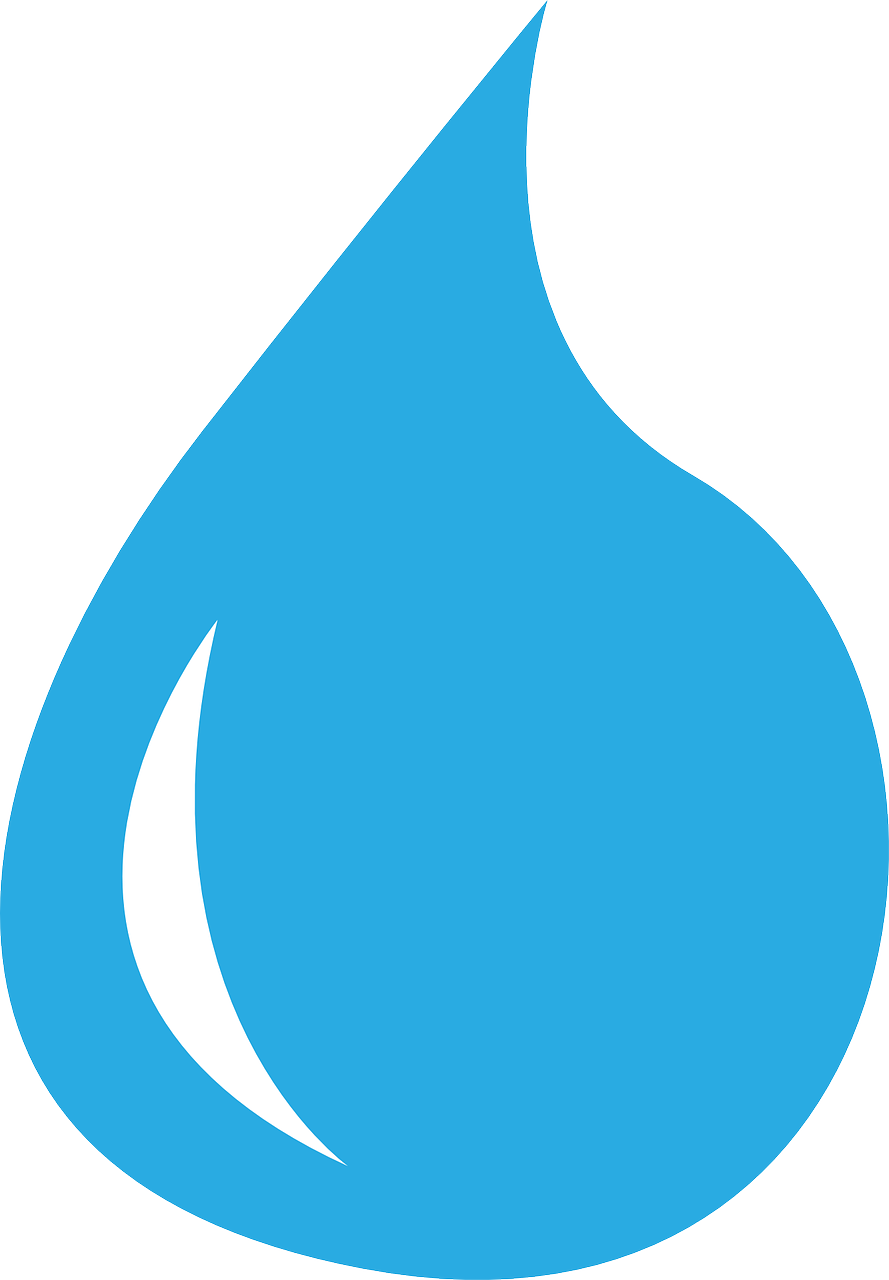 Sau đó, được khoang miệng nghiền nhỏ, nhào trộn
Thức ăn đưa vào miệng
Thức ăn được tẩm ướp bởi 
nước bọt rồi đưa xuống dạ dày
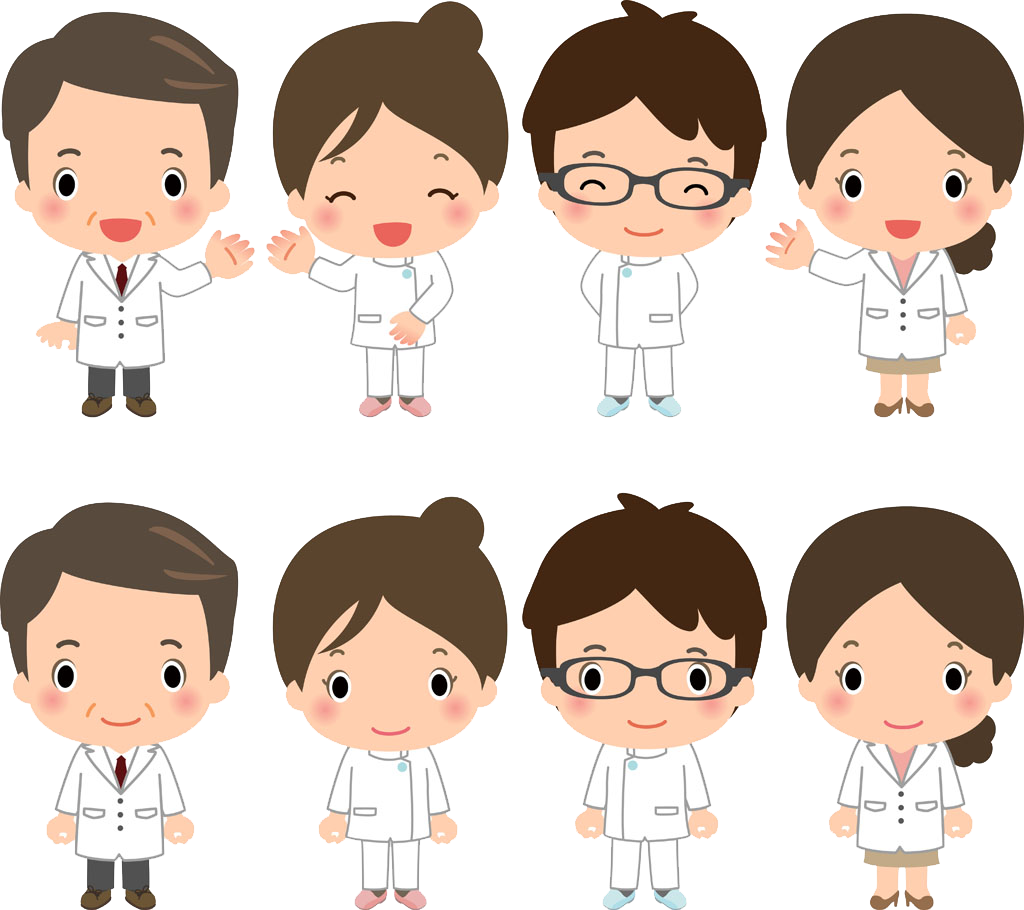 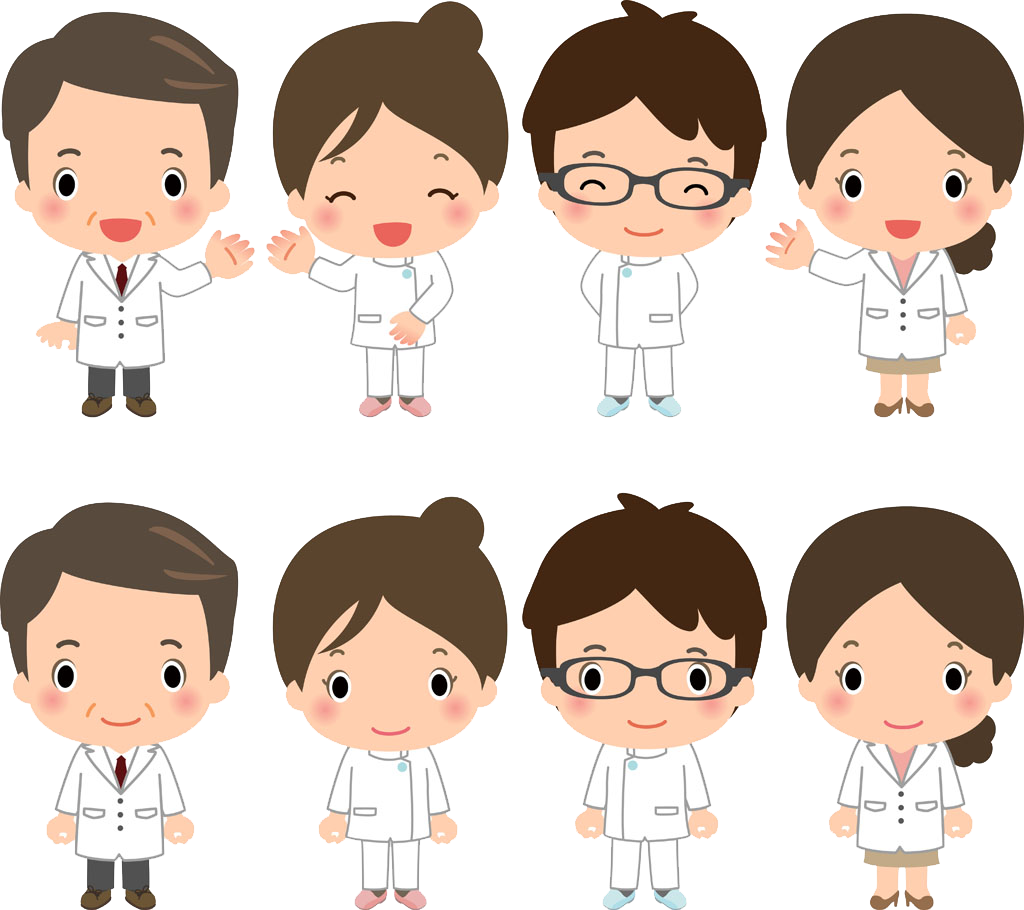 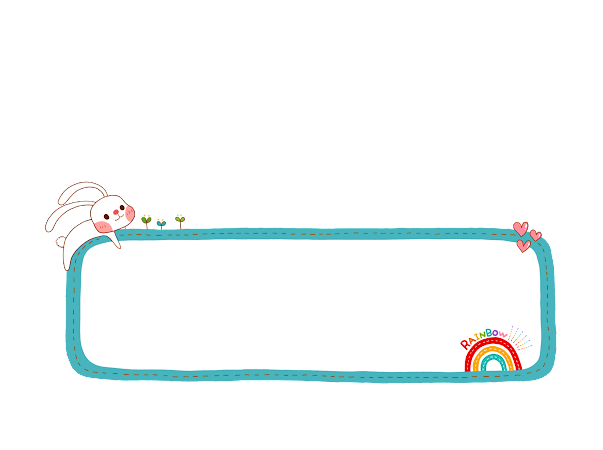 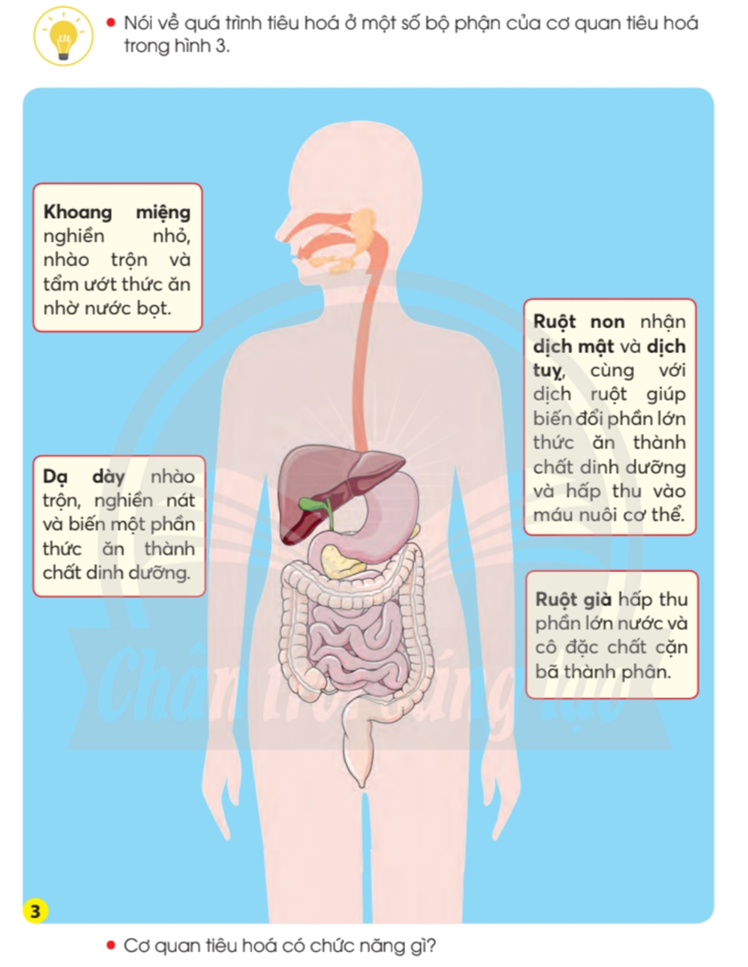 Quá trình tiêu hóa ở một số 
bộ phận của cơ quan tiêu hóa
Dạ dày nhào trộn, nghiền nát và biến một phần thức ăn thành chất dinh dưỡng.
Ruột non nhận dịch mật và dịch tụy cùng với dịch vị giúp biến đổi phần lớn thức ăn thành chất dinh dưỡng và hấp thu vào máu nuôi cơ thể.
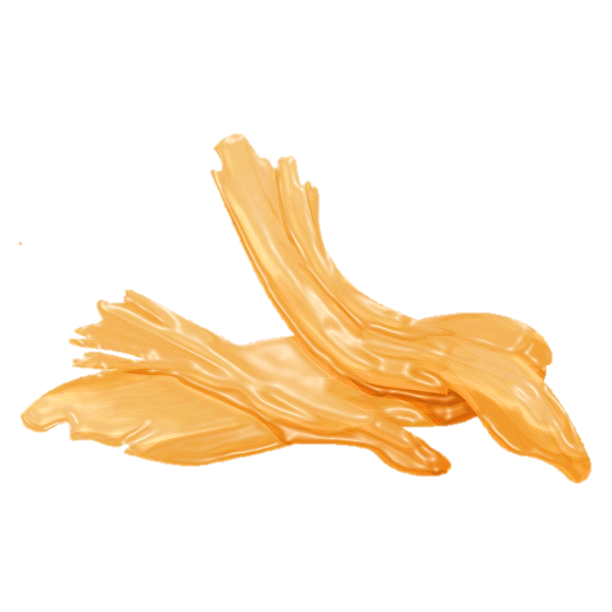 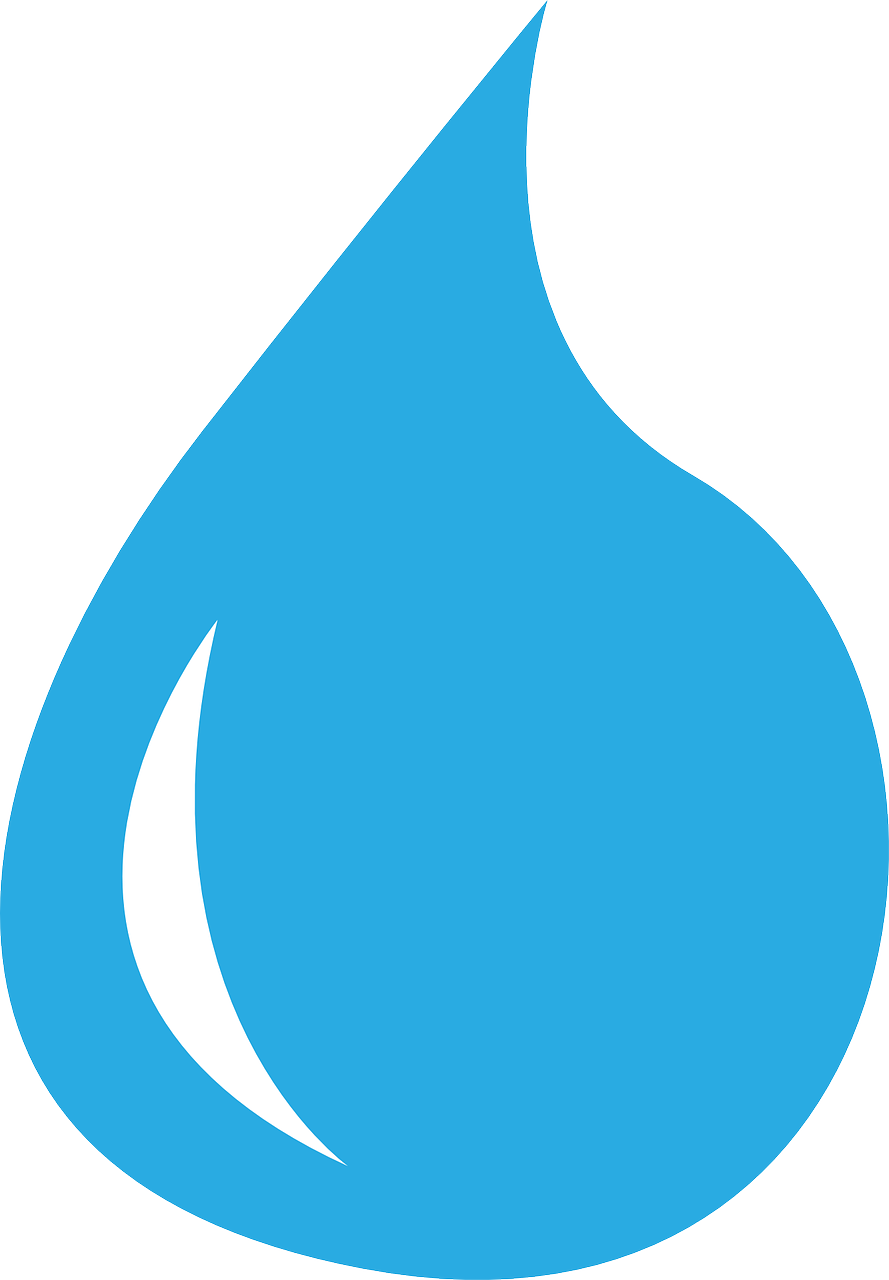 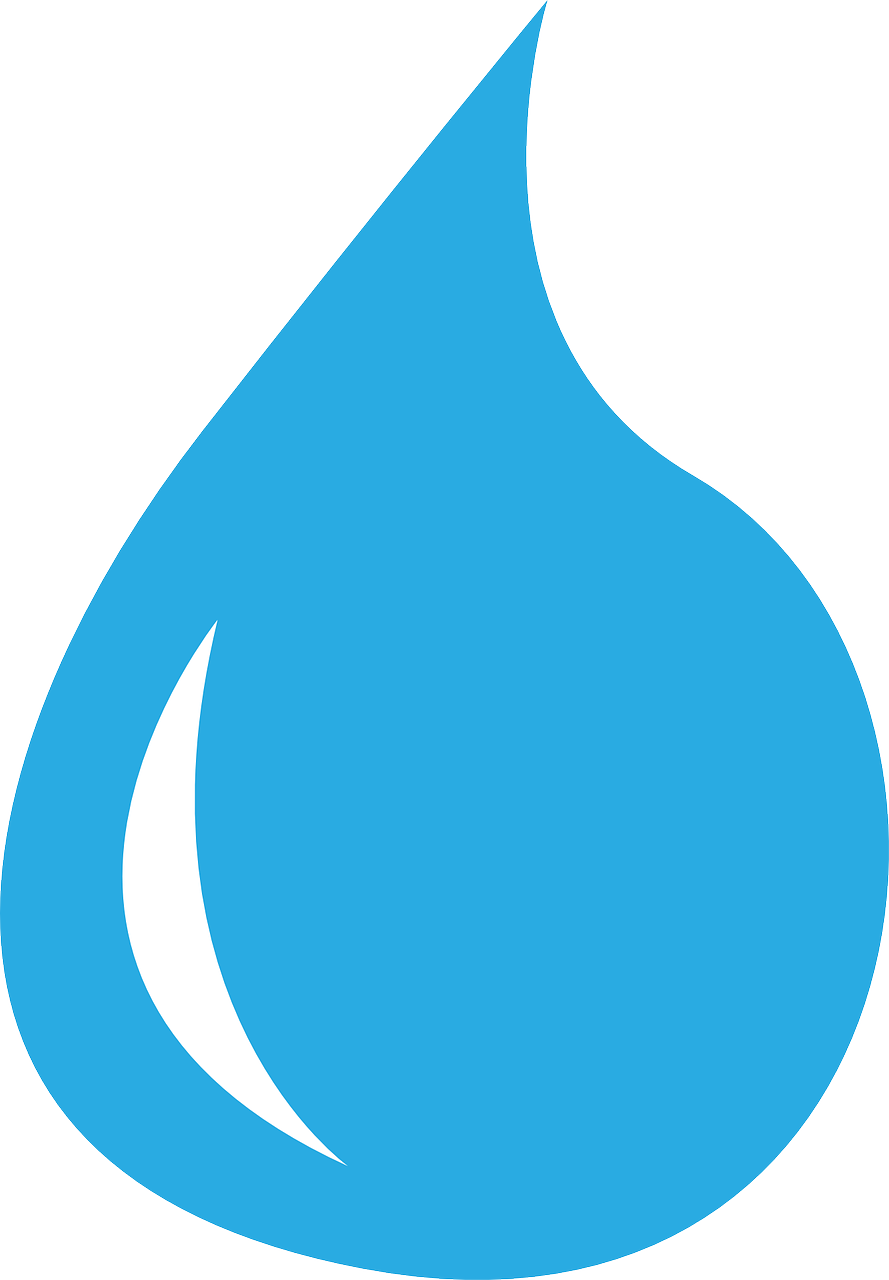 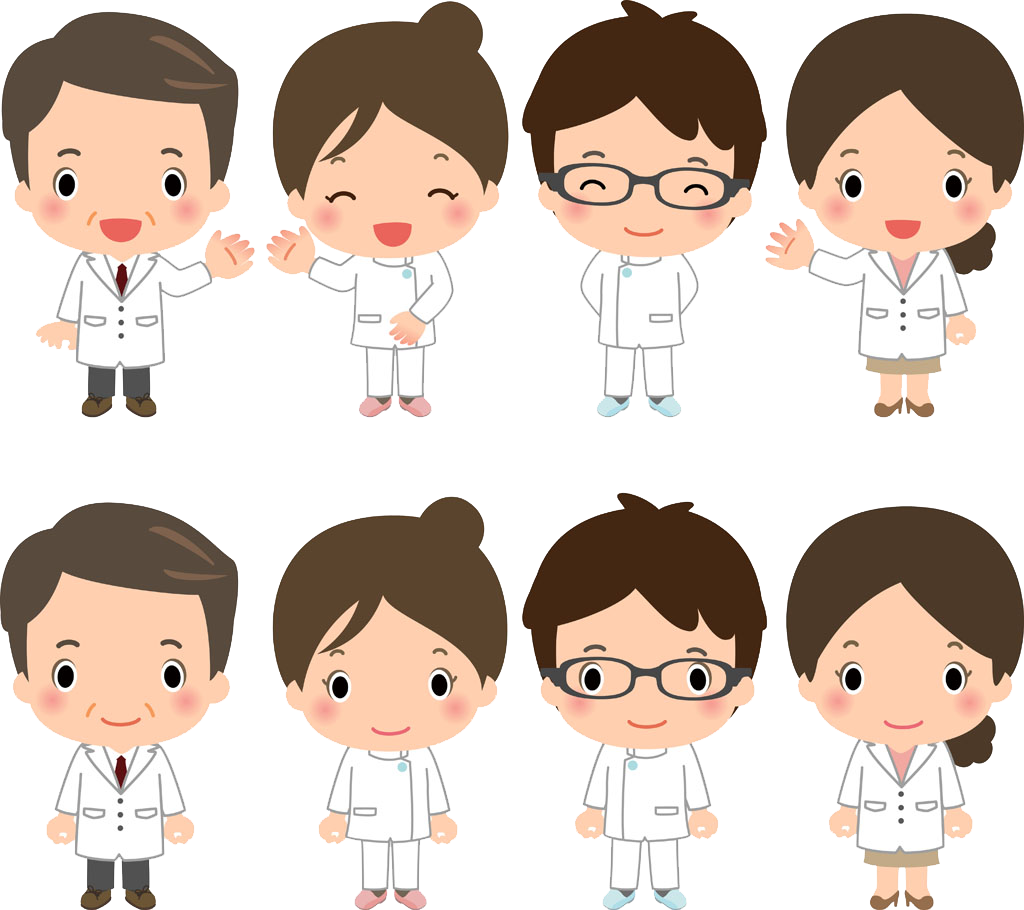 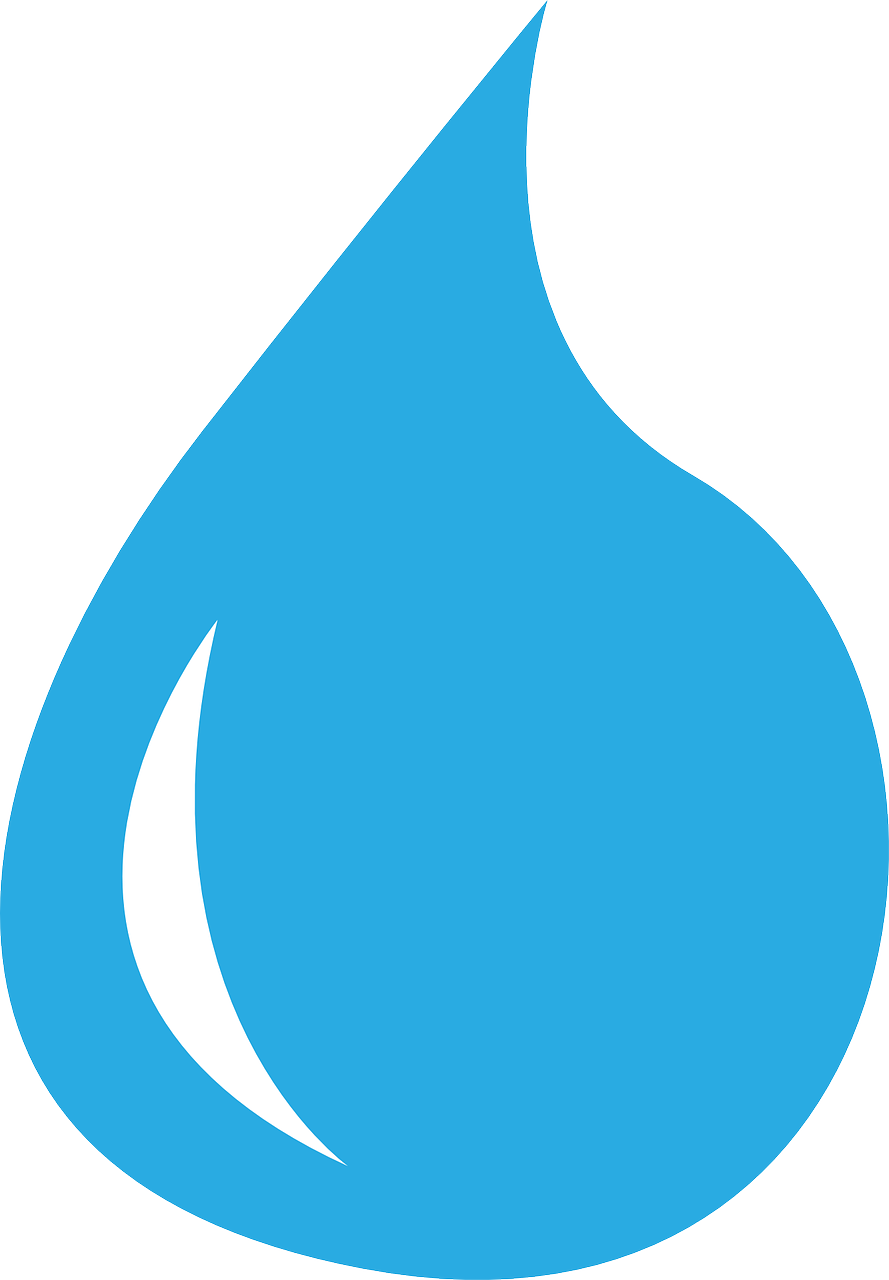 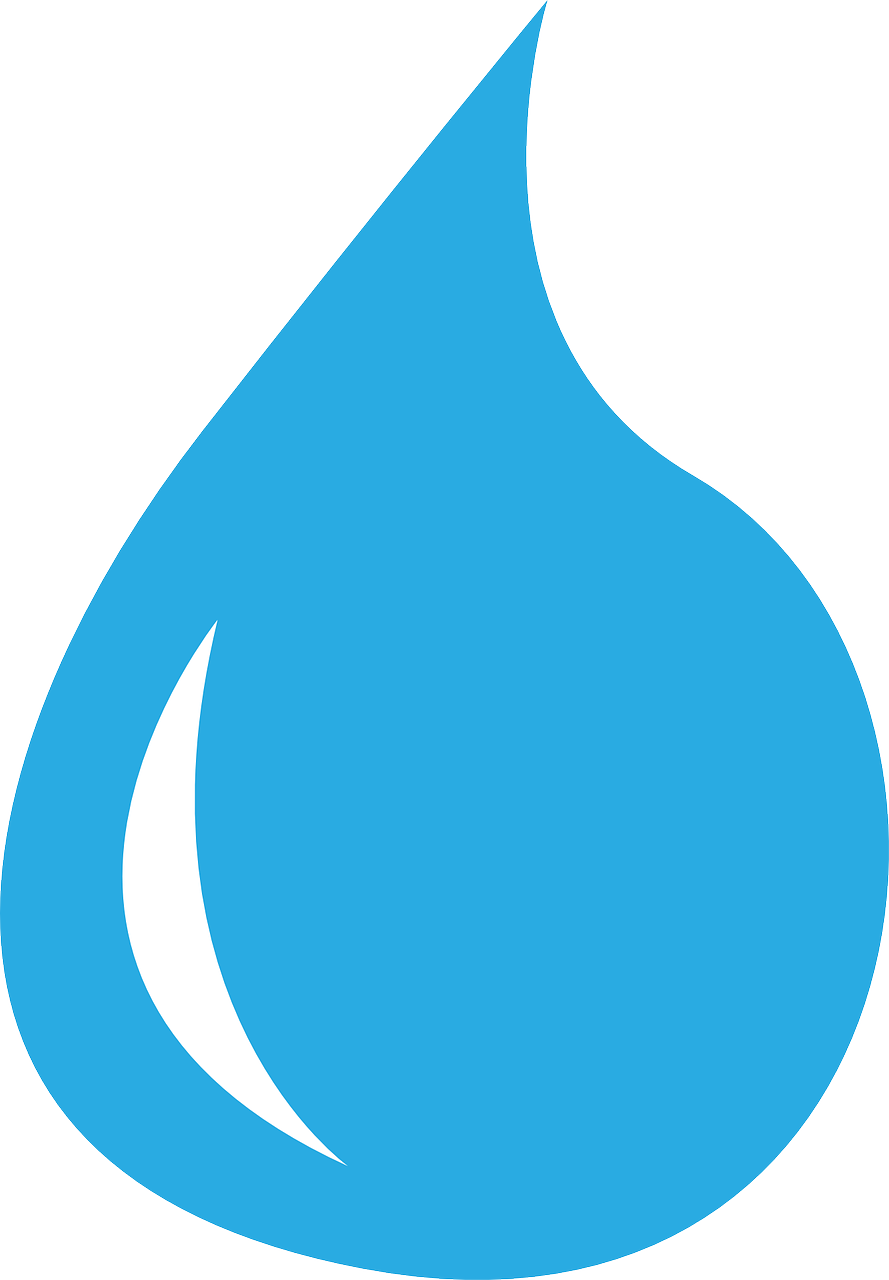 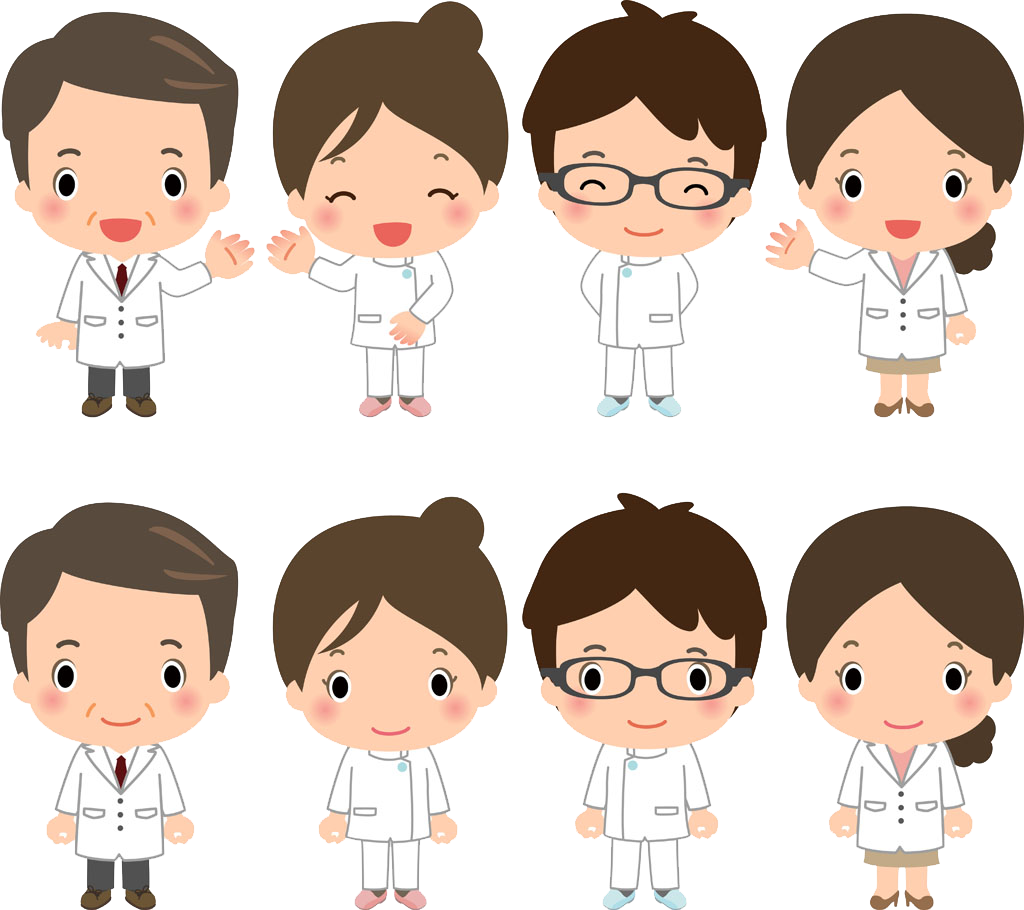 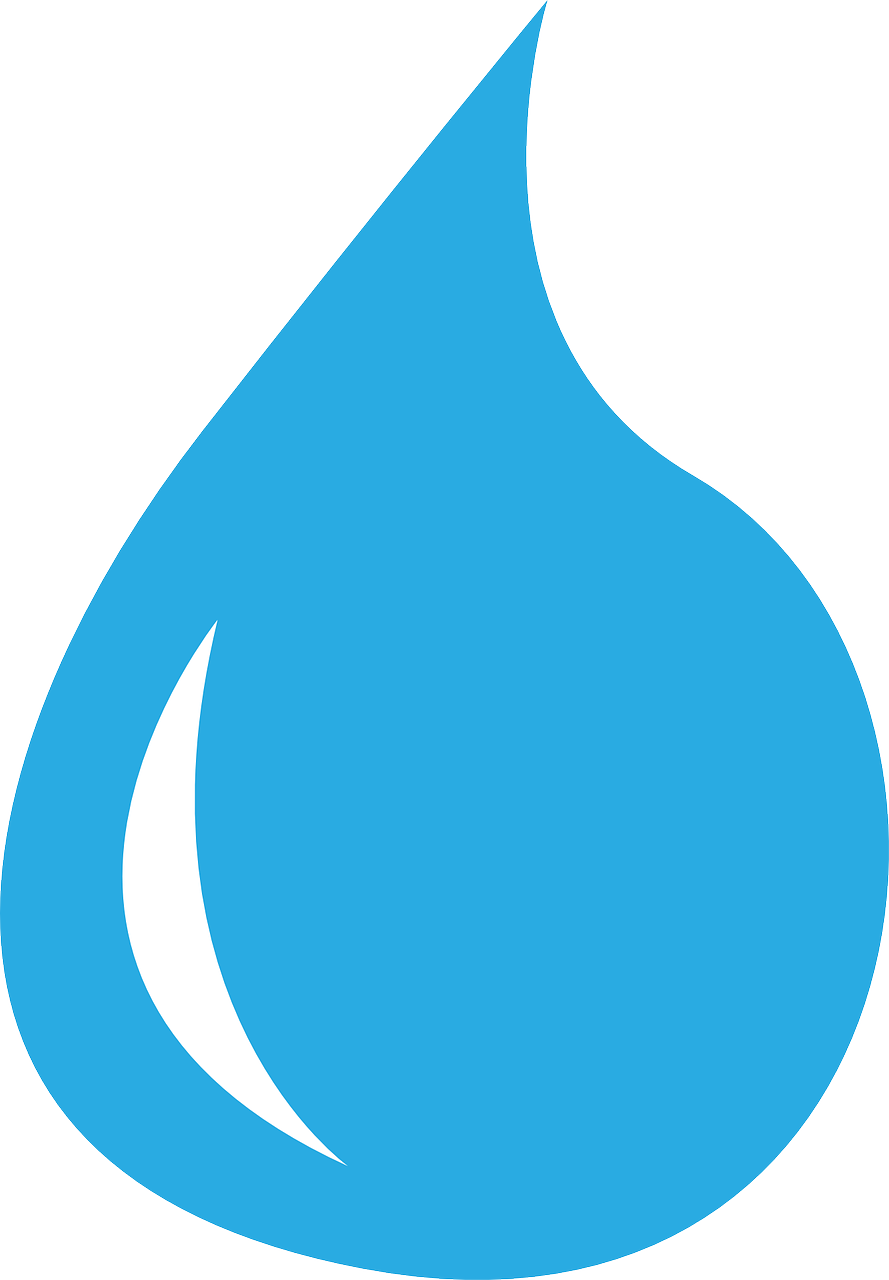 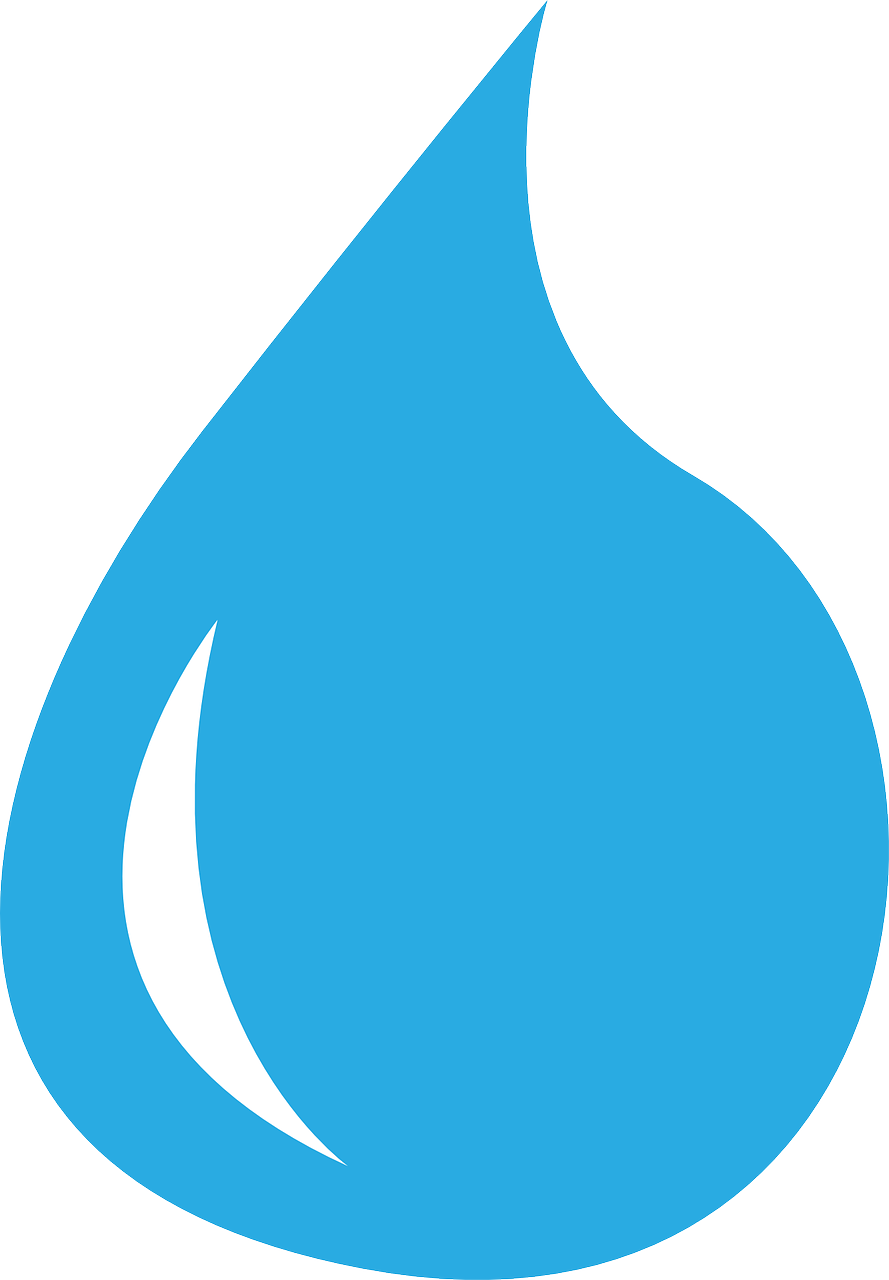 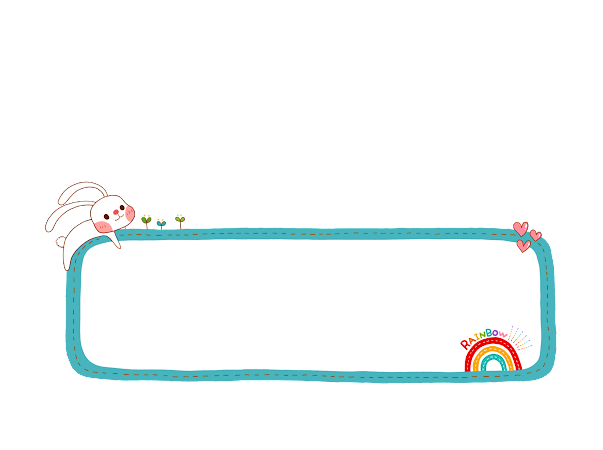 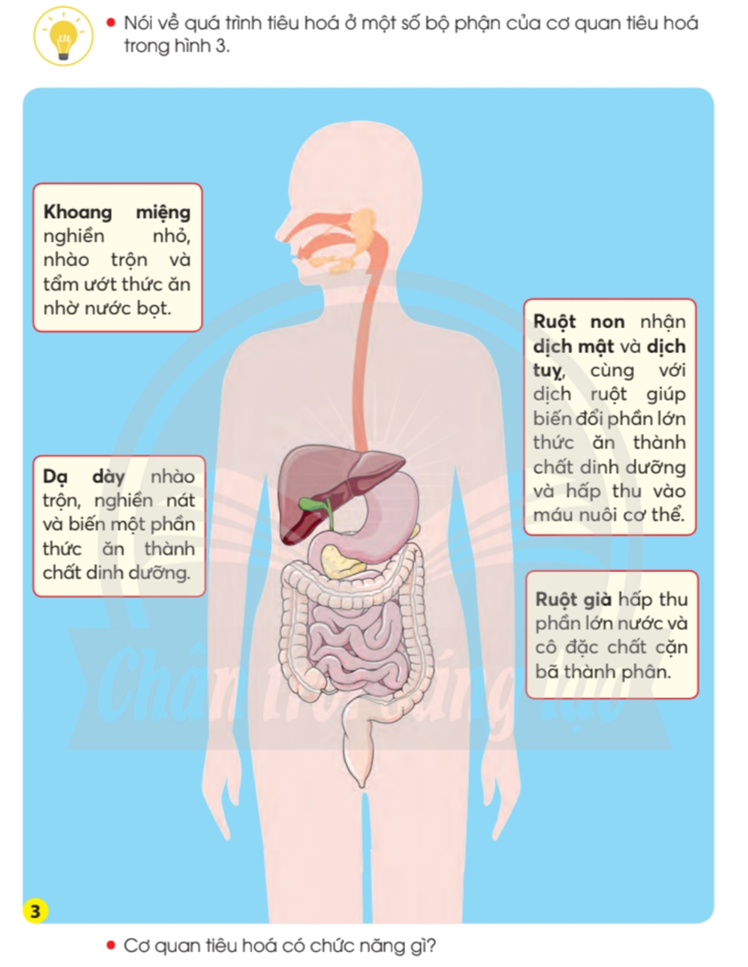 Quá trình tiêu hóa ở một số 
bộ phận của cơ quan tiêu hóa
Ruột già hấp thu phần lớn nước và cô đặc chất cặn bẩn thành phân.
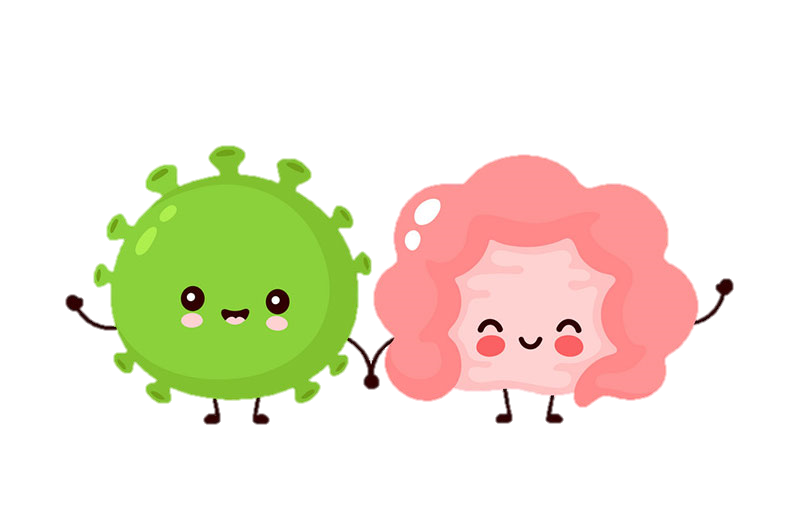 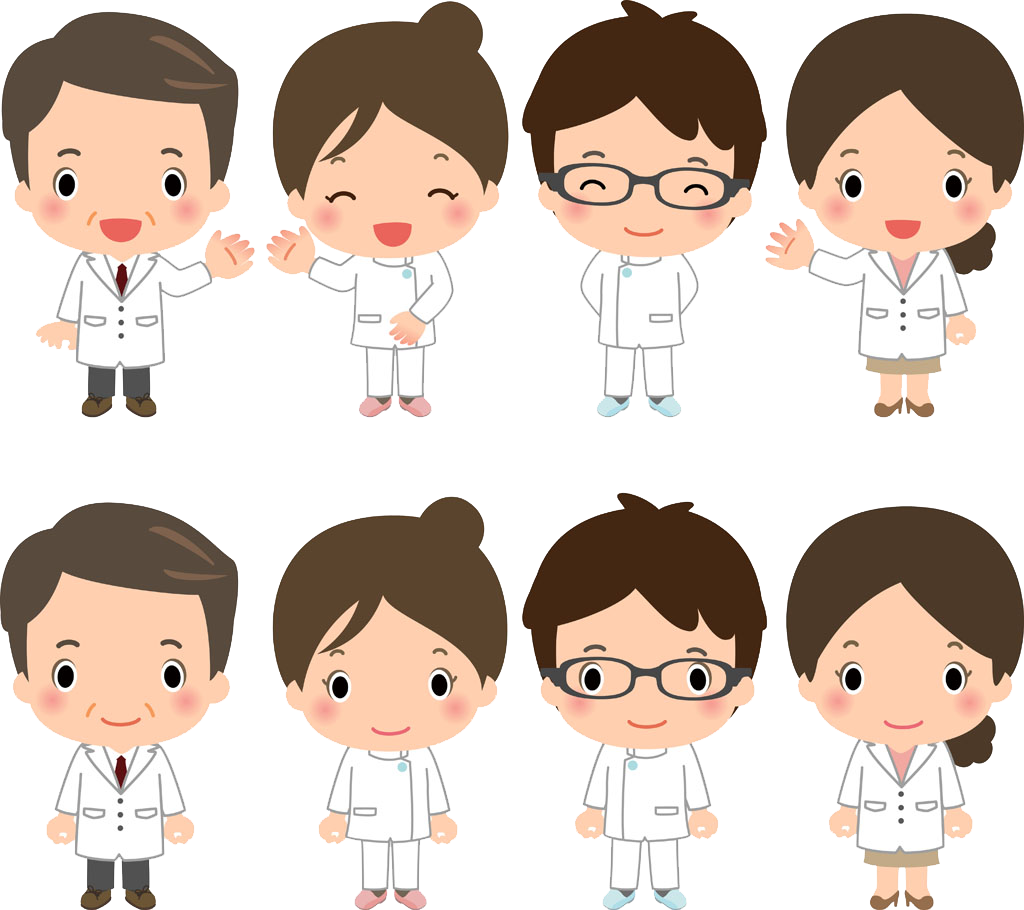 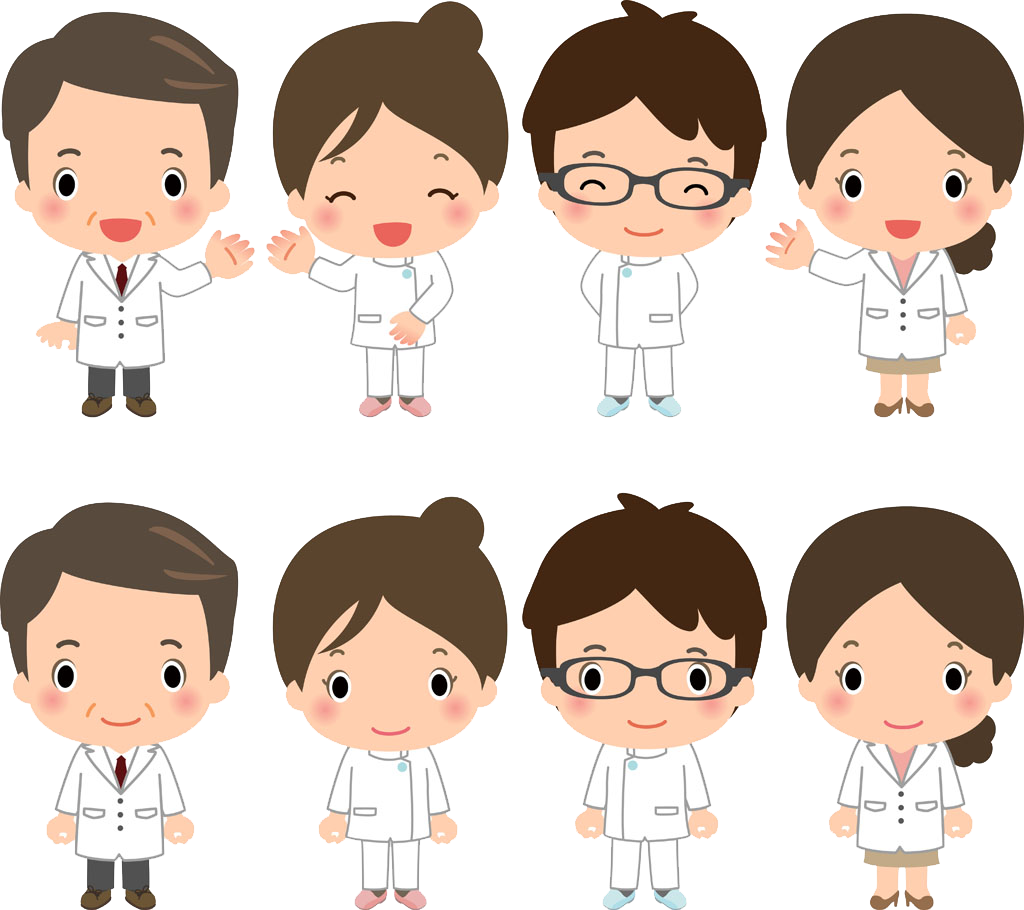 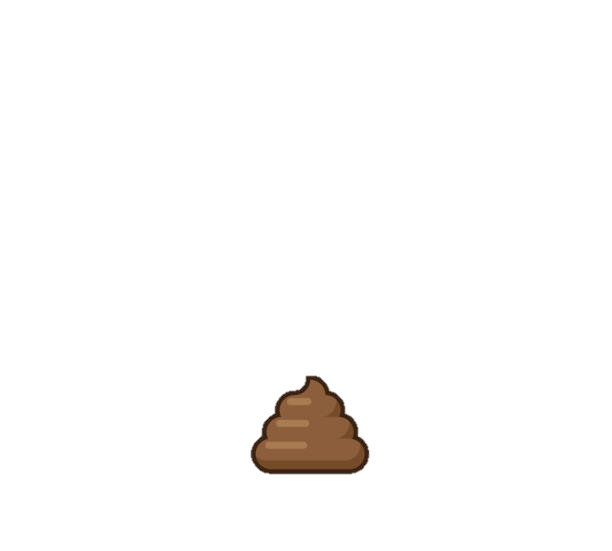 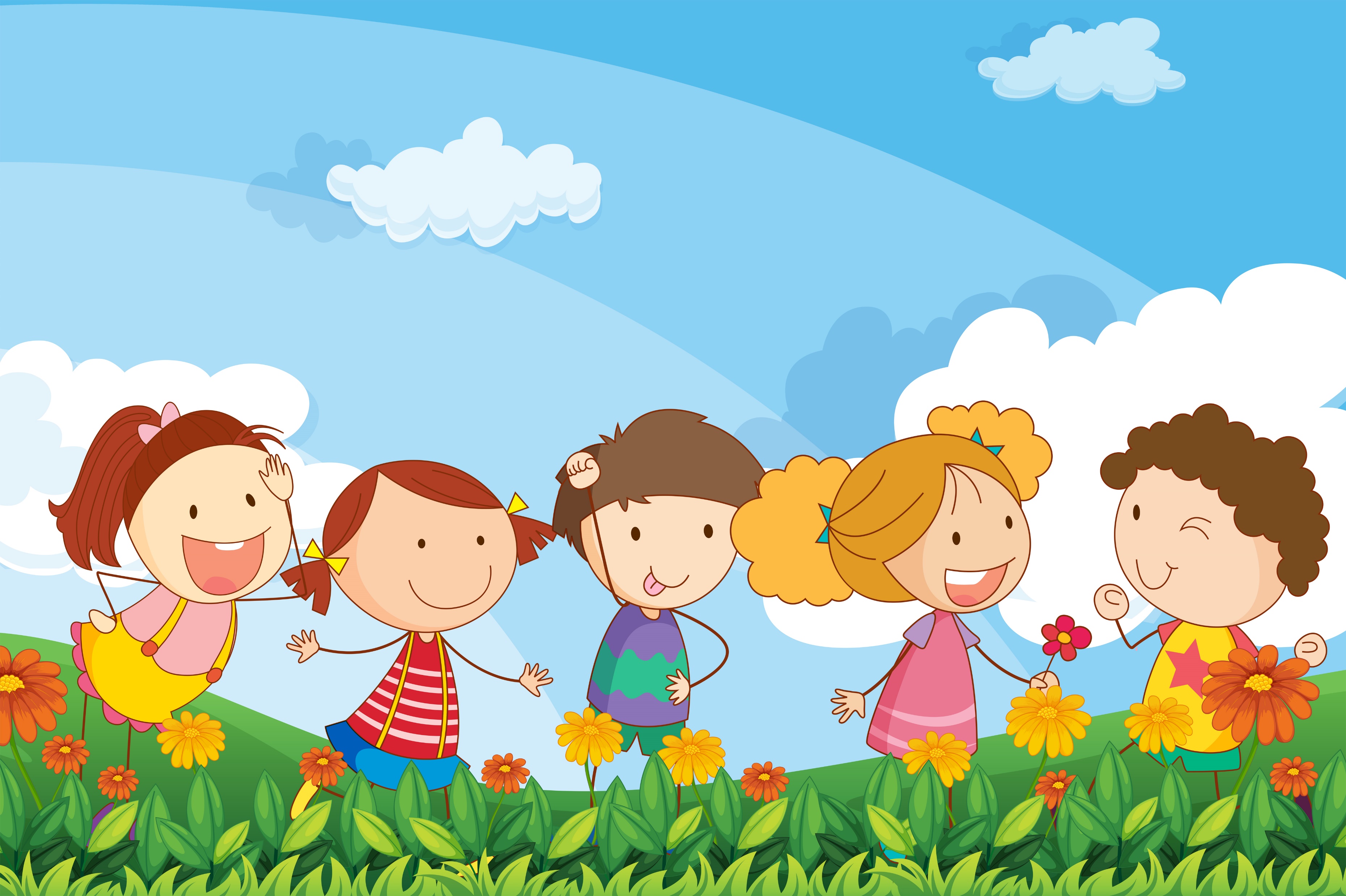 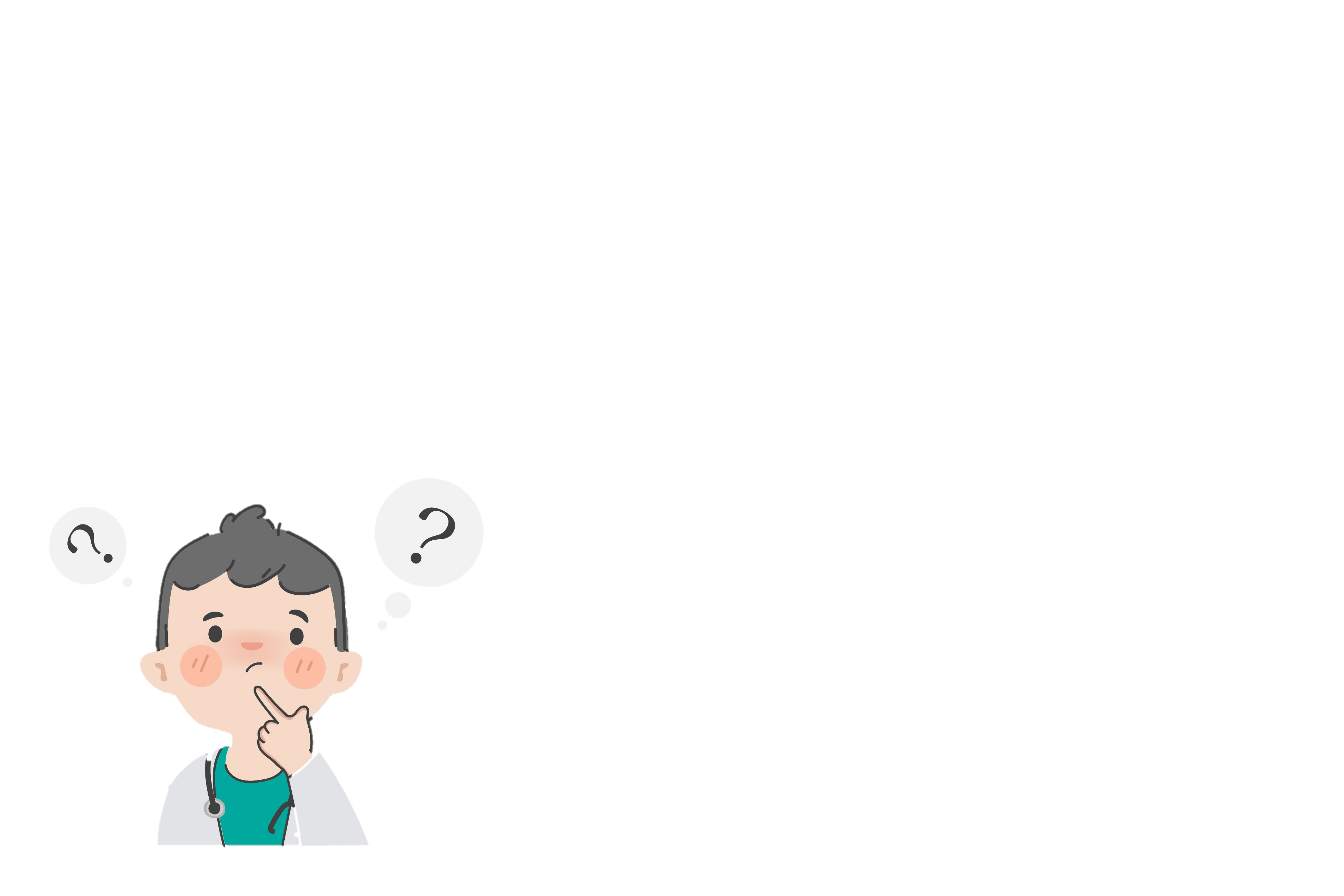 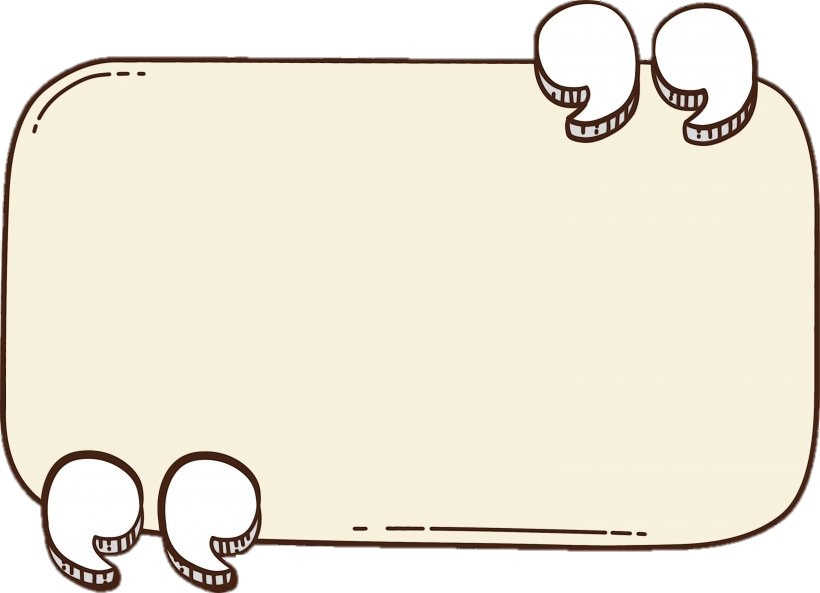 Trò chơi
“Đây là bộ phận nào?”
Trò chơi
“Đây là bộ phận nào?”
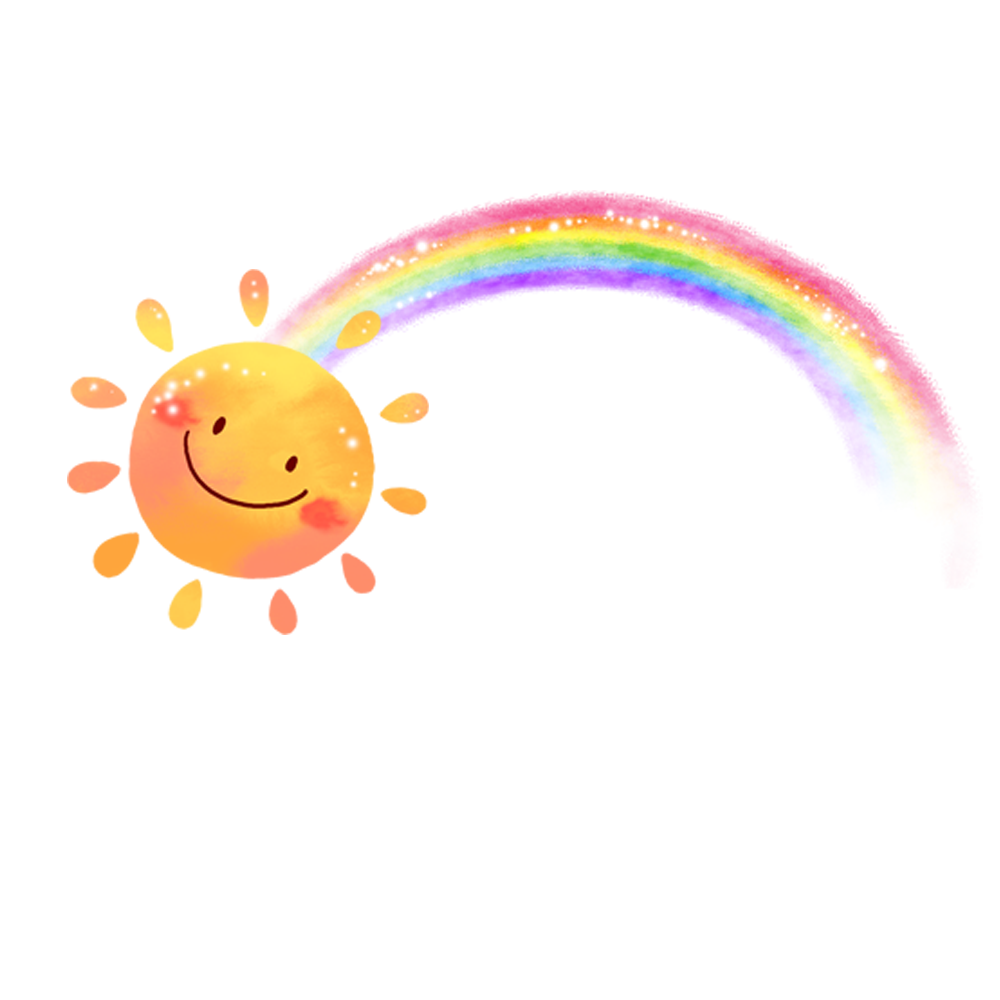 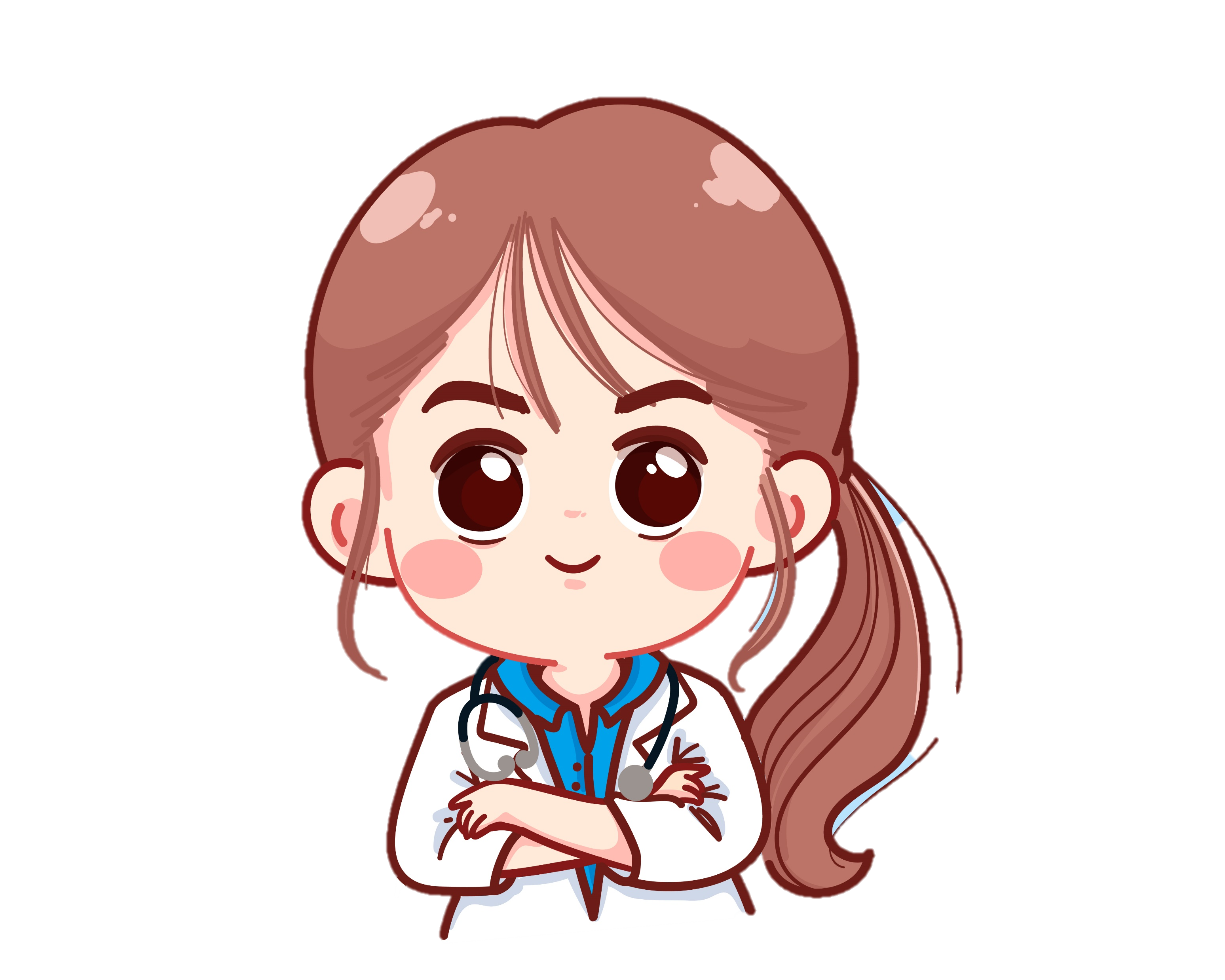 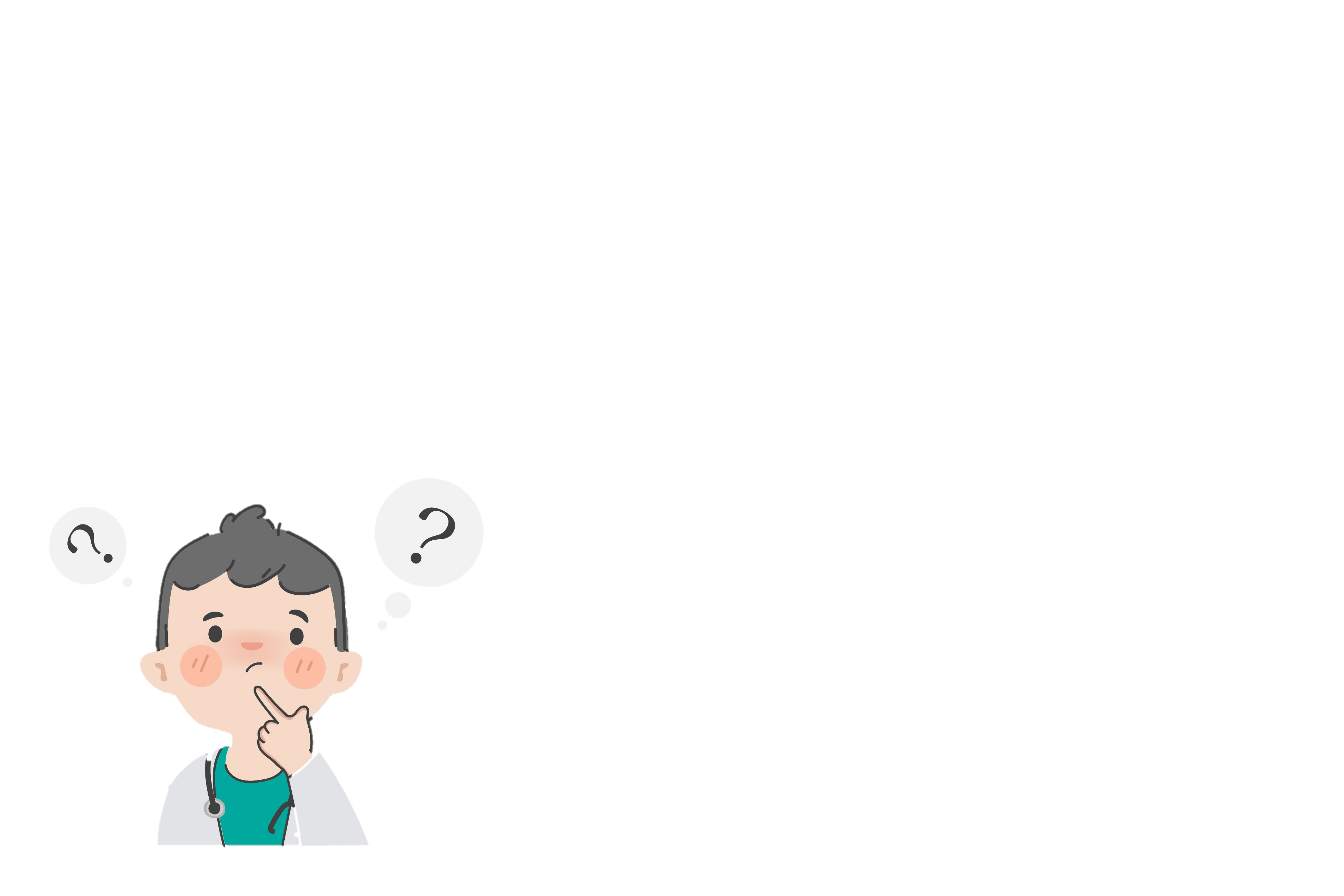 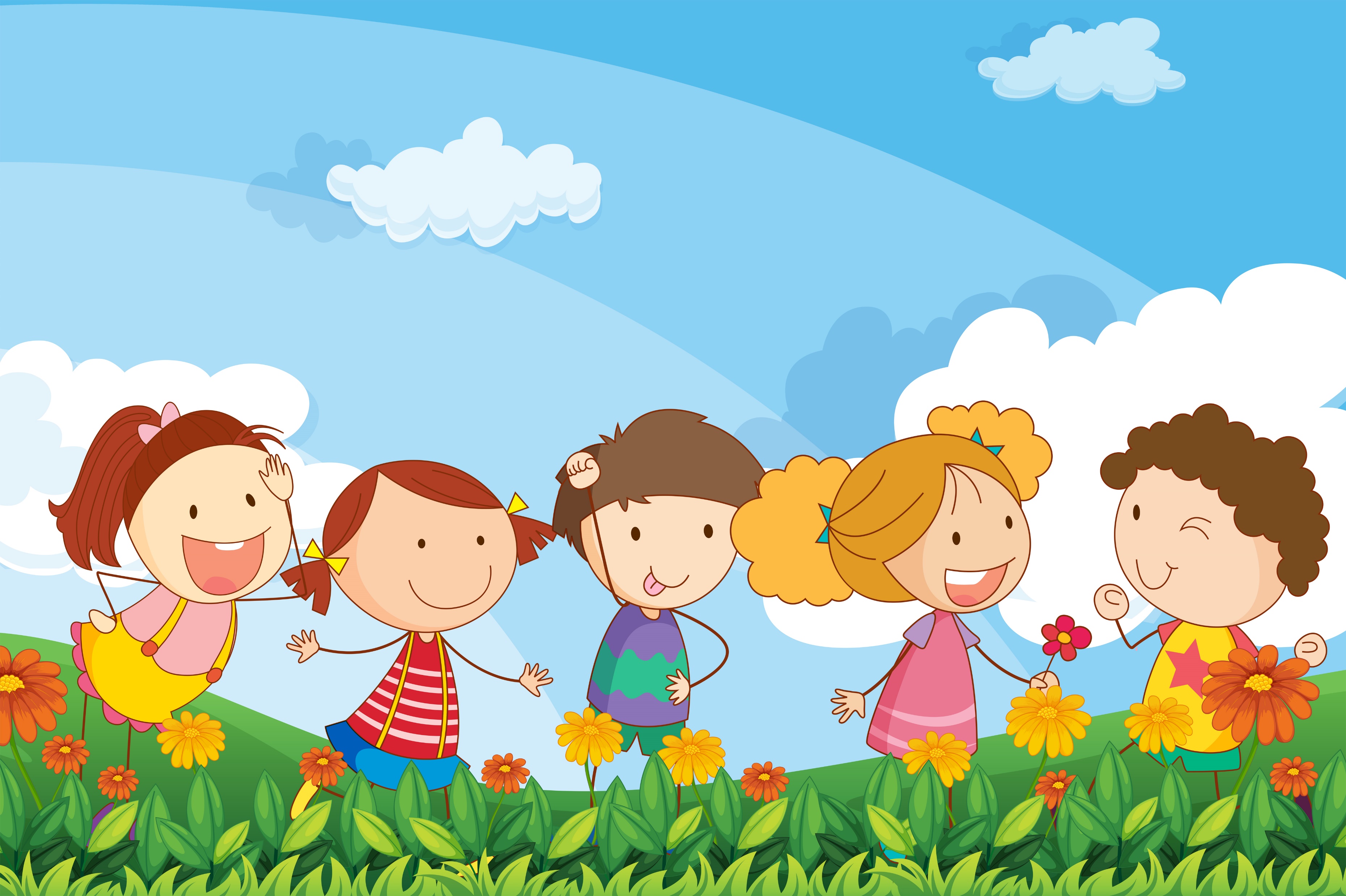 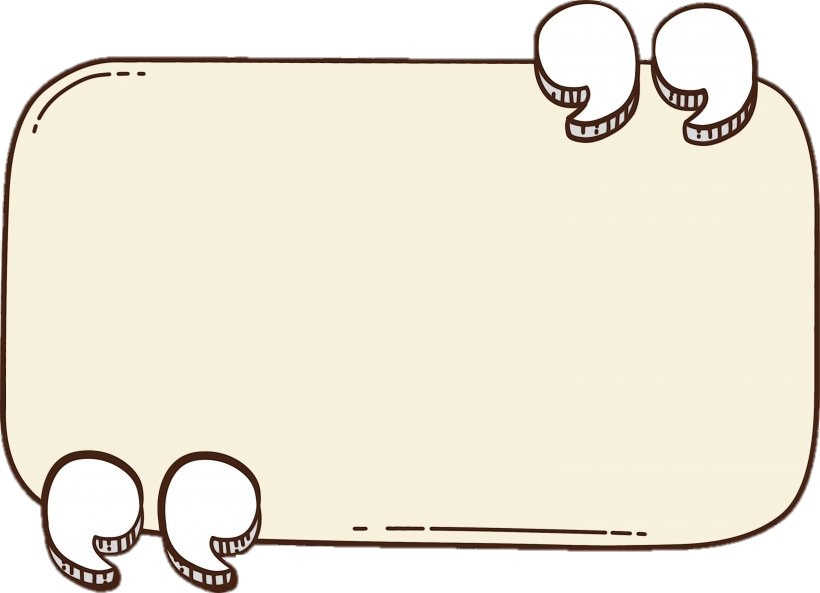 Trò chơi
“Đây là bộ phận nào?”
Trò chơi
“Đây là bộ phận nào?”
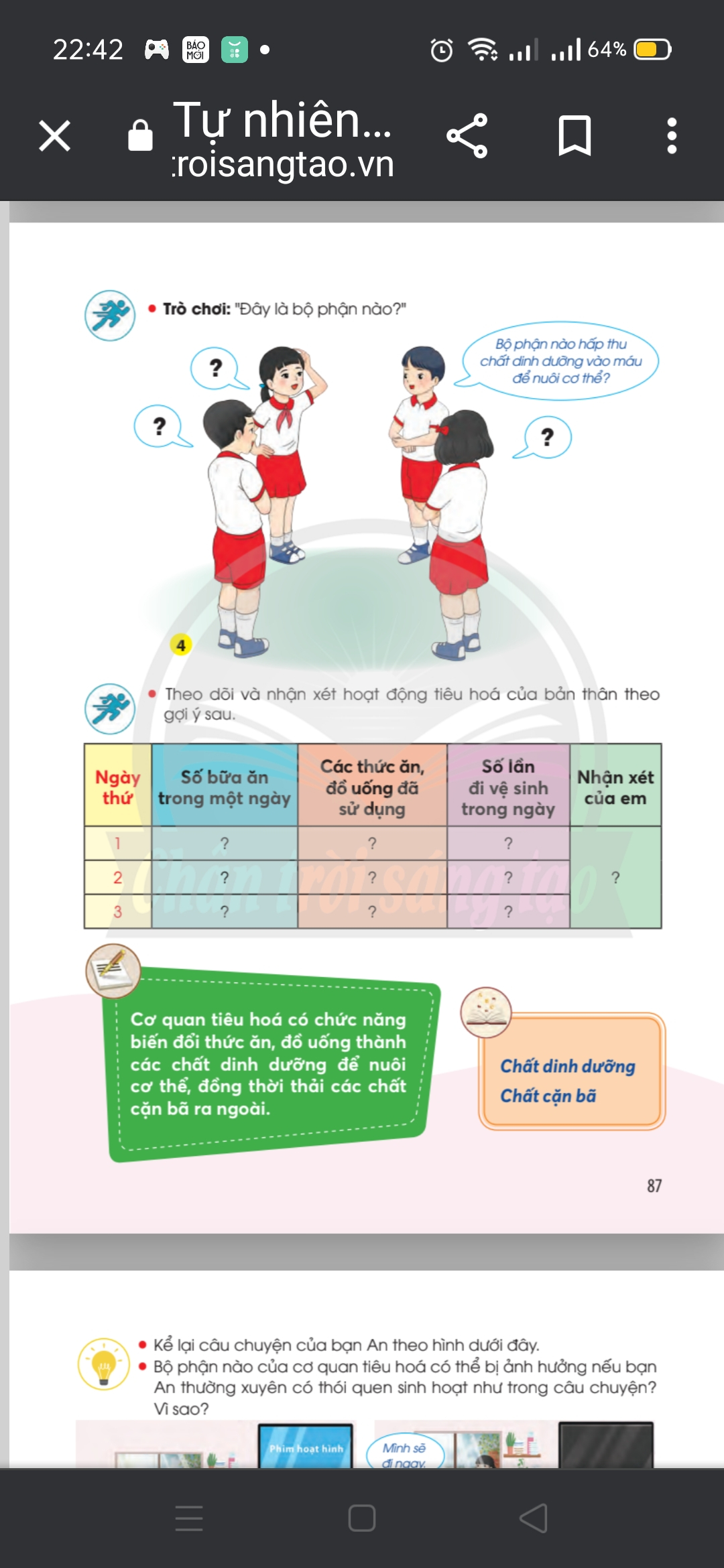 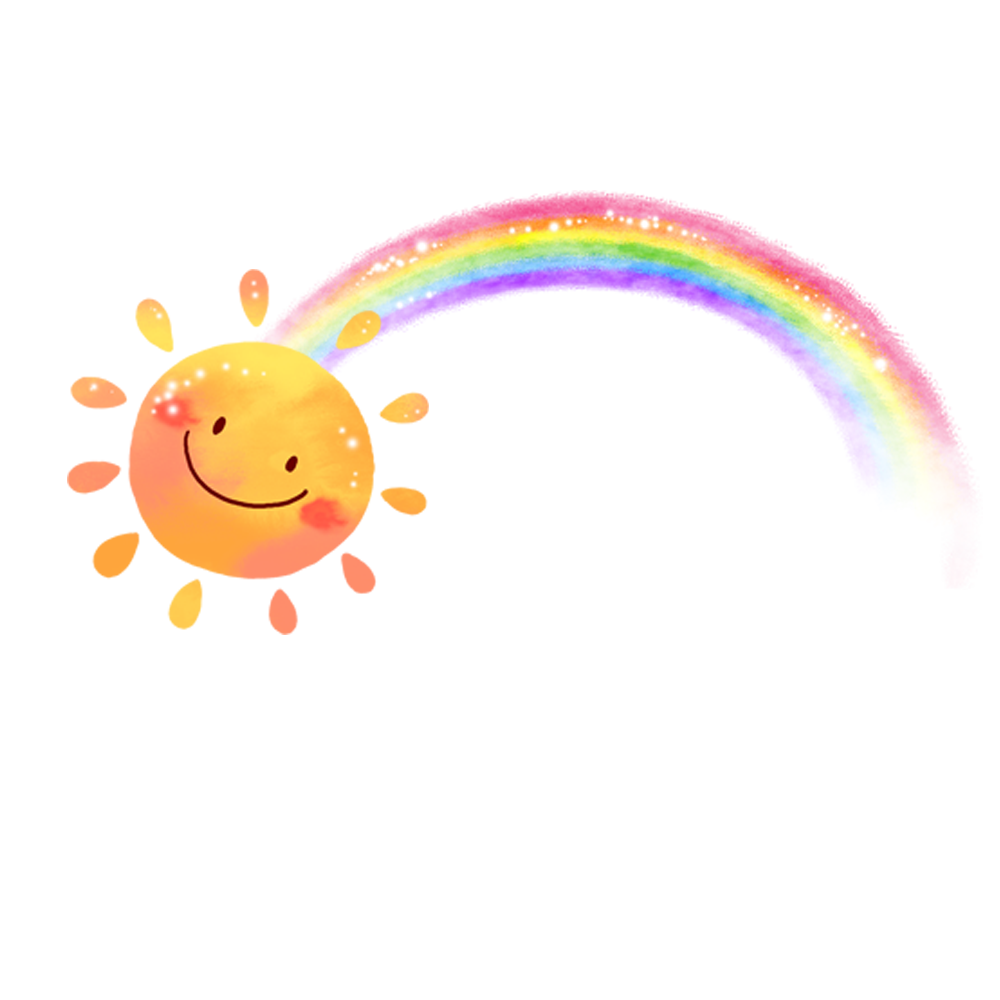 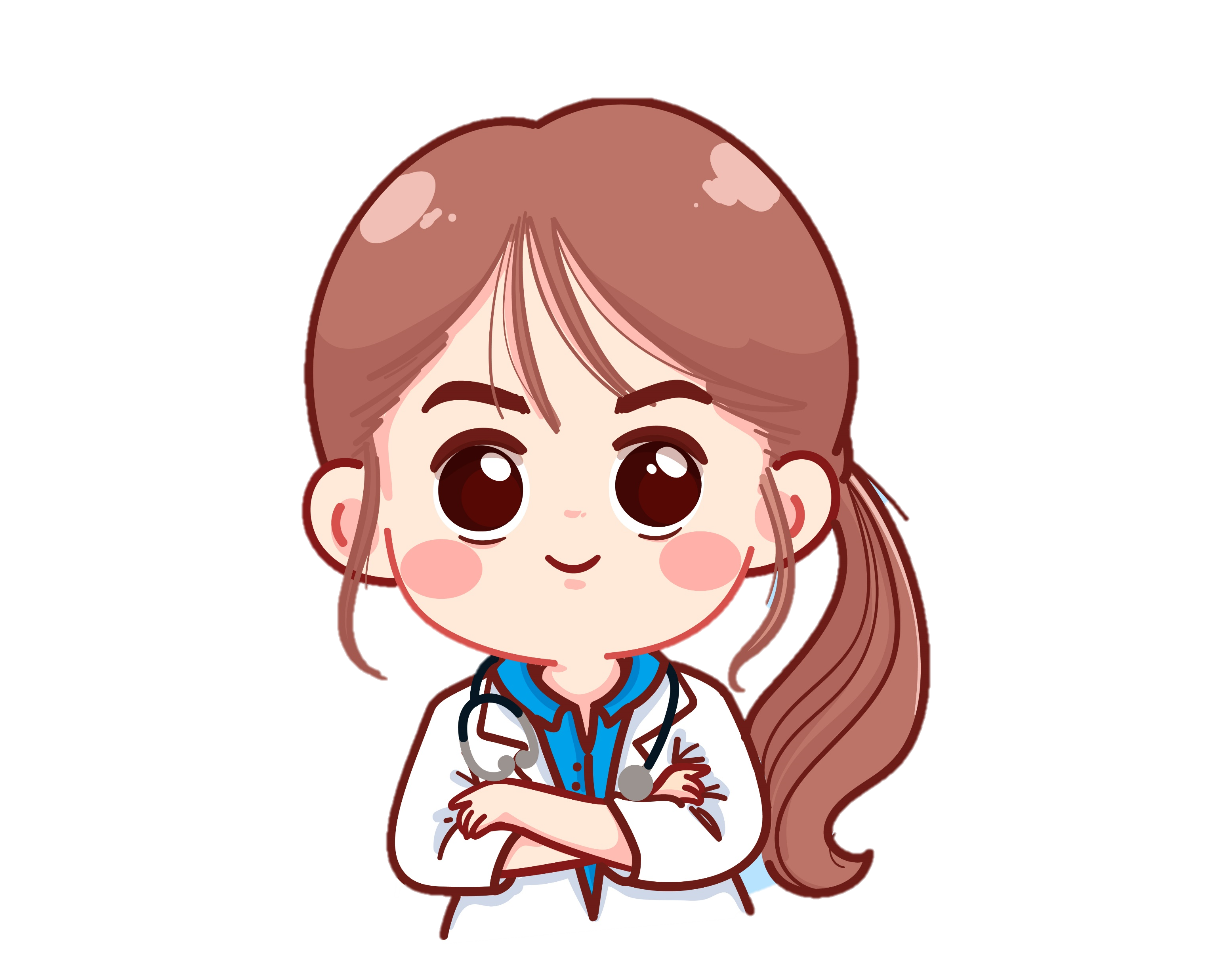 Một bạn nêu chức năng của 
một bộ phận, bạn còn lại đoán tên bộ phận đó
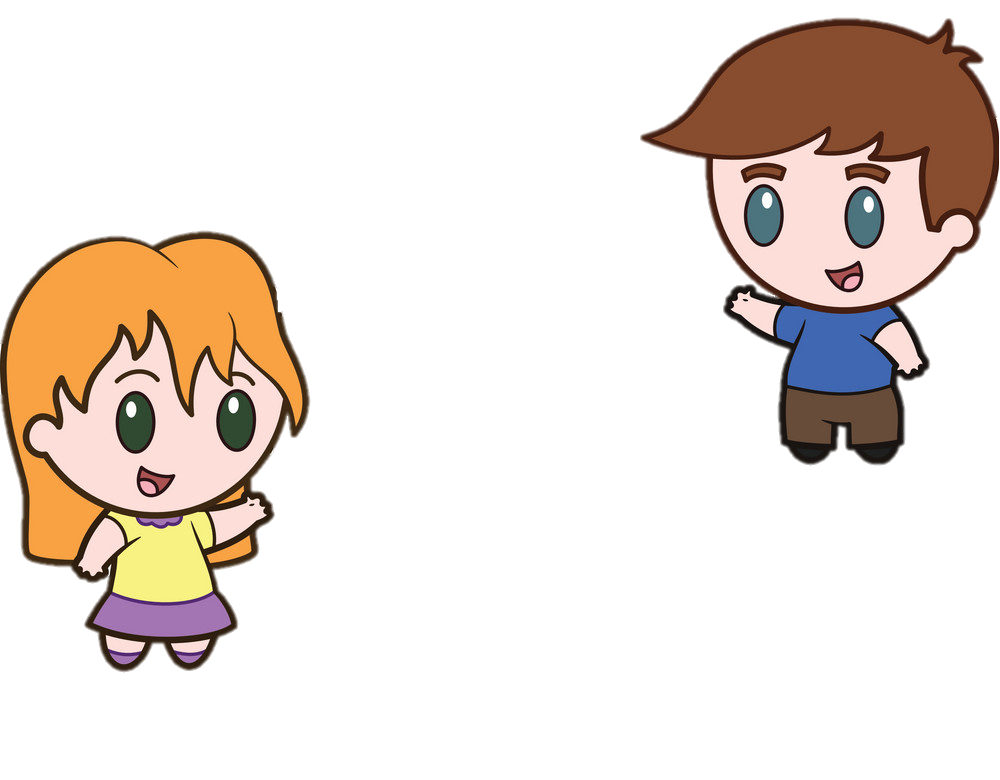 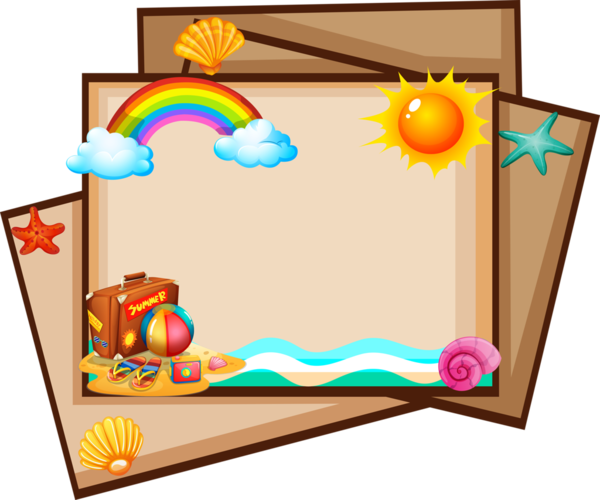 Bộ phận nào có chức năng nhào trộn, nghiền nát và biến một phần thức ăn thành chất dinh dưỡng?
Mẫu:
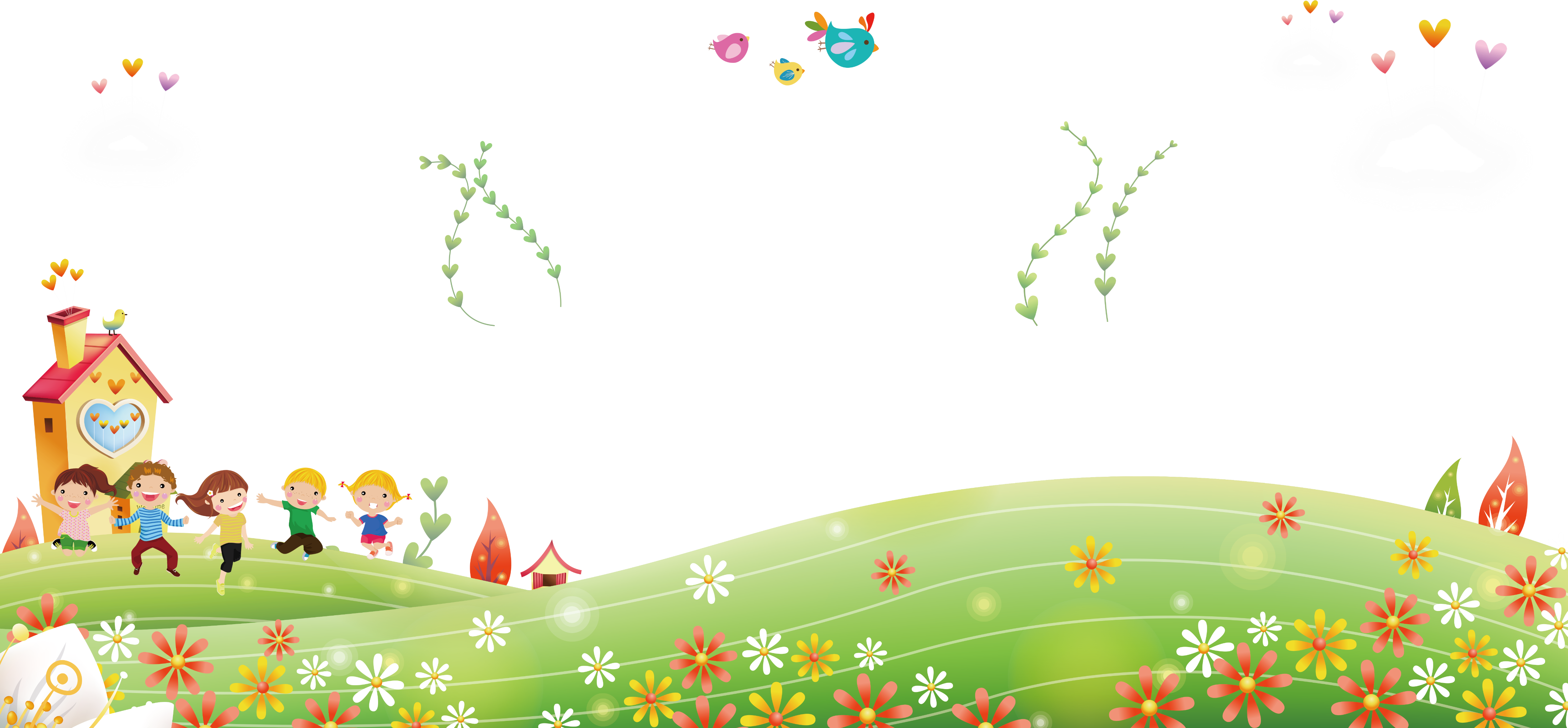 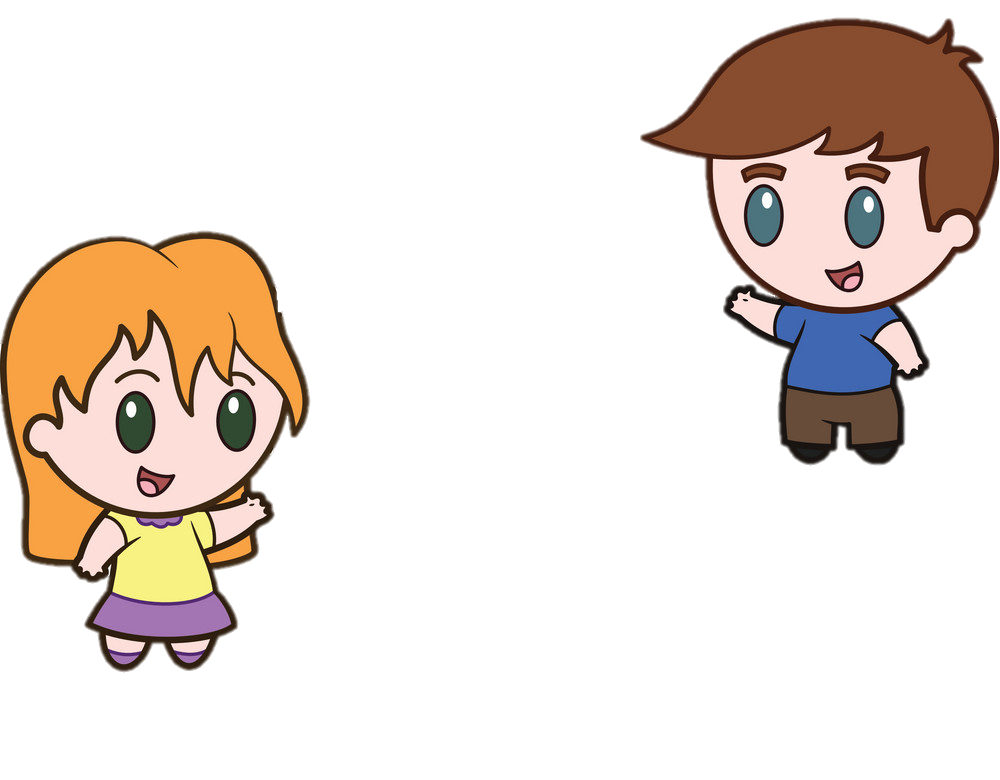 Đó là dạ dày.
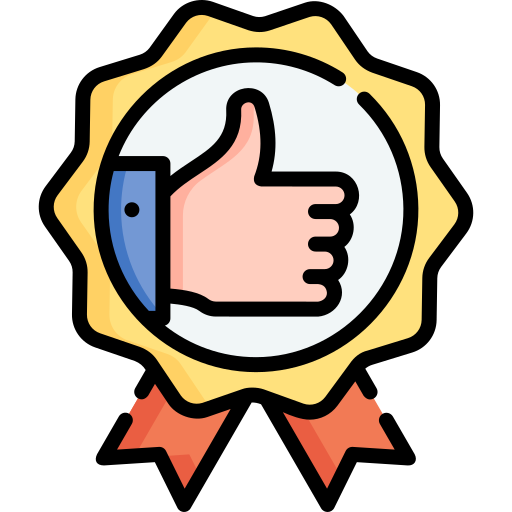 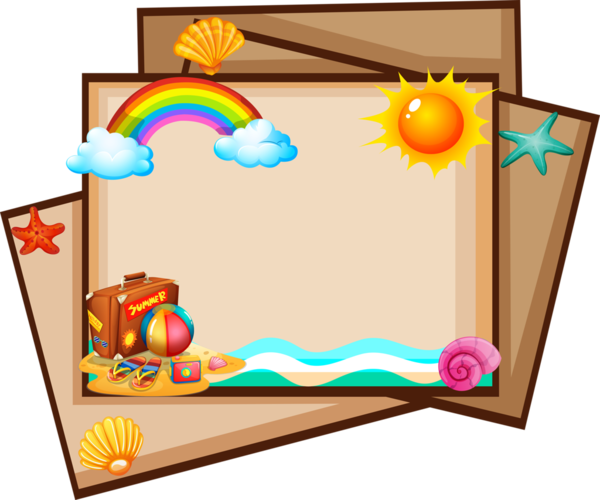 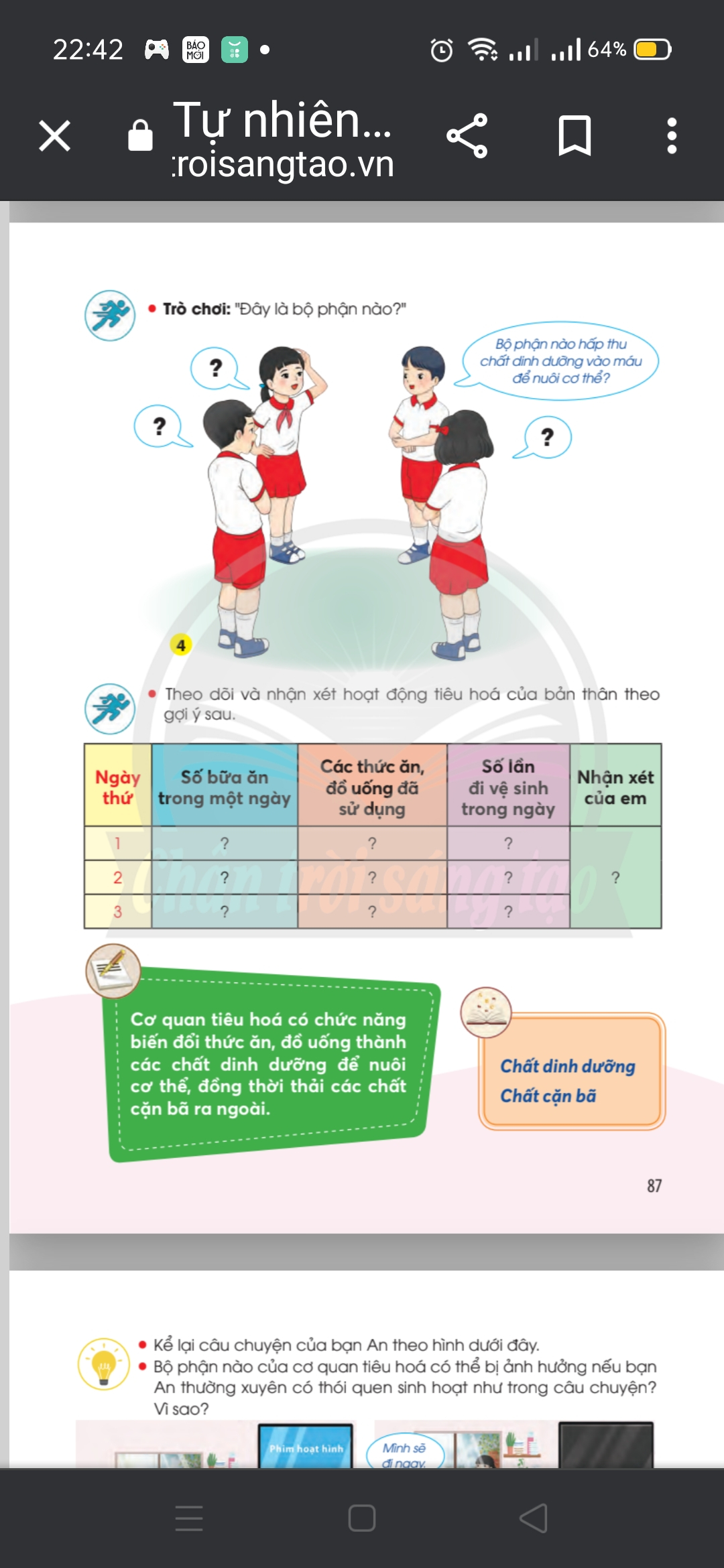 Mẫu:
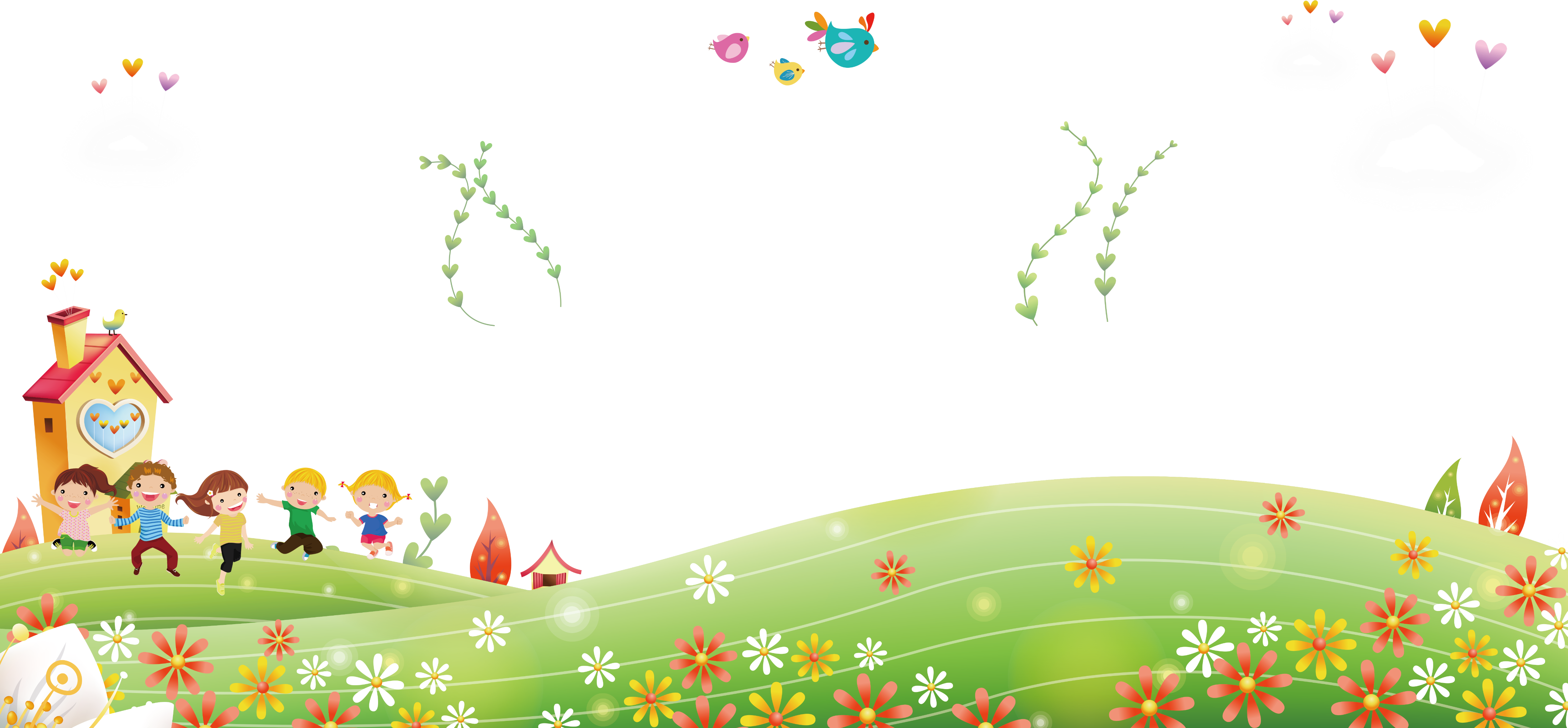 Đó là ruột non.
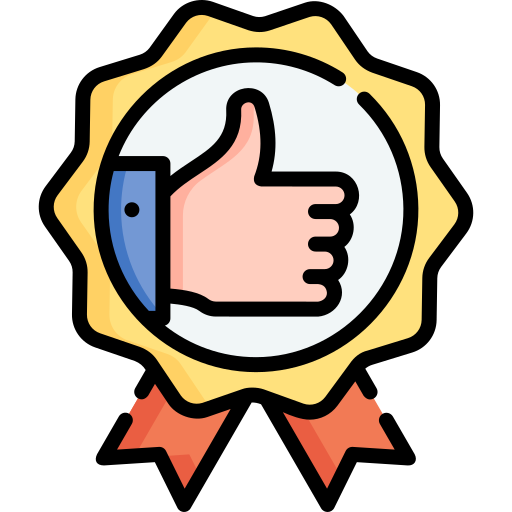 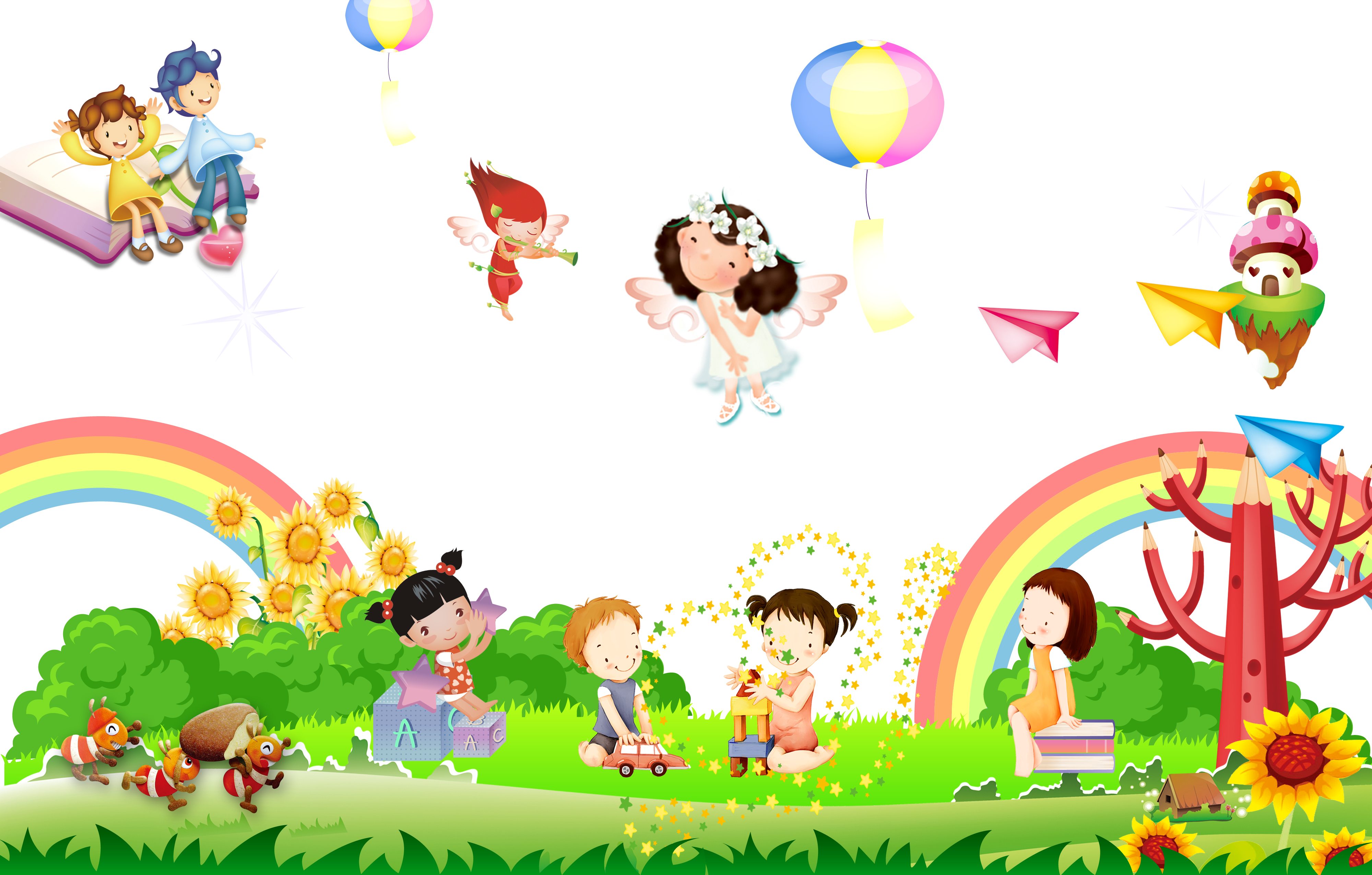 Trò chơi bắt đầu
Trò chơi bắt đầu
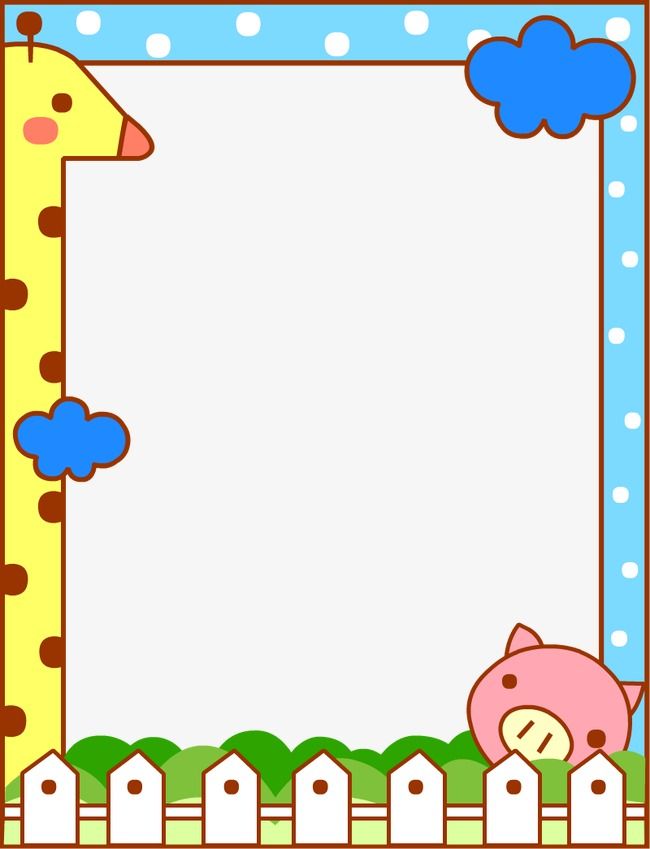 Em hãy nói tên các bộ phận của cơ quan tiêu hóa và mô tả lại quá trình tiêu hóa thức ăn của cơ thể.
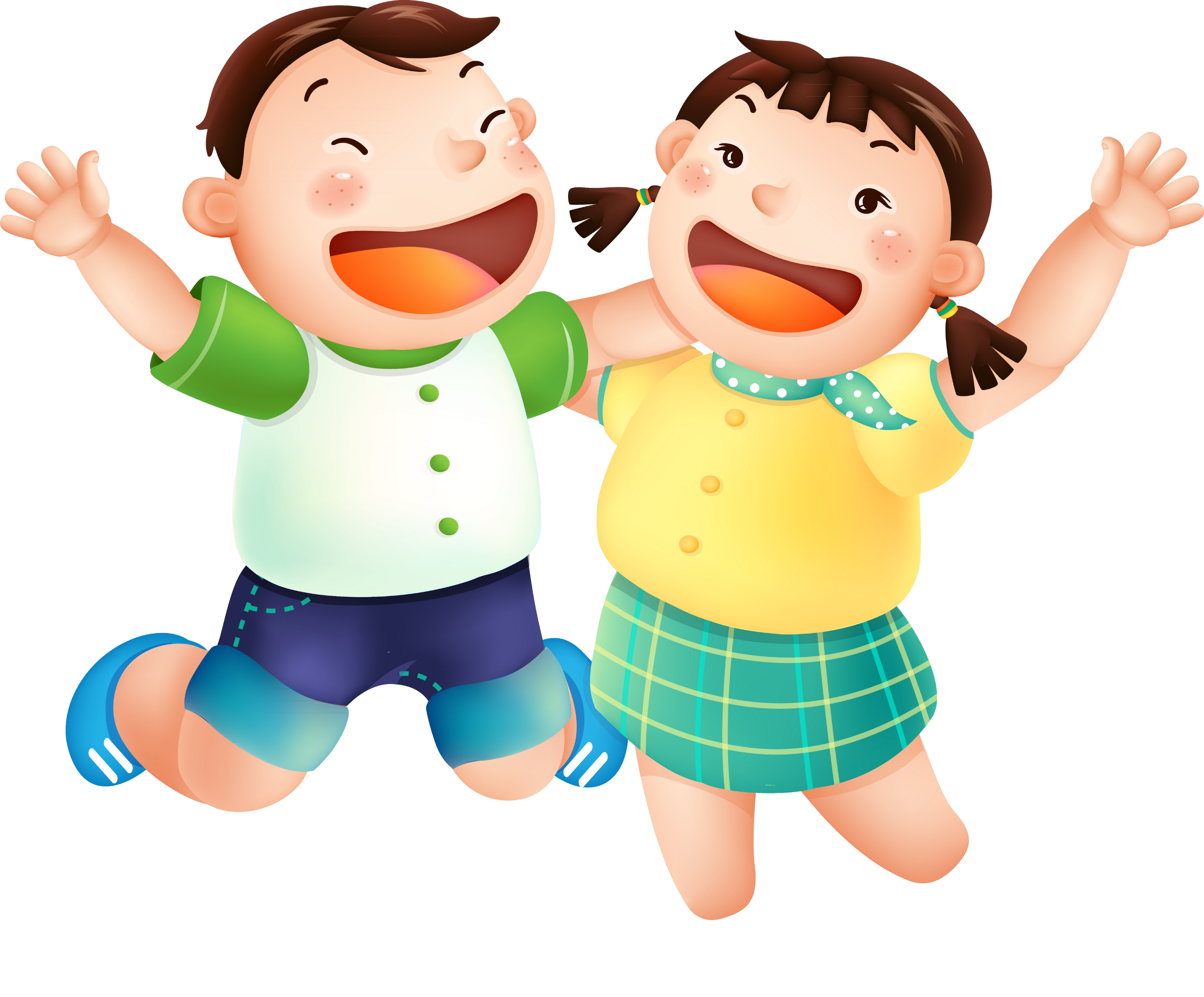 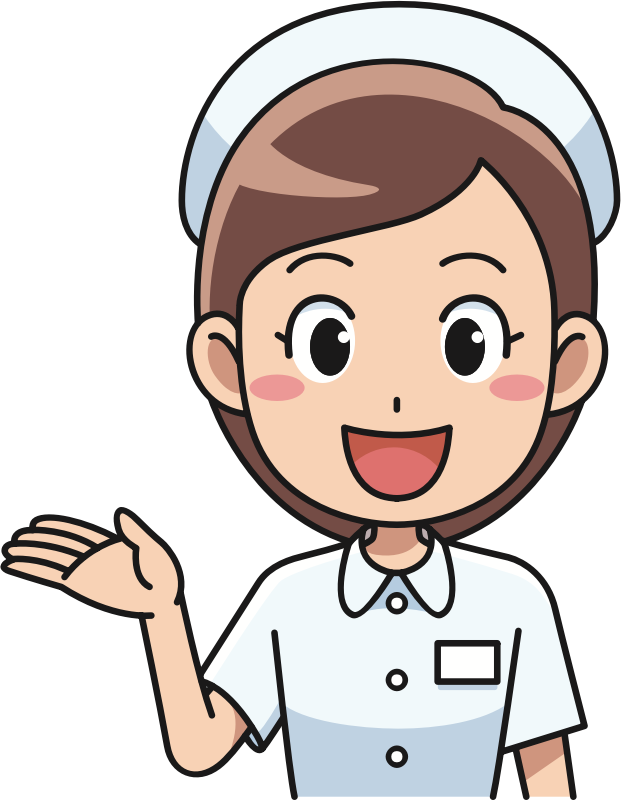 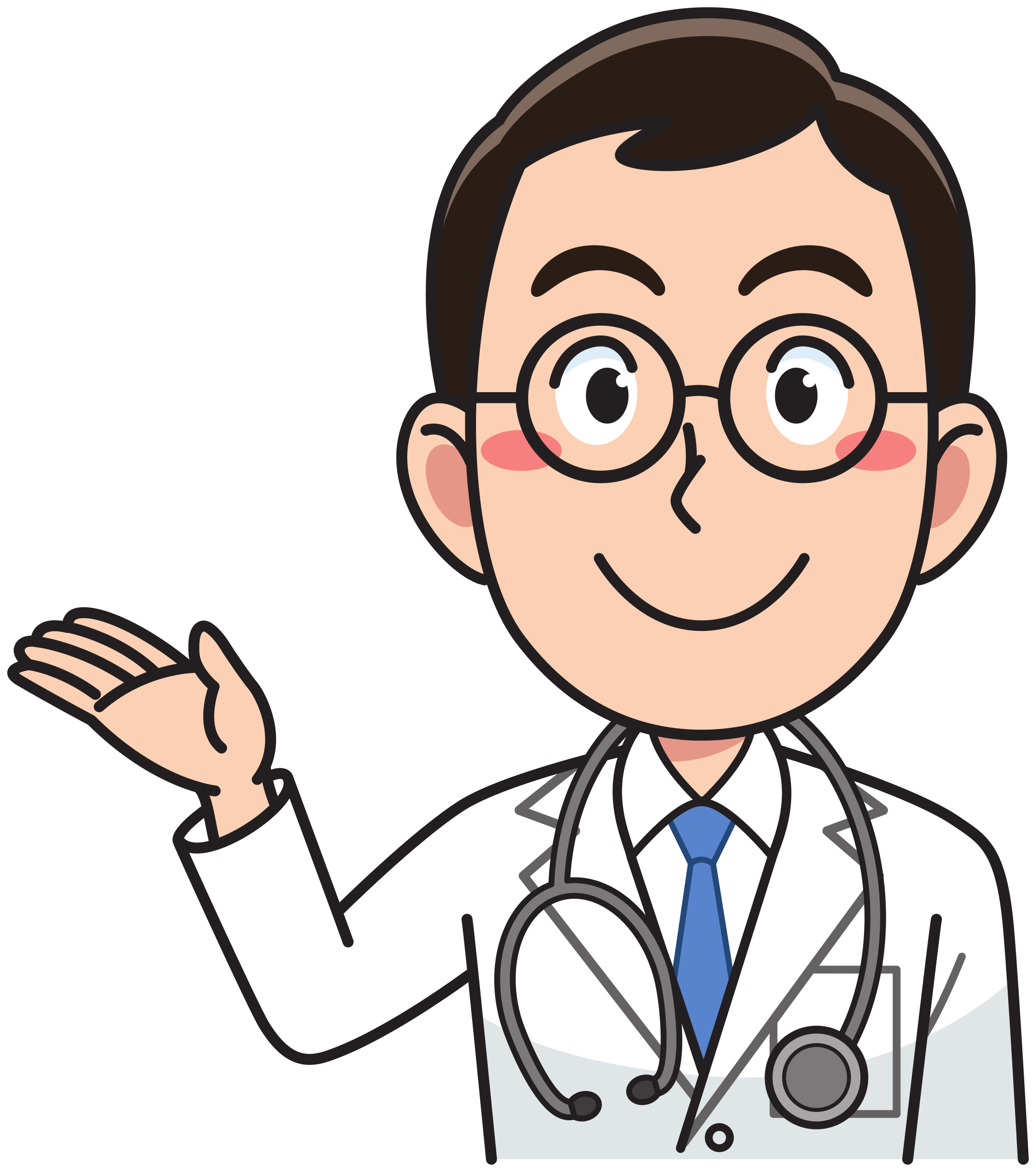 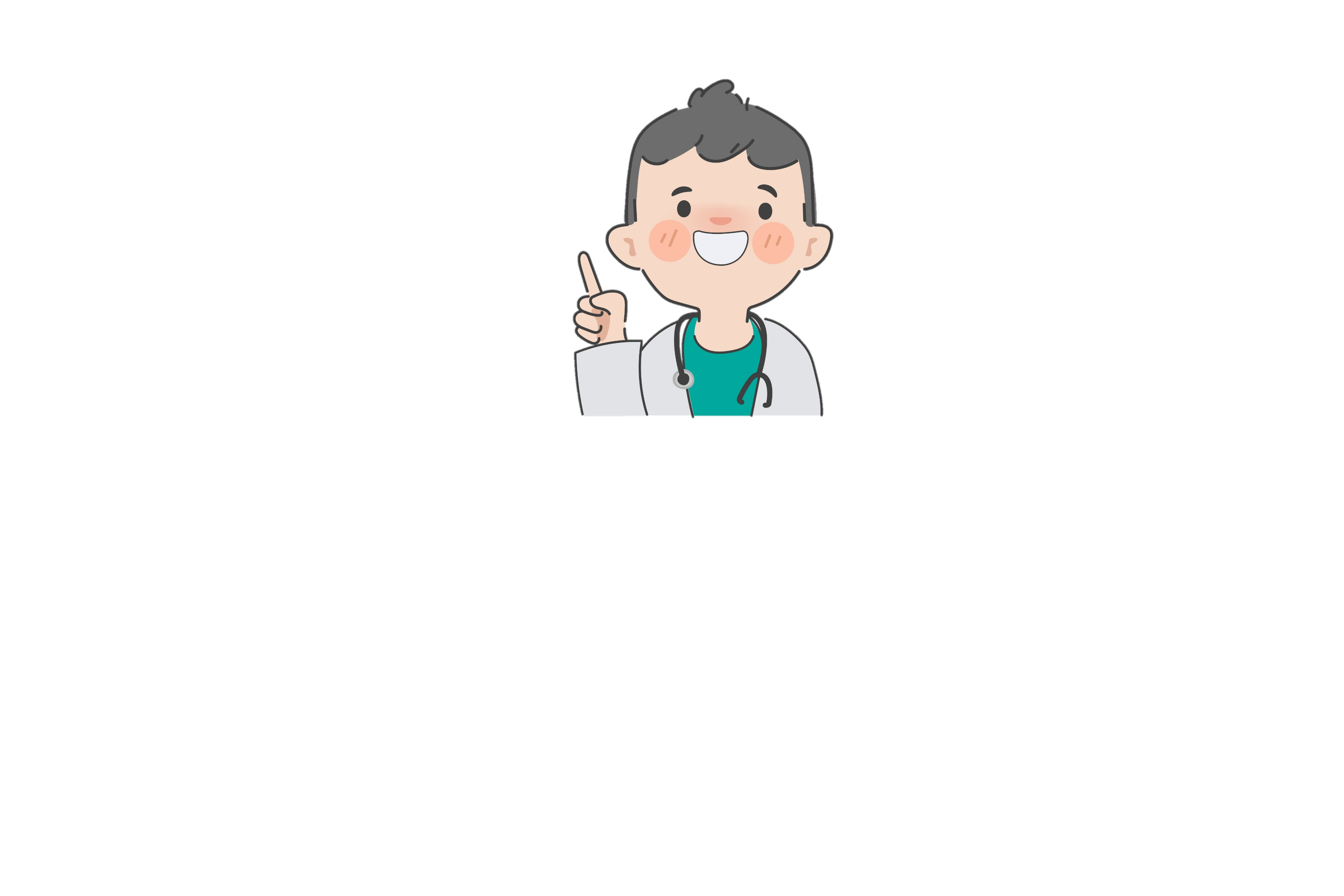 Cơ quan tiêu hóa gồm ống tiêu hóa và tuyến tiêu hóa
Tuyến tiêu hóa
Ống tiêu hóa
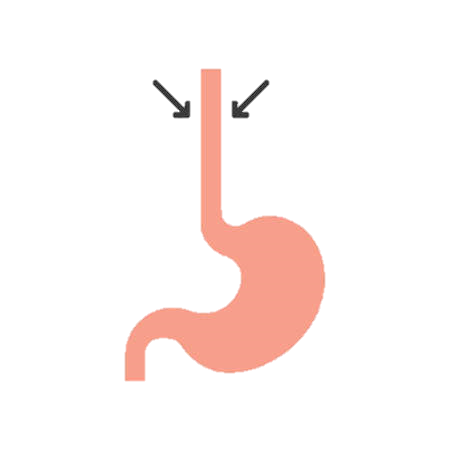 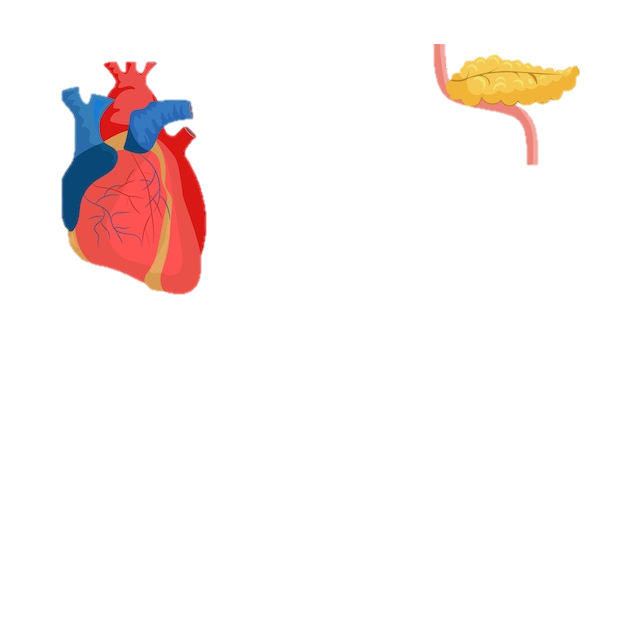 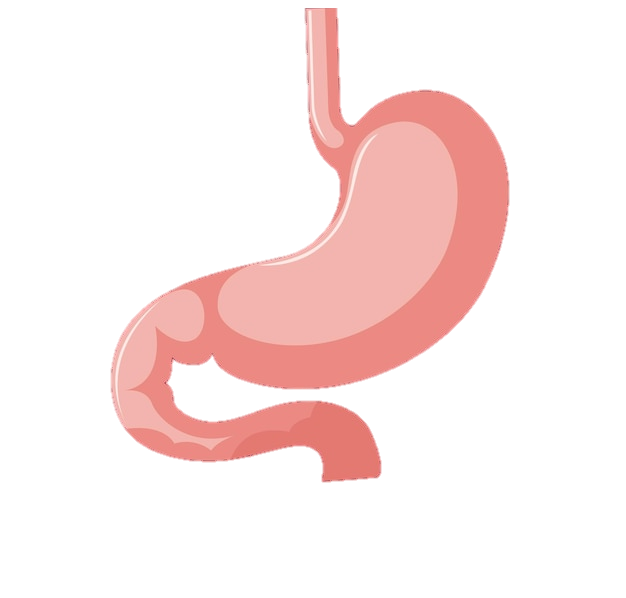 Dạ dày
Thực quản
Tuyến tụy
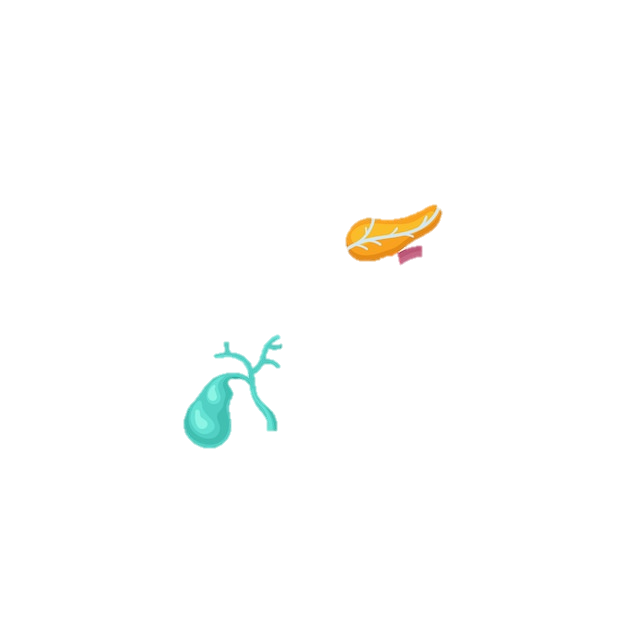 Túi mật
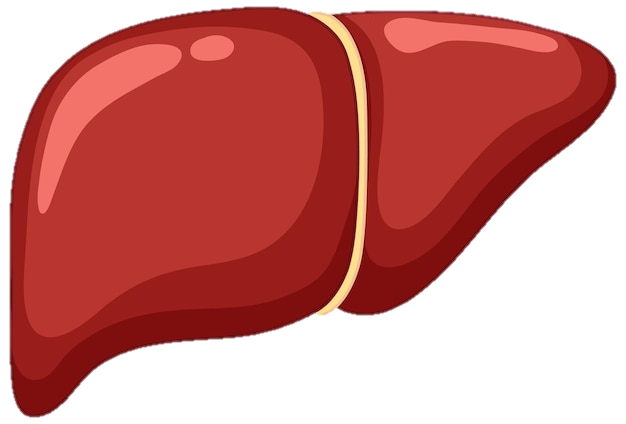 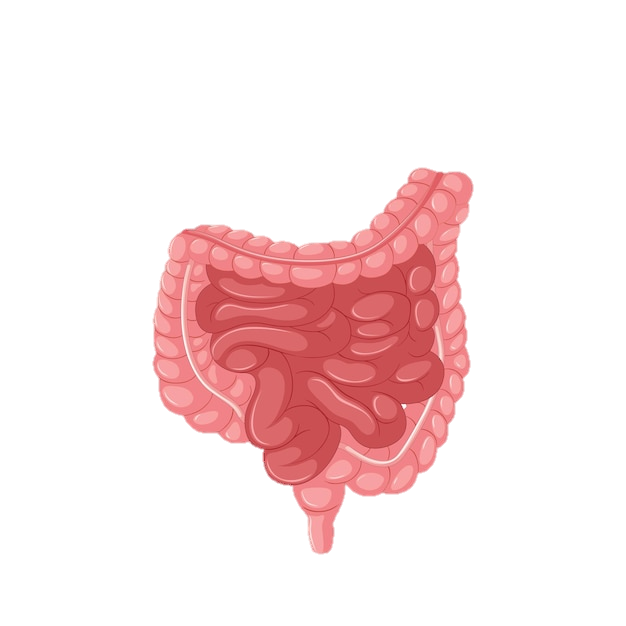 Gan
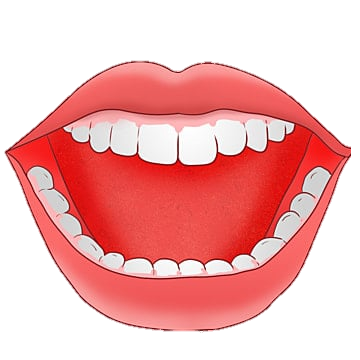 Miệng
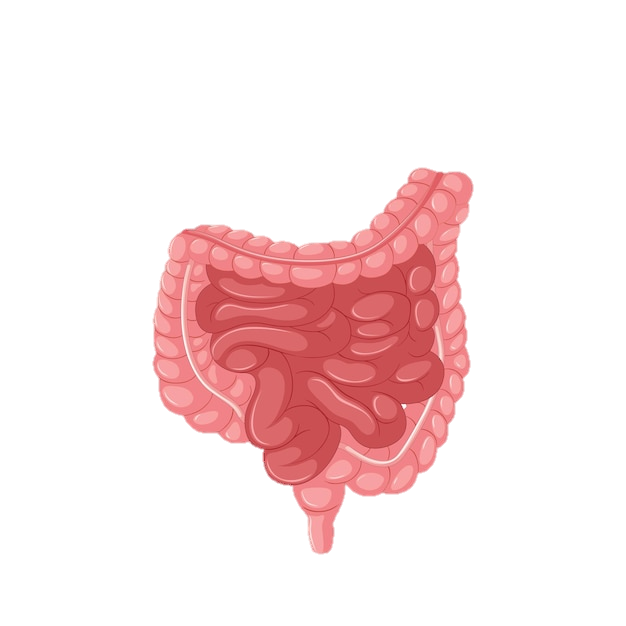 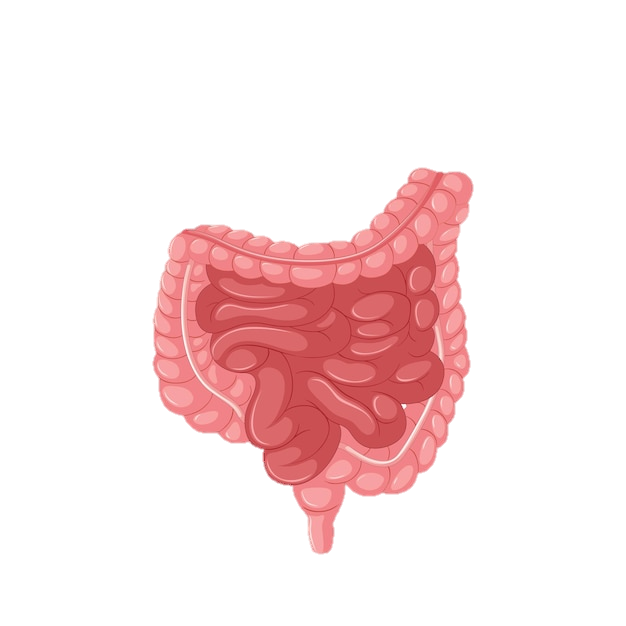 Hậu môn
Ruột non
Ruột già
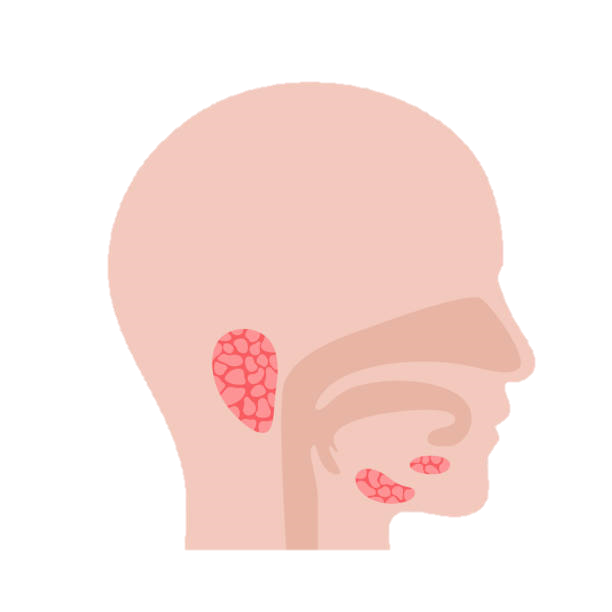 Tuyến nước bọt
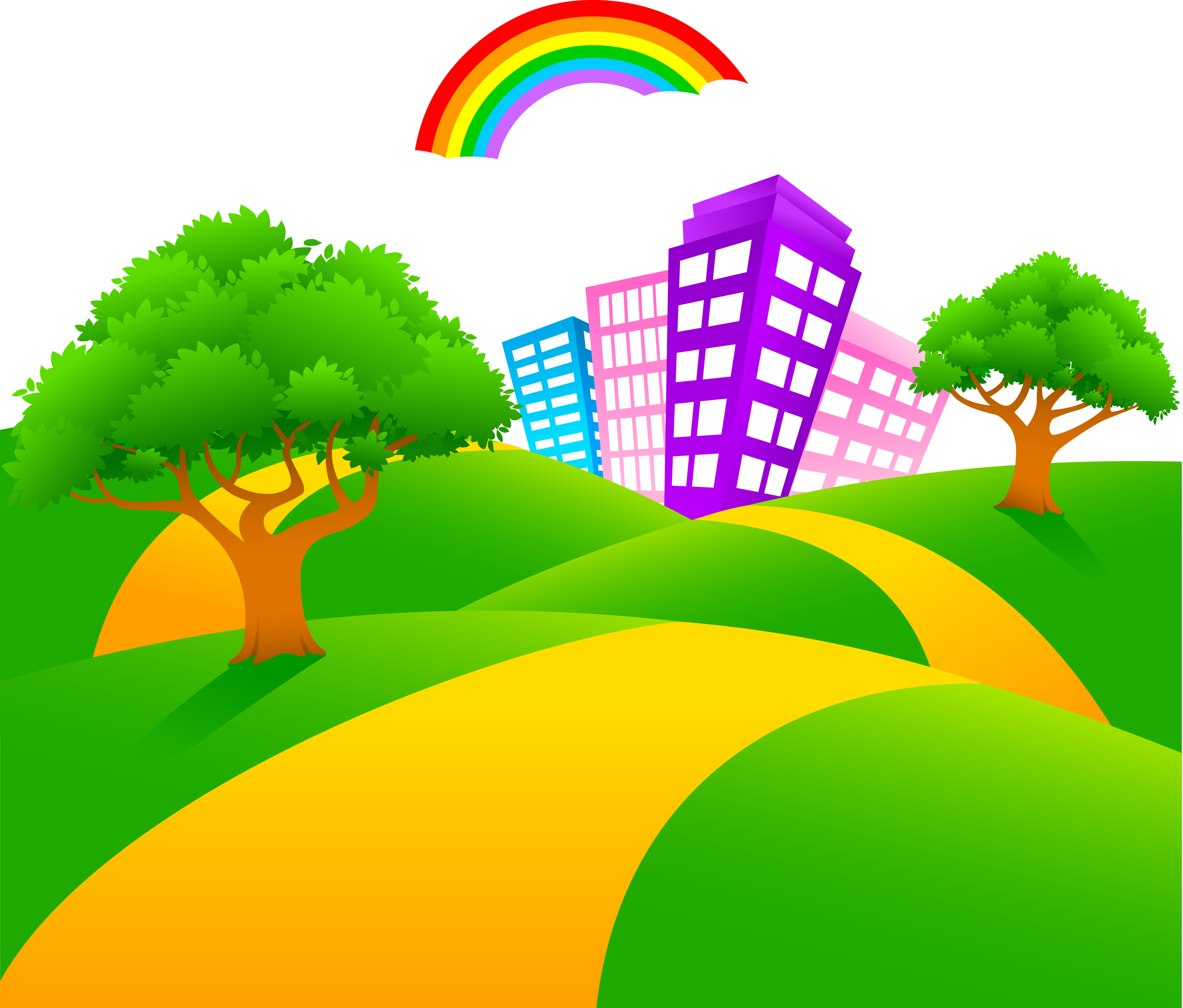 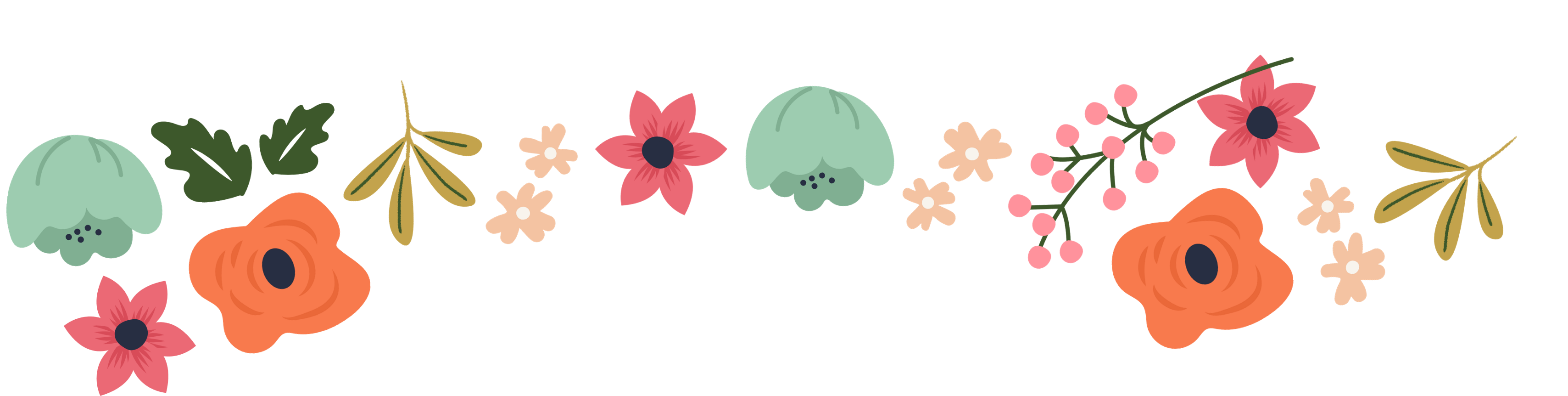 Thức ăn đưa vào miệng được khoang miệng nghiền nhỏ, nhào trộn và tẩm ướp thức ăn nhờ nước bọt rồi đưa xuống dạ dày. Dạ dày nhào trộn, nghiền nát và biến một phần thức ăn thành chất dinh dưỡng. Ruột non nhận dịch mực và dịch tụy cùng với dịch vụ giúp biến đổi phần lớn thức ăn thành chất dinh dưỡng và hấp thu vào máu nuôi cơ thể. Ruột già hấp thu phần lớn nước và cô đặc chất cặn bẩn thành phân.
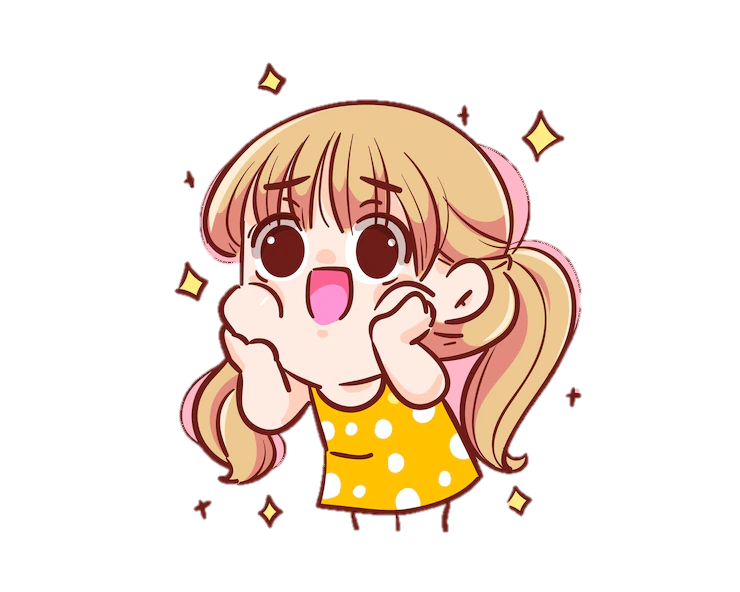 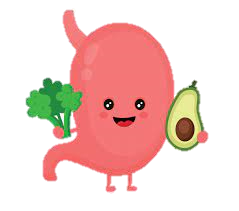 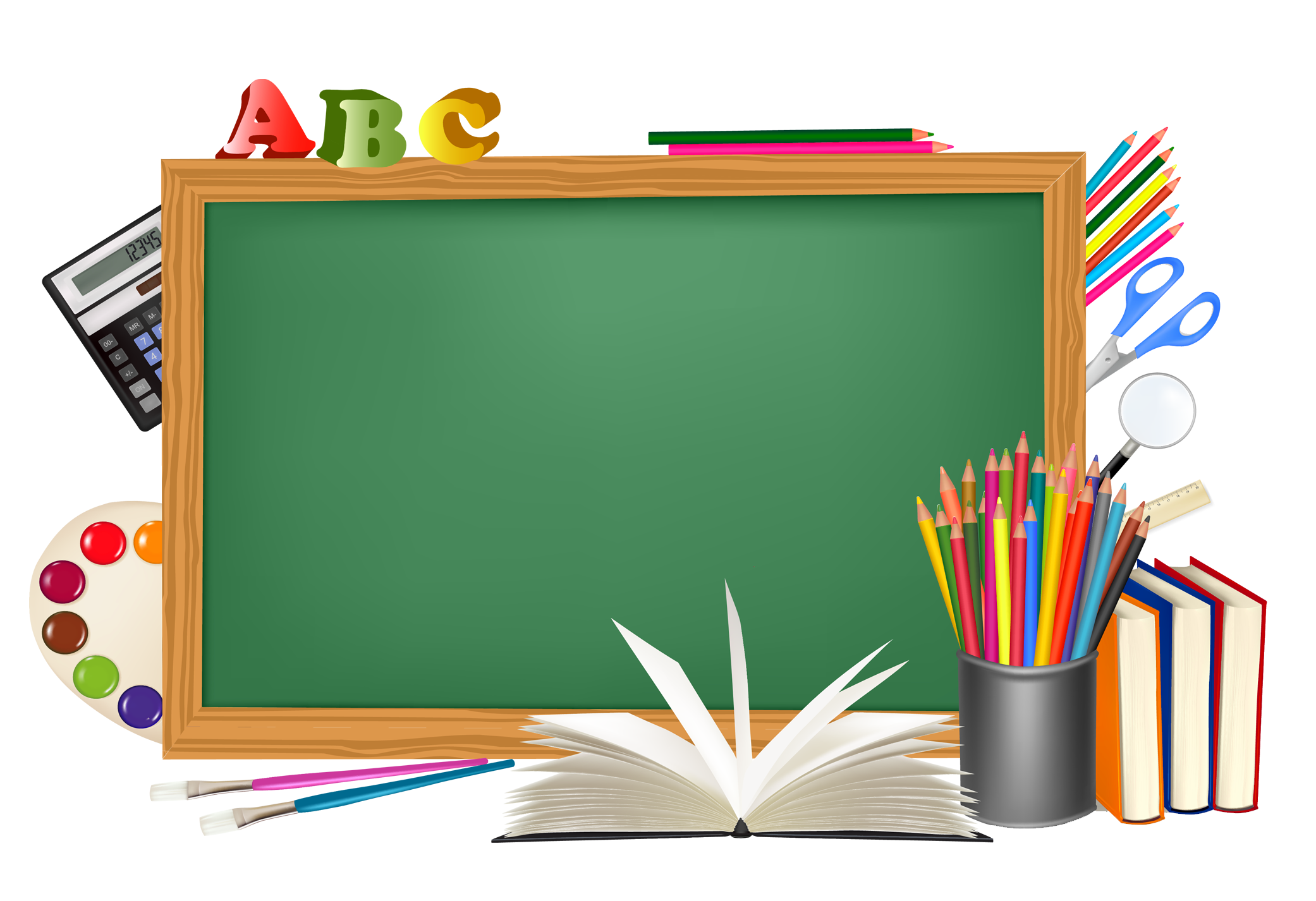 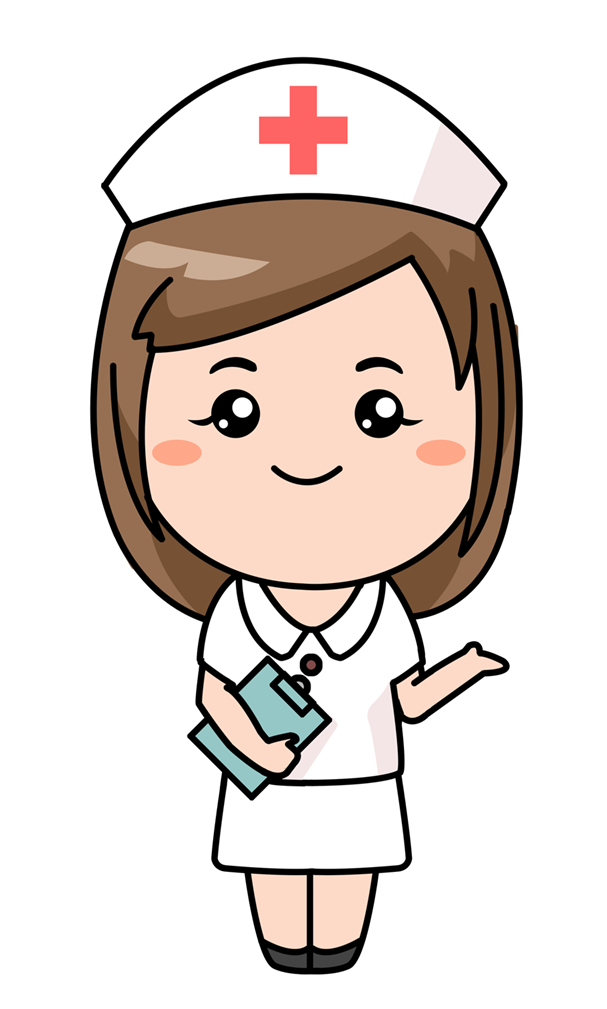 Cơ quan tiêu hóa có chức năng biến đổi thức ăn, đồ uống thành các chất dinh dưỡng để nuôi cơ thể, đồng thời thải các chất cặn bã ra ngoài.
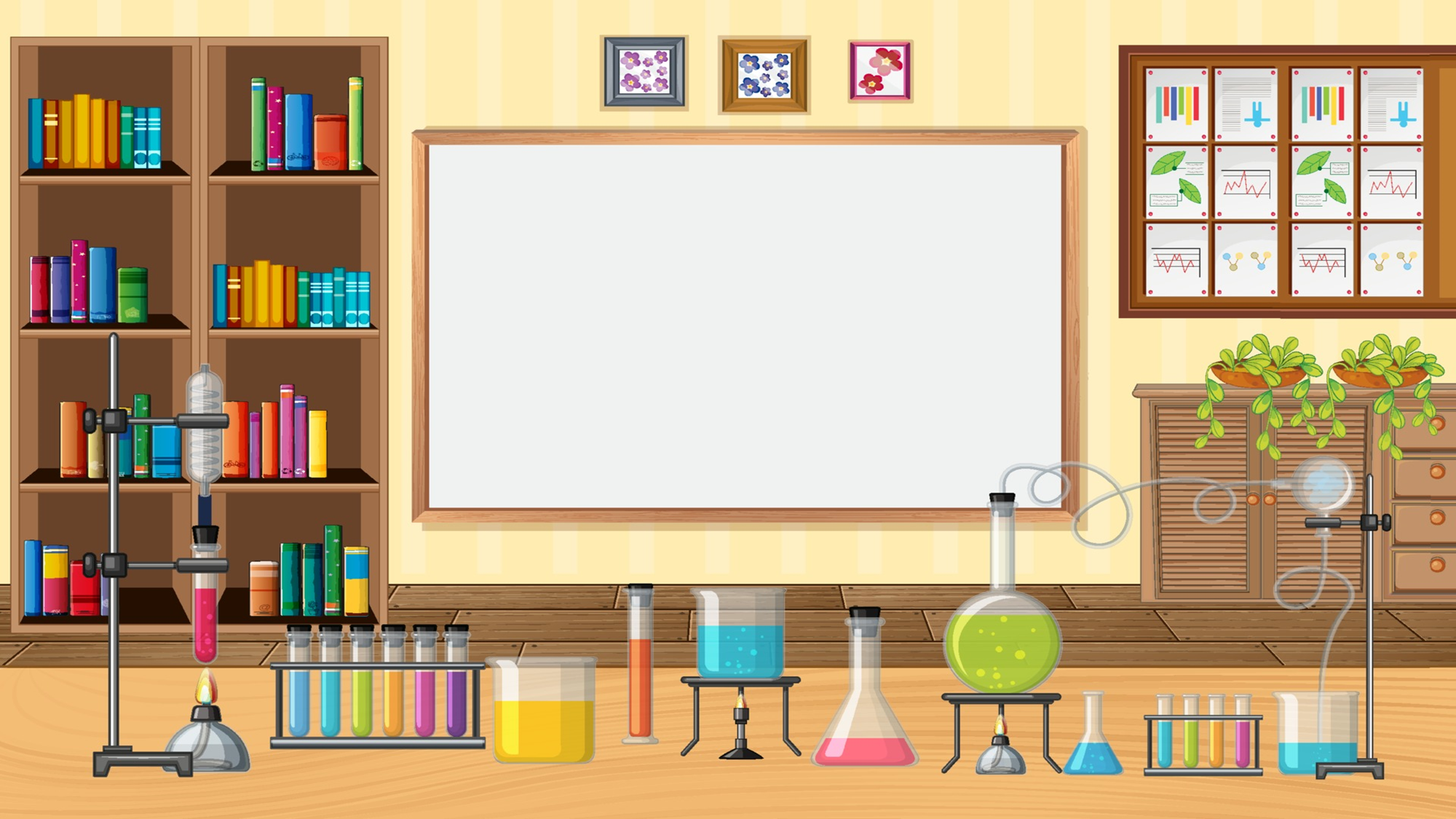 Hoạt động 3:
Báo cáo hoạt động 
ăn uống và thải bã 
của bản thân 
trong ba ngày gần nhất
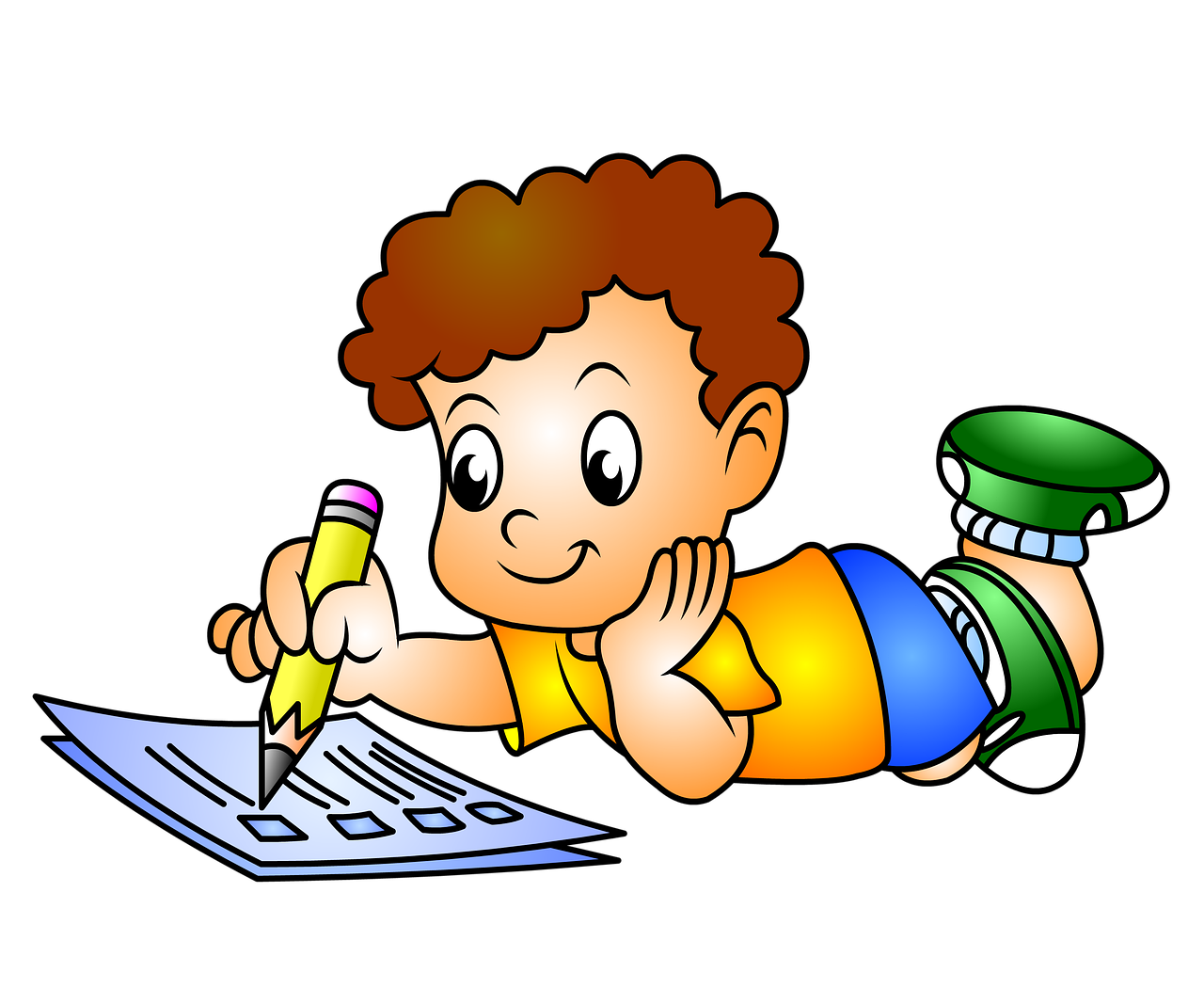 Theo dõi và nhận xét 
hoạt động tiêu hóa 
của bản thân theo gợi ý sau.
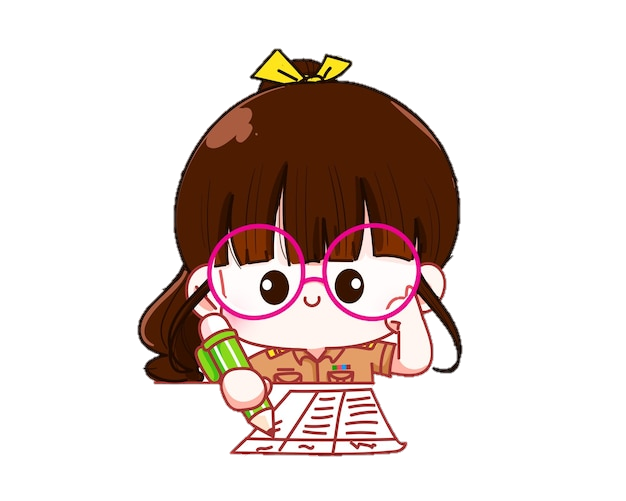 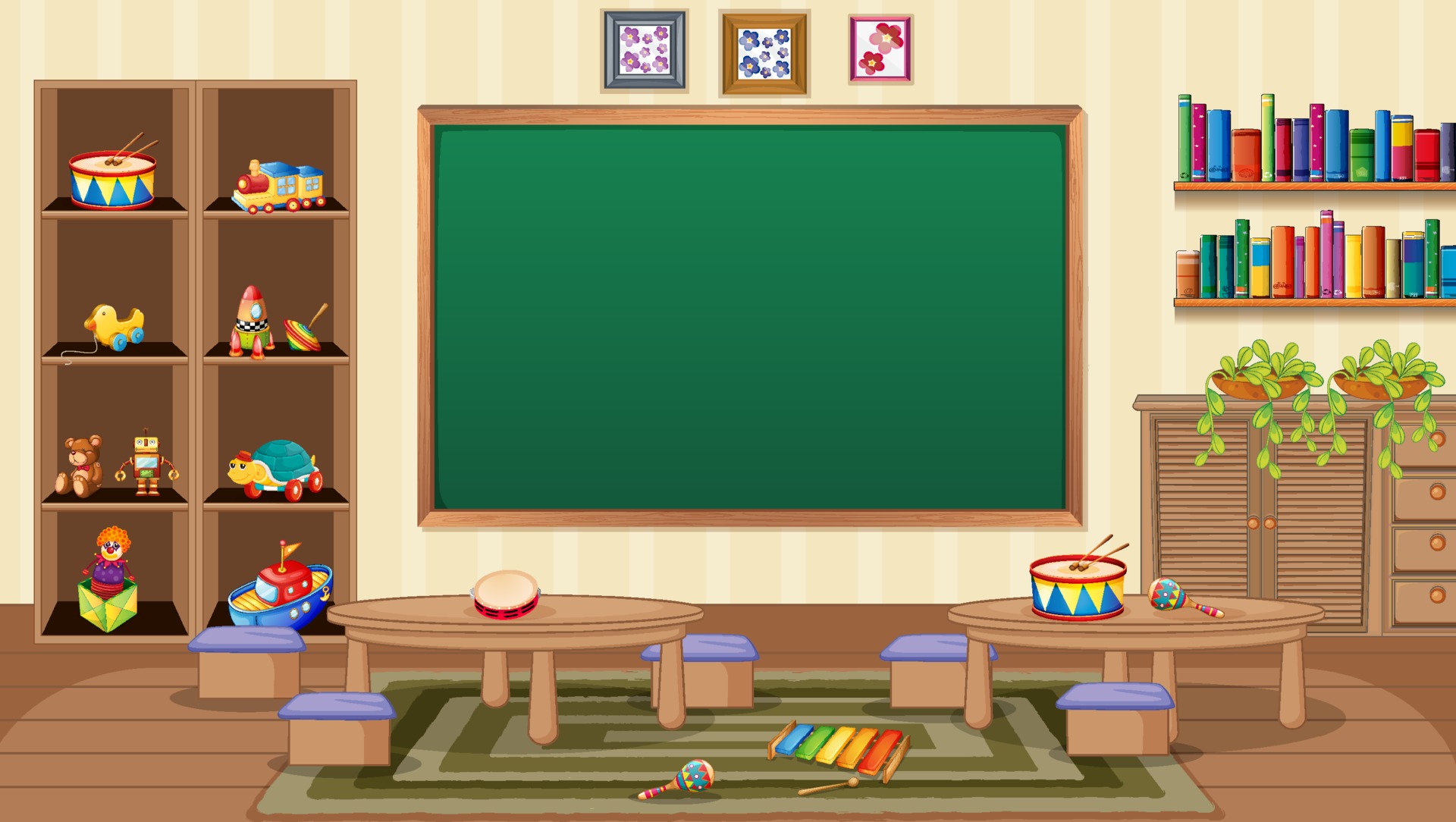 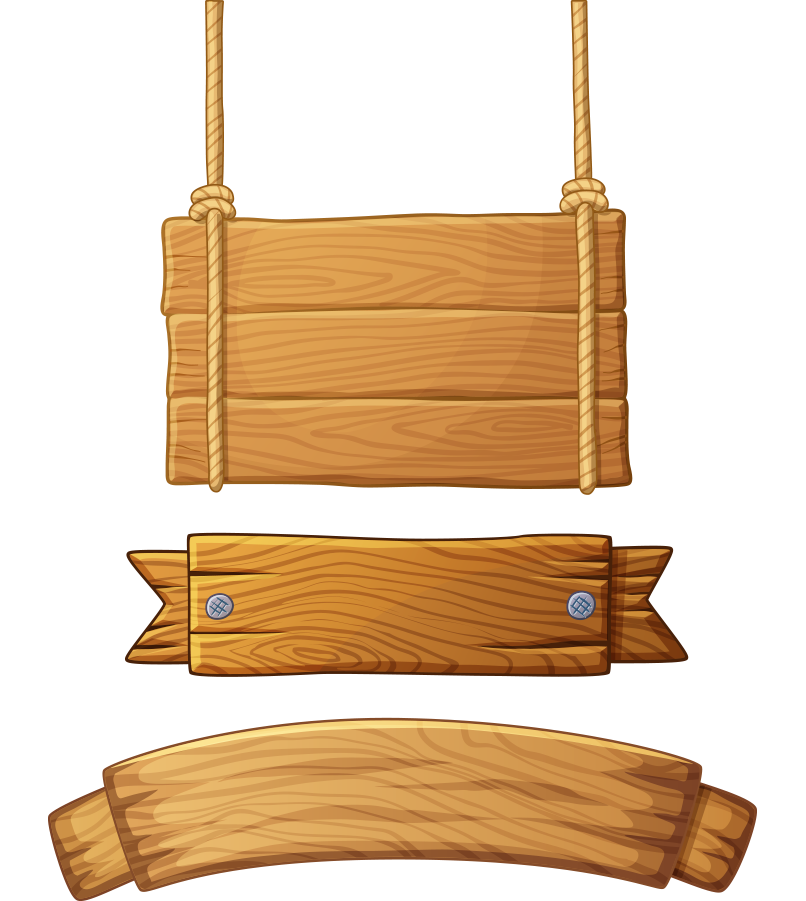 Mẫu:
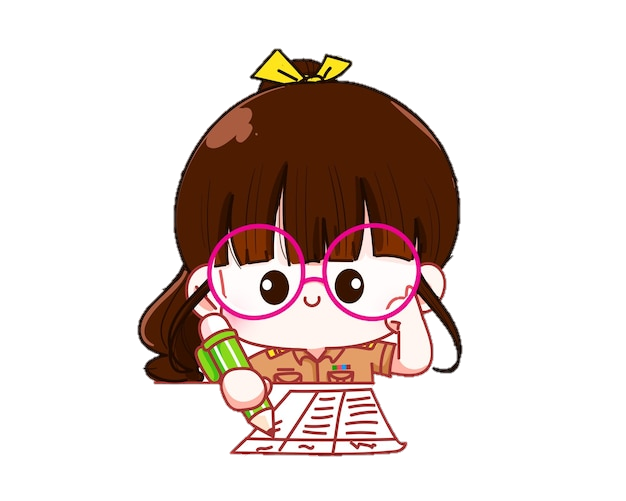 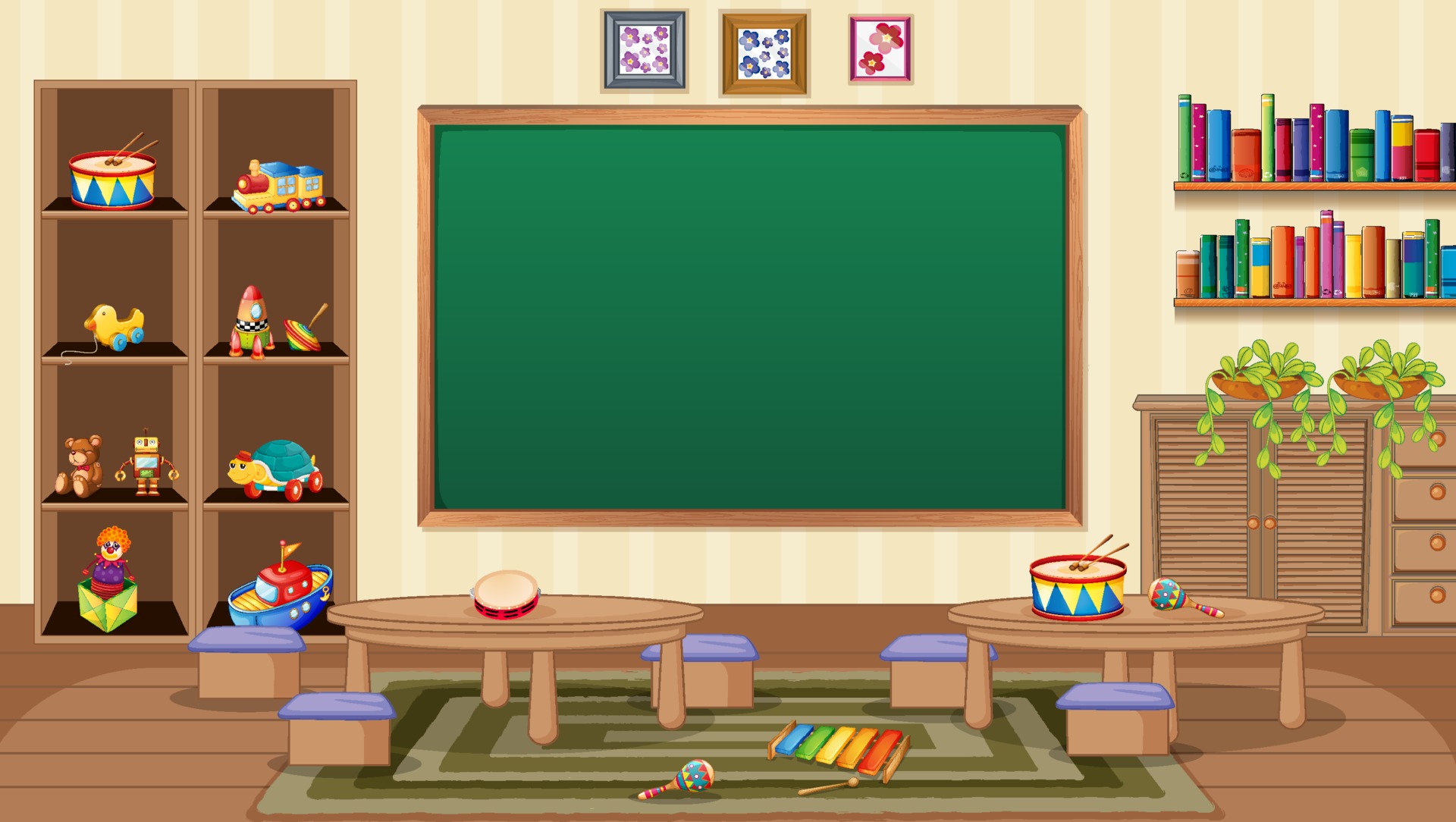 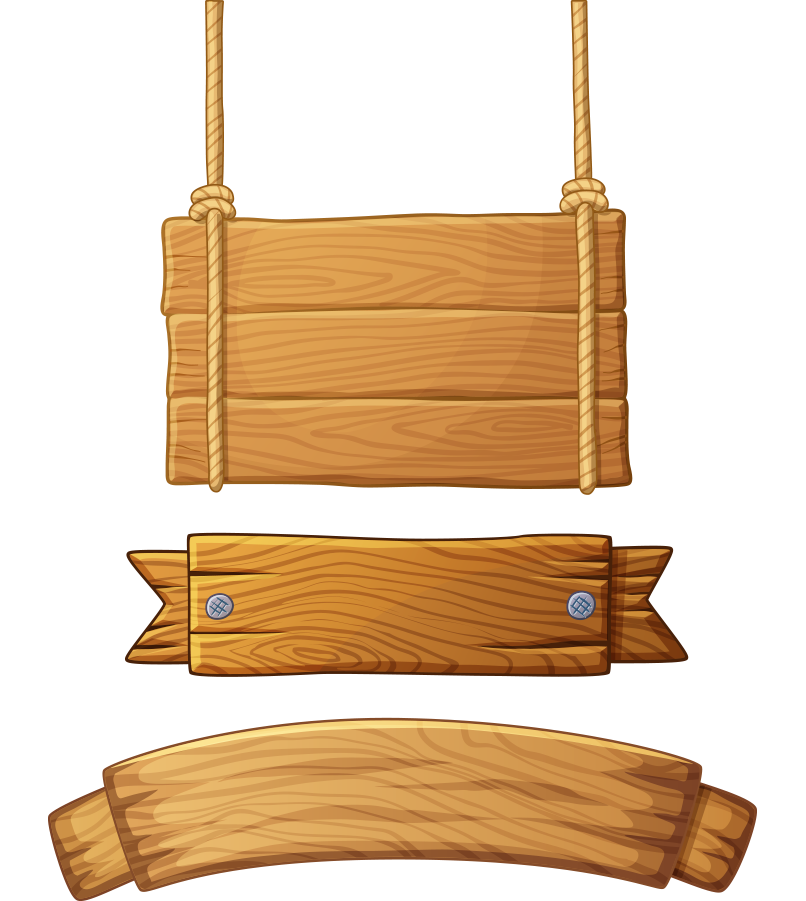 Mẫu:
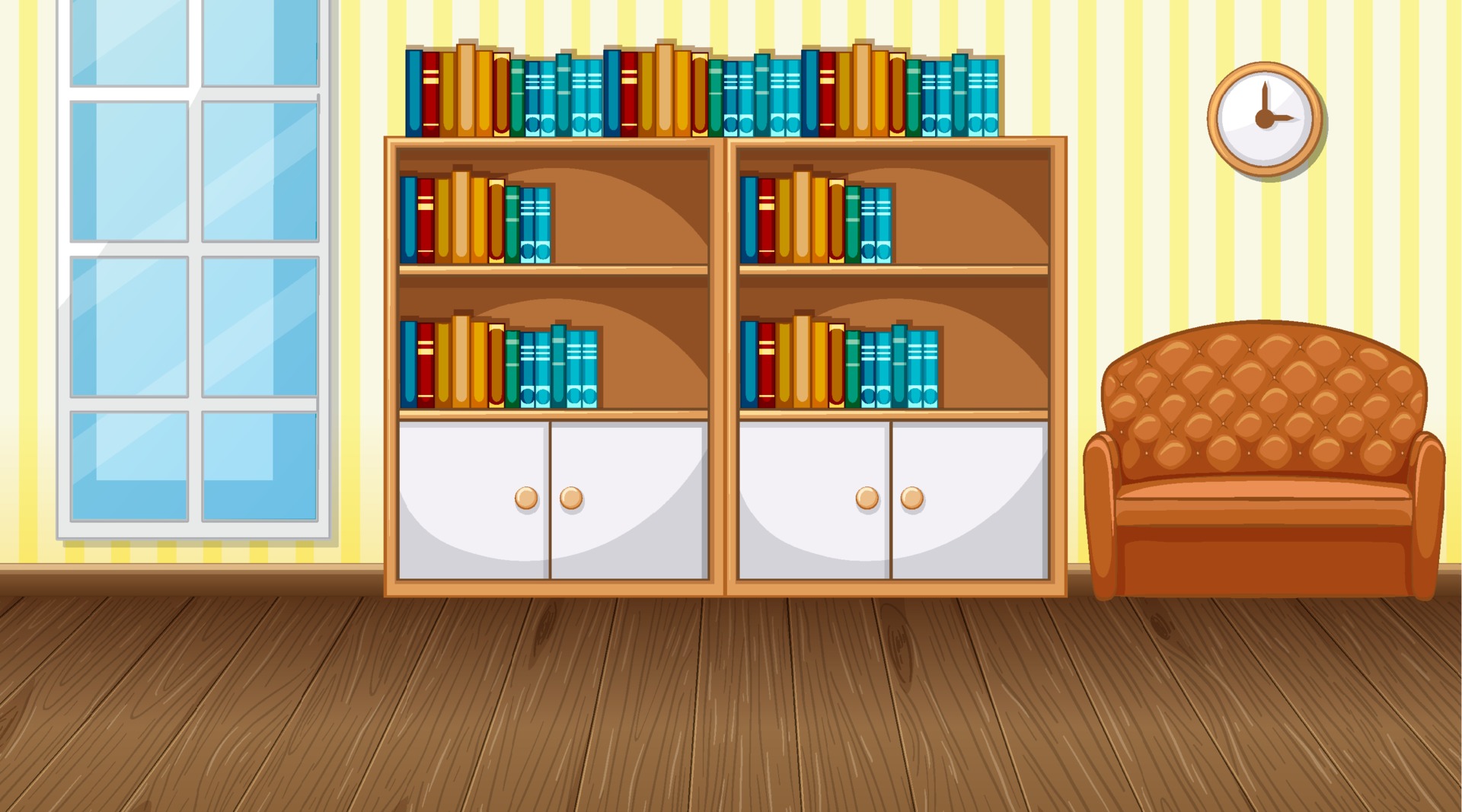 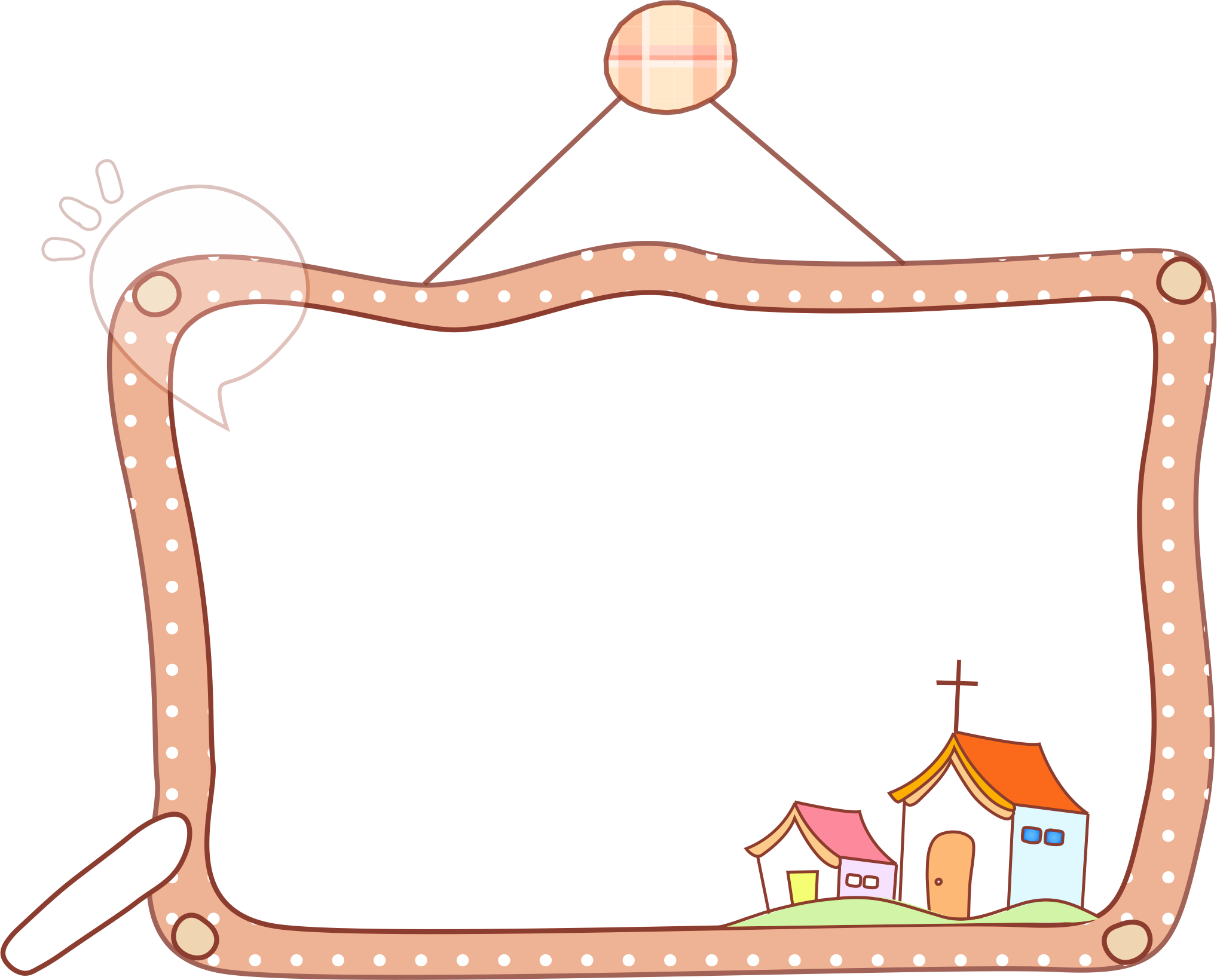 Chia sẻ những thông tin đã được ghi trong bảng của bản thân mình và so sánh với thông tin của bạn
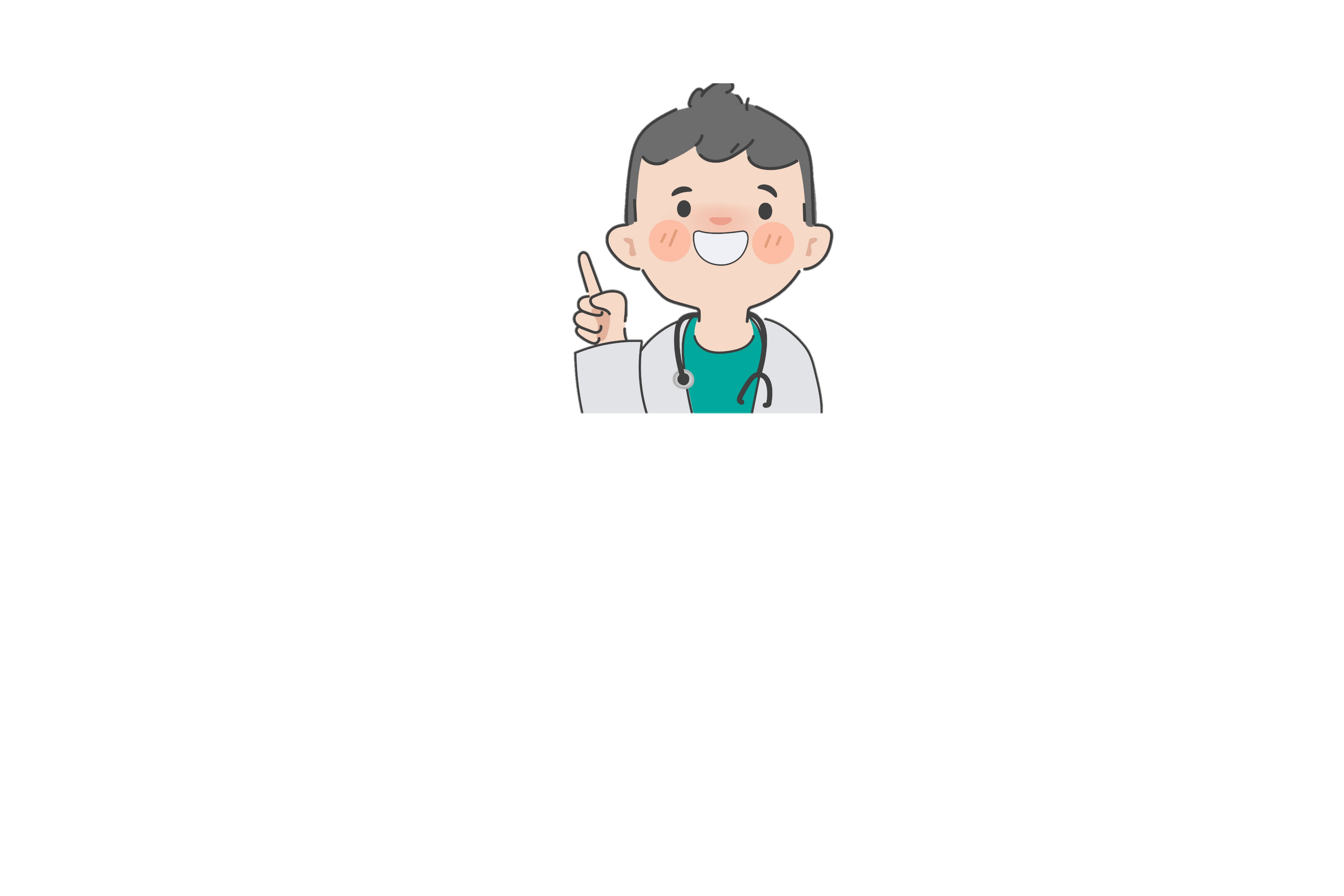 Chia sẻ 
nhóm đôi
Chia sẻ 
nhóm đôi
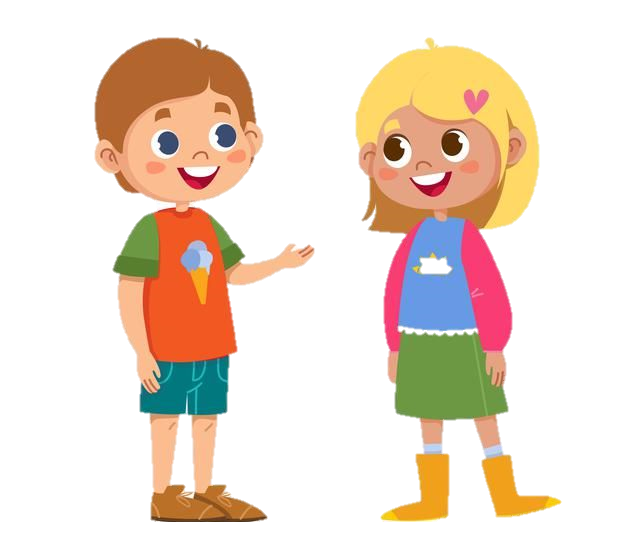 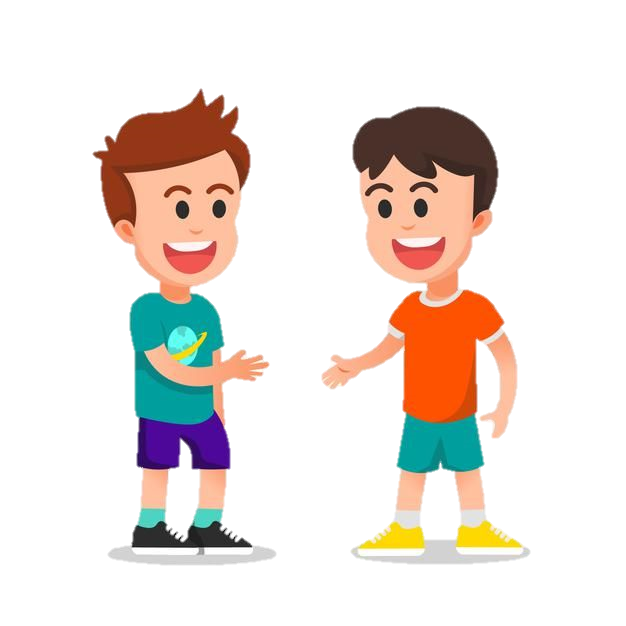 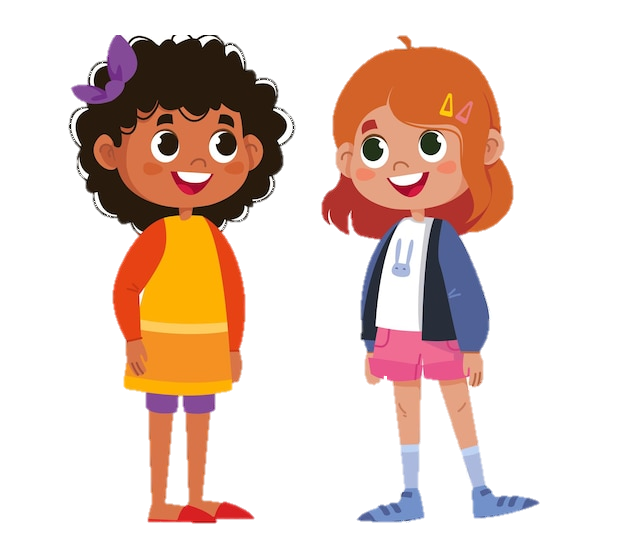 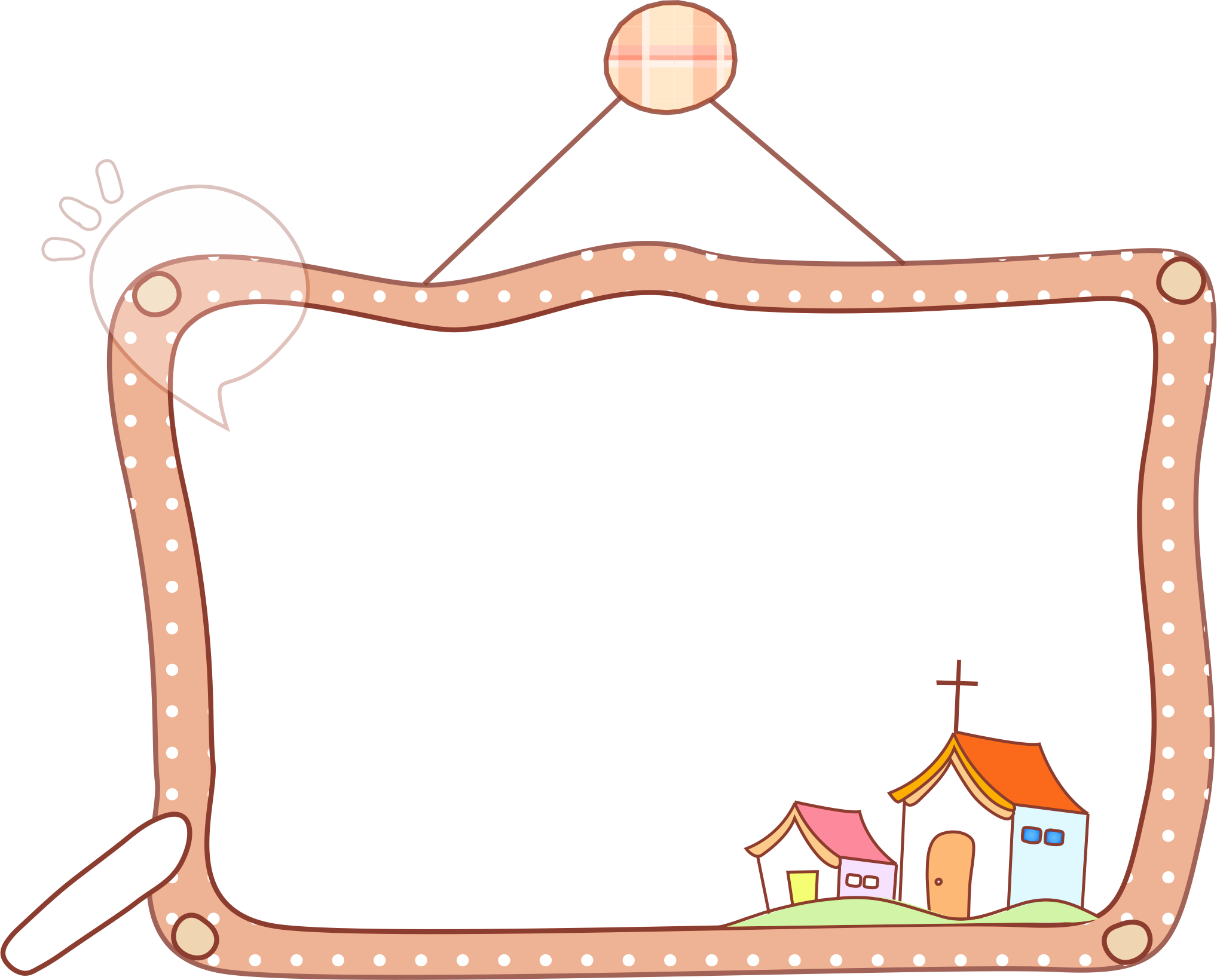 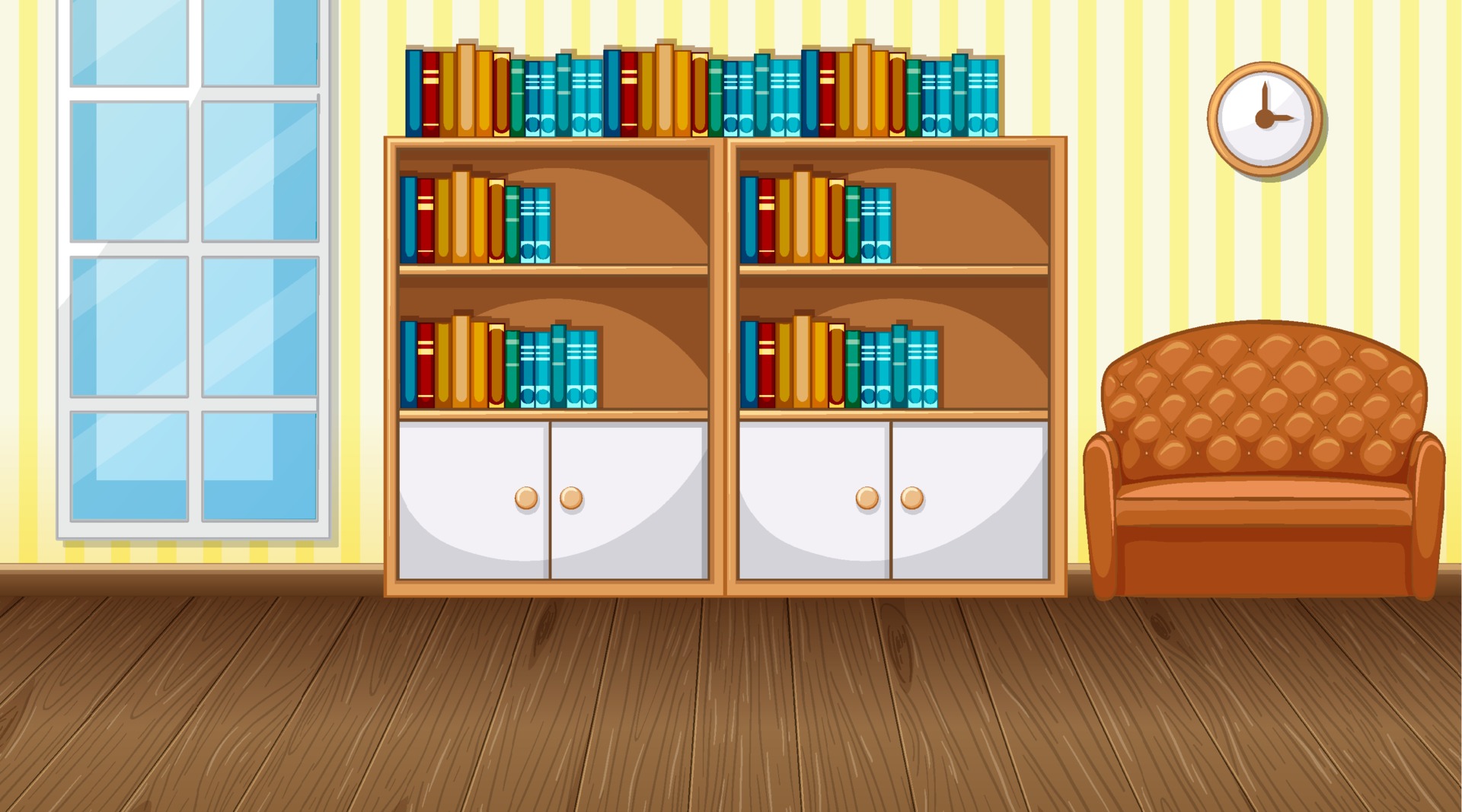 Trình bày
Nhận xét
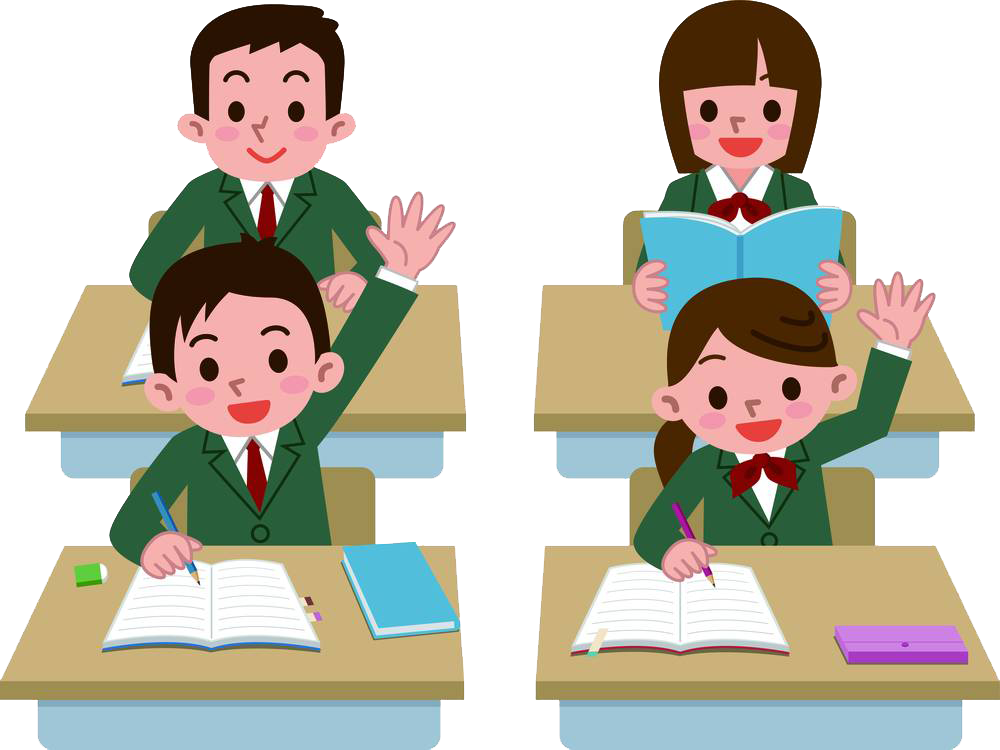 Trình bày trước lớp
Trình bày trước lớp
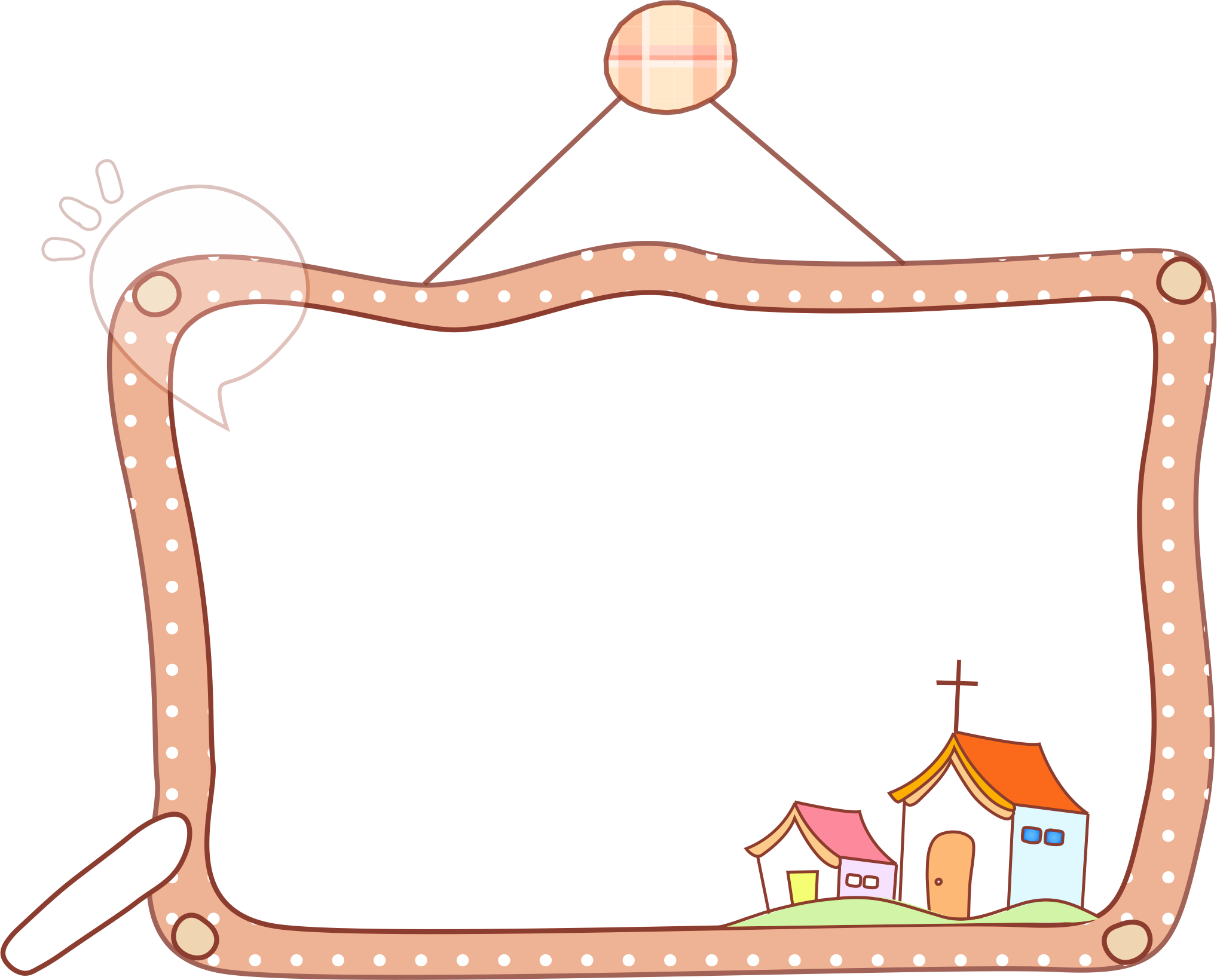 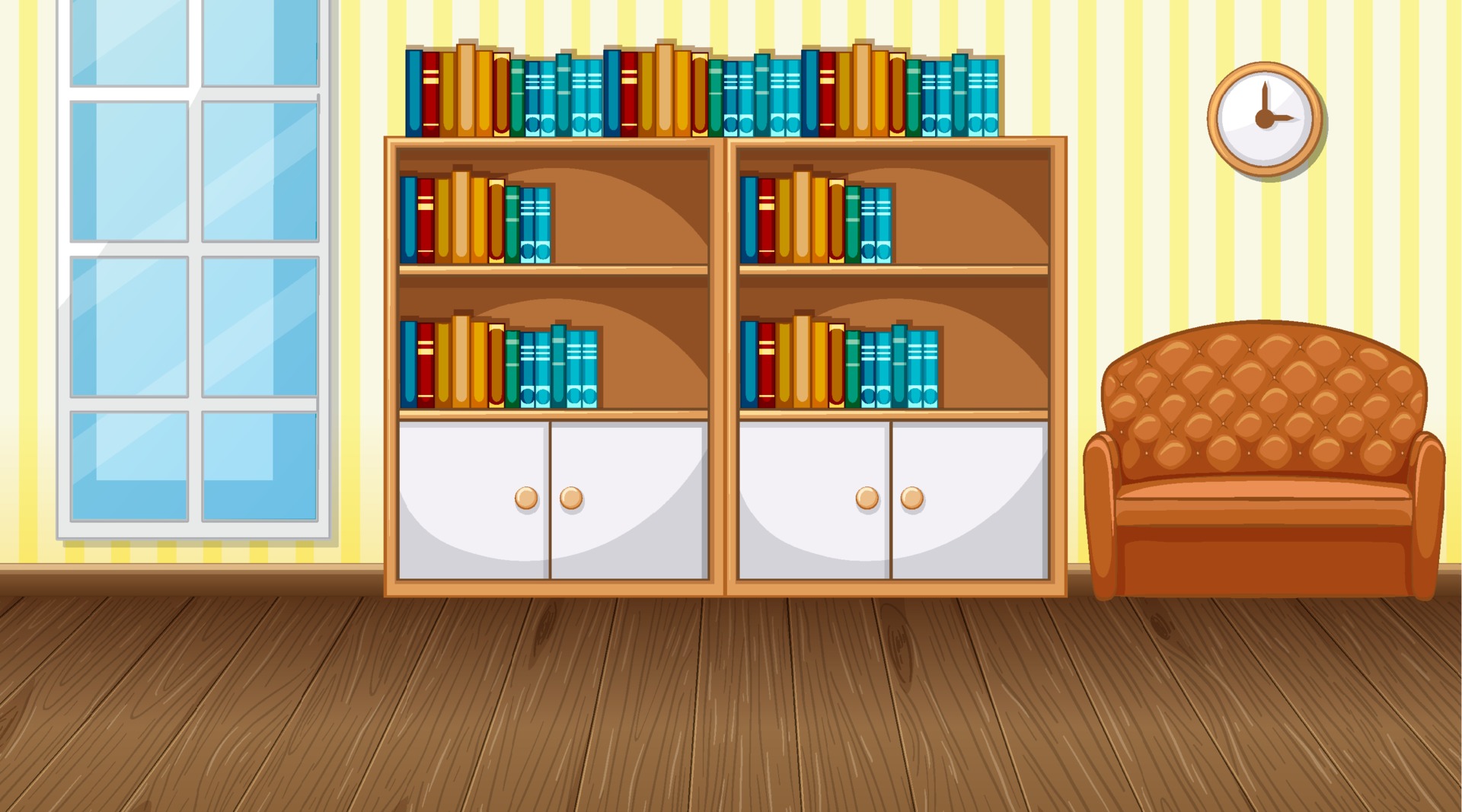 Khi cơ quan tiêu hóa hoạt động bình thường thì số lần đi vệ sinh trong một ngày của em khoảng bao nhiêu?
Trình bày
Nhận xét
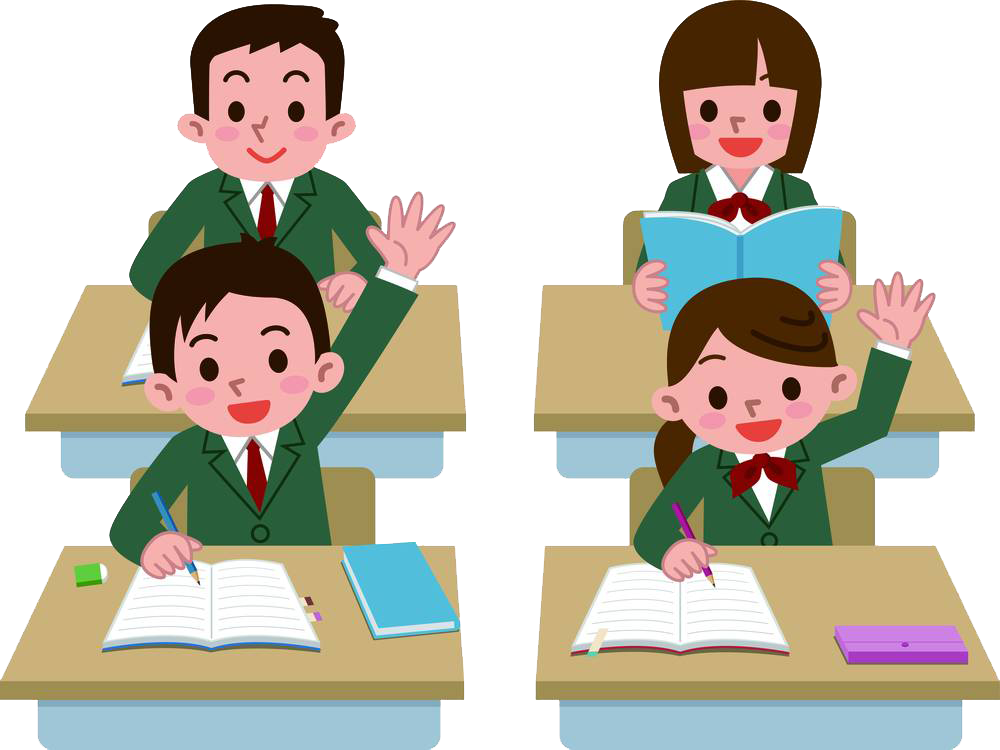 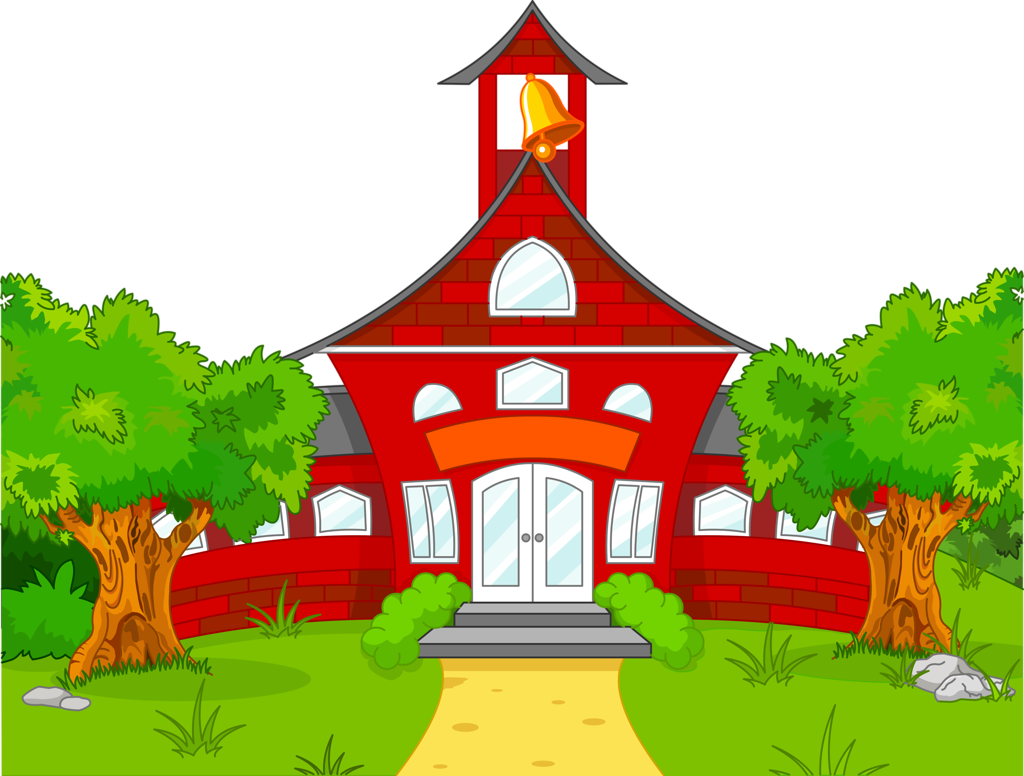 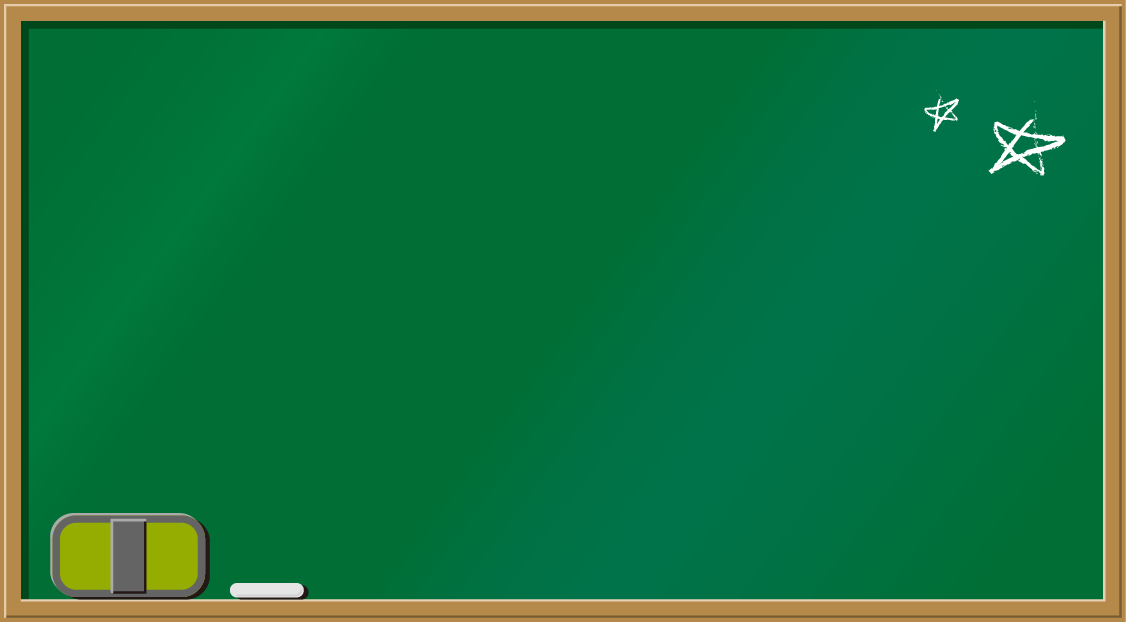 Khi cơ quan tiêu hóa hoạt động bình thường,
số lần đi vệ sinh trong một ngày là từ một đến hai lần tùy thuộc vào số bữa ăn và lượng thức ăn cung cấp vào cơ thể. Nhớ số lần đi vệ sinh trong một ngày ít hơn một lần hoặc nhiều hơn hai lần thì có thể cơ thể của em đang gặp phải những vấn đề về tiêu hóa.
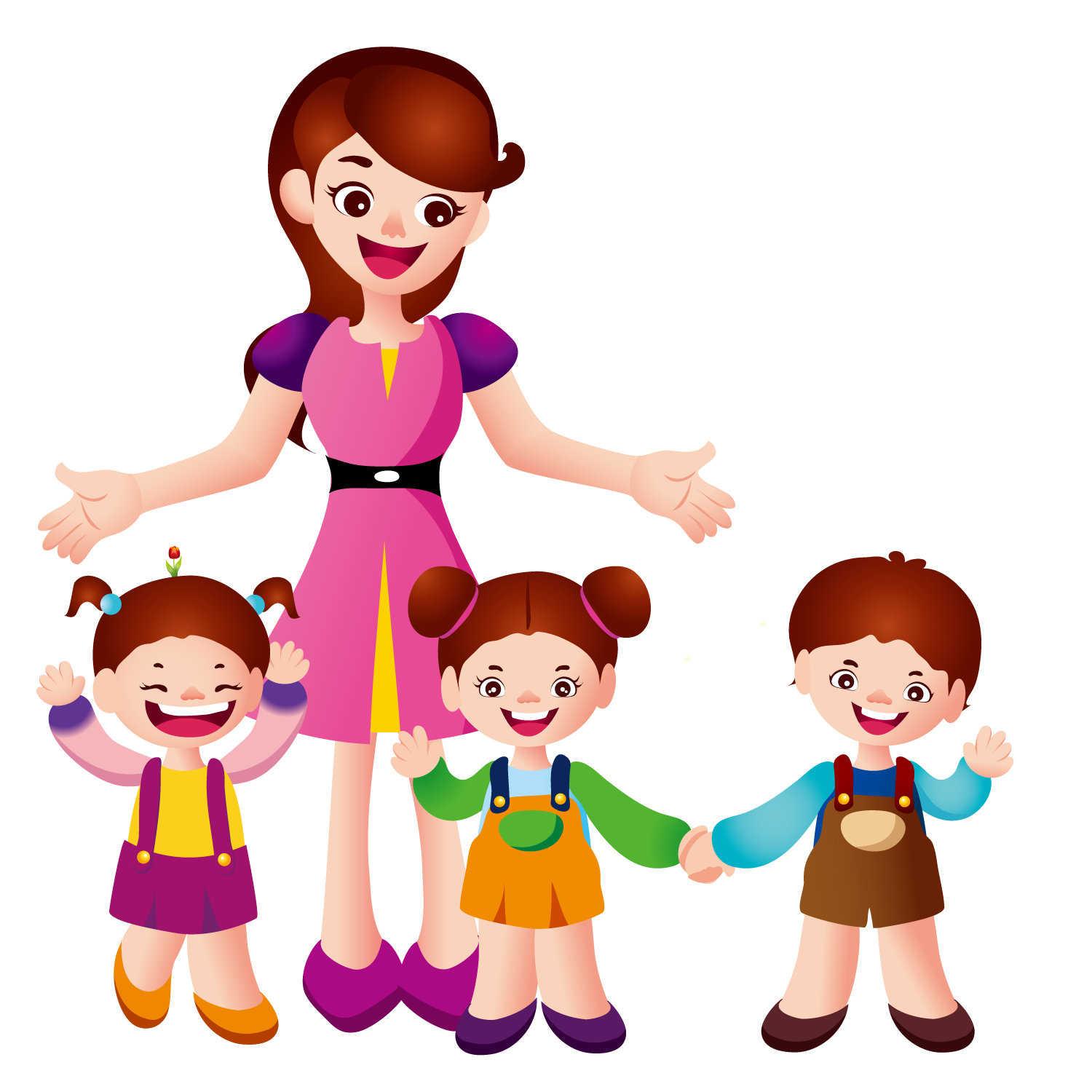 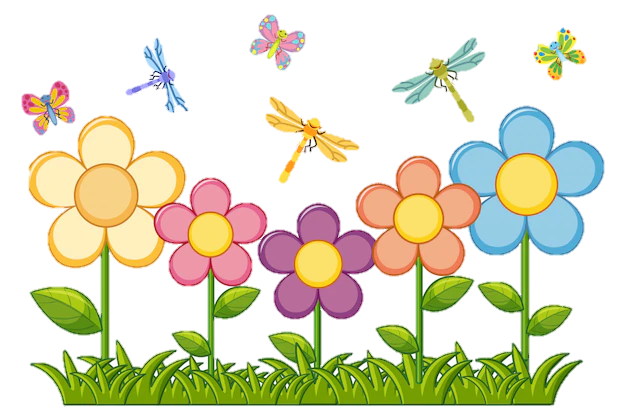 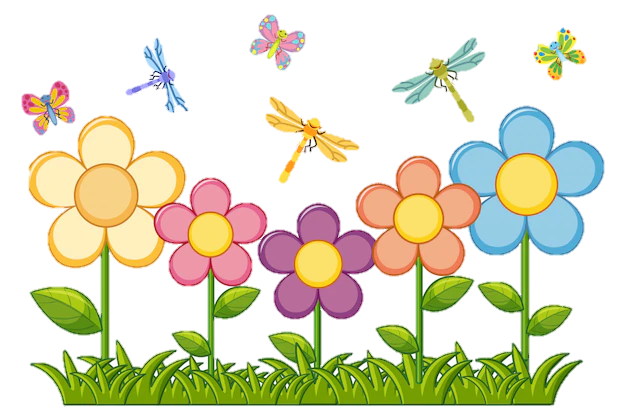 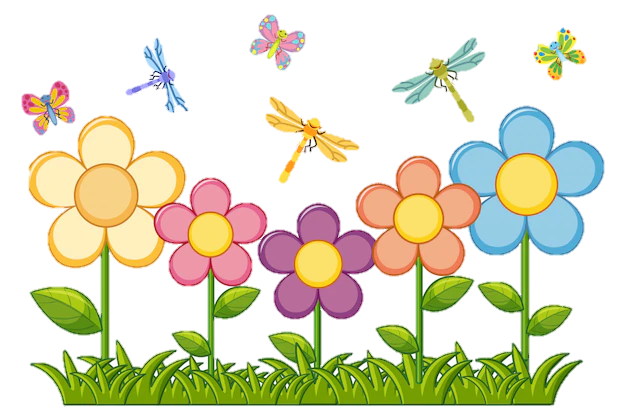 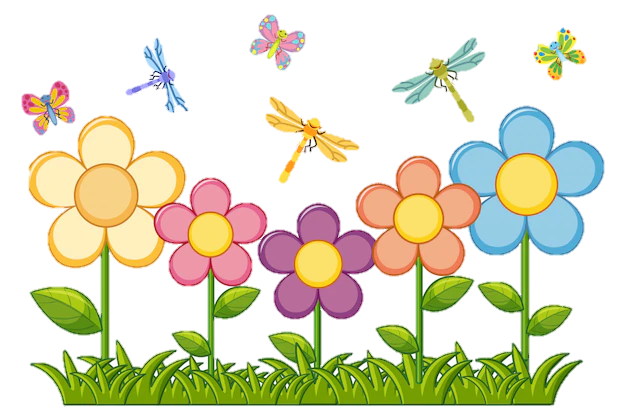 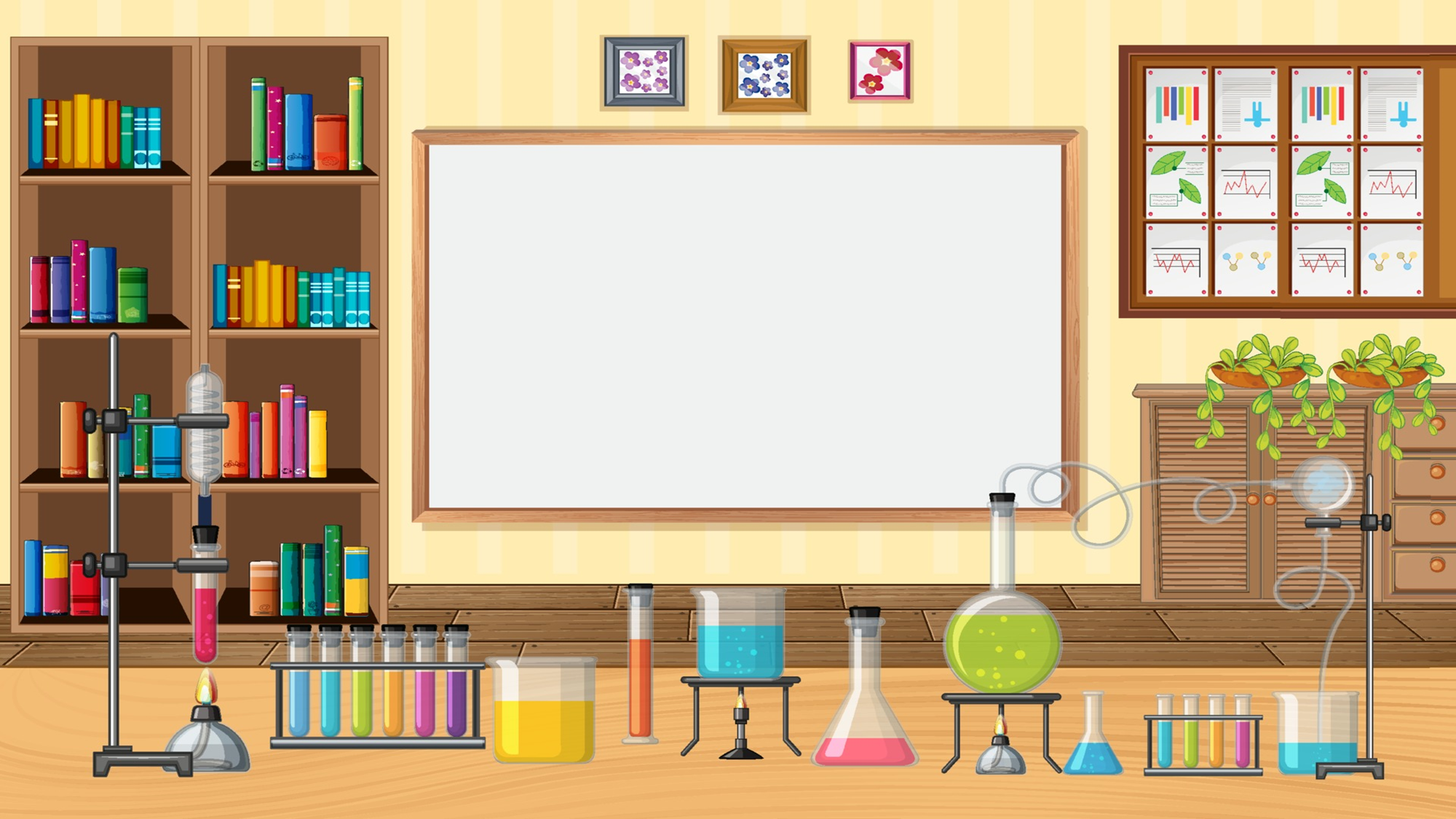 HOẠT ĐỘNG 
TIẾP NỐI 
SAU BÀI HỌC
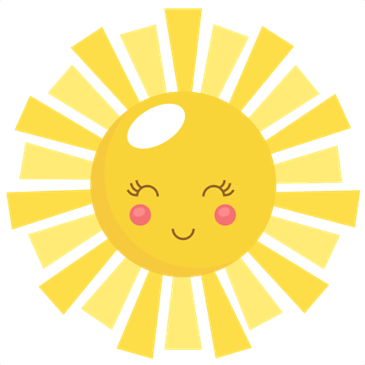 Học sinh về nhà hỏi những người thân trong gia đình về số lần đi vệ sinh trong một ngày từ đó giúp họ biết được cơ quan tiêu hóa của họ đến hoạt động bình thường hay đang gặp phải các vấn đề tiêu hóa.
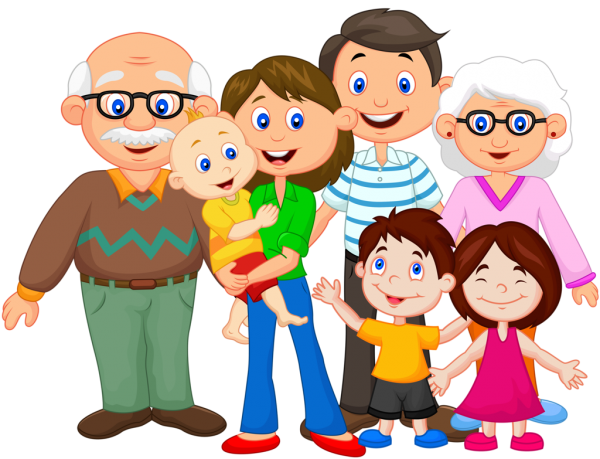 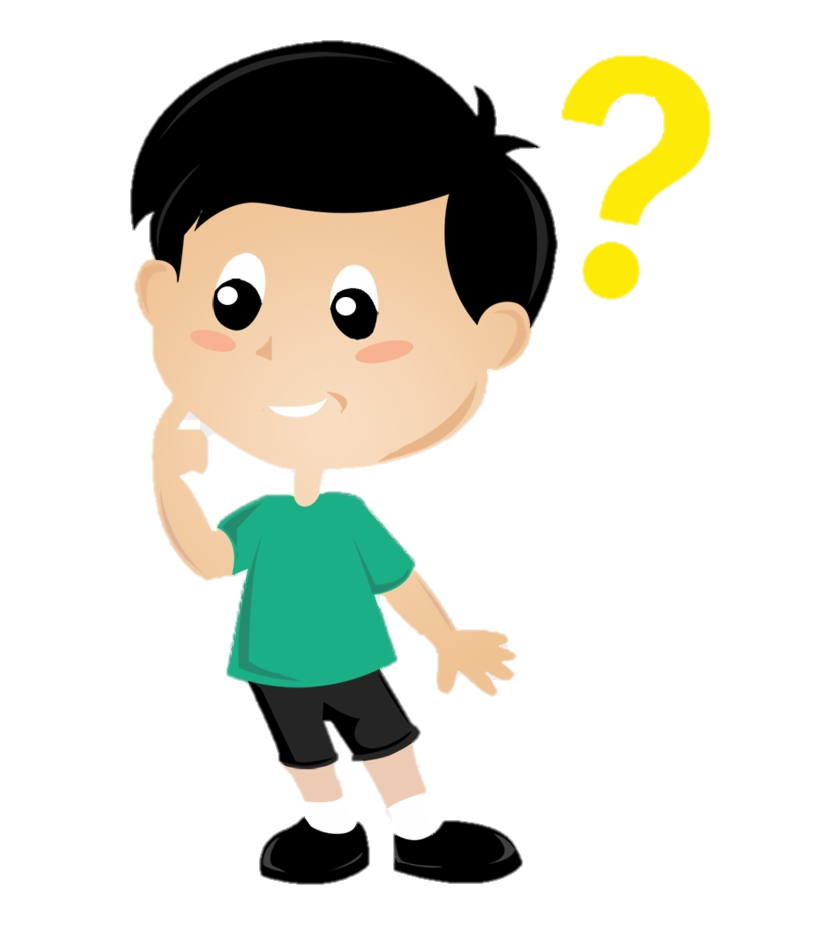 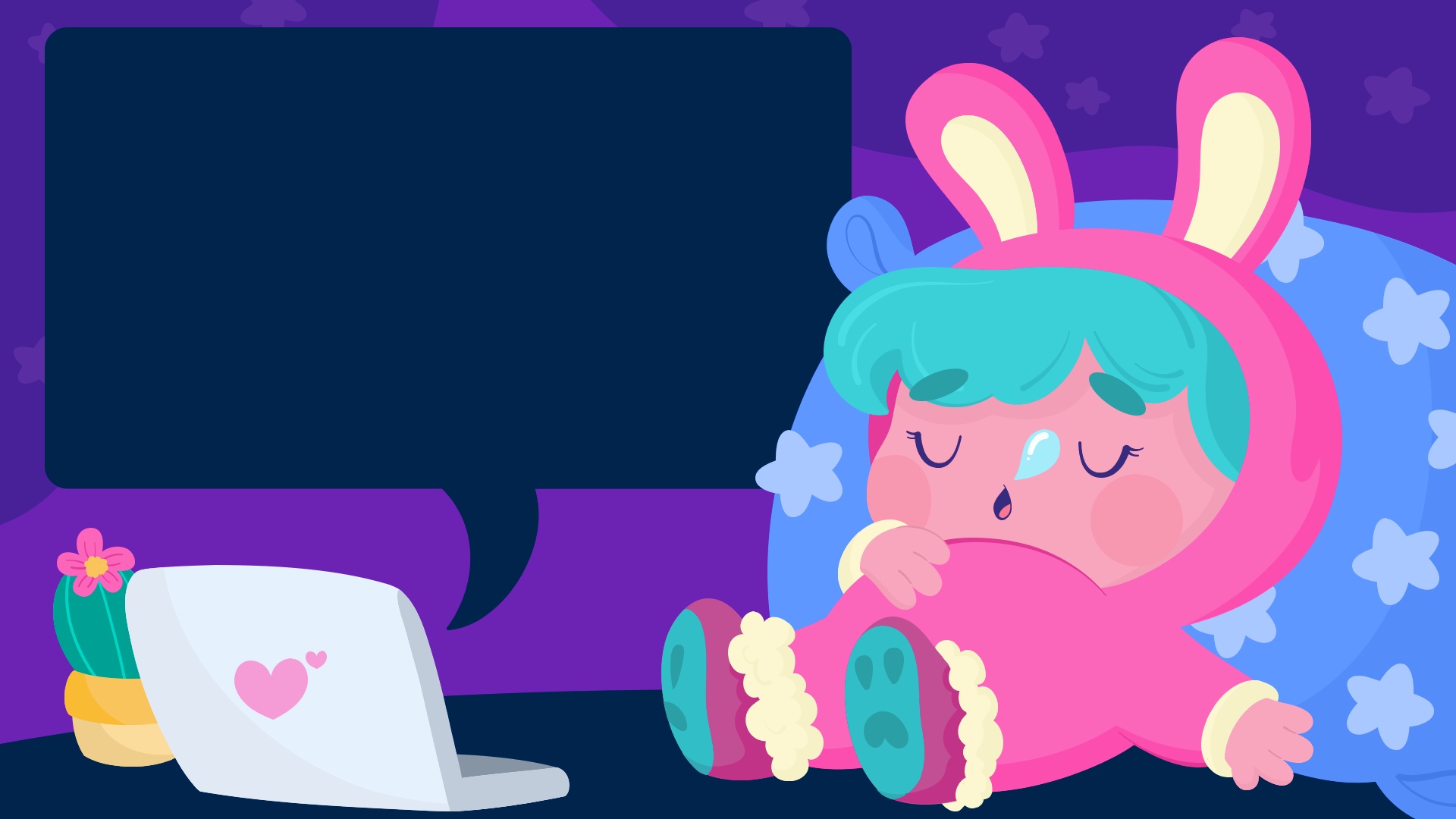 TẠM BIỆT
 và 
HẸN GẶP LẠI
TẠM BIỆT
và
HẸN GẶP LẠI